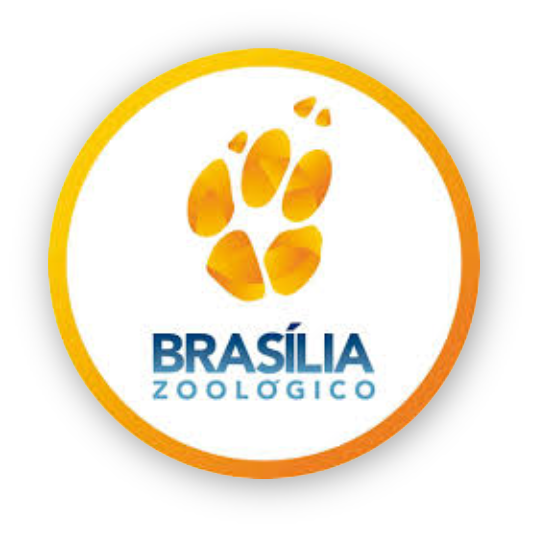 Manutenção Reformas nos Recintos
      Fundação Jardim Zoológico
                        Agosto/2021
Recinto dos Cervídeos.
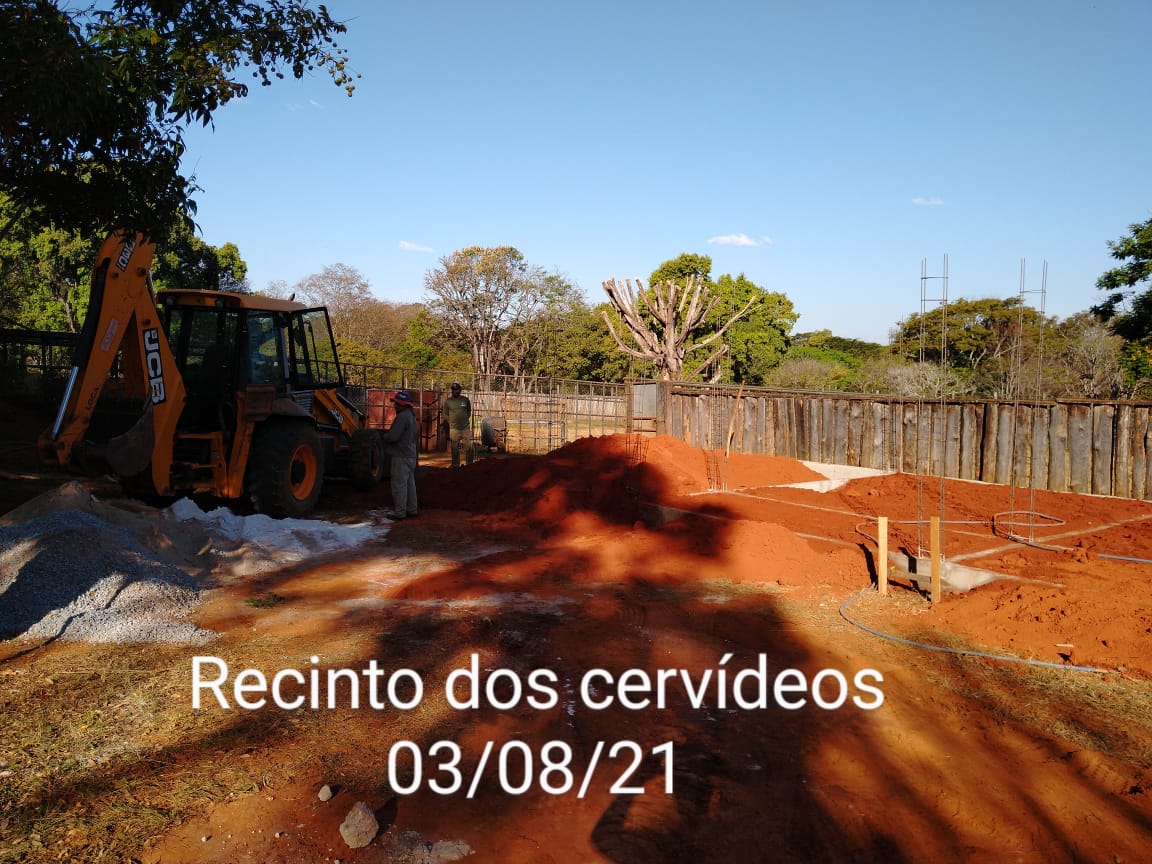 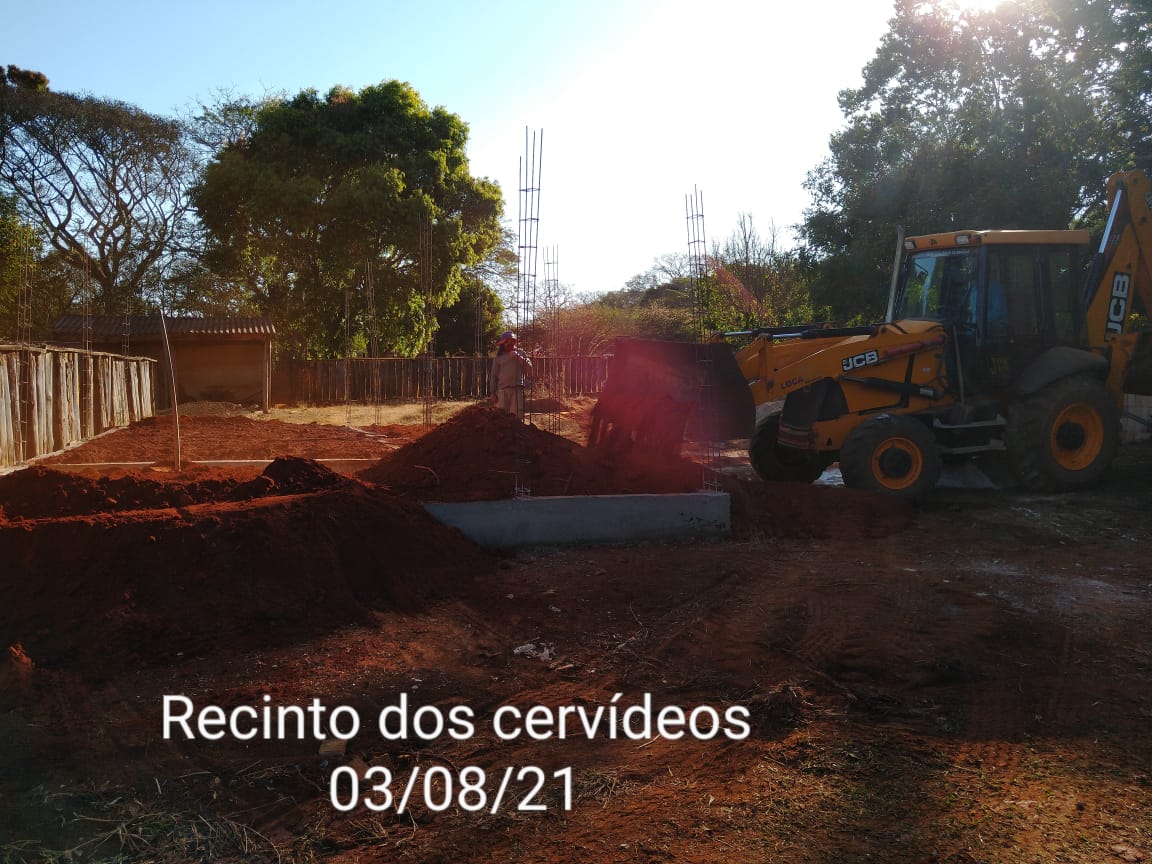 Recinto dos Cervídeos.
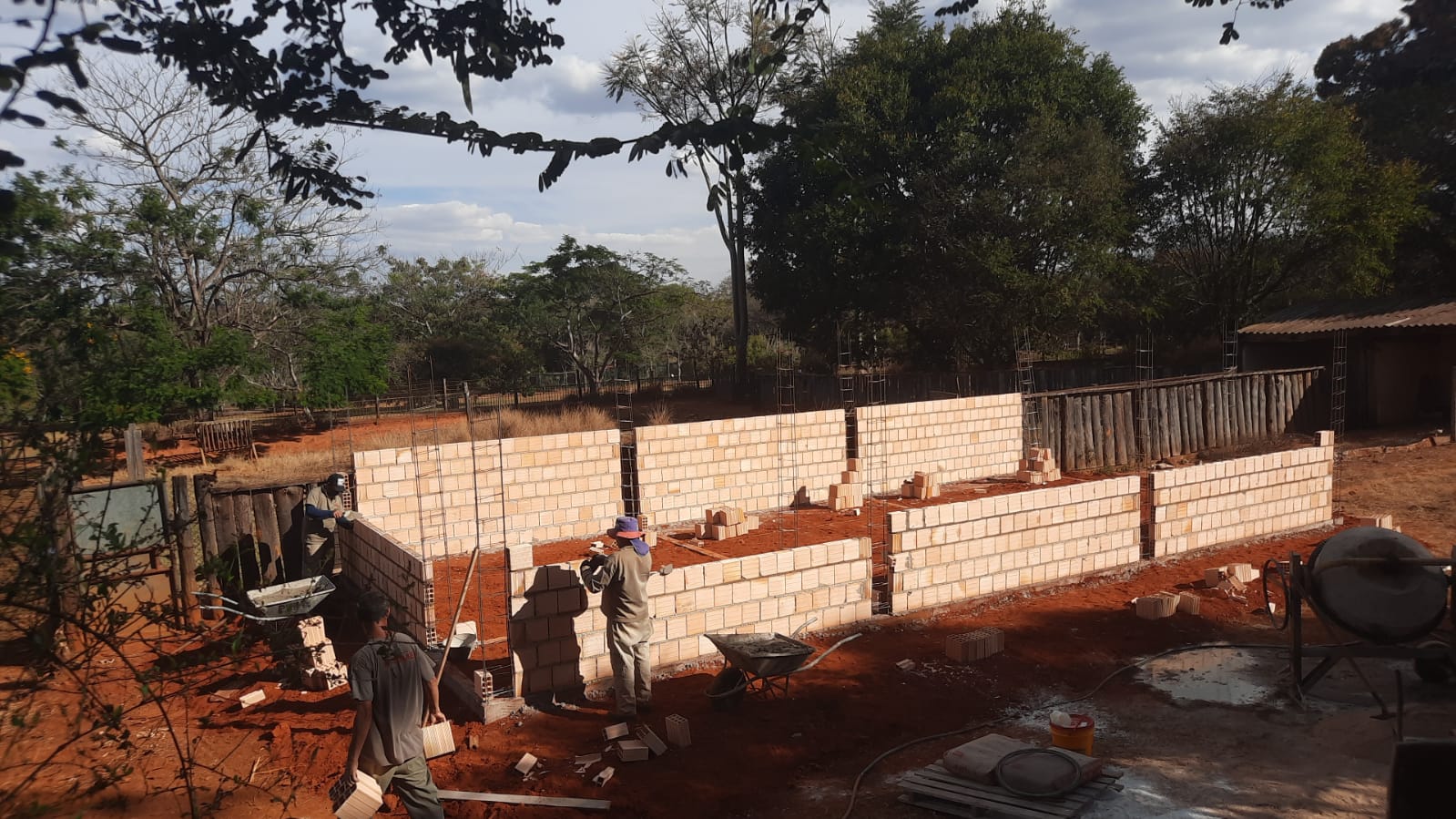 Recinto dos Cervídeos.
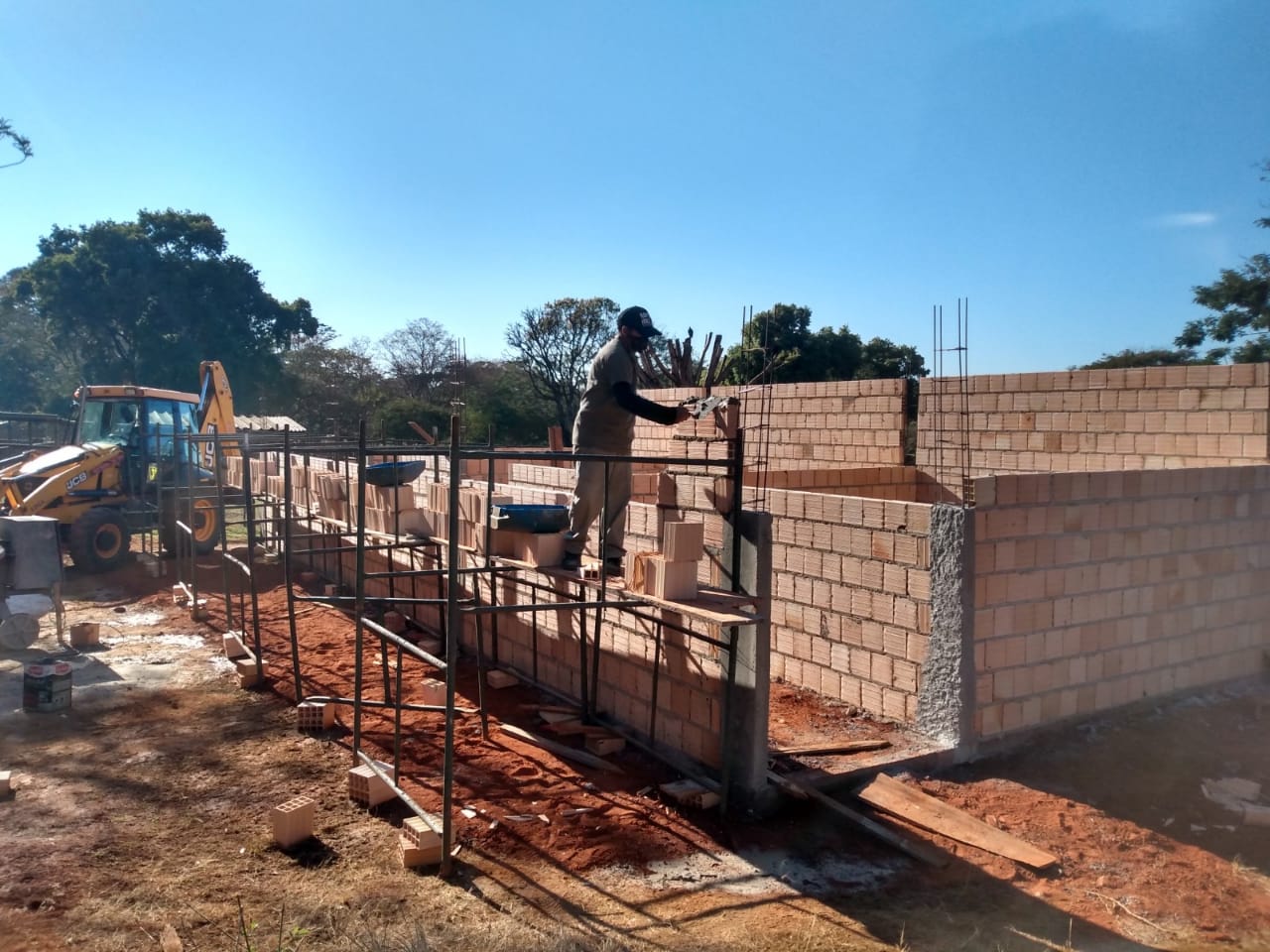 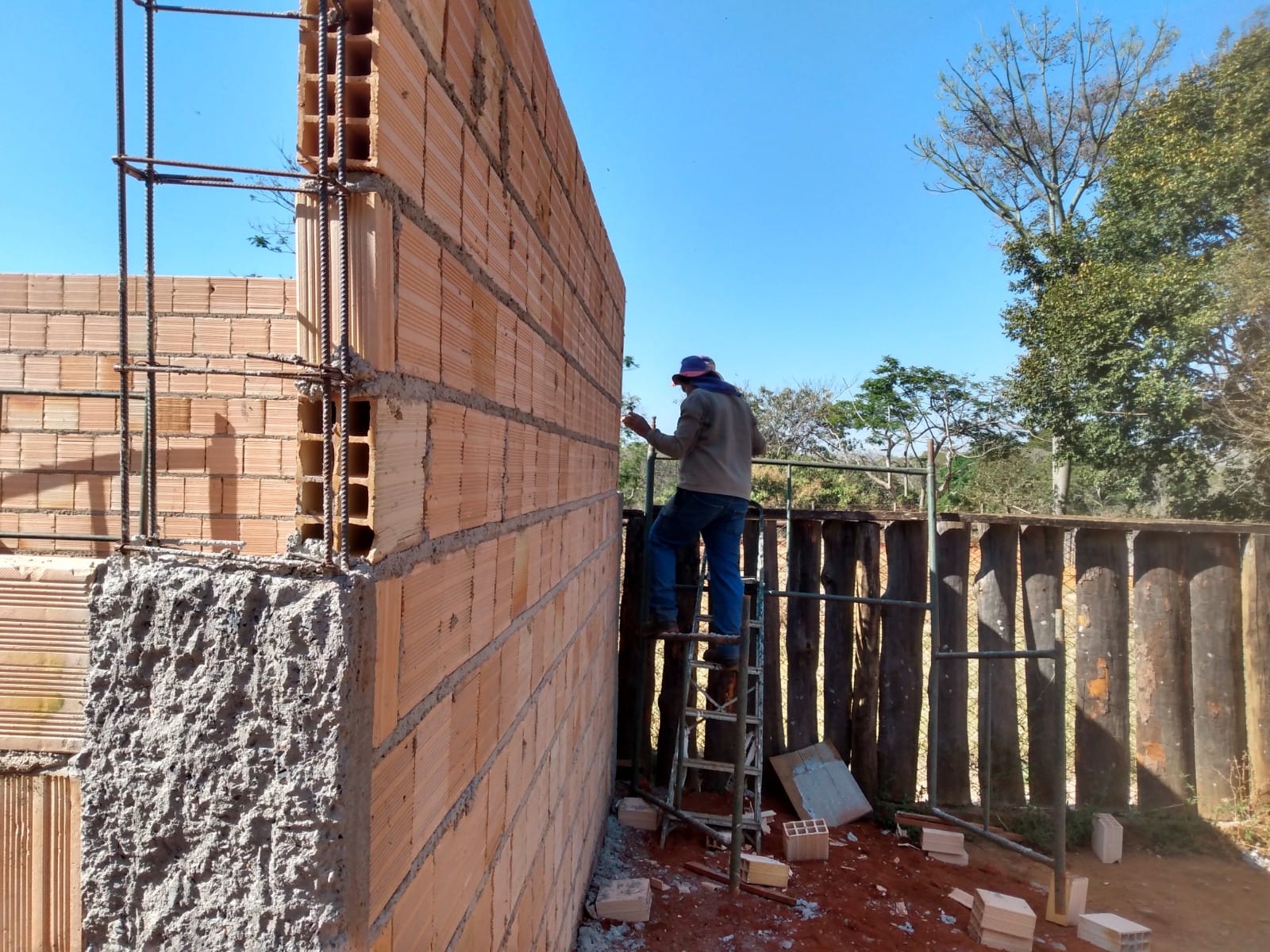 Recinto dos Cervídeos.
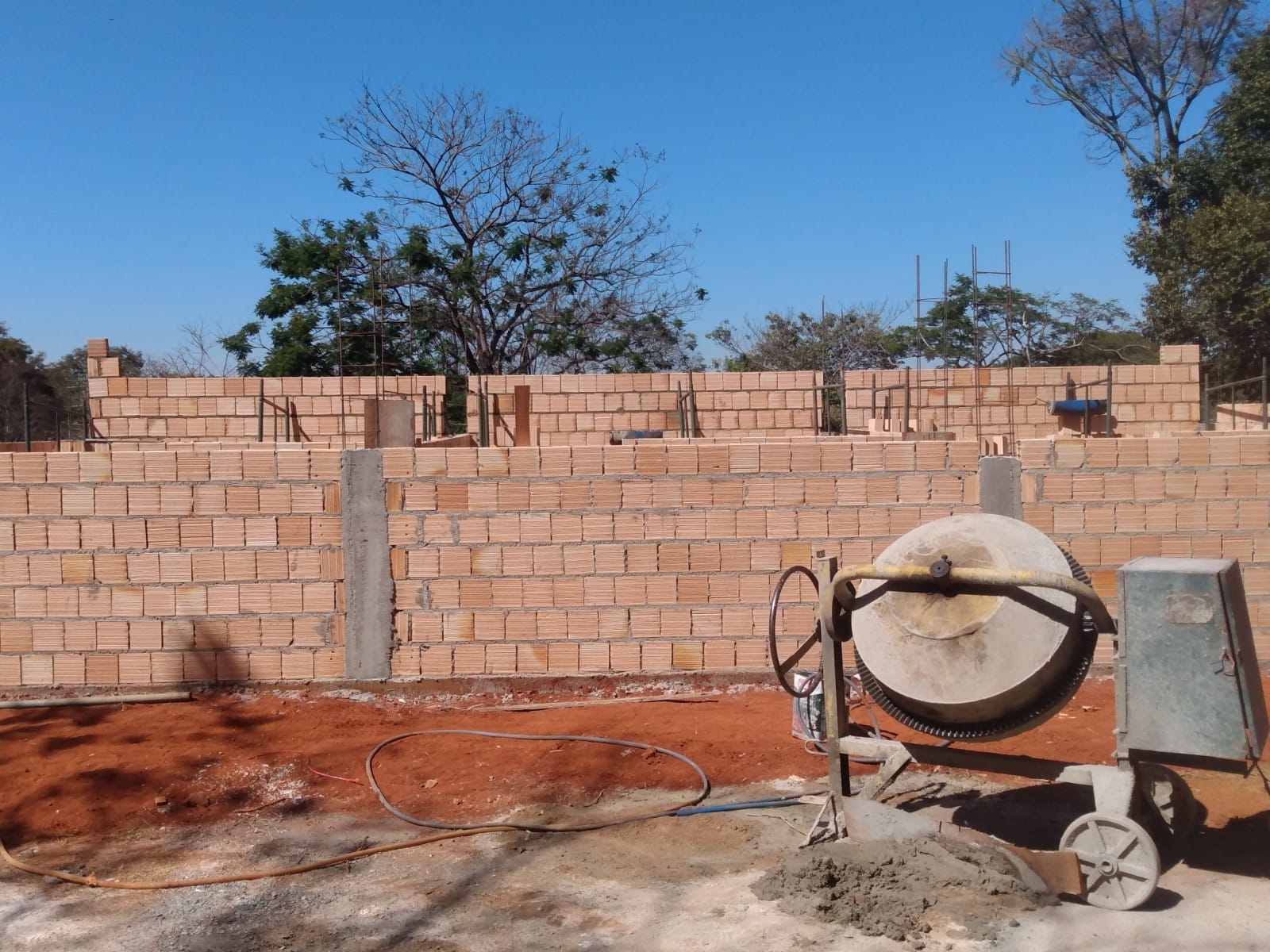 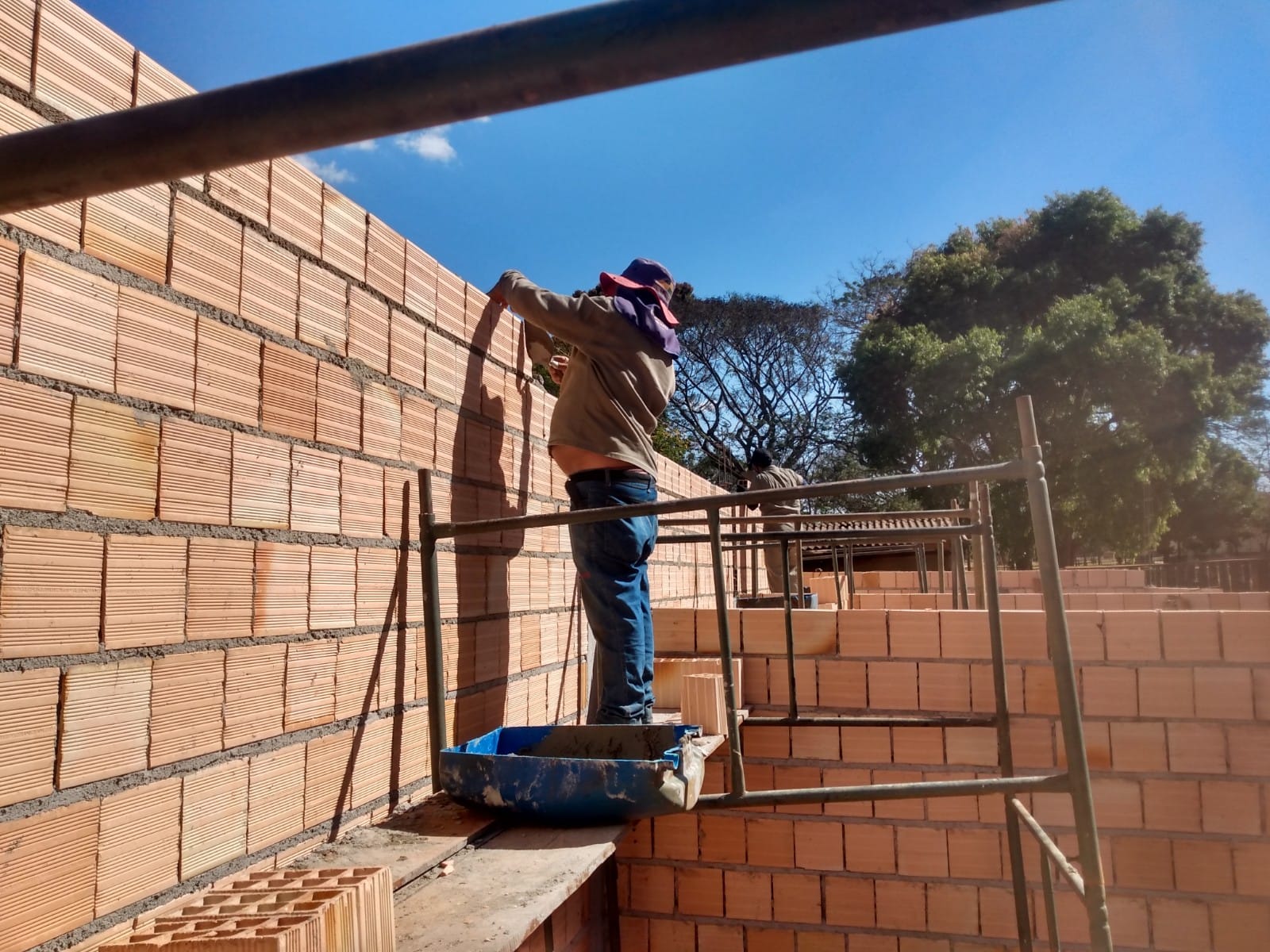 Recinto dos Cervídeos.
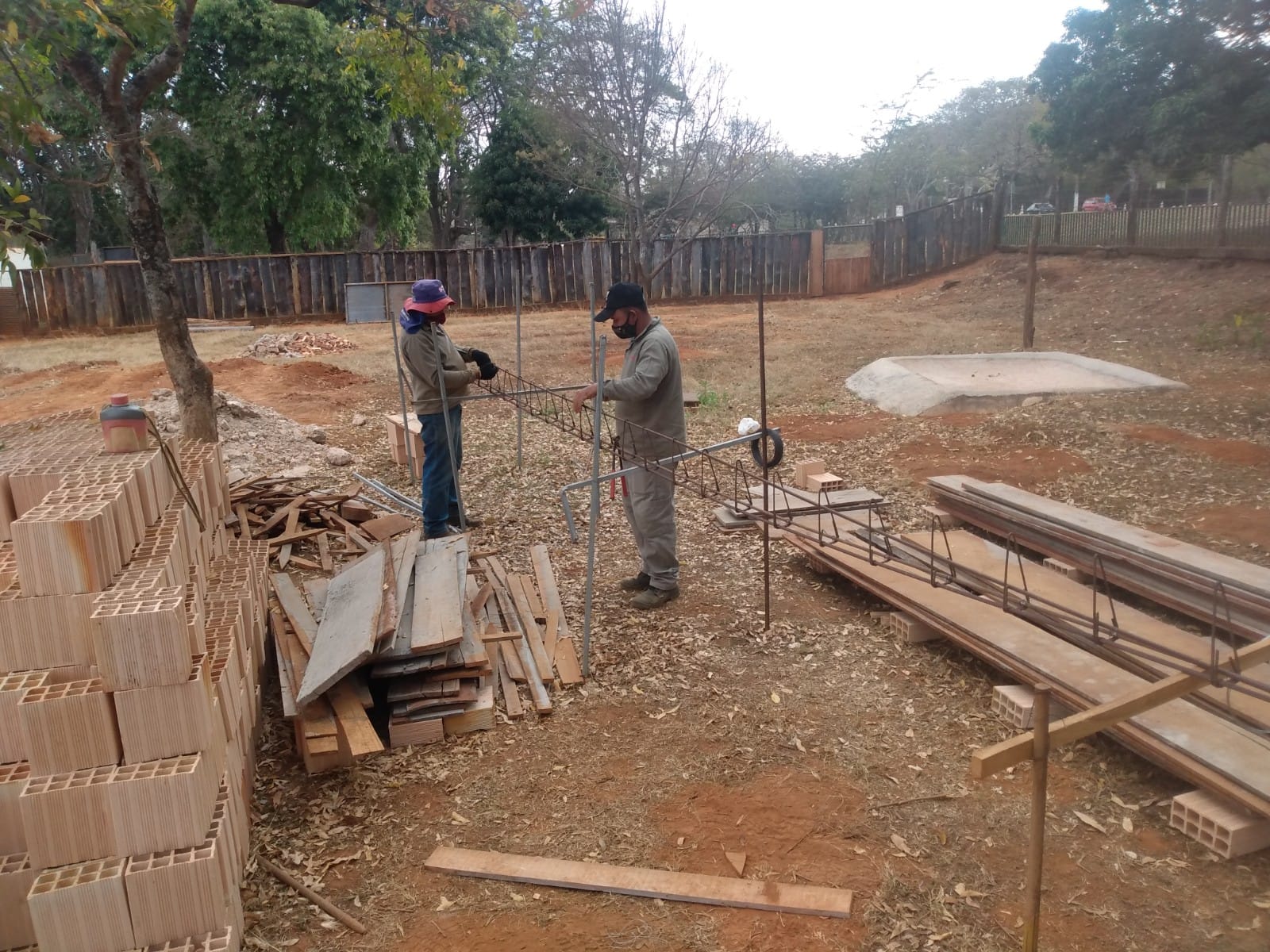 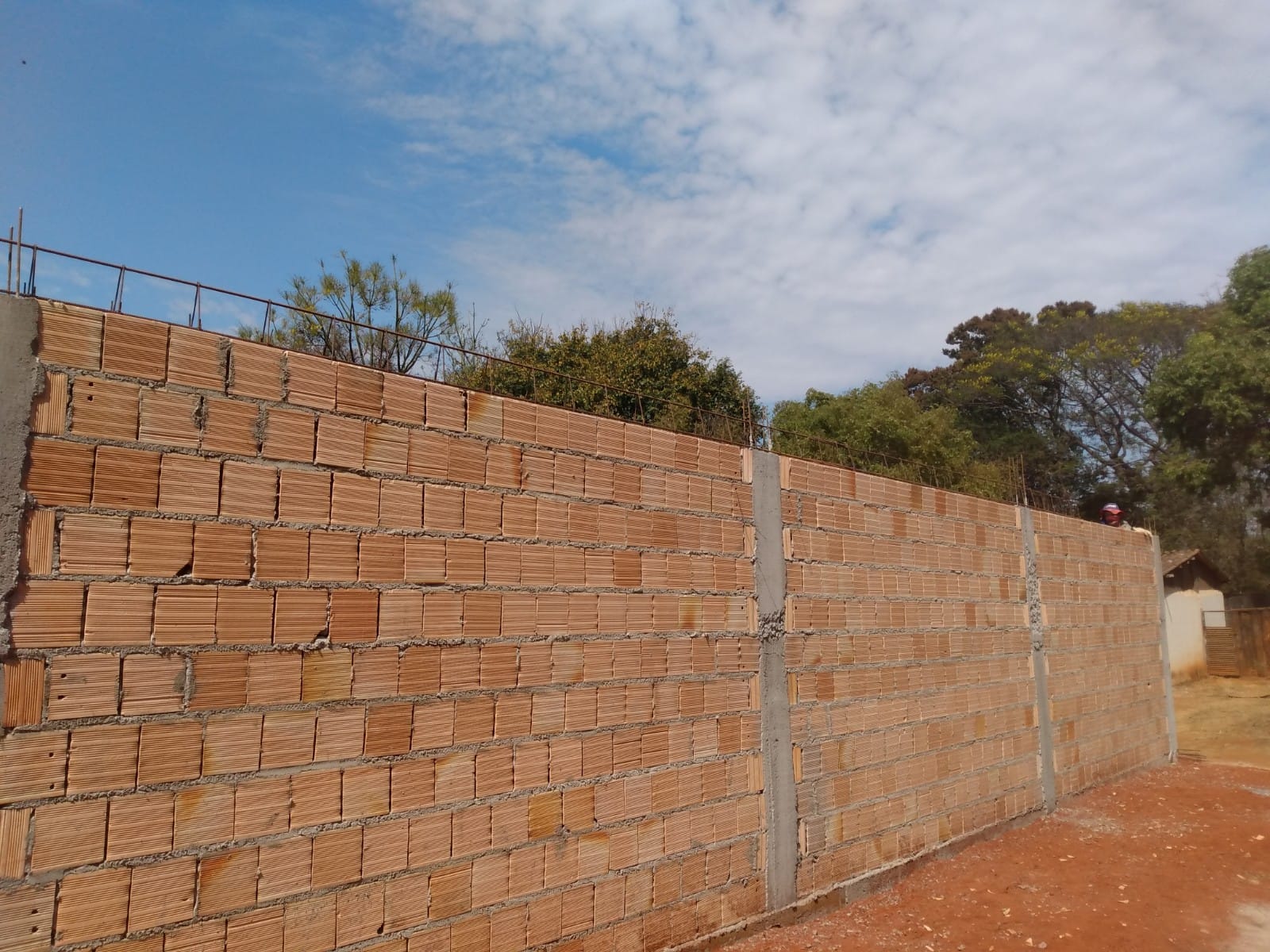 Recinto dos Cervídeos.
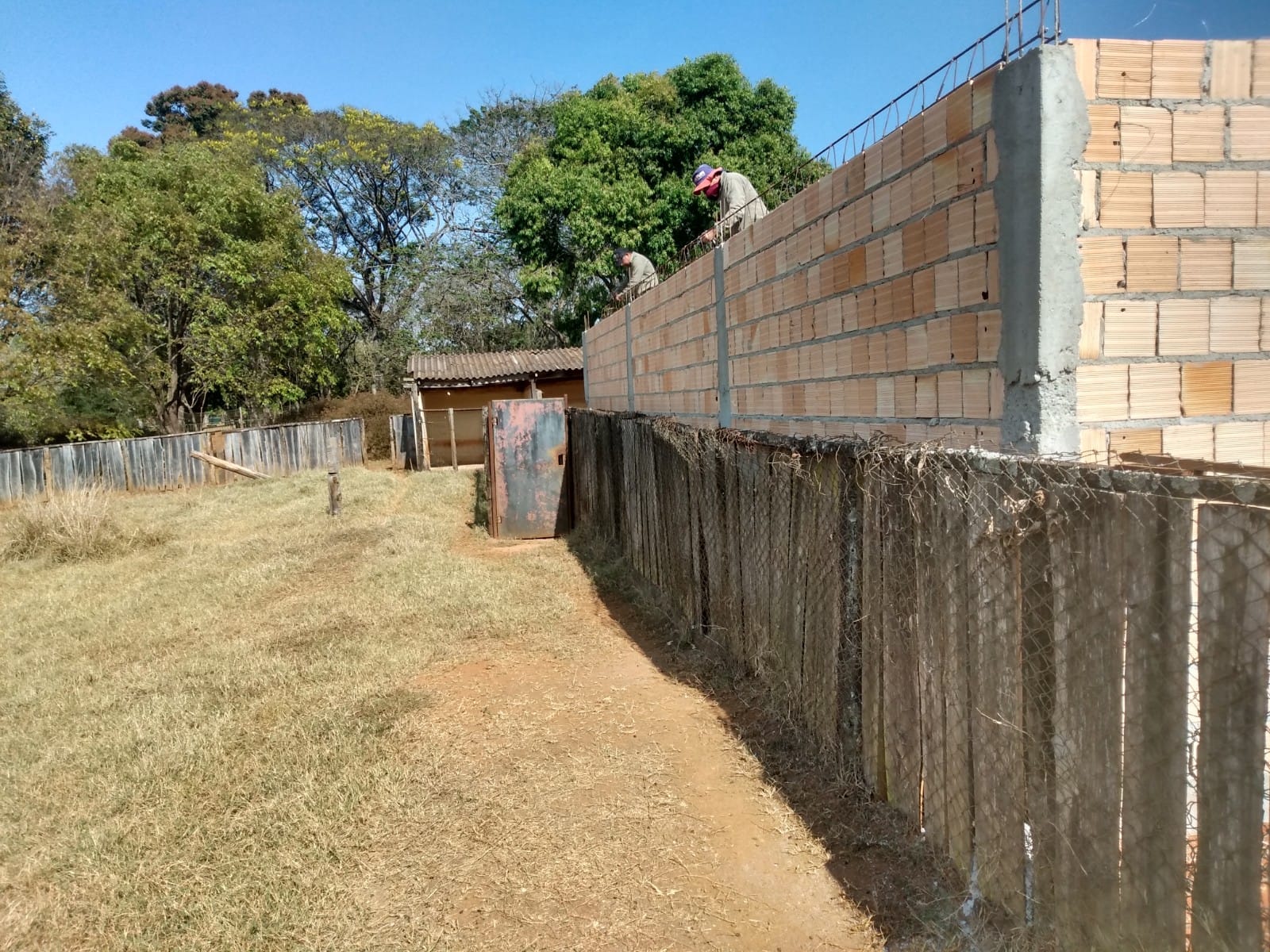 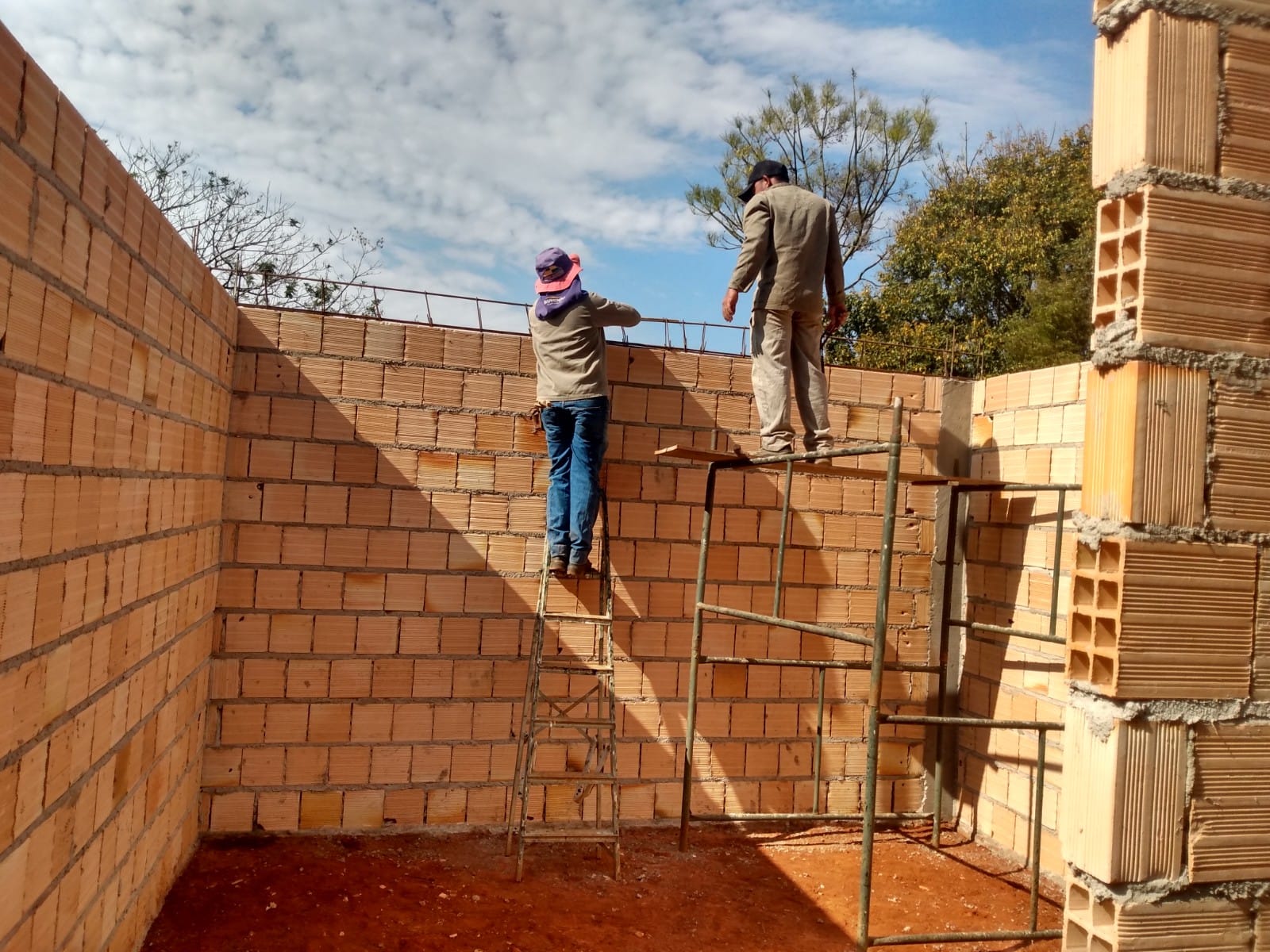 Recinto dos Hipopótamos (em andamento).
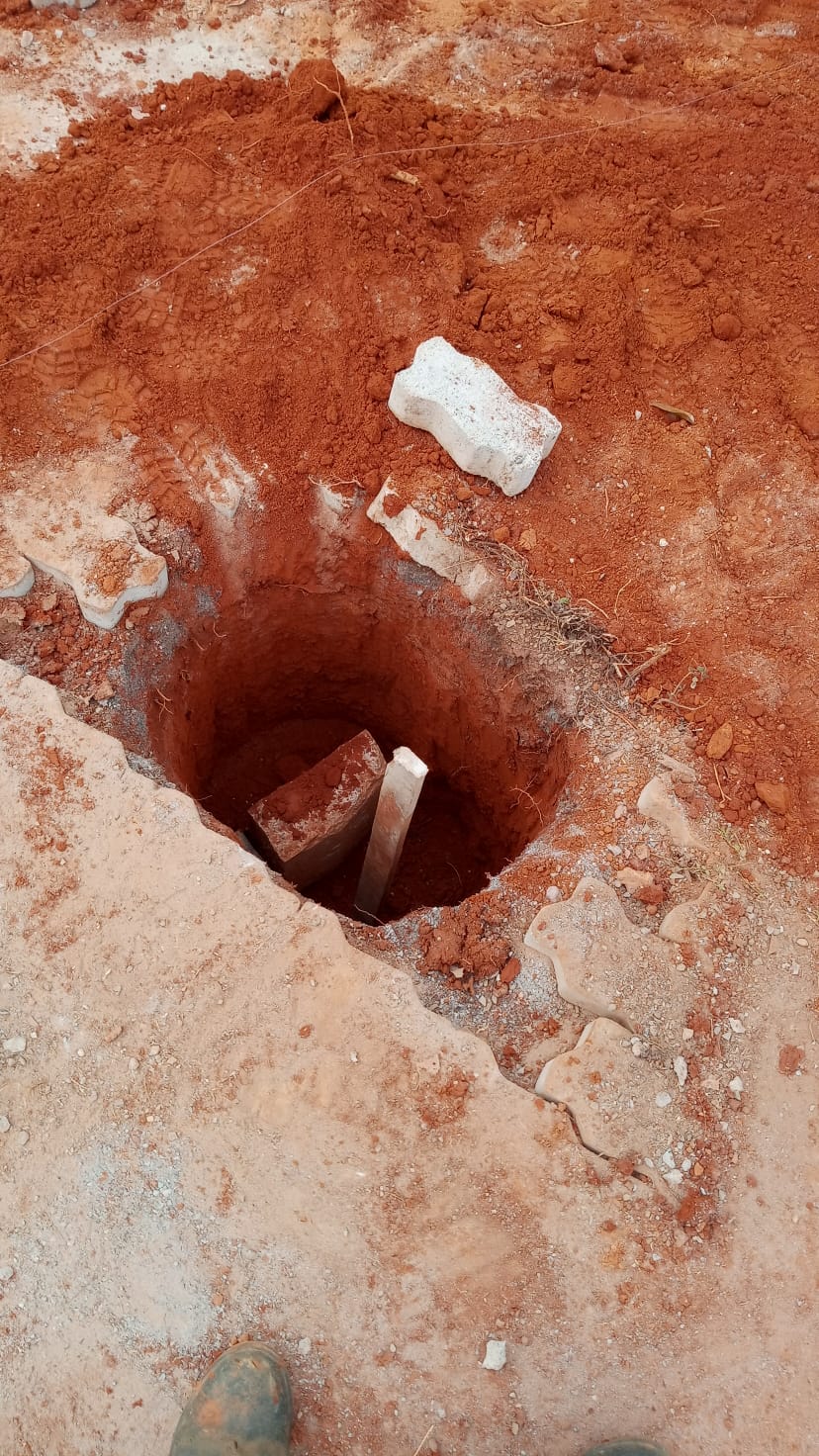 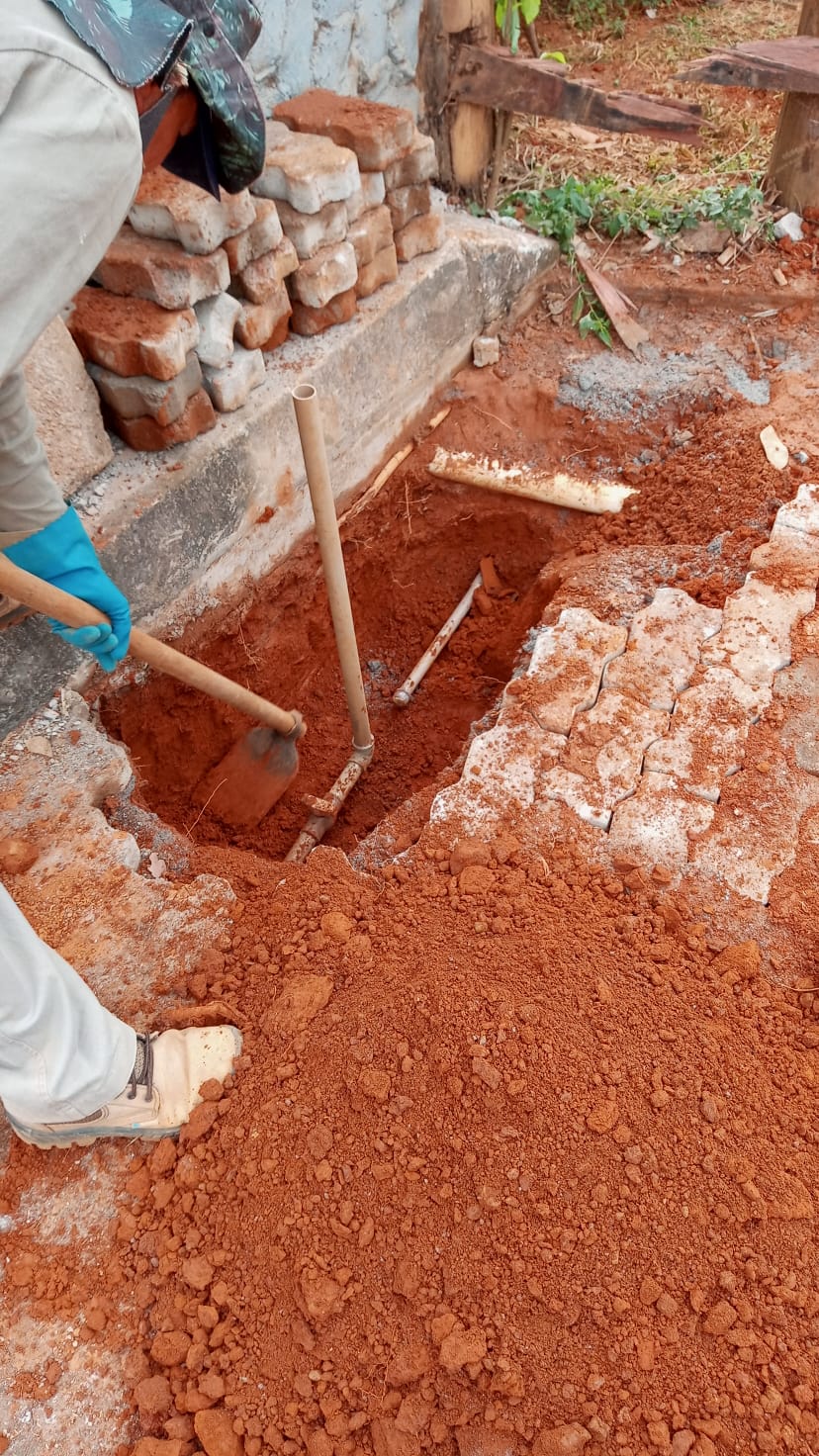 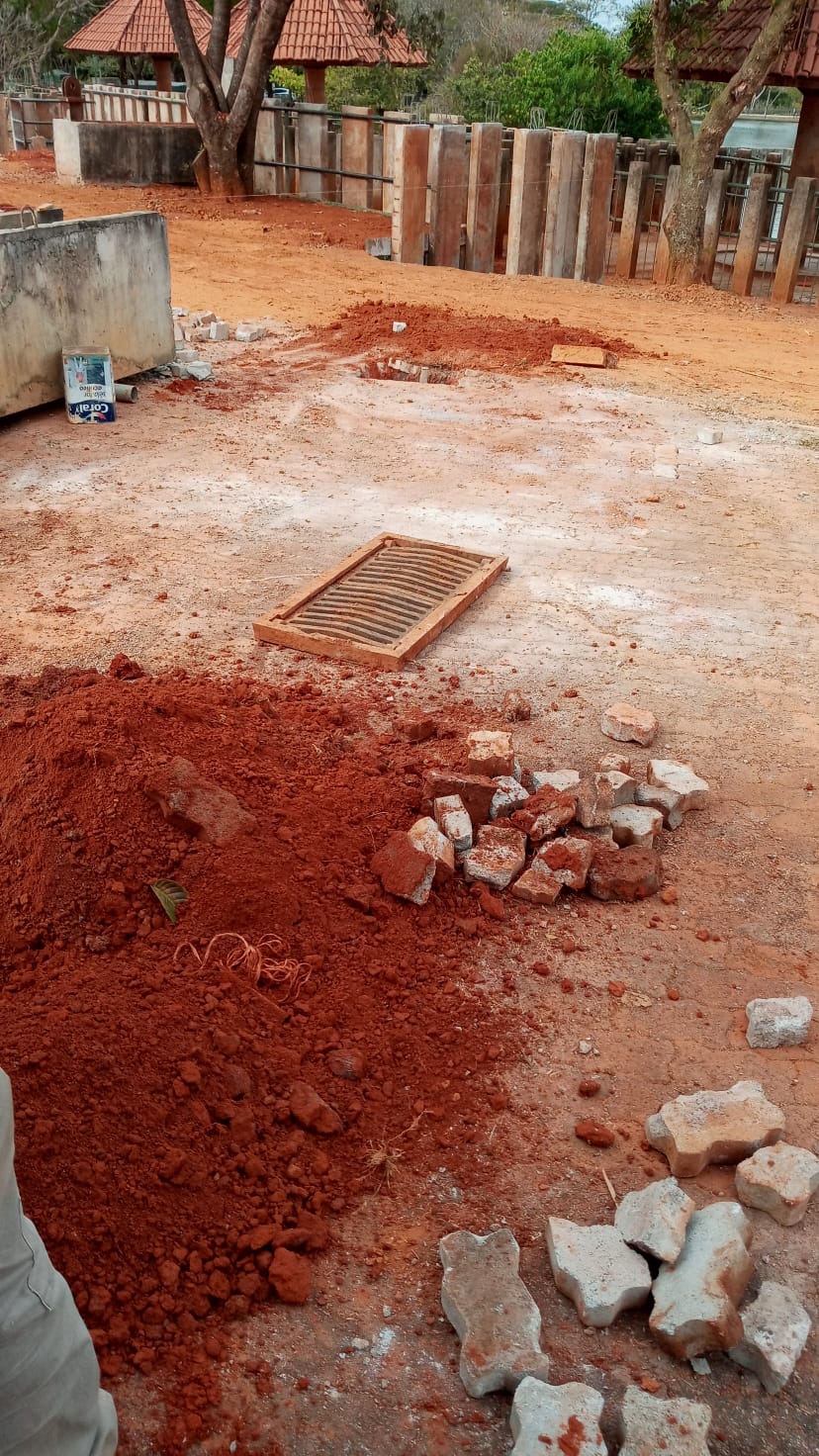 Recinto dos Hipopótamos (em andamento).
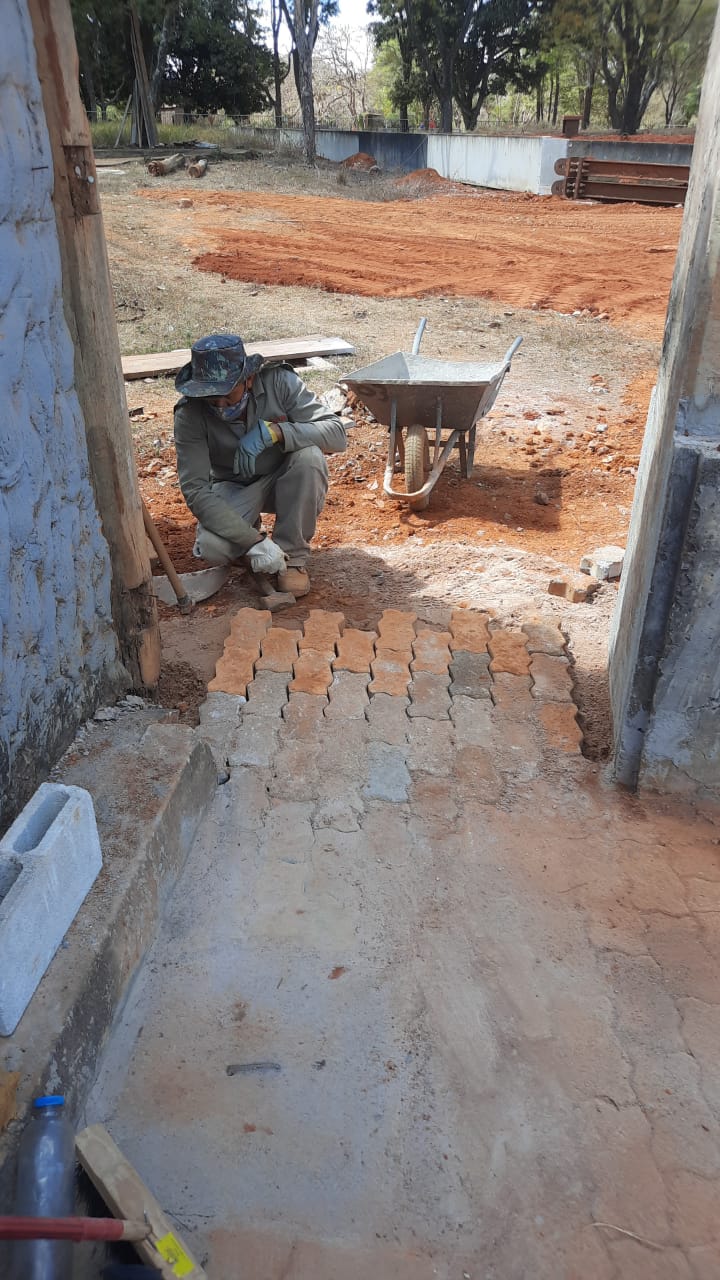 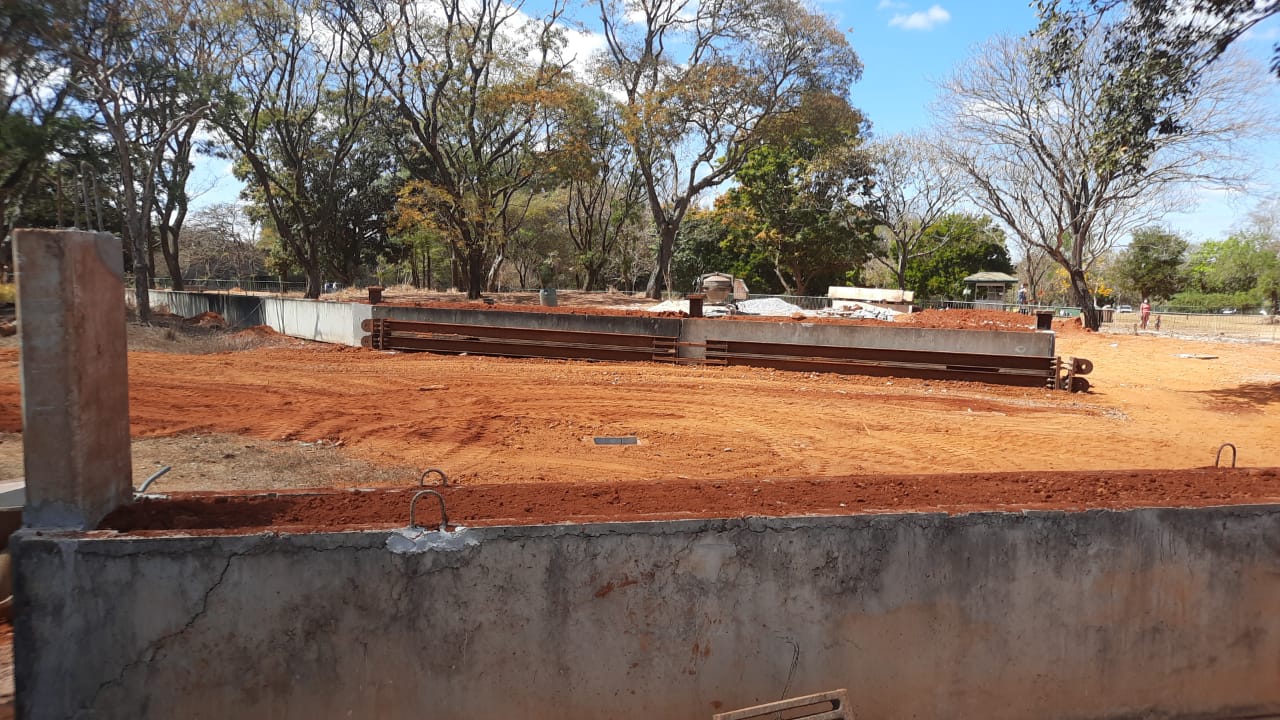 Recinto dos Hipopótamos (em andamento).
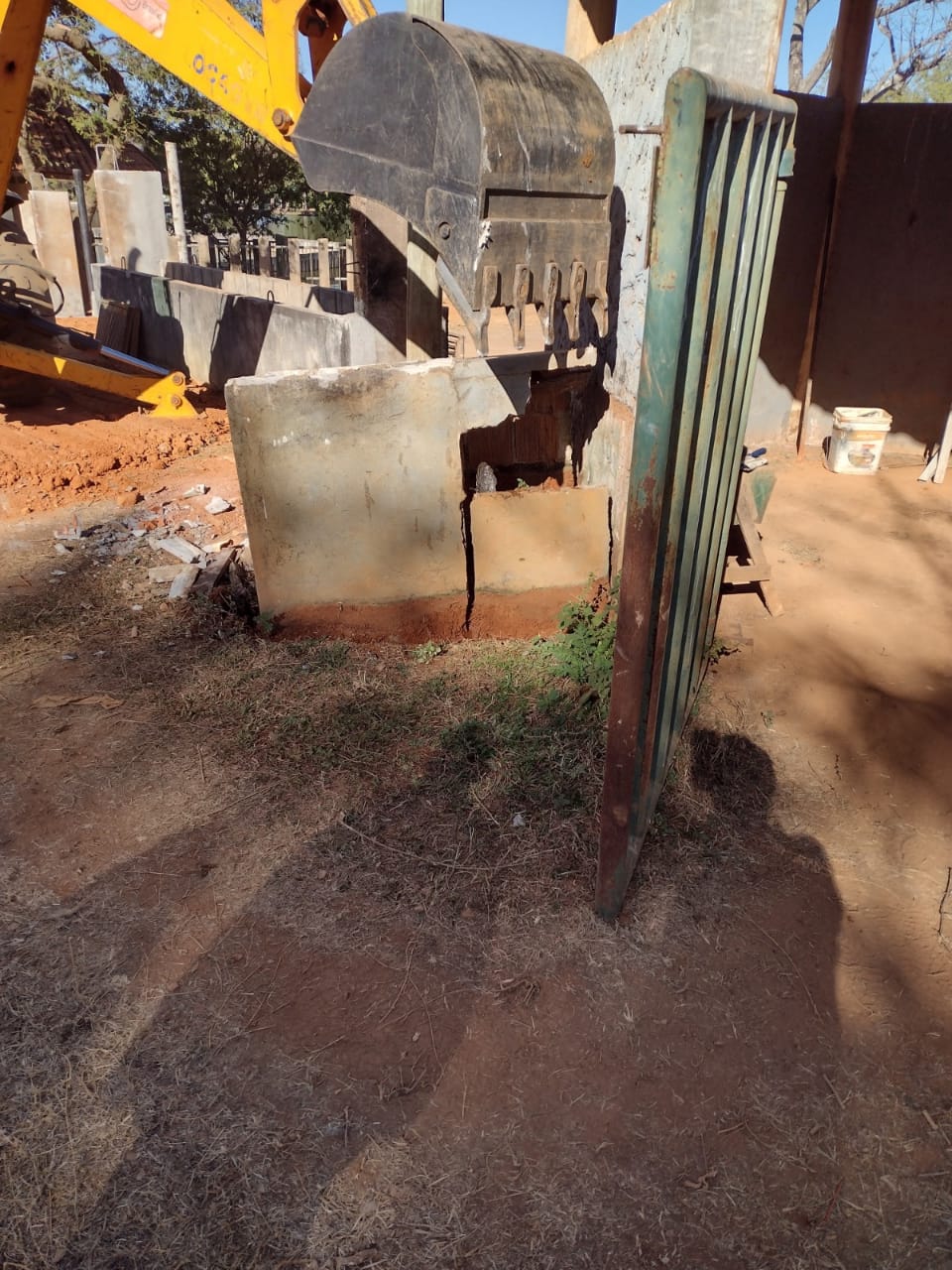 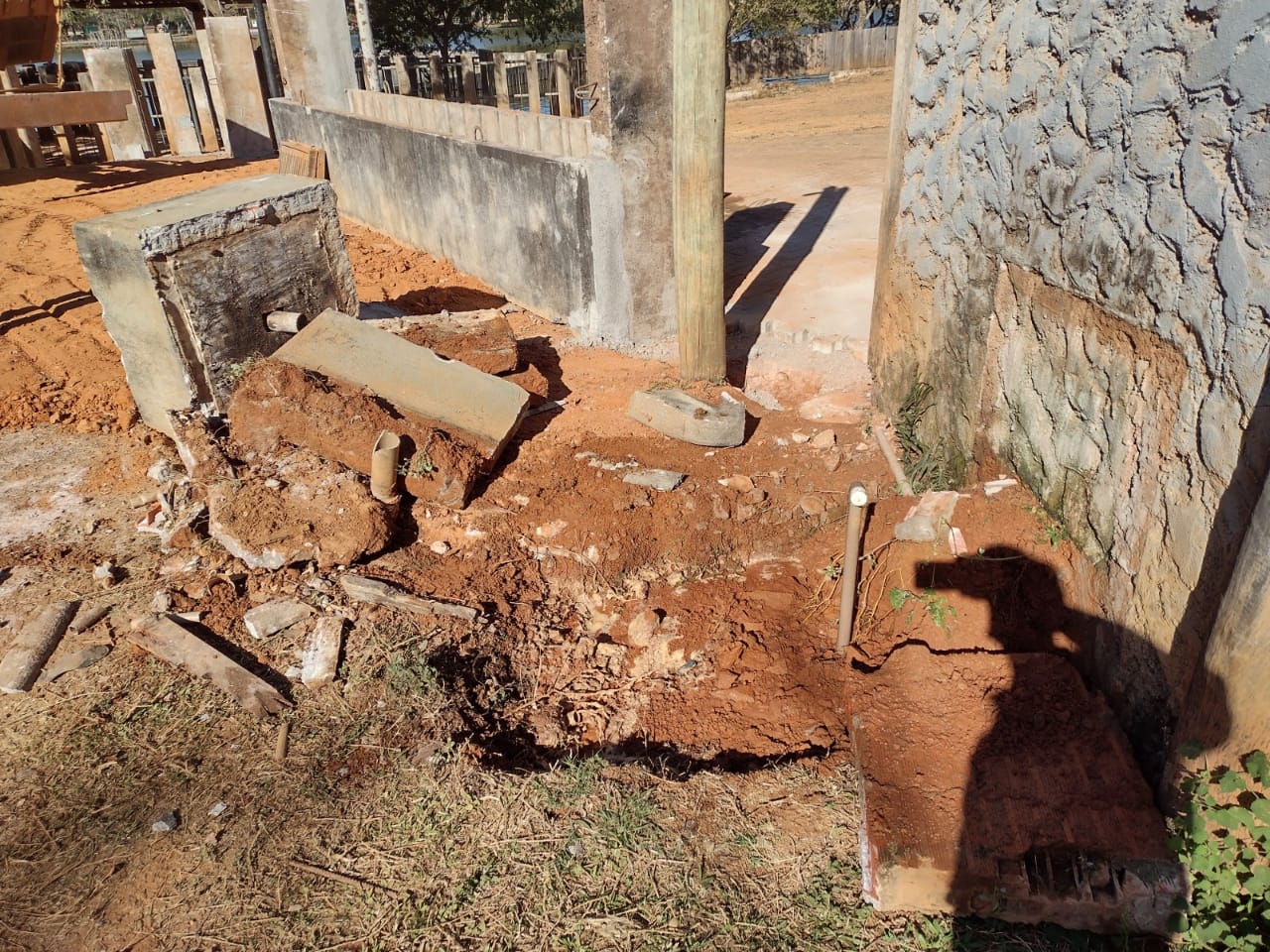 Recinto dos Hipopótamos (em andamento).
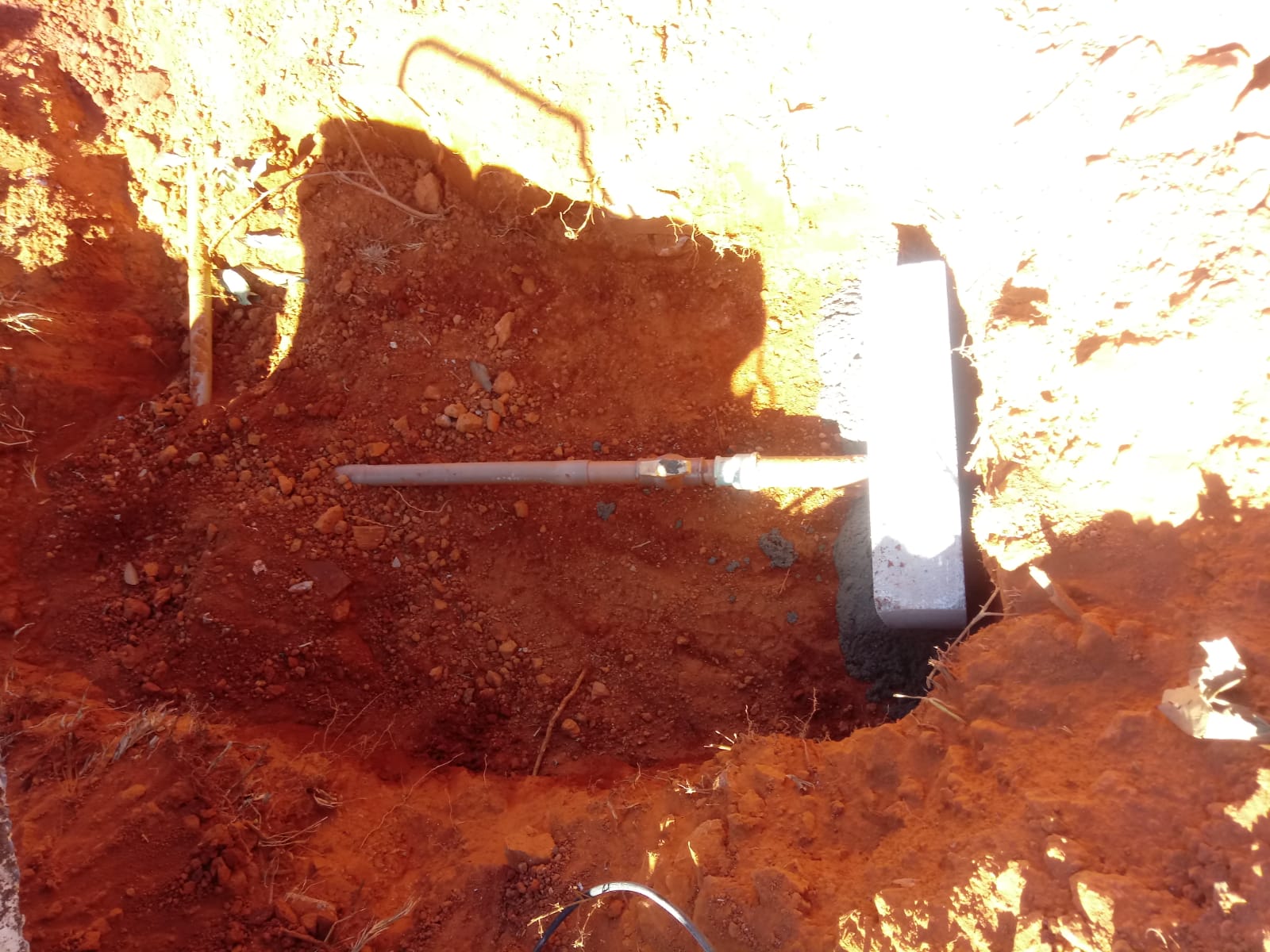 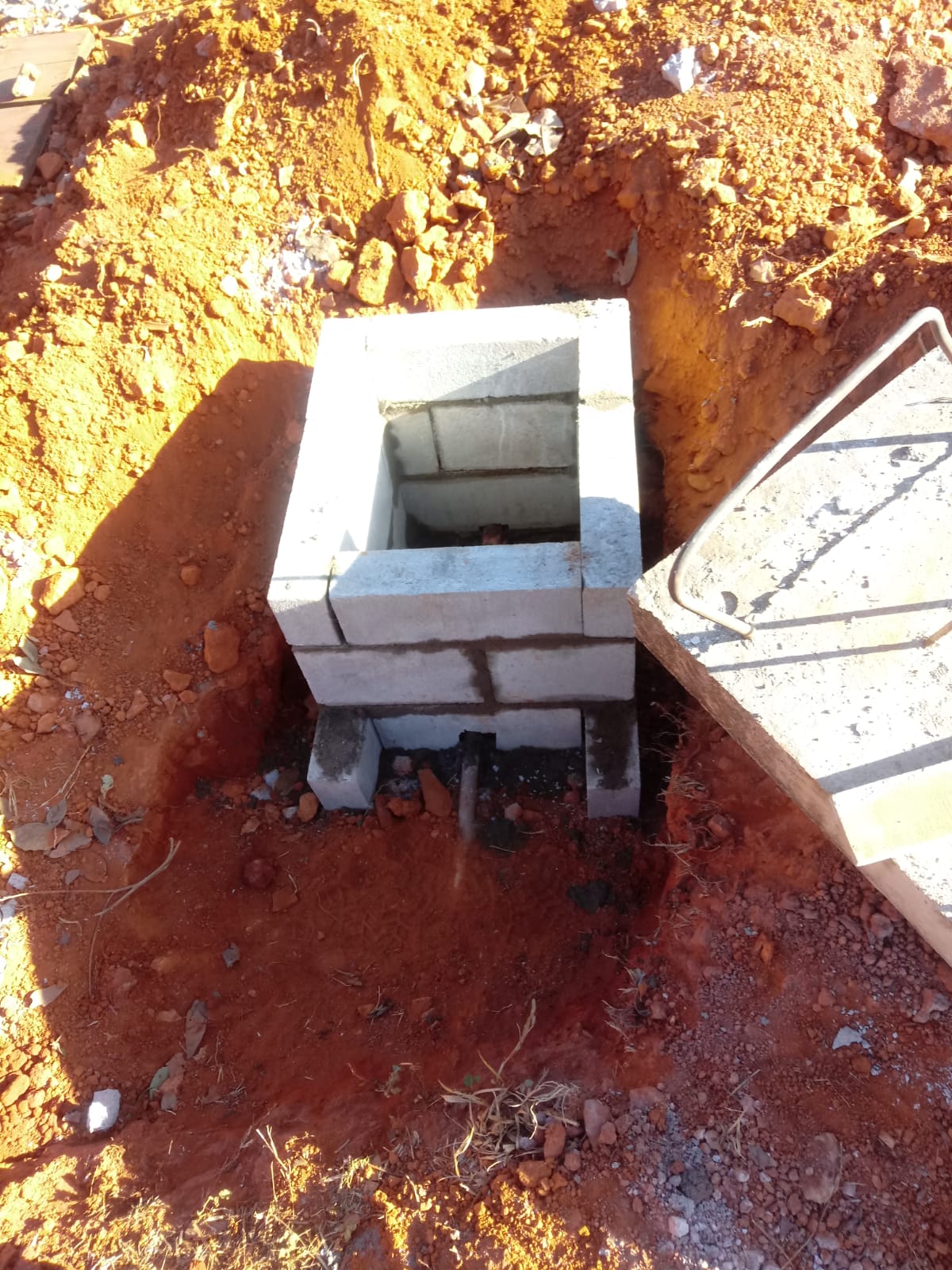 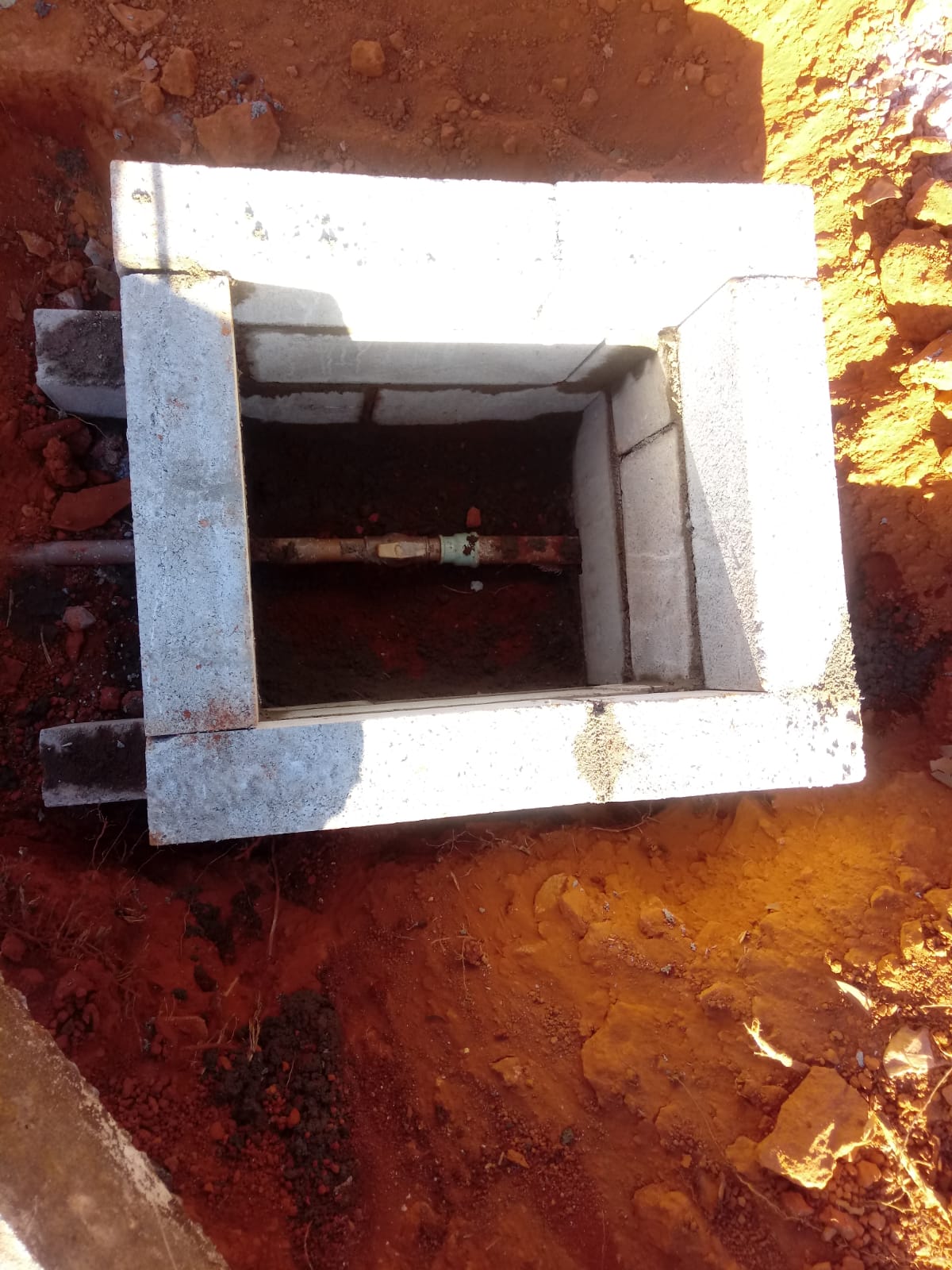 Recinto dos Hipopótamos (em andamento).
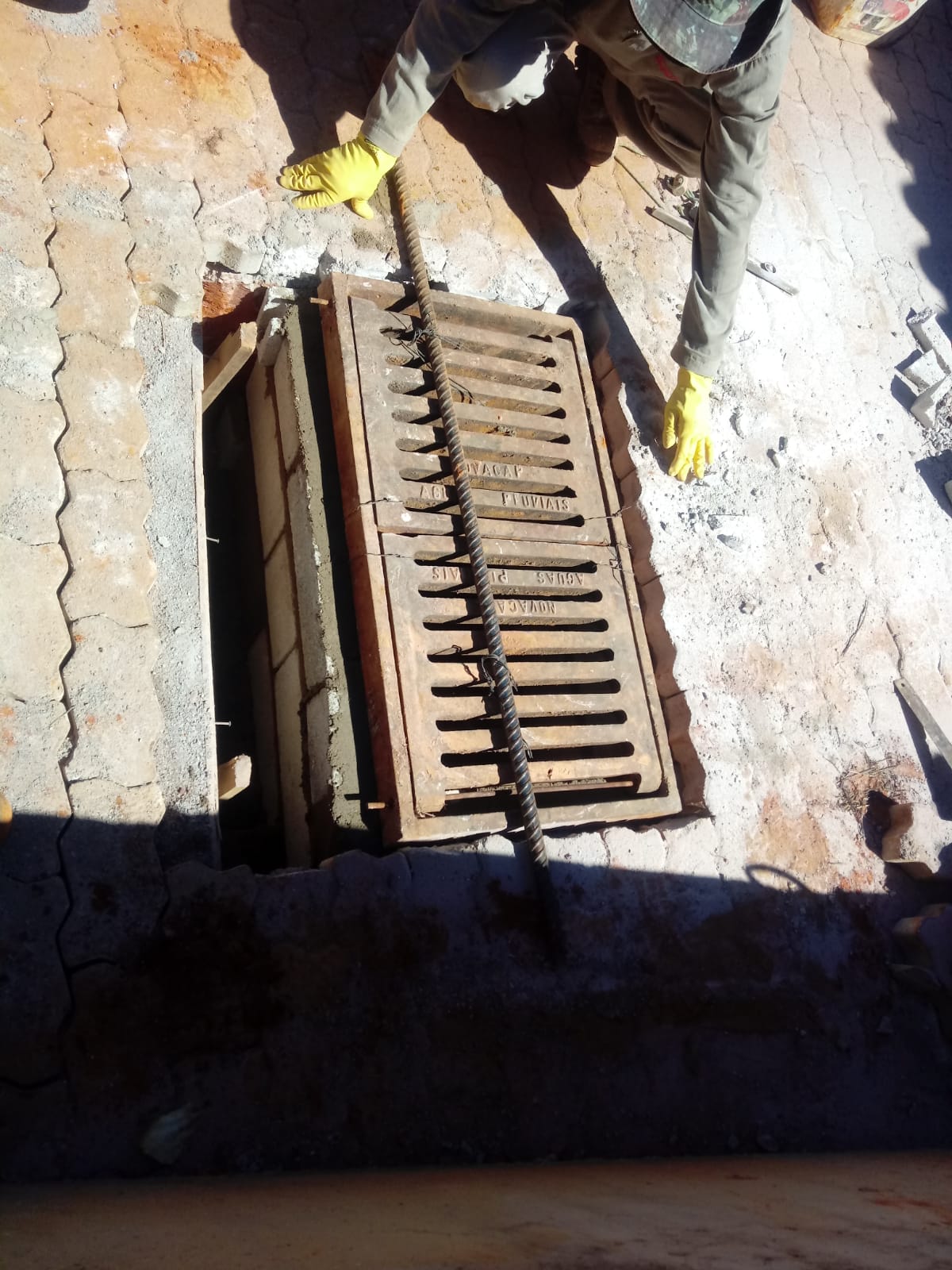 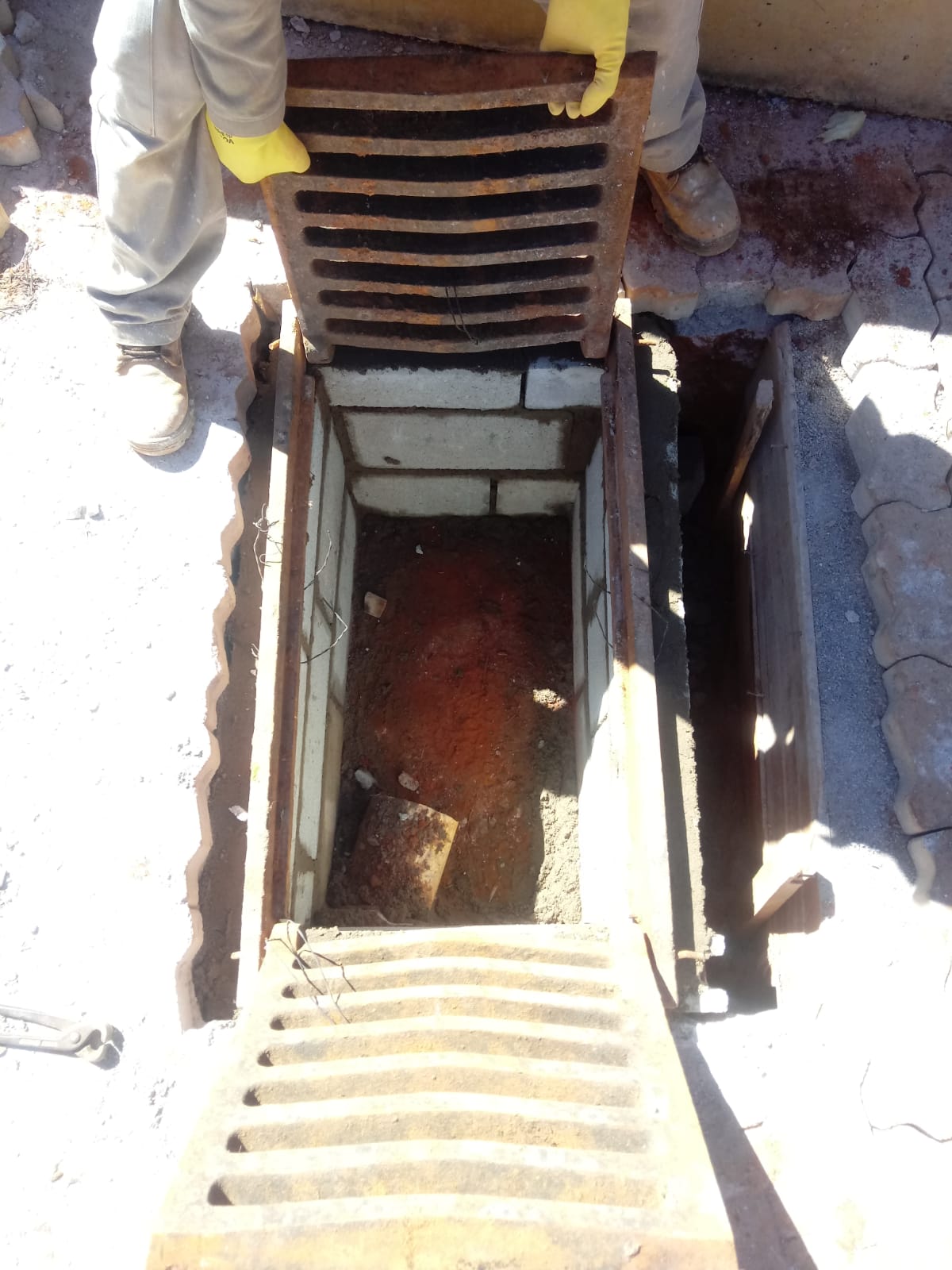 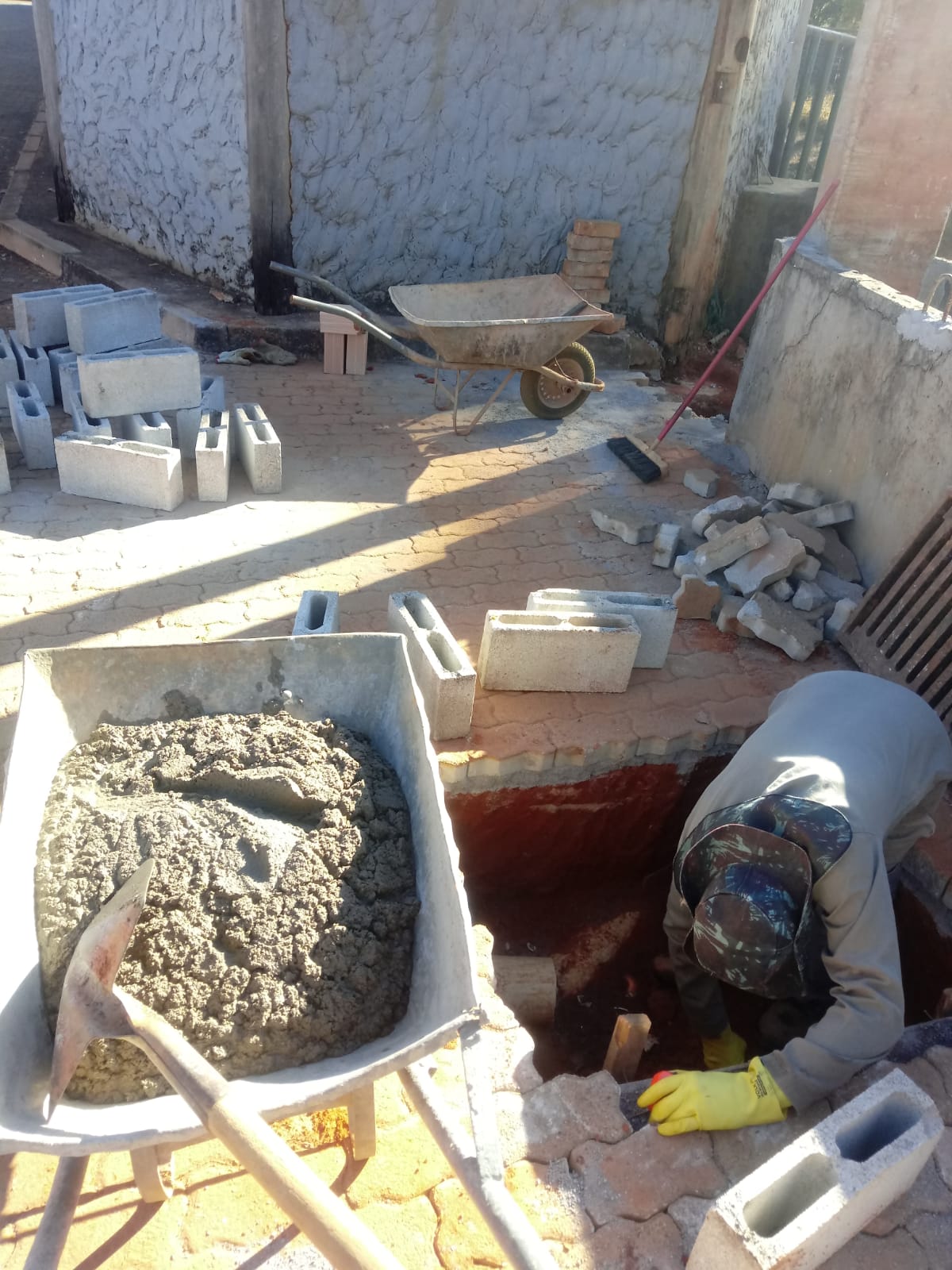 Recinto dos Hipopótamos (em andamento).
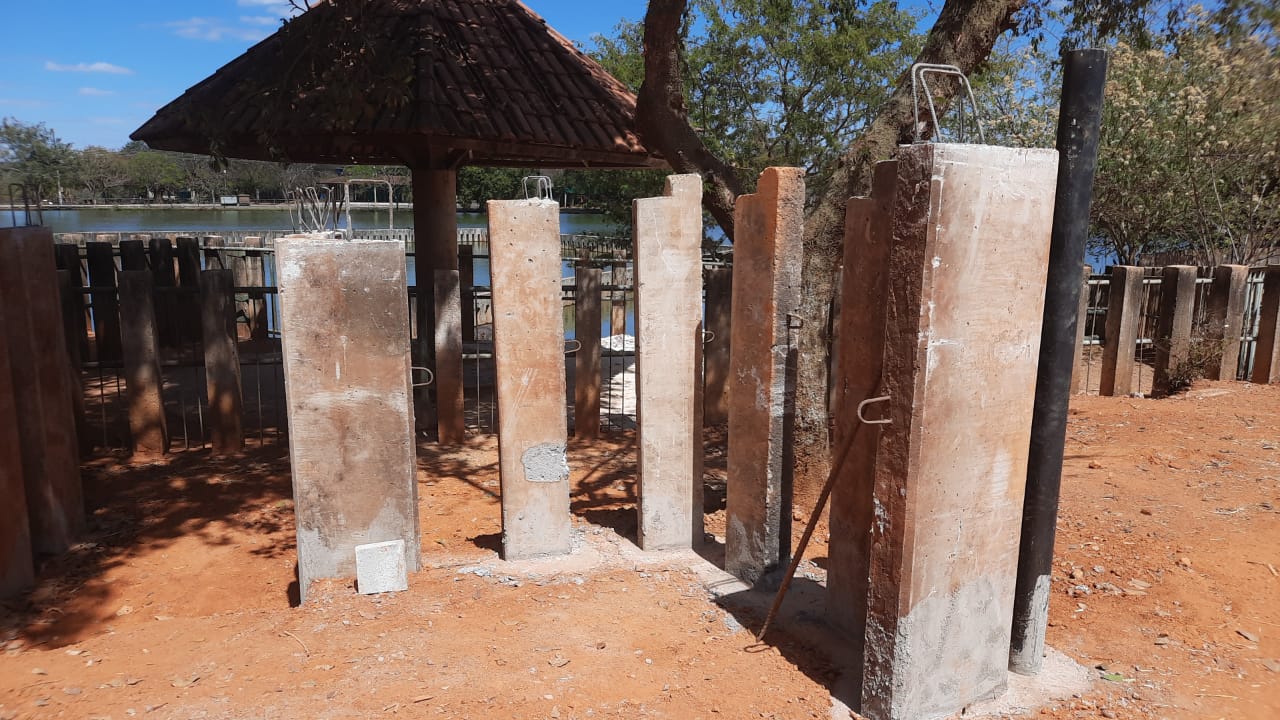 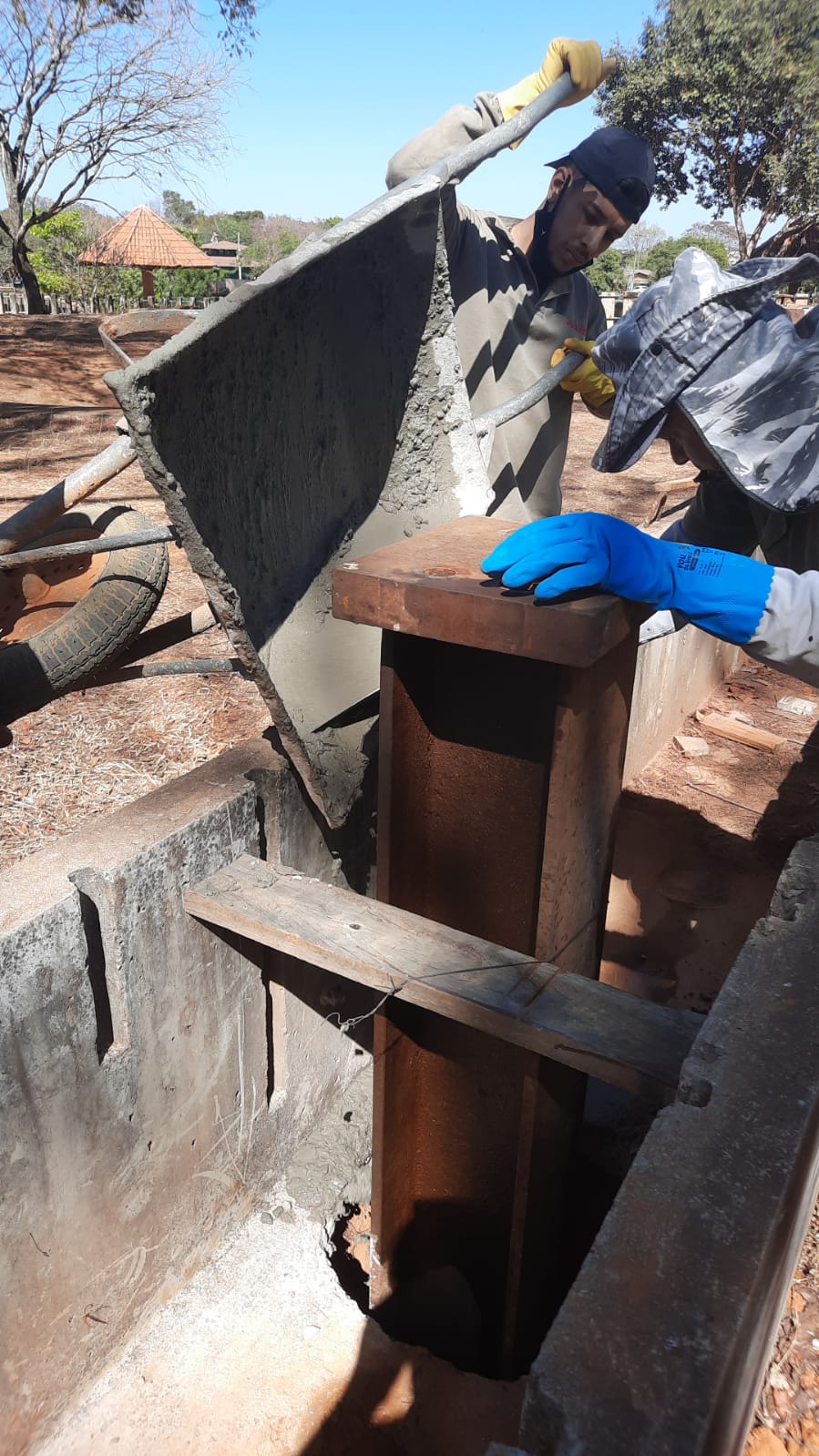 Recinto dos Hipopótamos (em andamento).
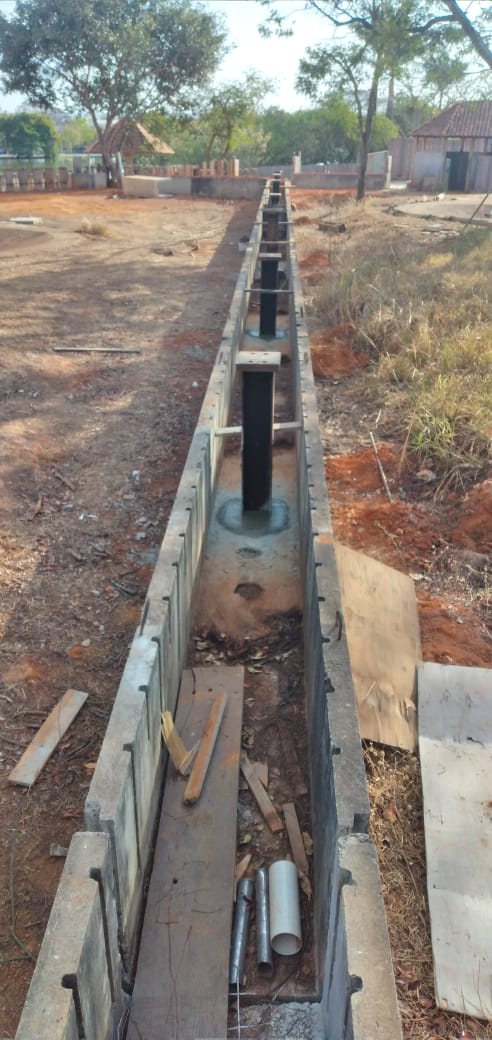 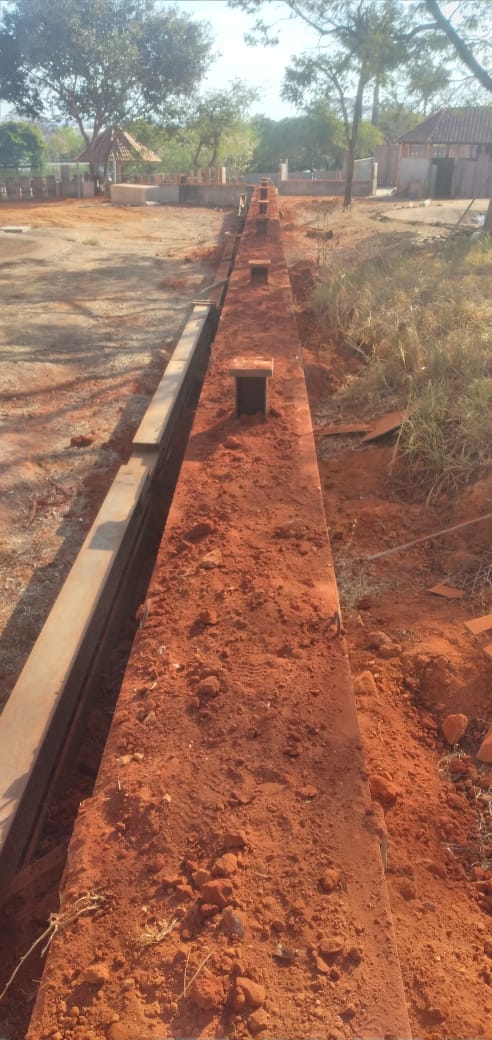 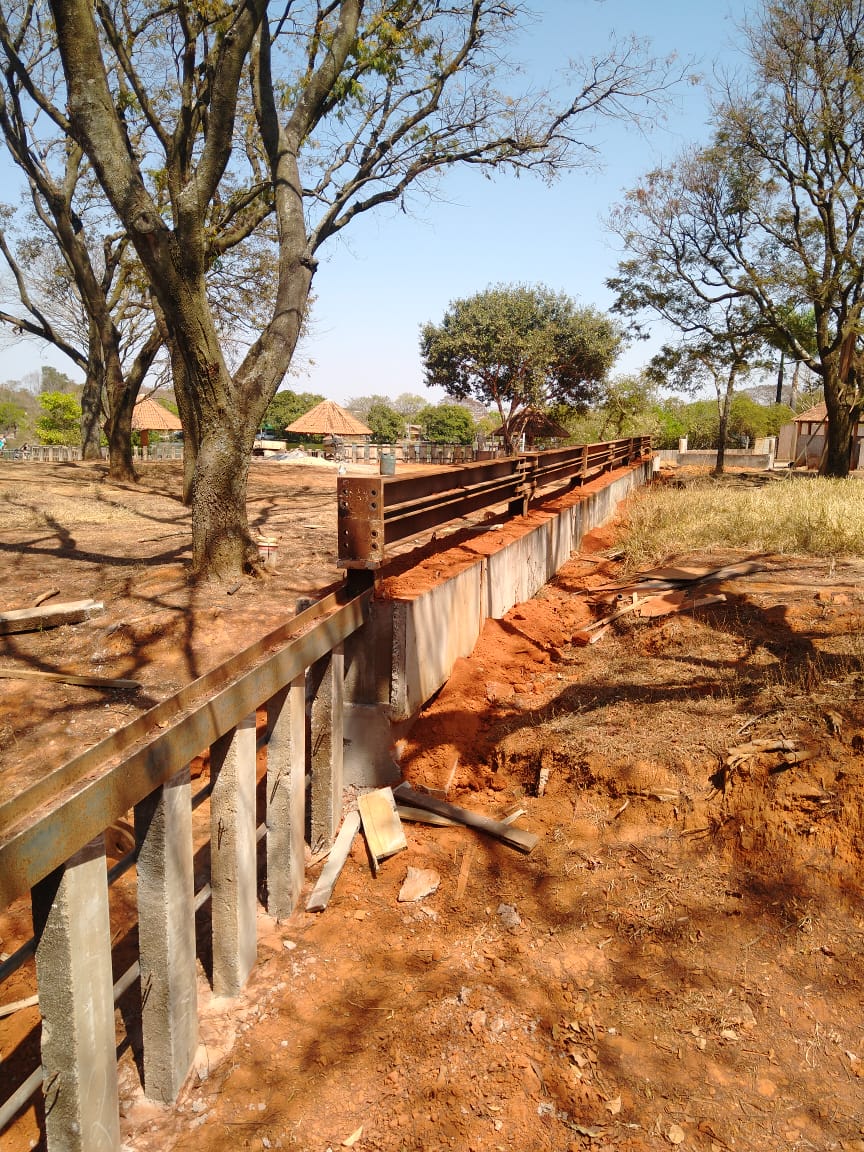 Recinto dos Hipopótamos (em andamento).
Instalação de um ponto de torneira próximo ao Hipopótamo
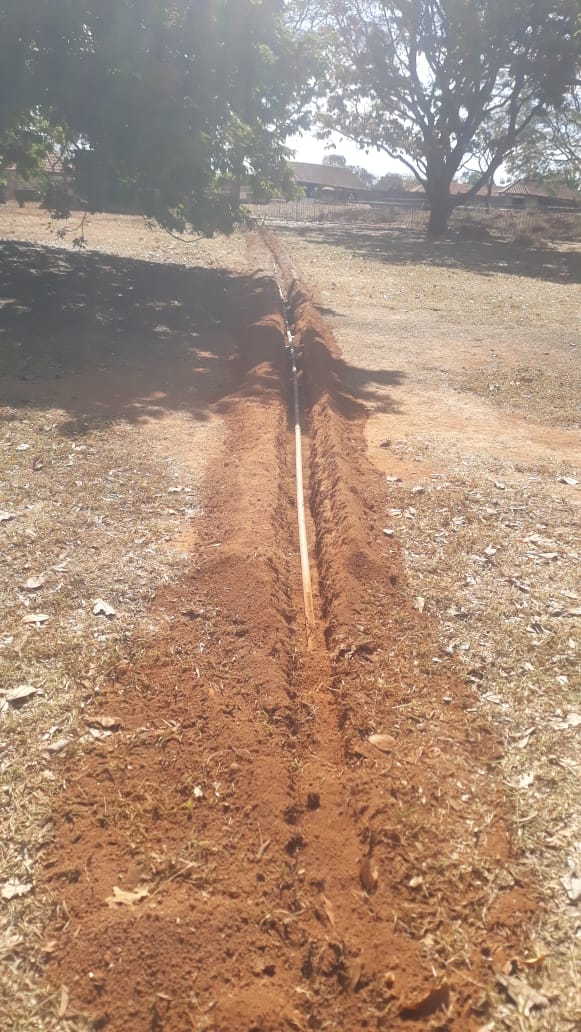 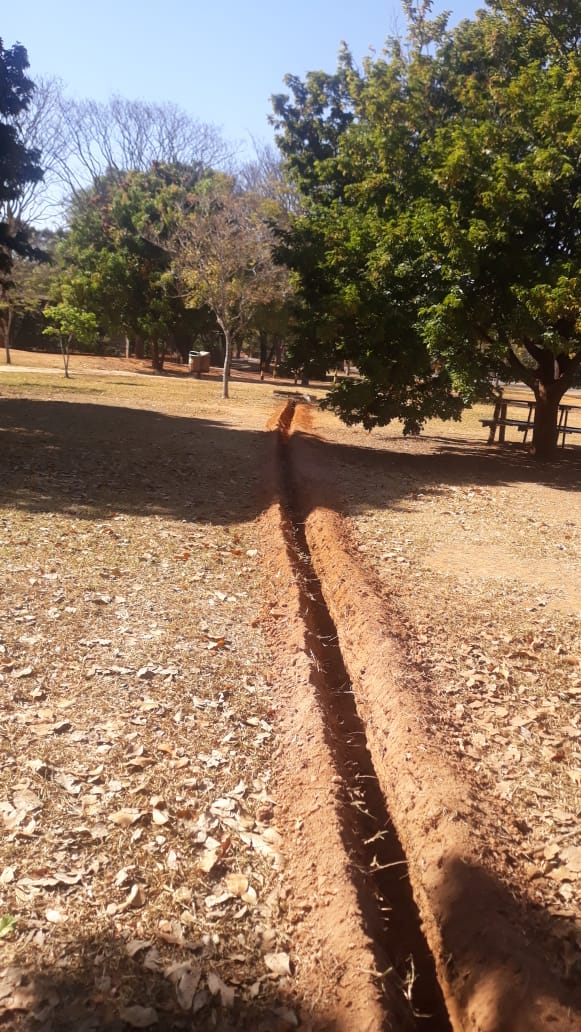 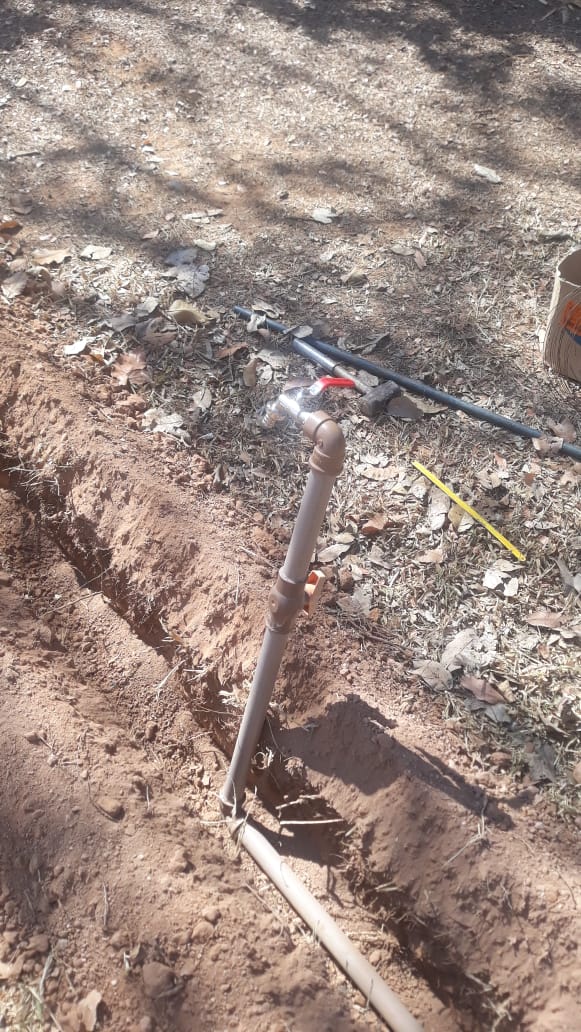 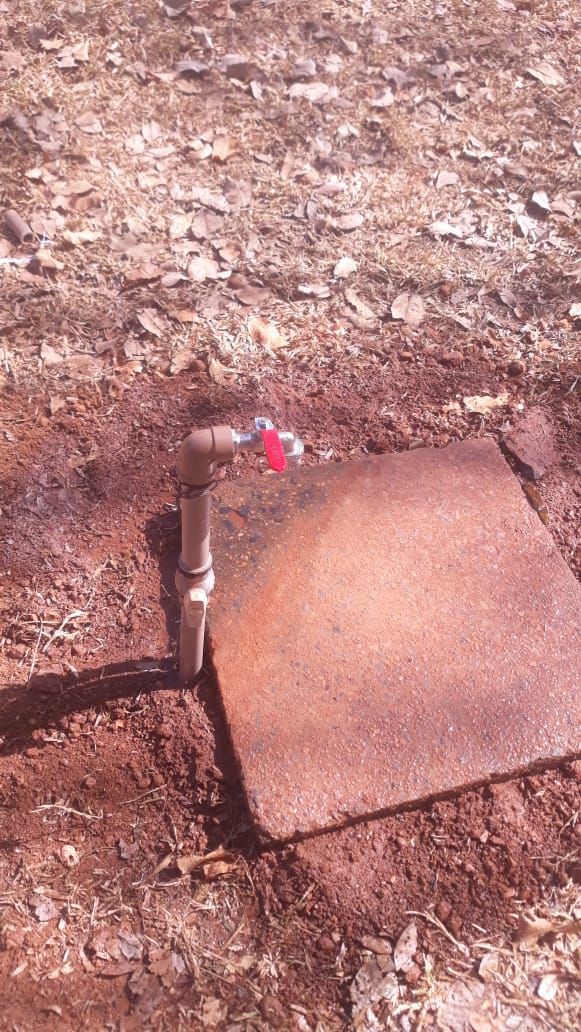 Borboletário (em andamento) calçada em frete.
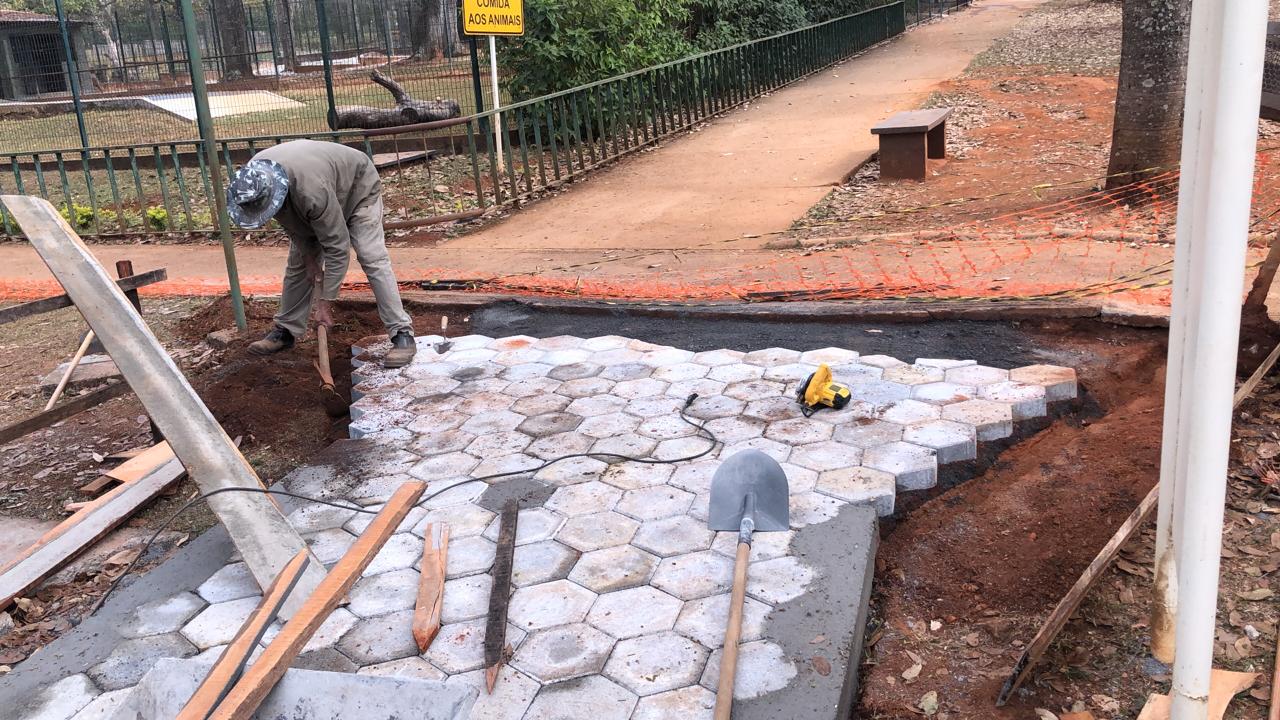 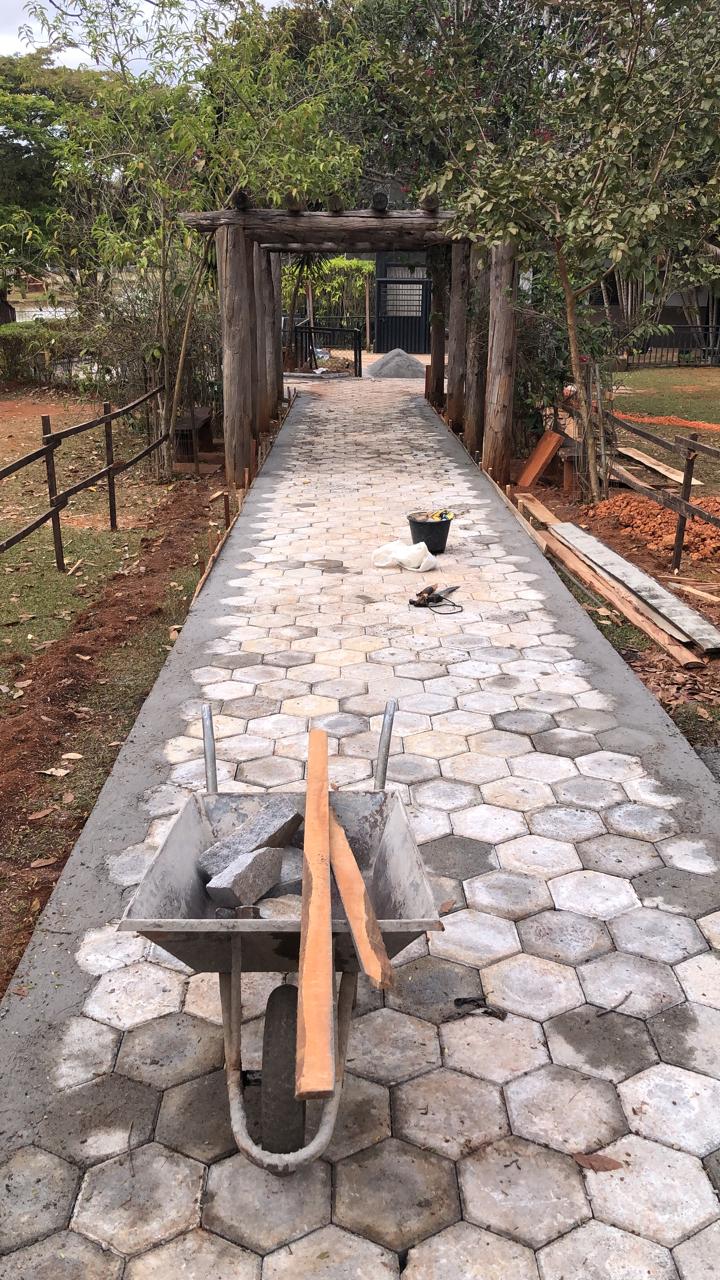 Borboletário (em andamento) calçada em frente.
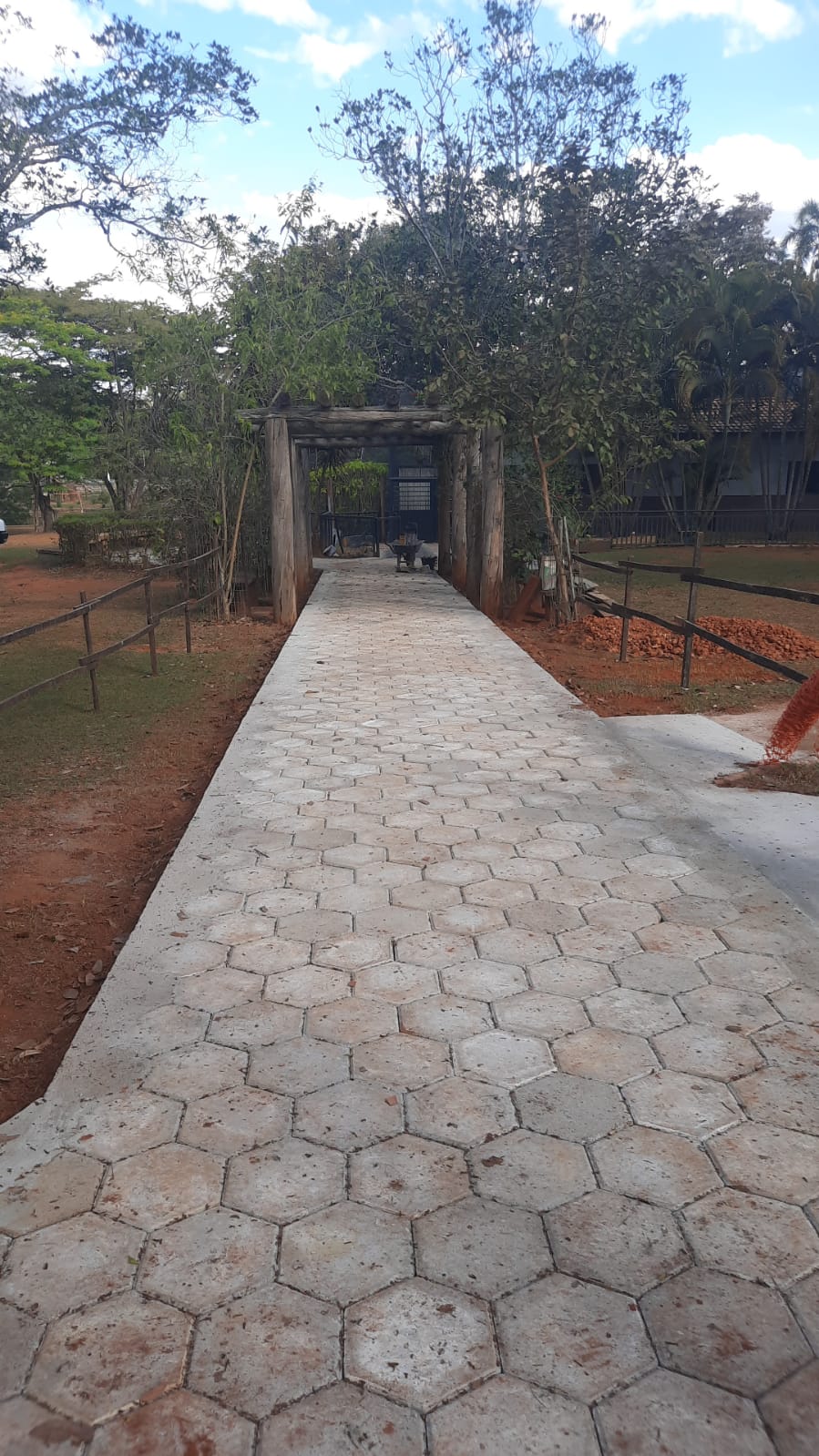 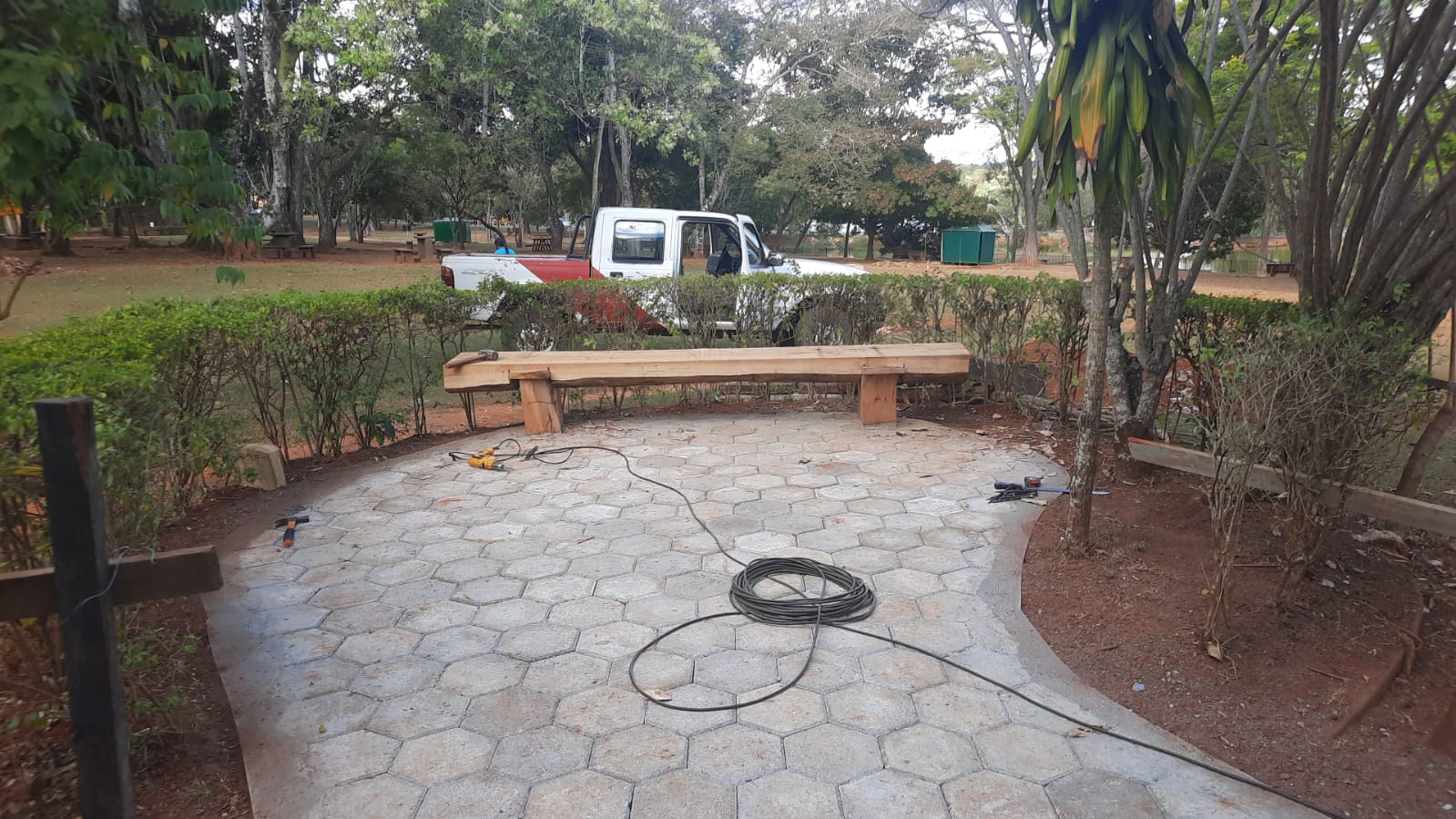 Borboletário (em andamento) calçada em frente.
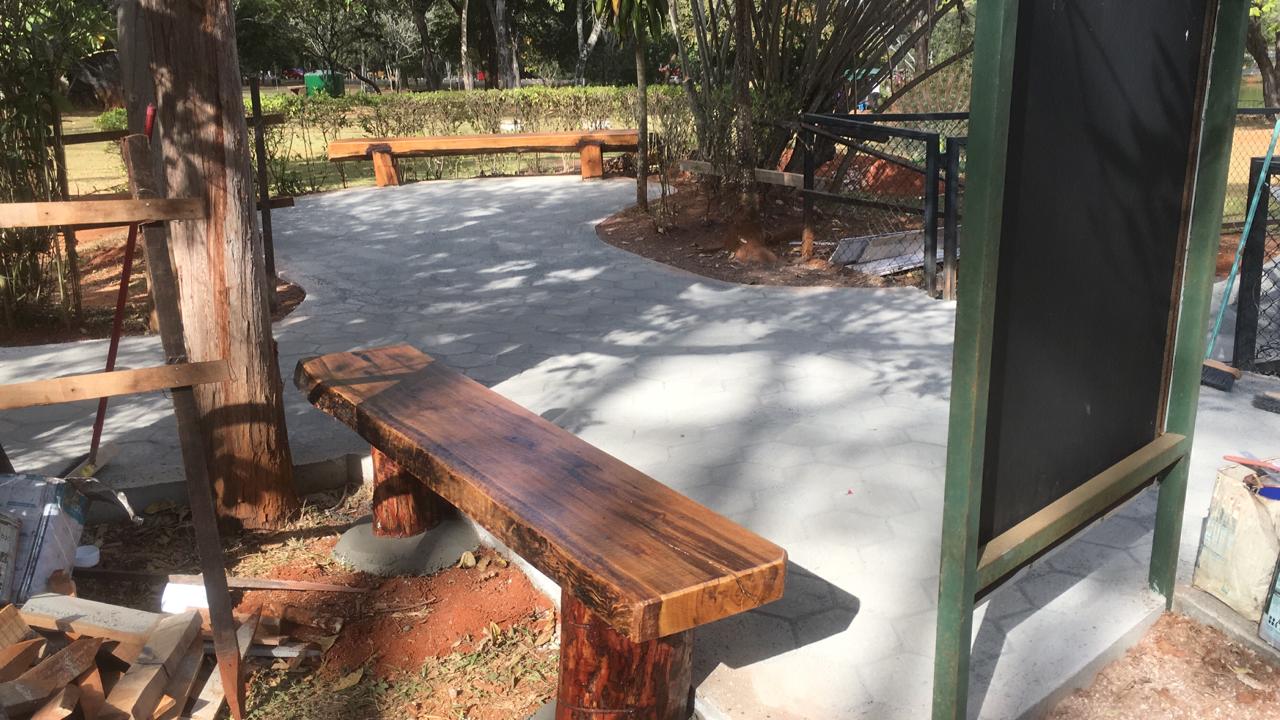 Borboletário (em andamento) calçada em frente.
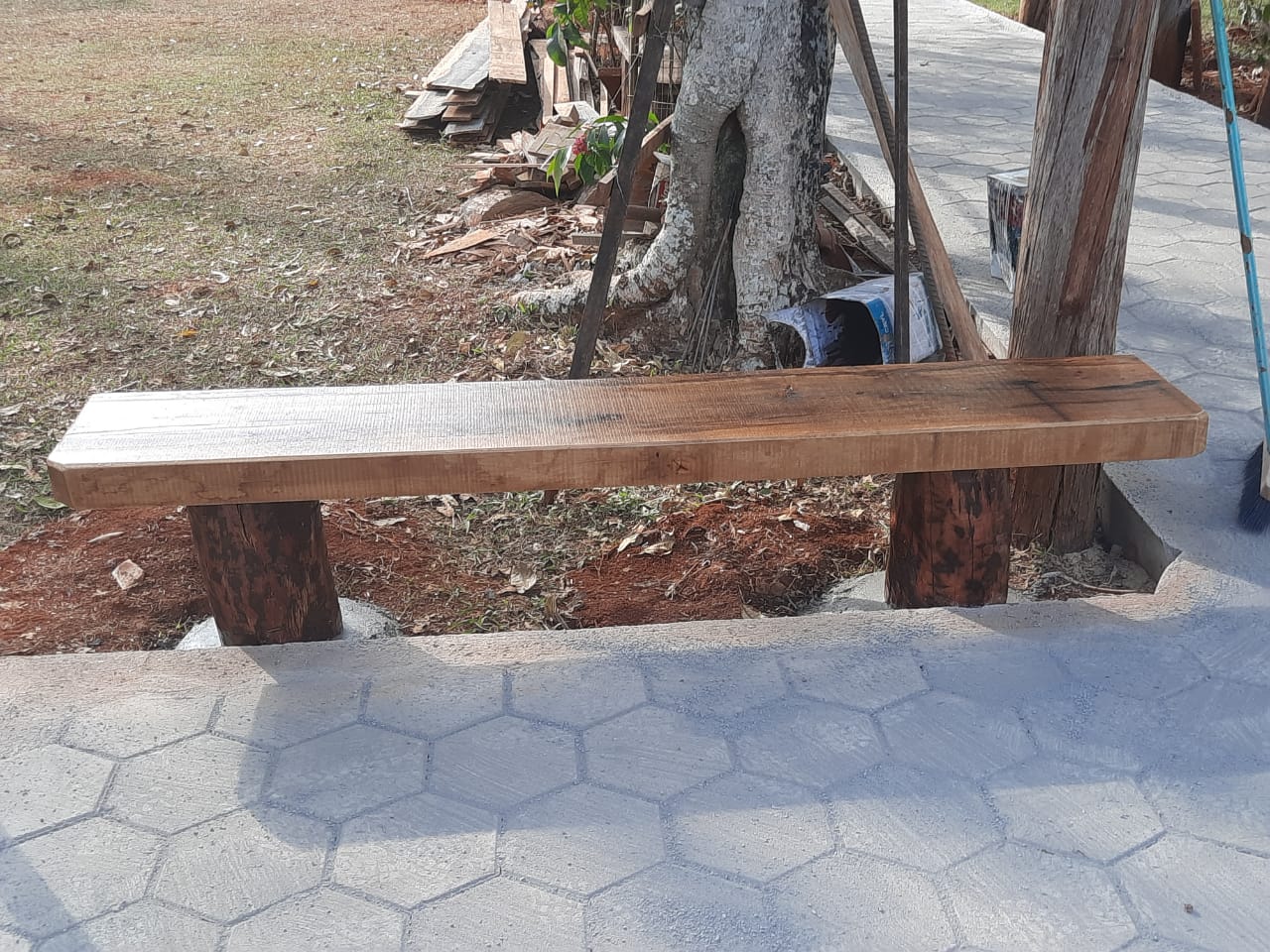 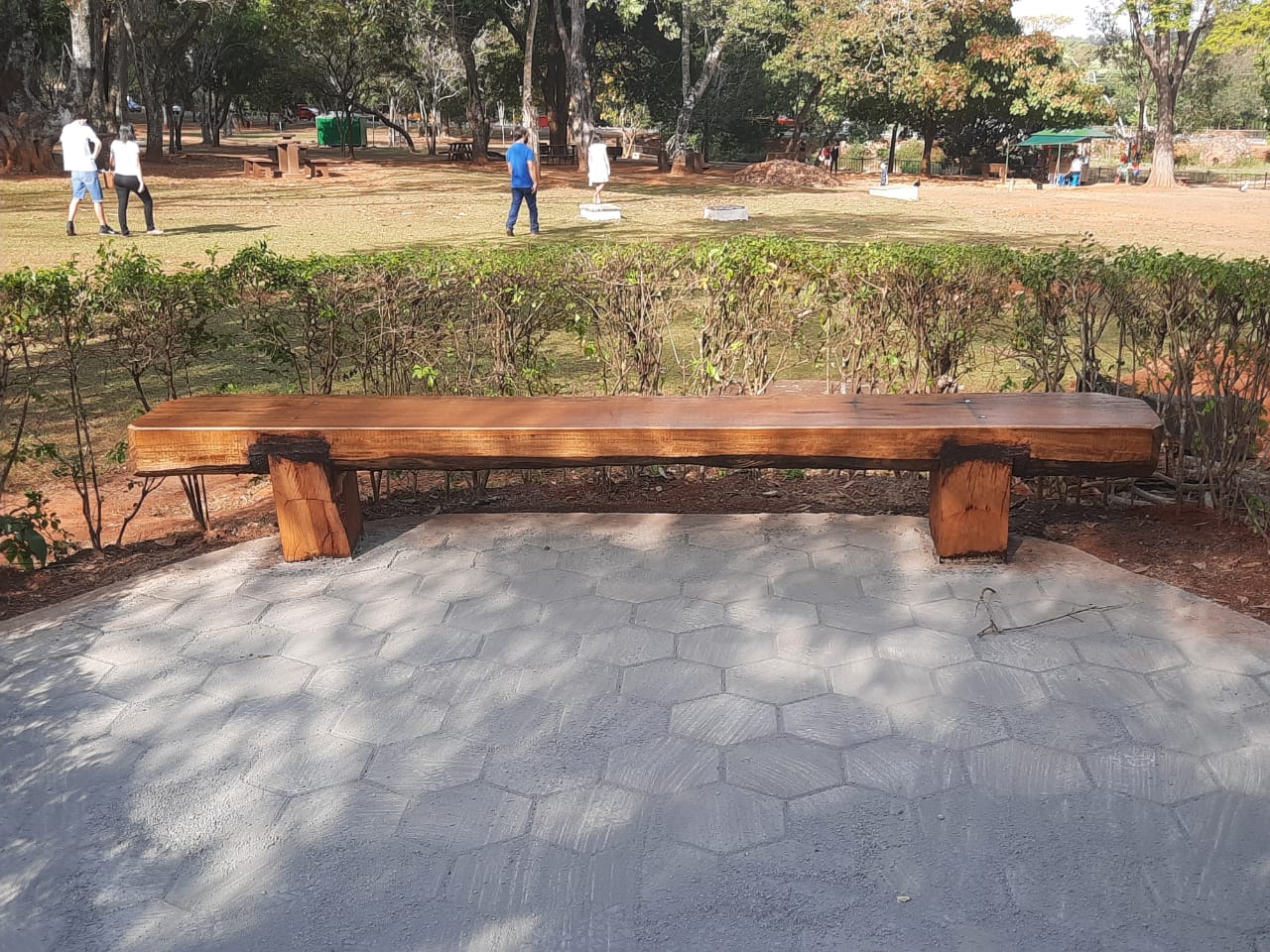 Manutenção Lago dos patos (tanque).
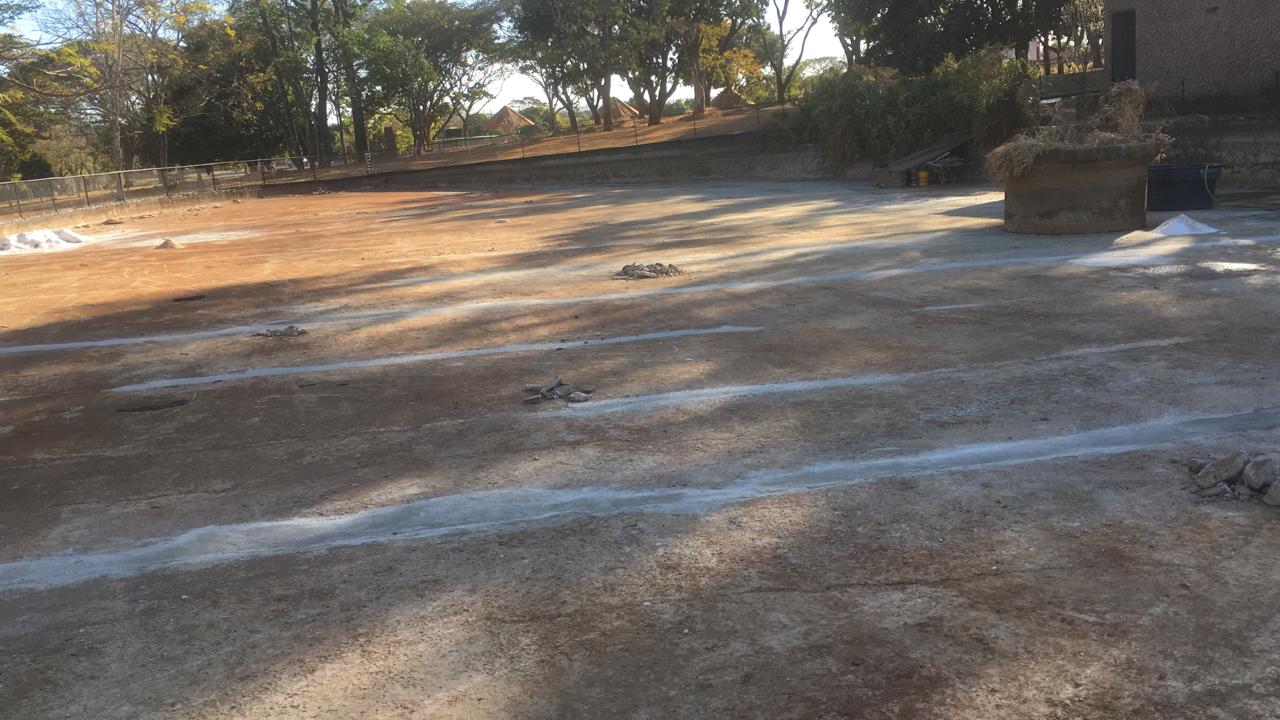 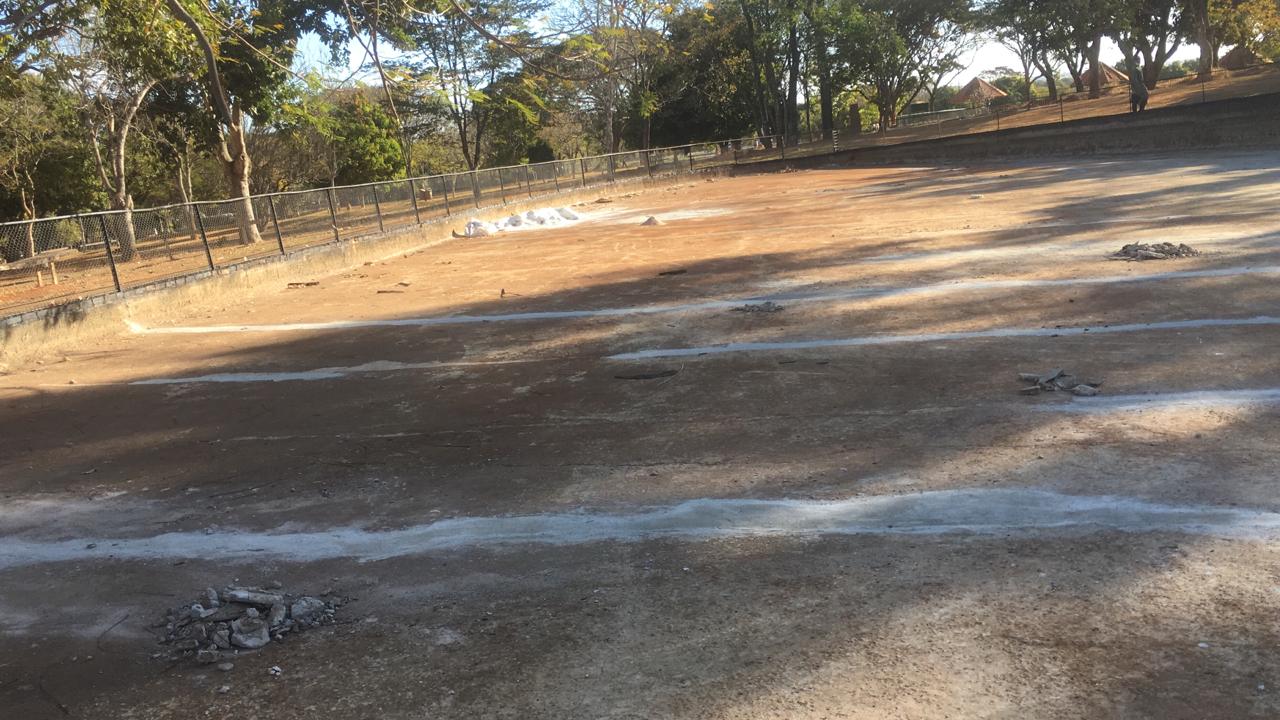 Manutenção Lago dos patos (tanque).
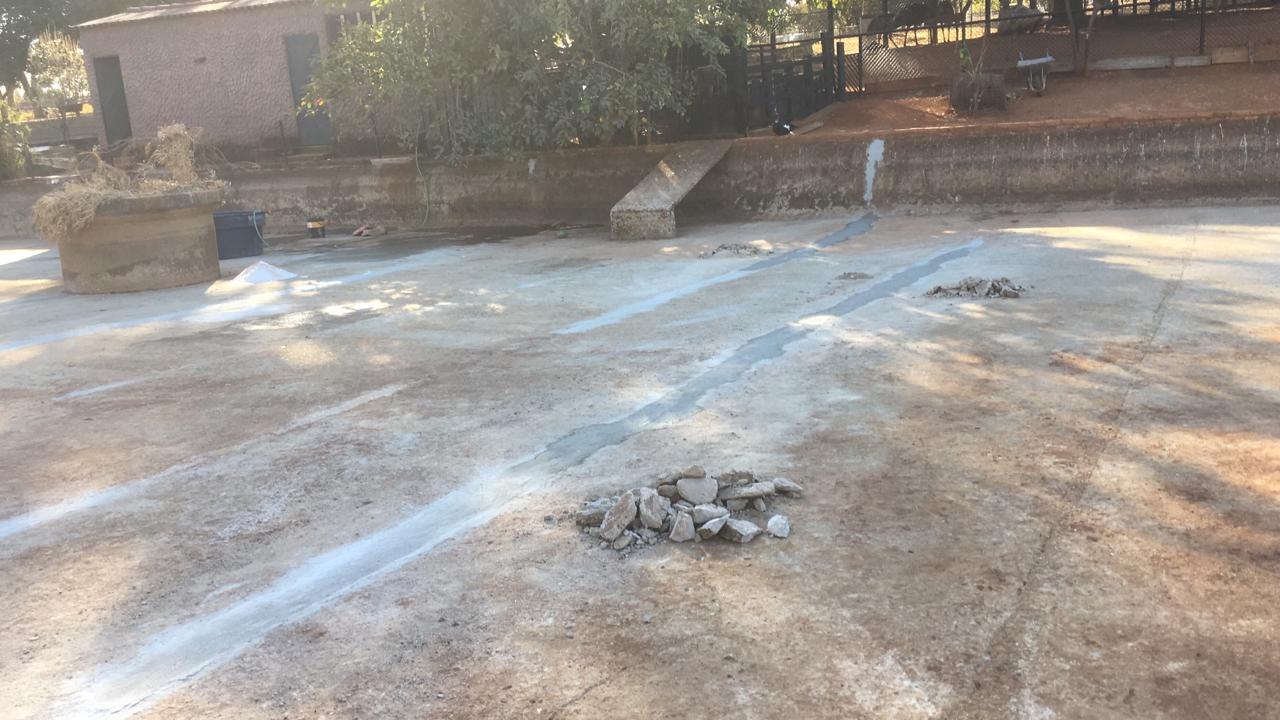 Manutenção Lago dos patos (tanque).
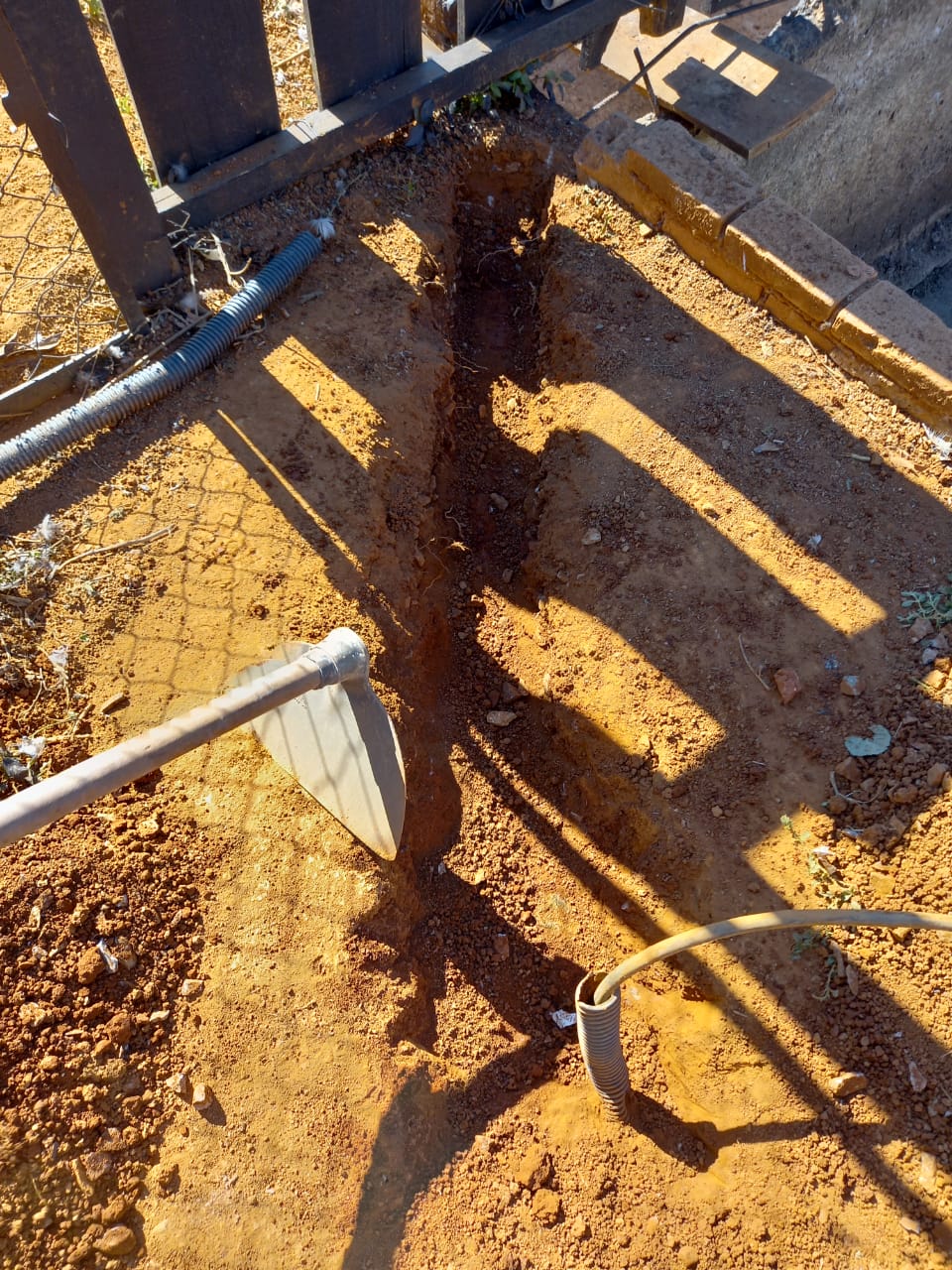 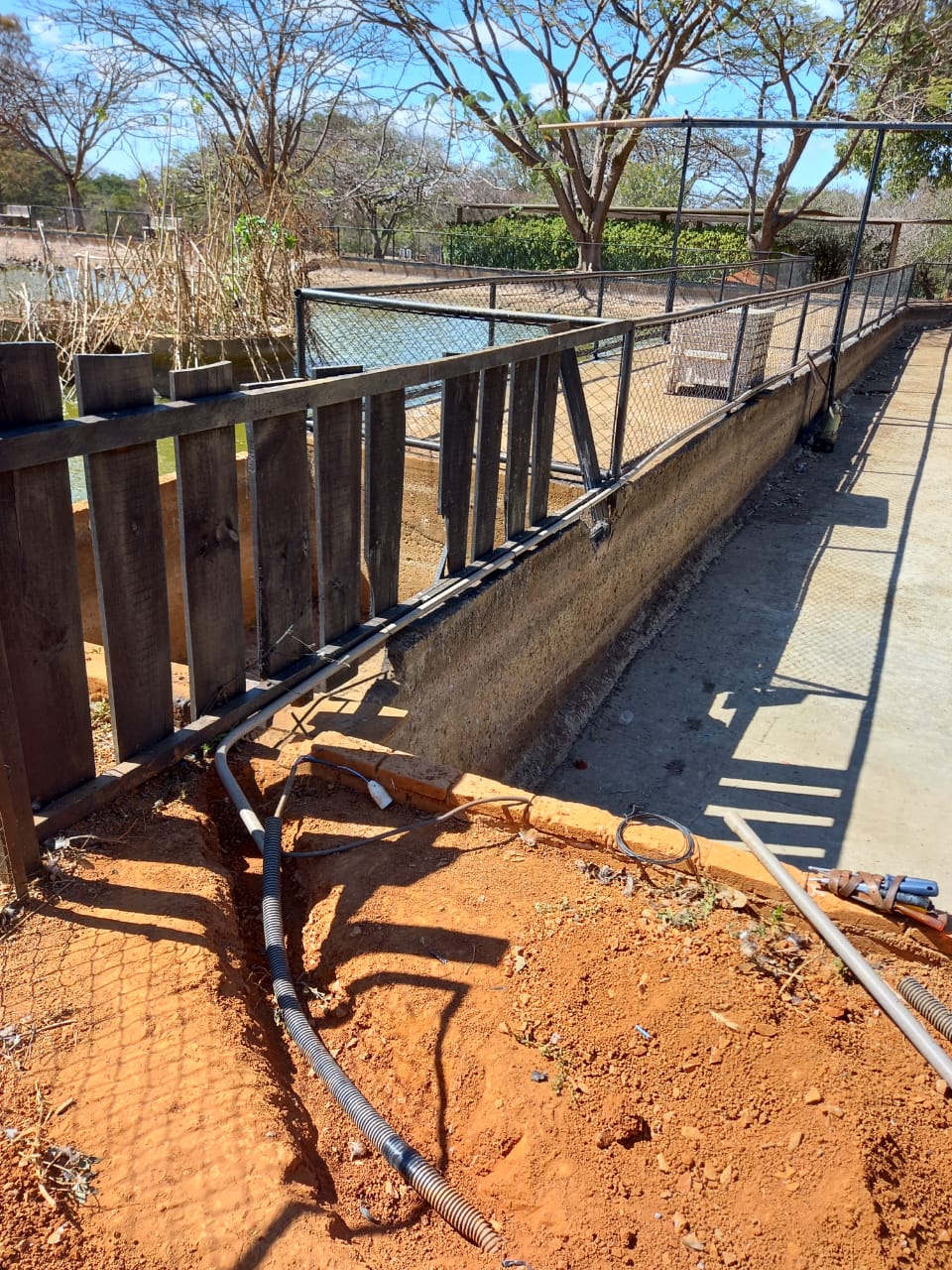 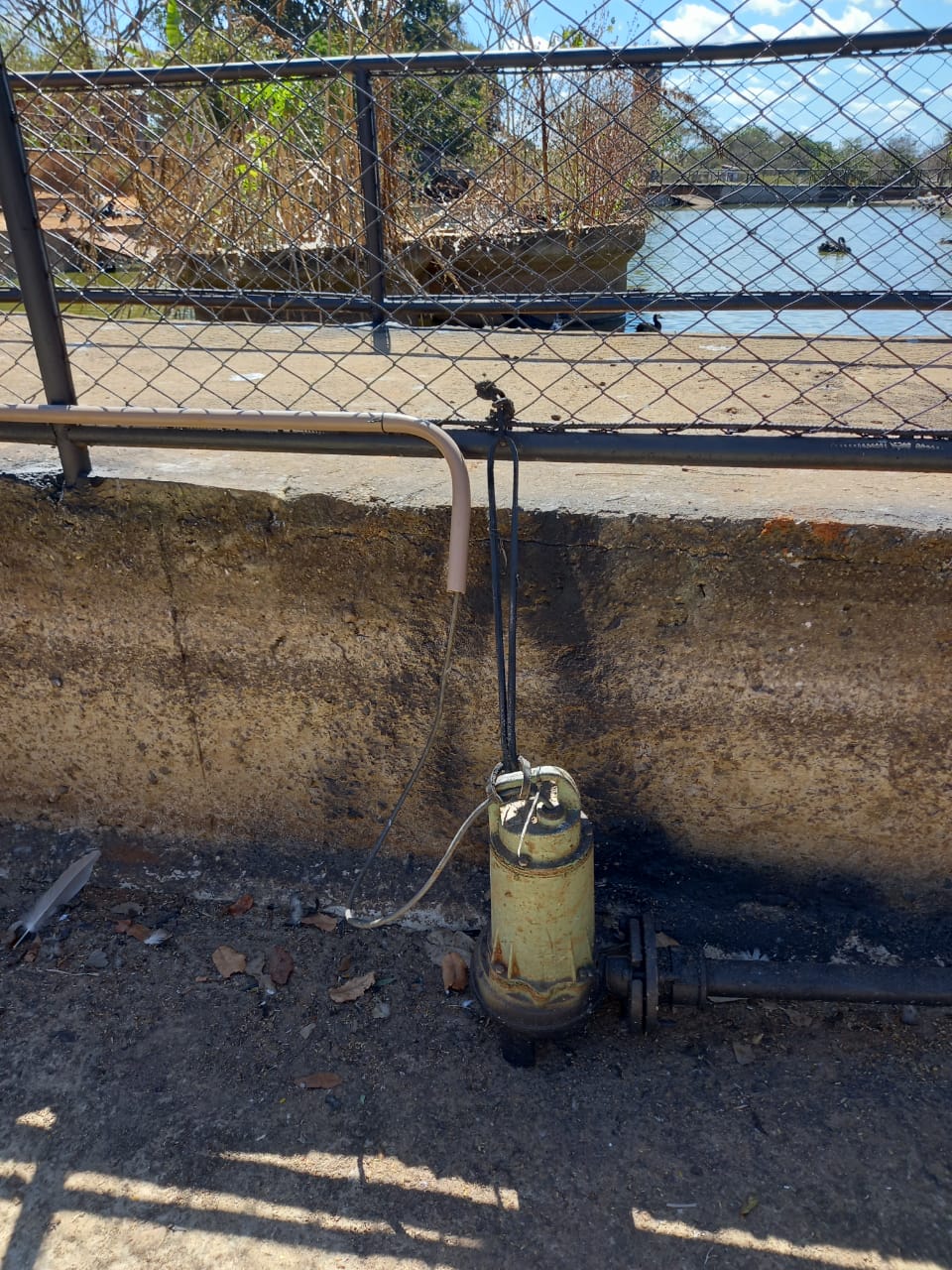 Micário
Fabricação de um porta nova e tubulação para passagem de cabo de aço
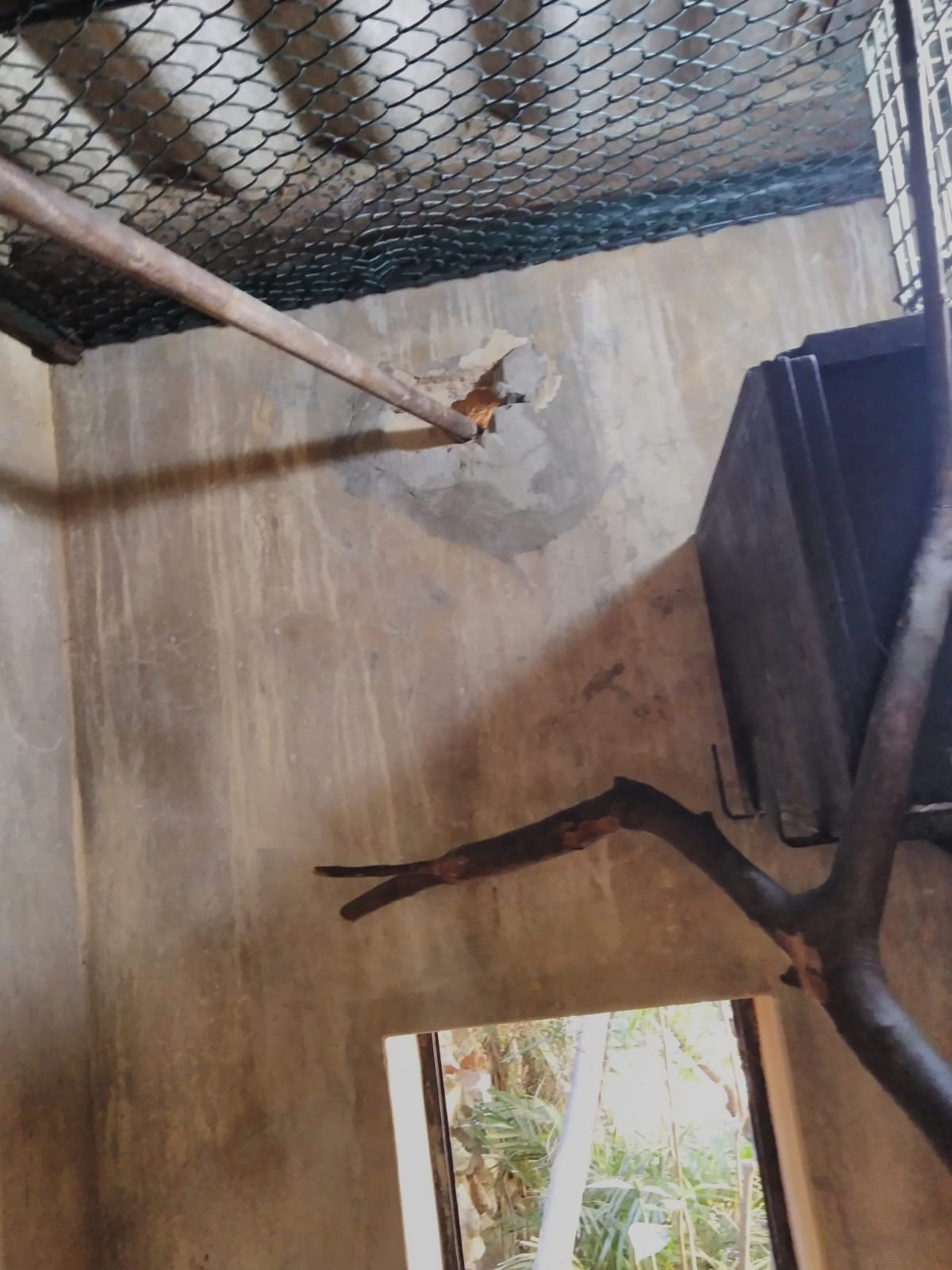 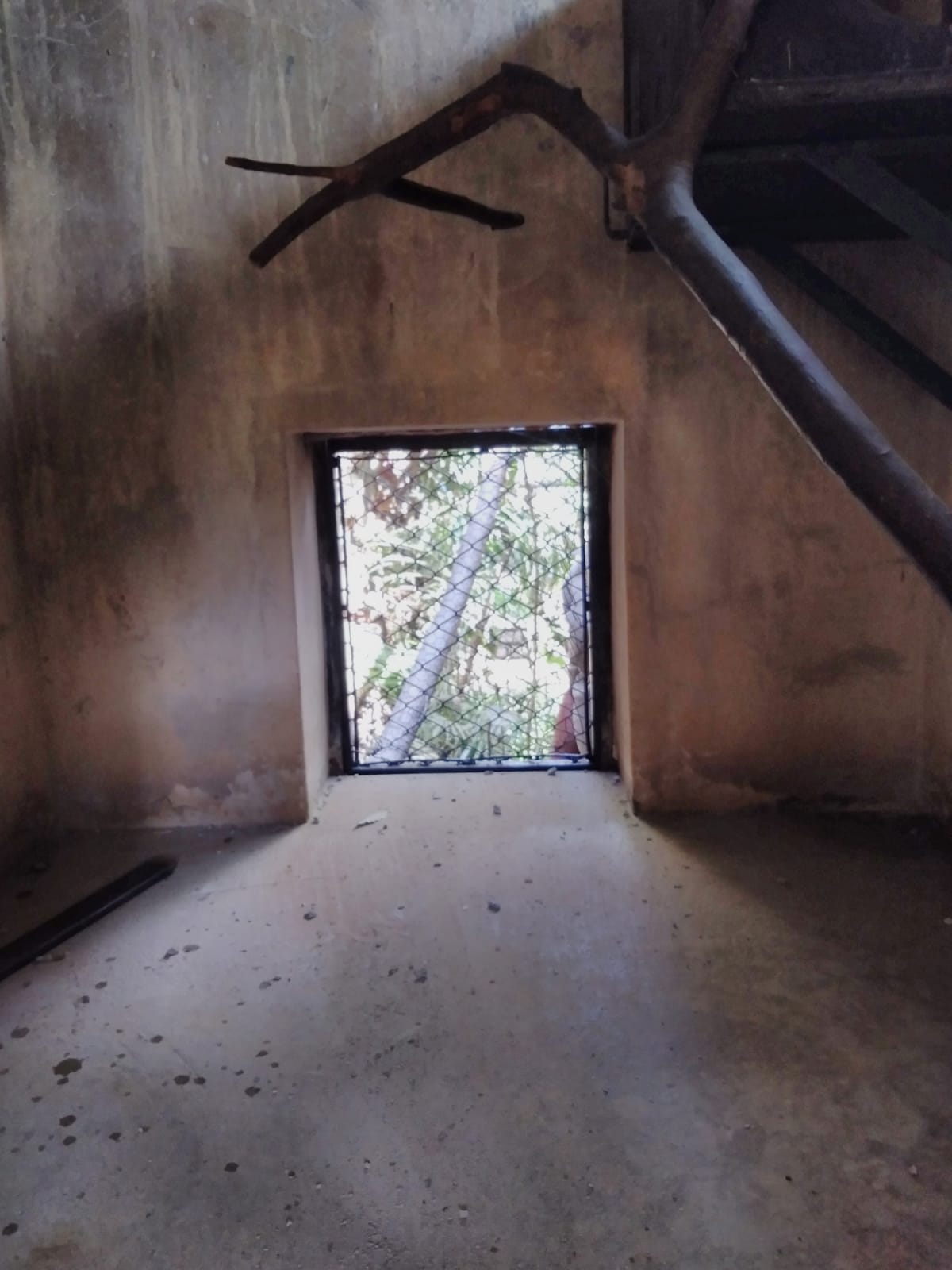 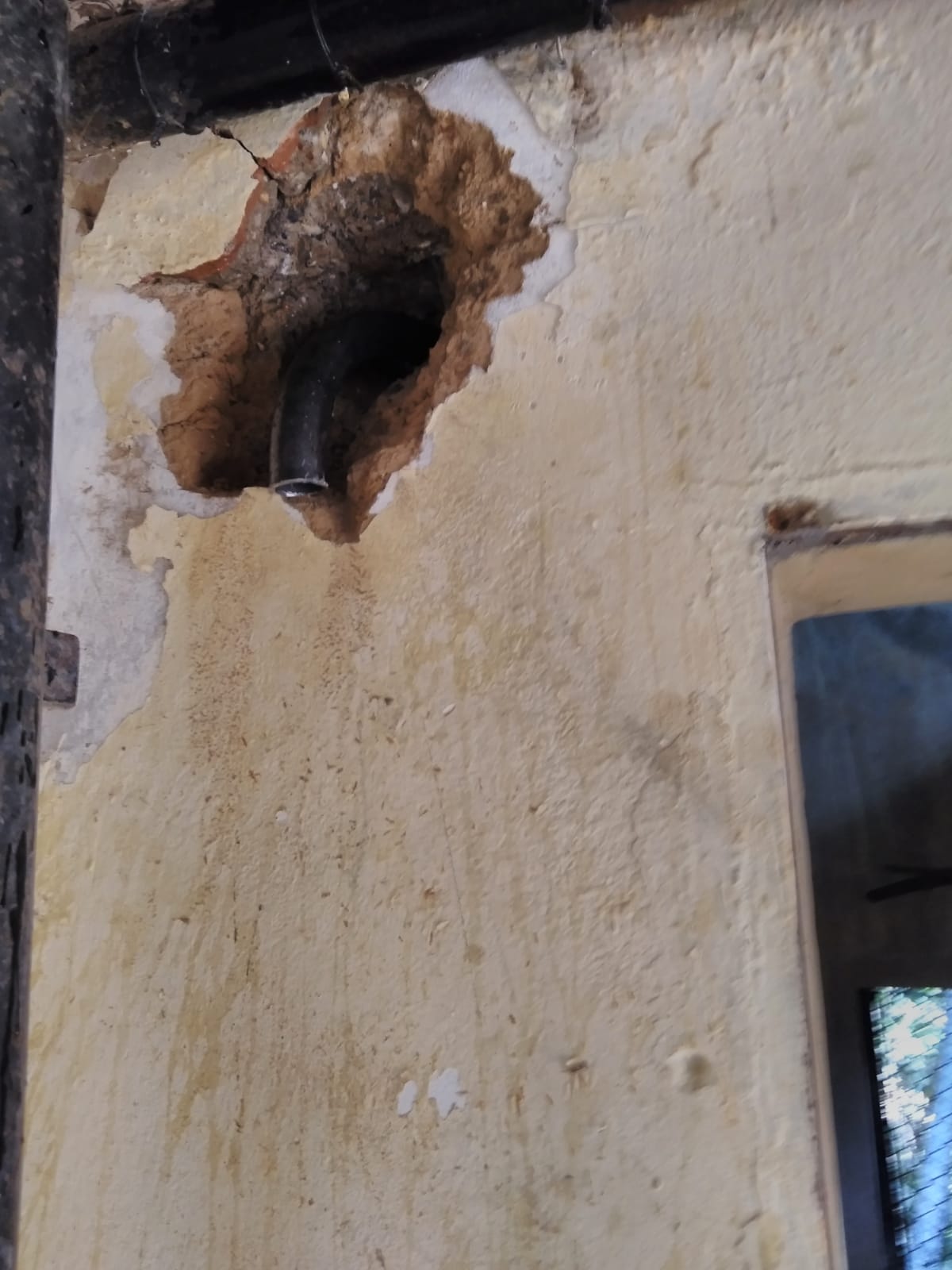 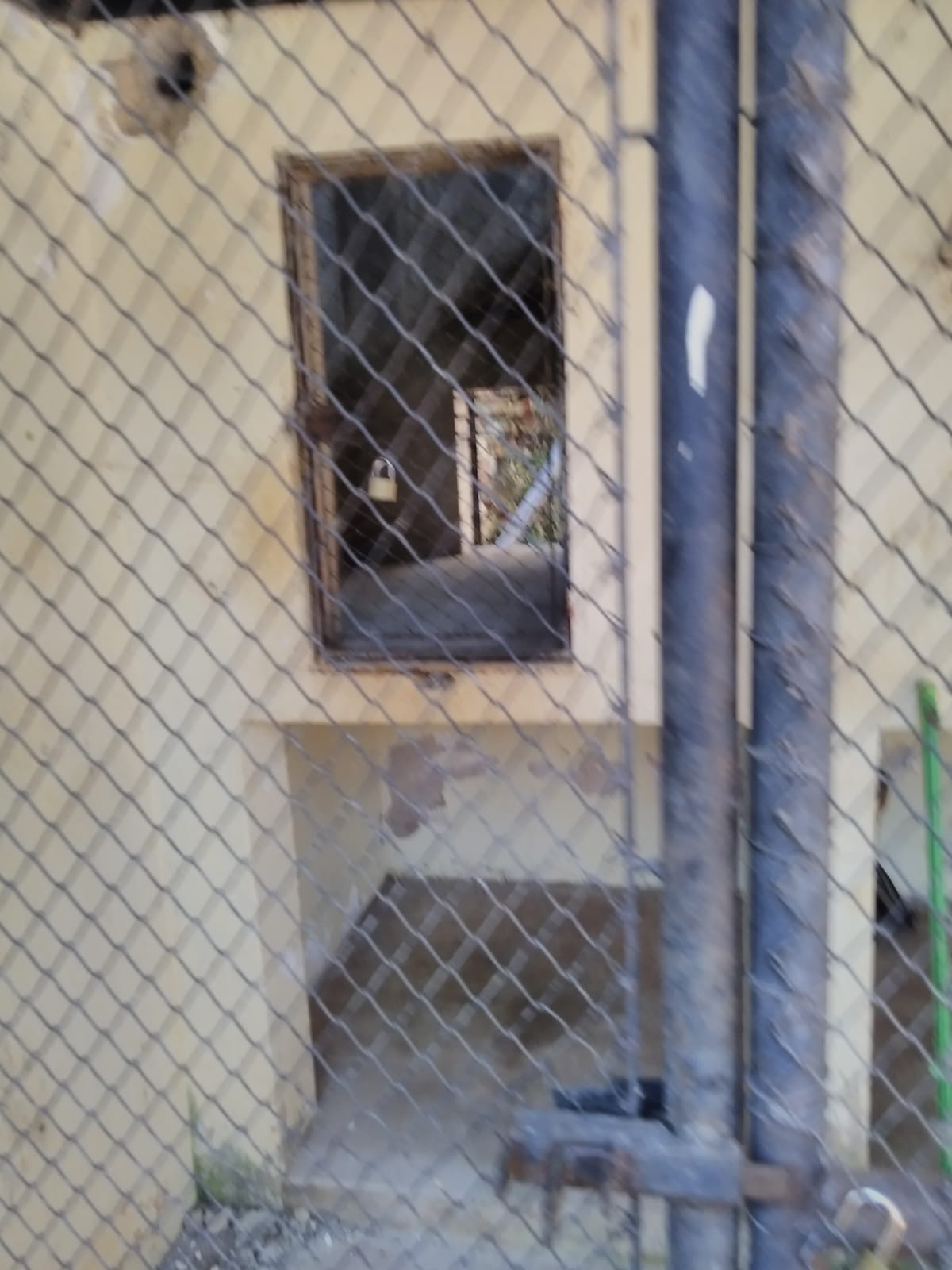 Preparação das peças para colocar  o posto.
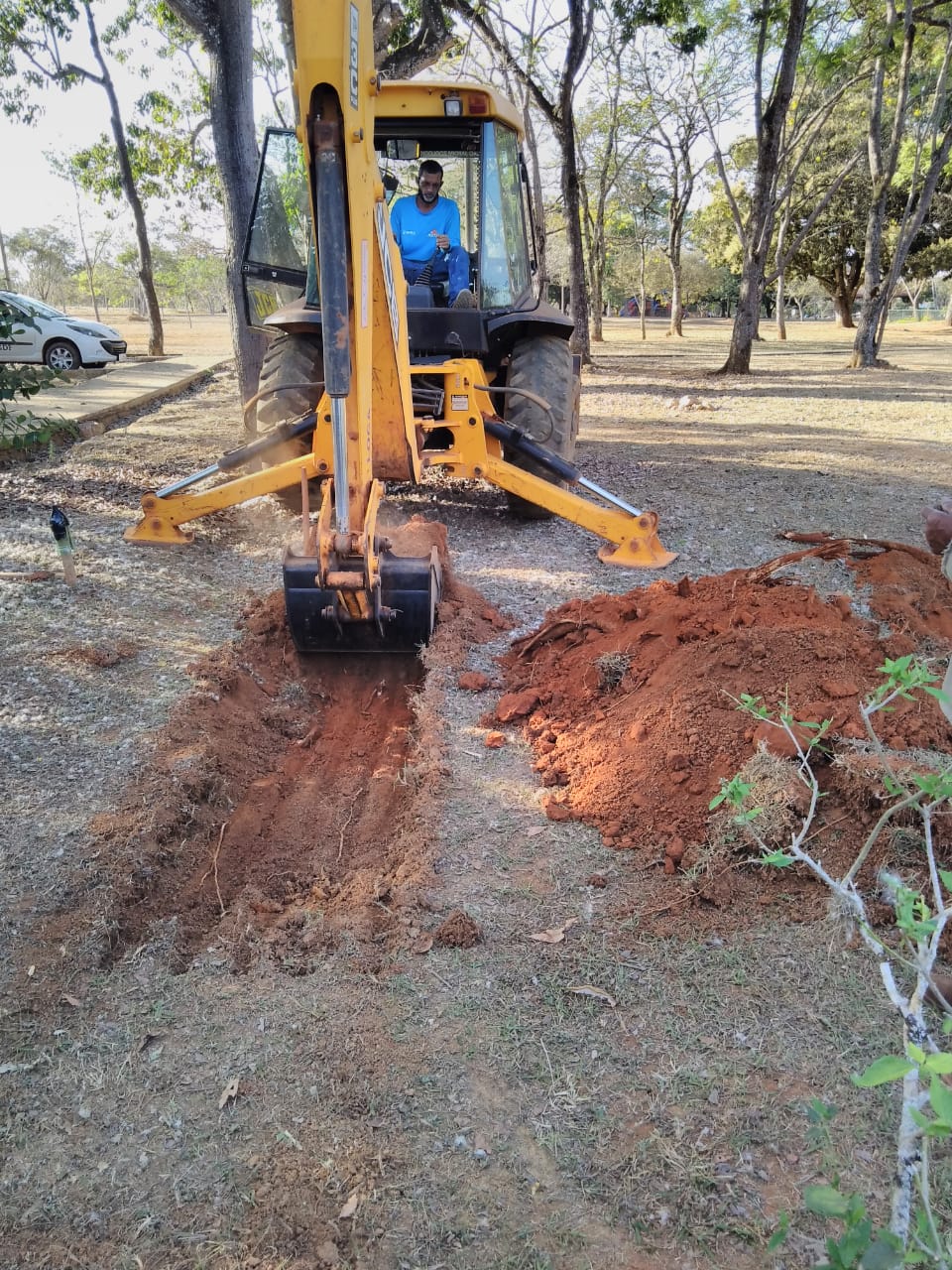 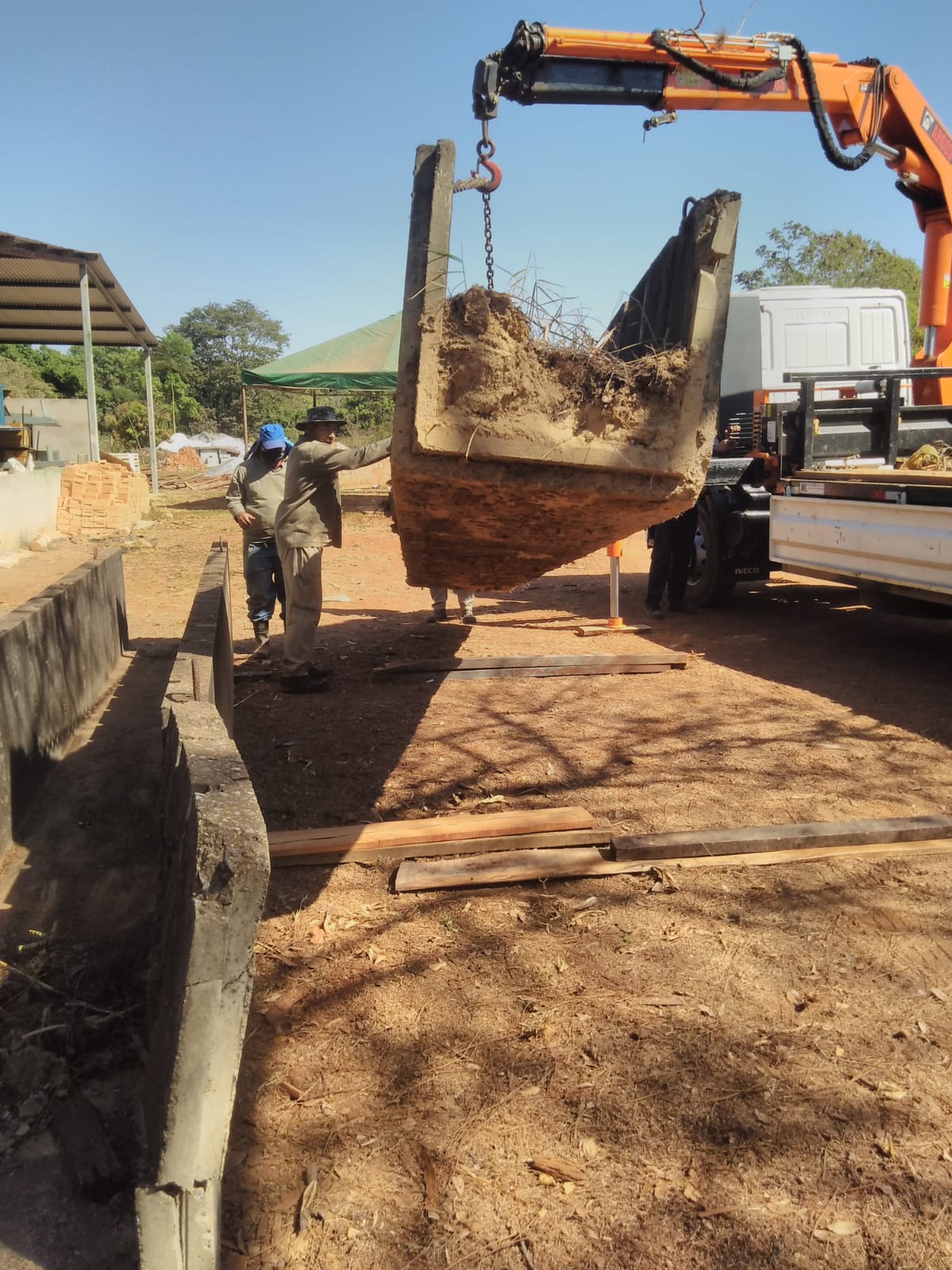 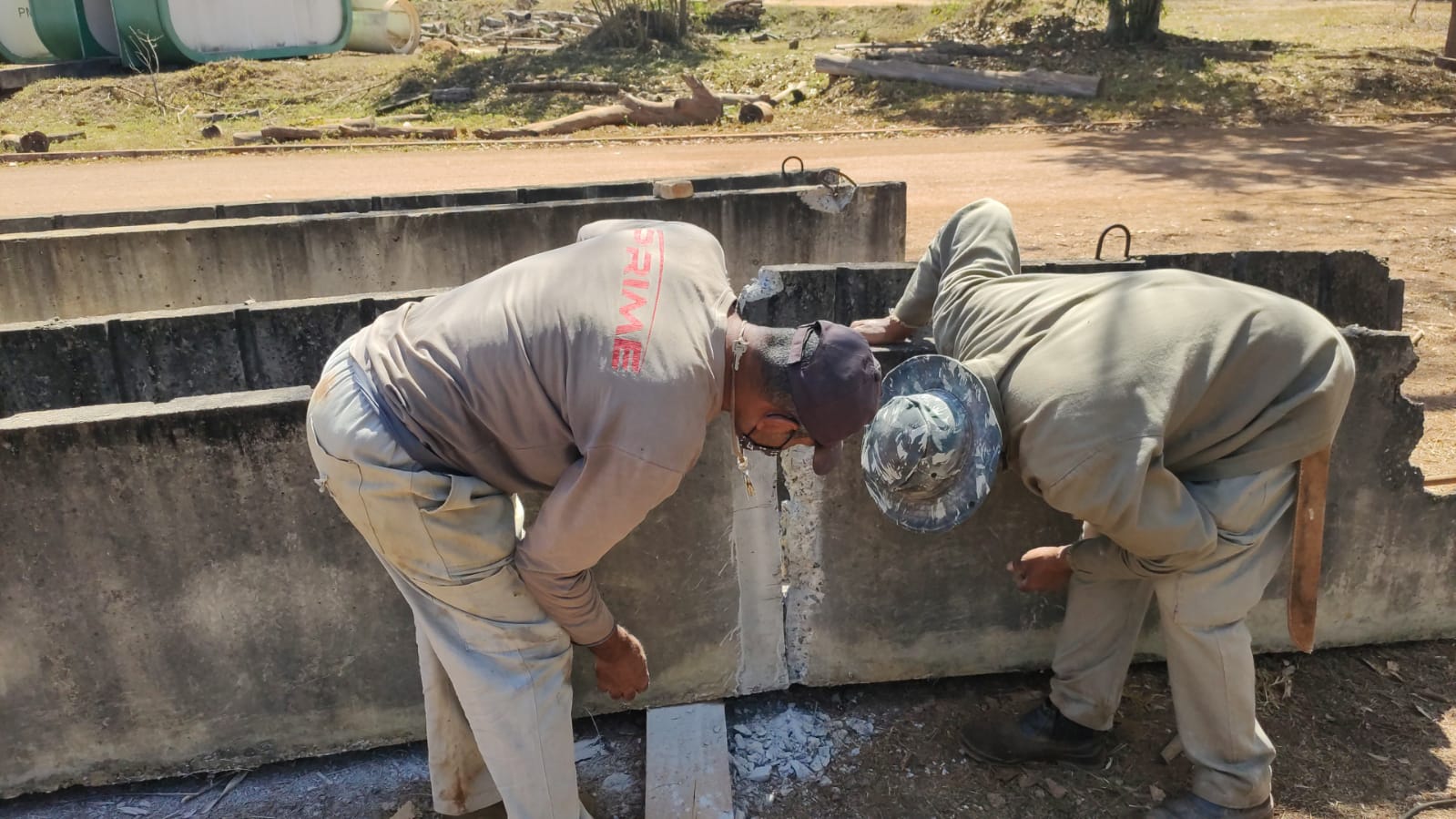 Preparação das peças para colocar  o posto
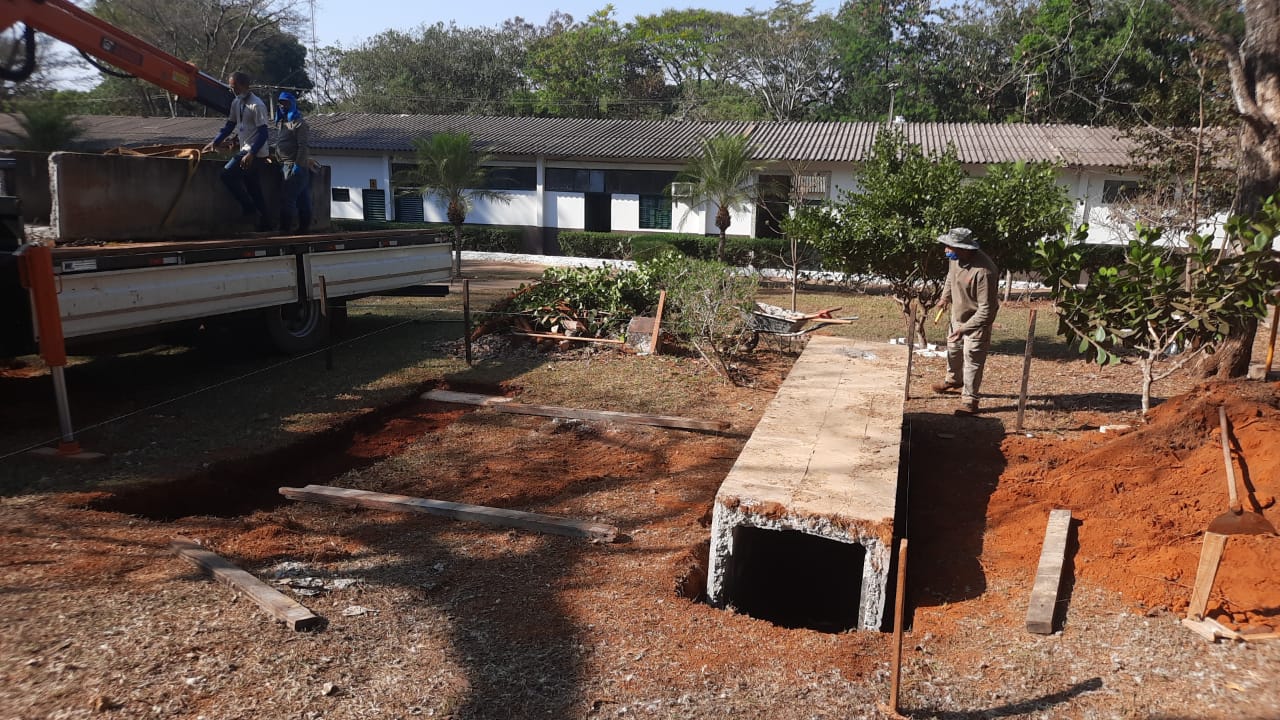 Preparação das peças para colocar  o posto
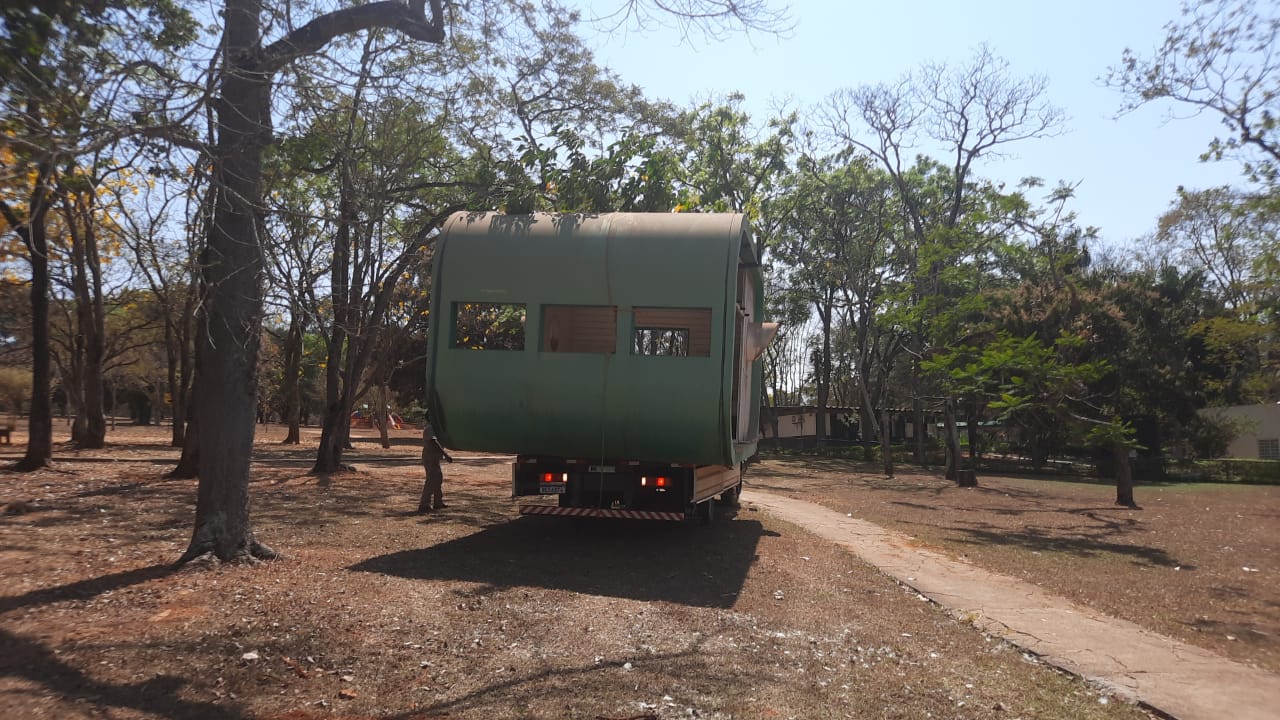 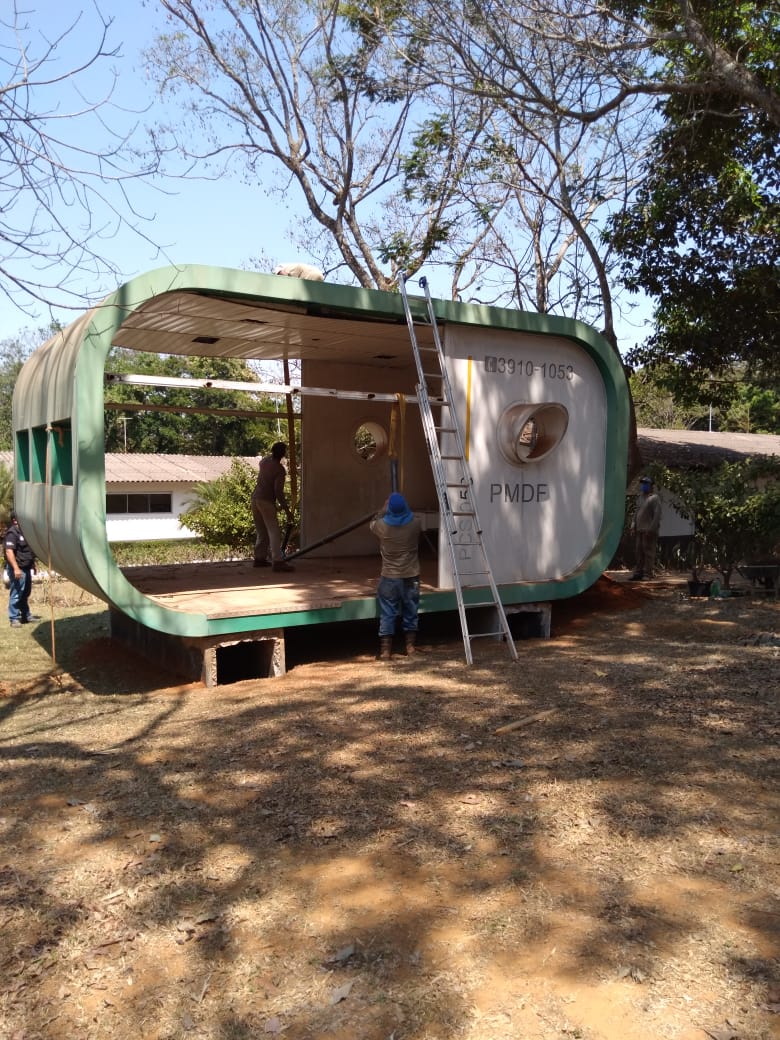 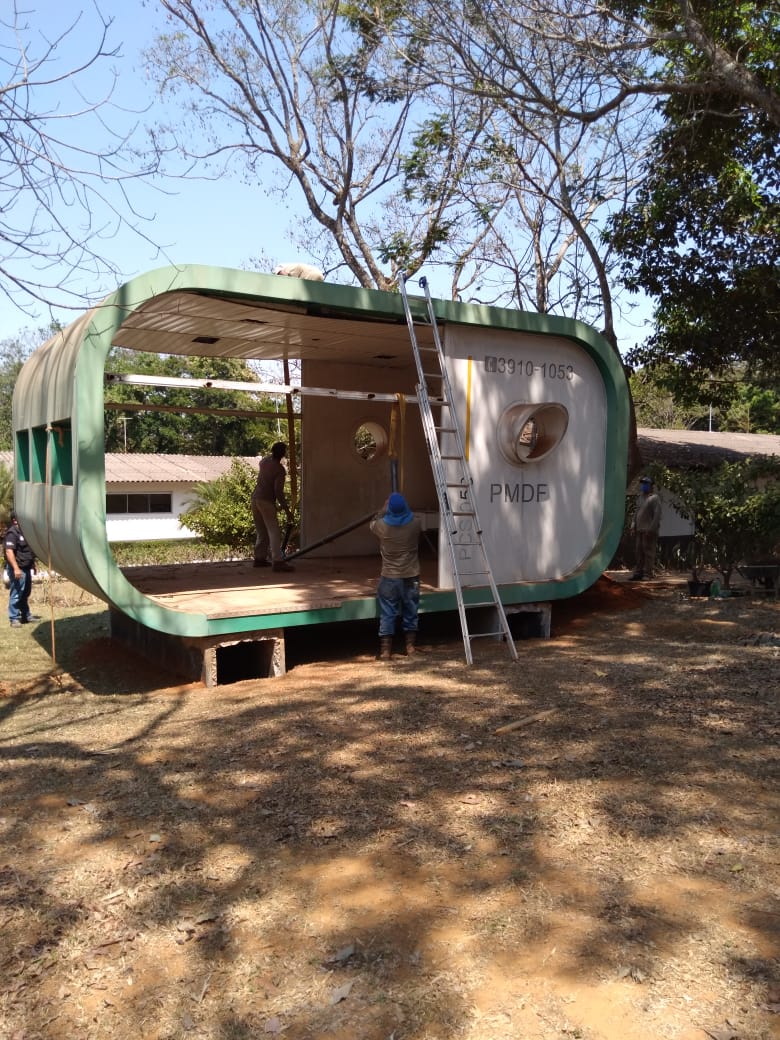 Ripas de madeira para os cervídeos – Recinto MA32.
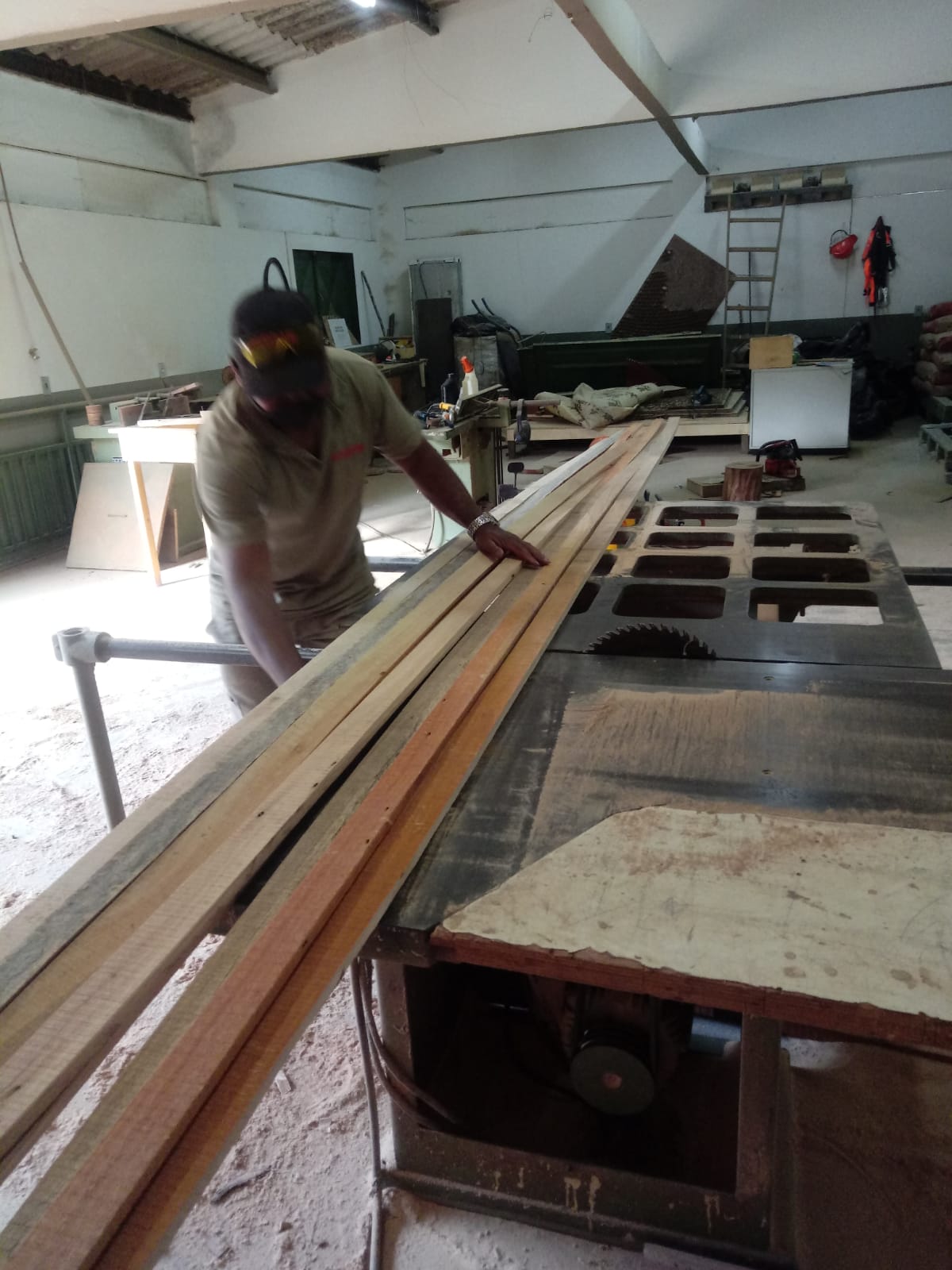 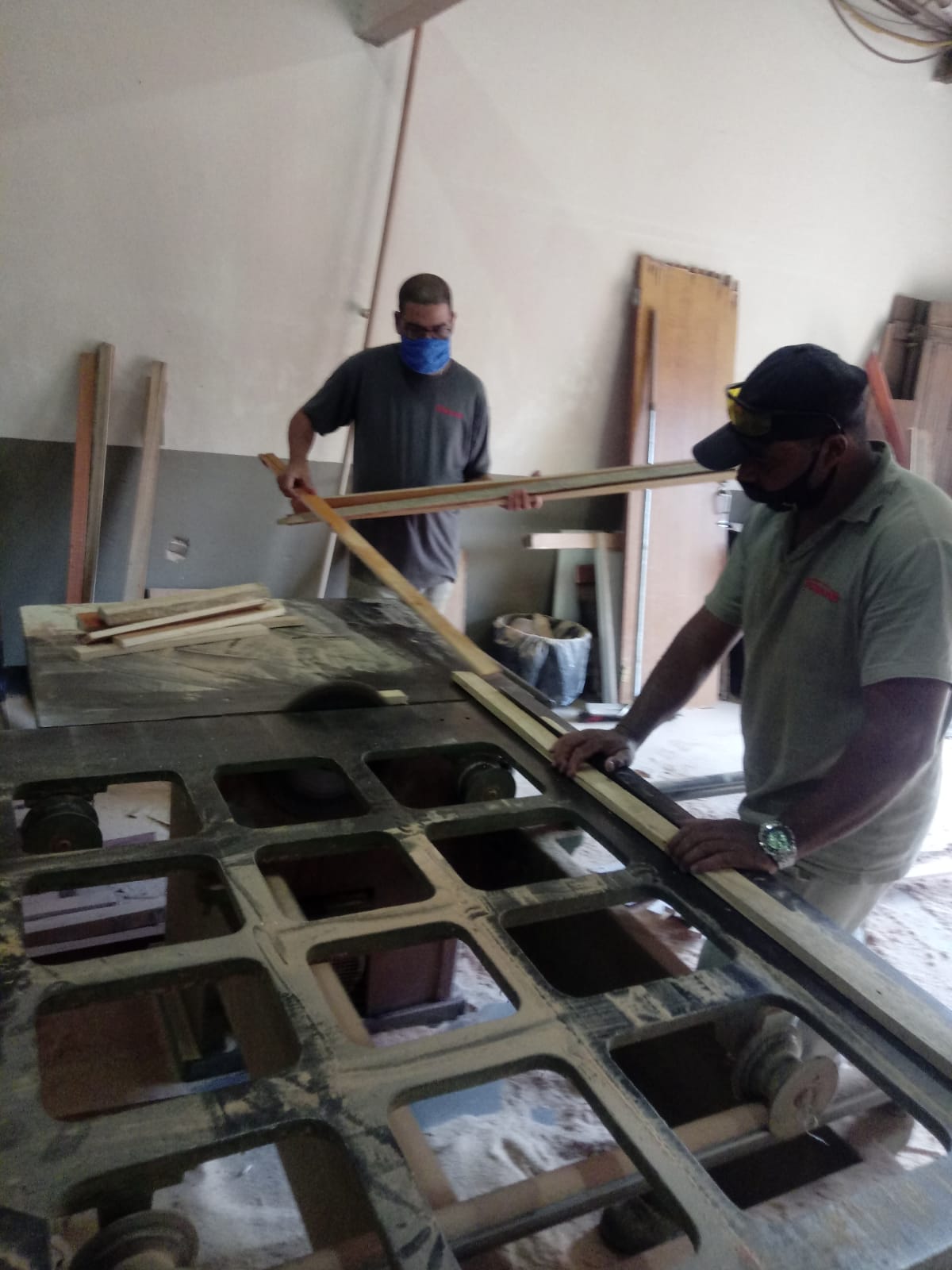 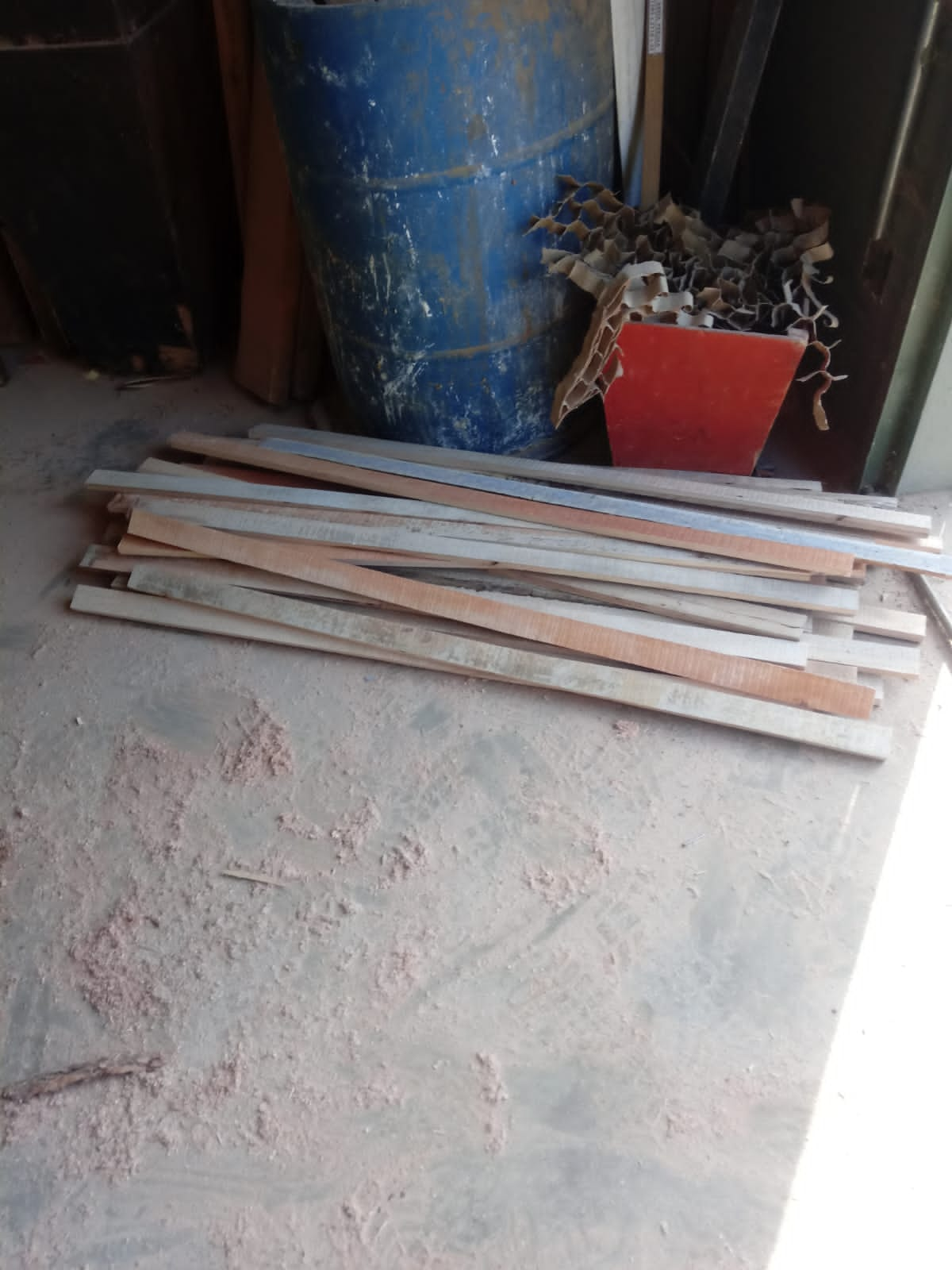 Confecção de 20 sacos de maravalha para utilização no  Biotério.
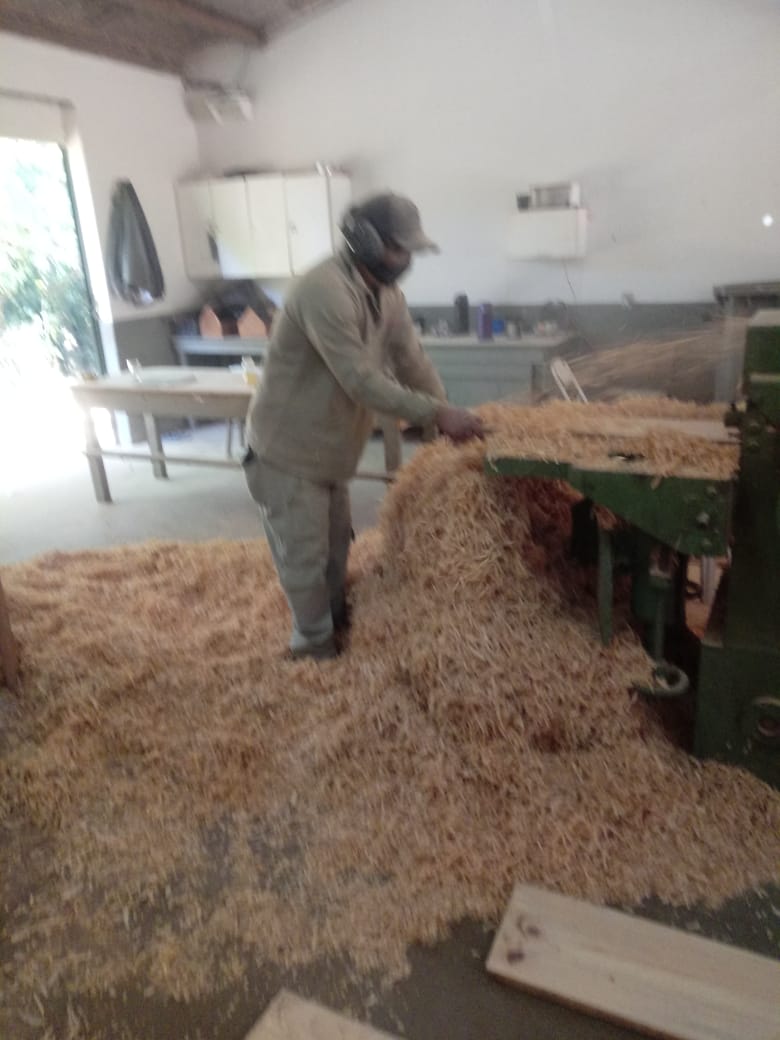 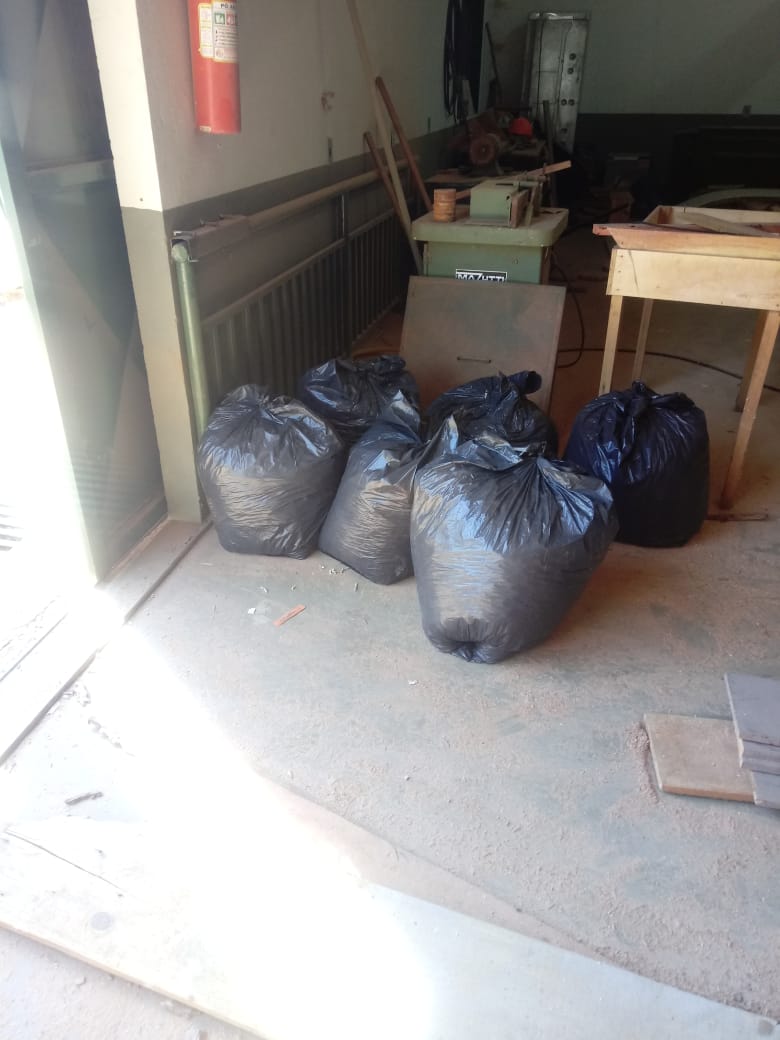 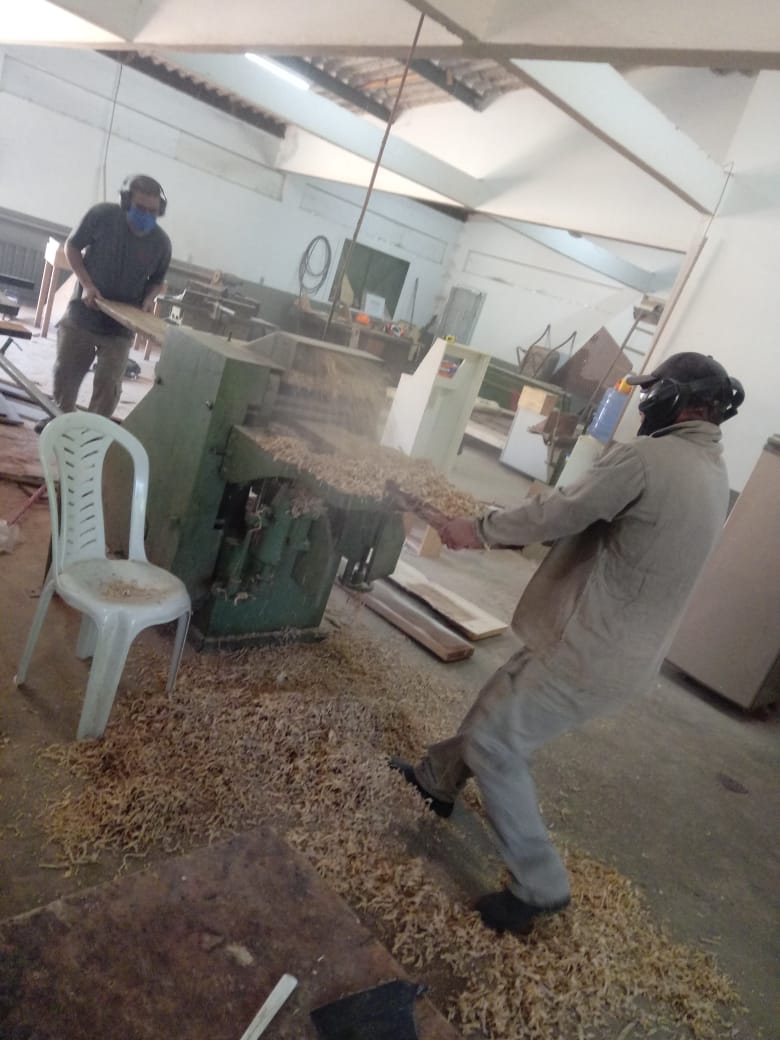 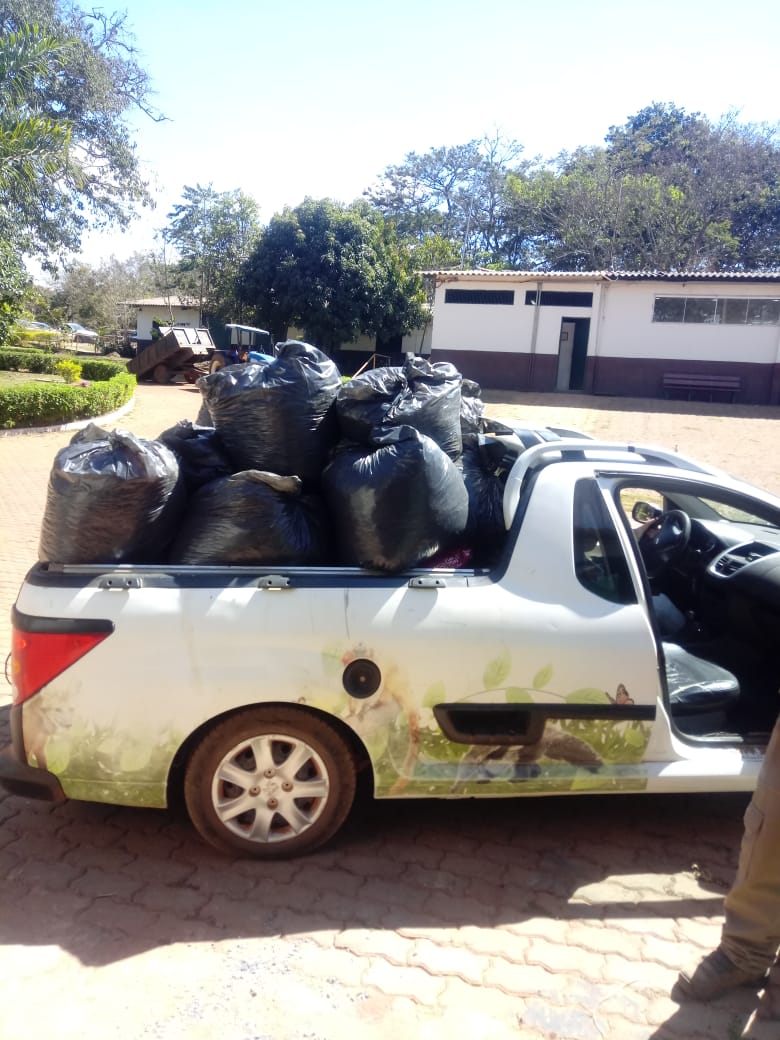 Recinto das emas.  (Conserto de tubulação)
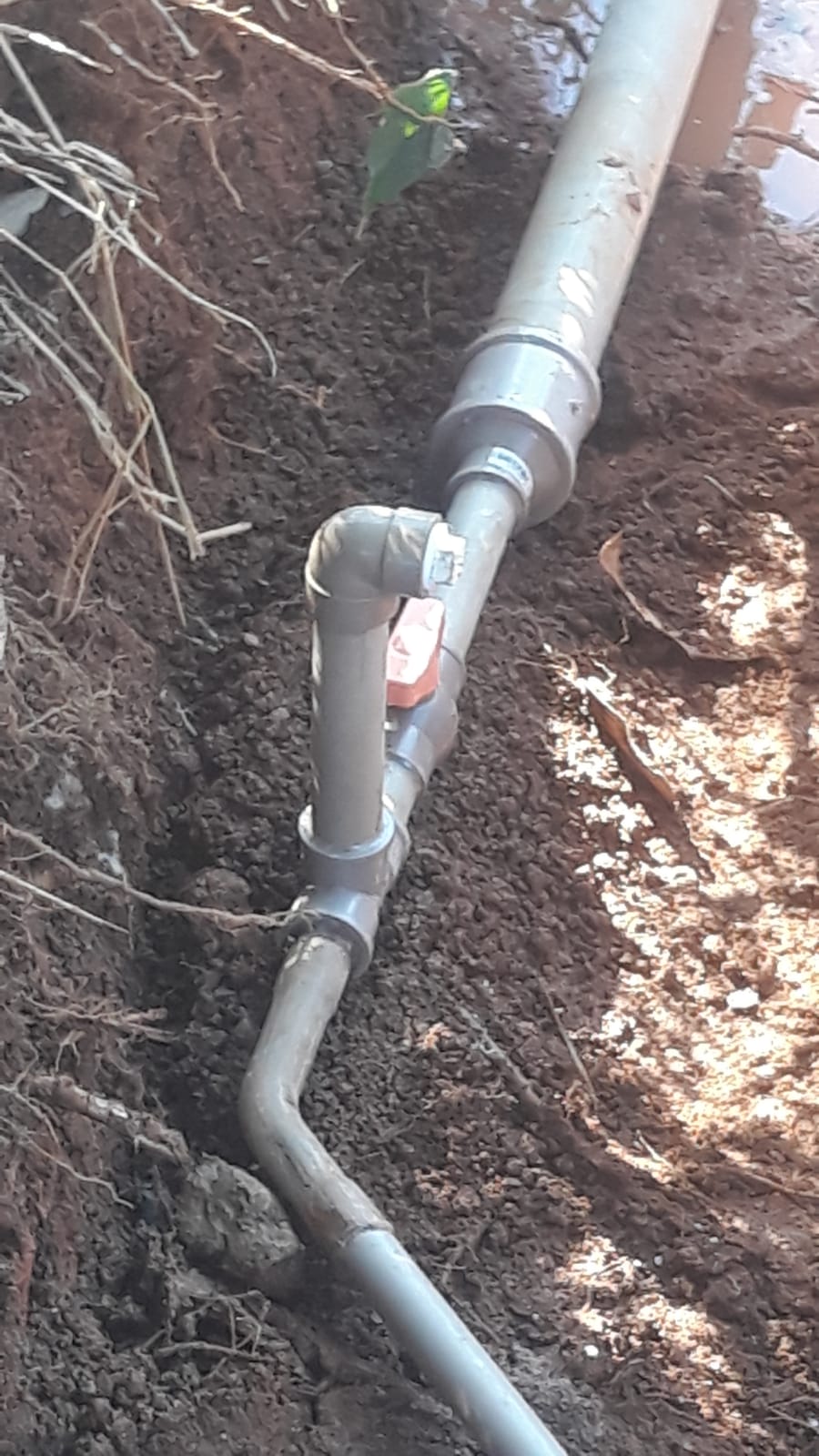 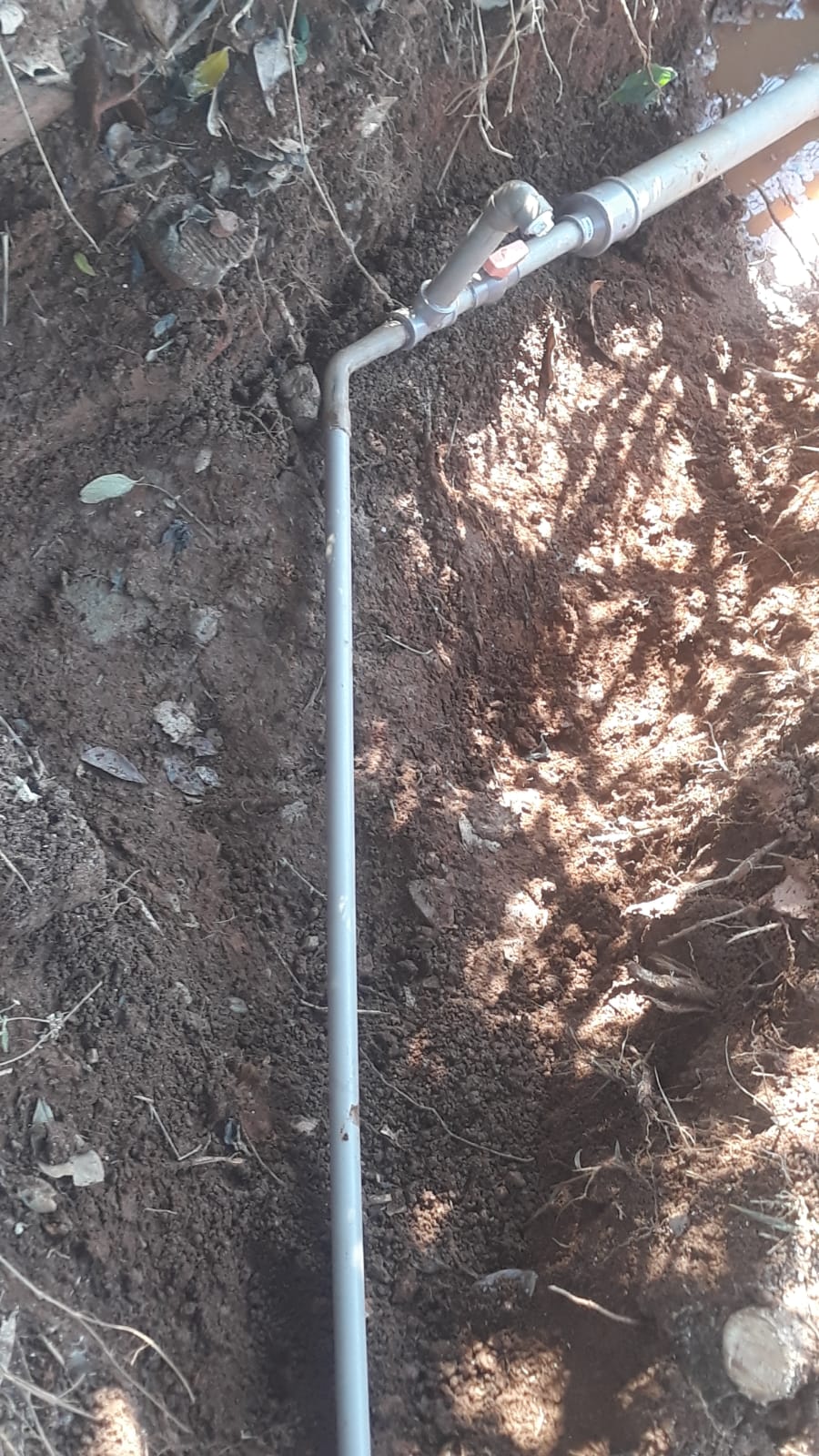 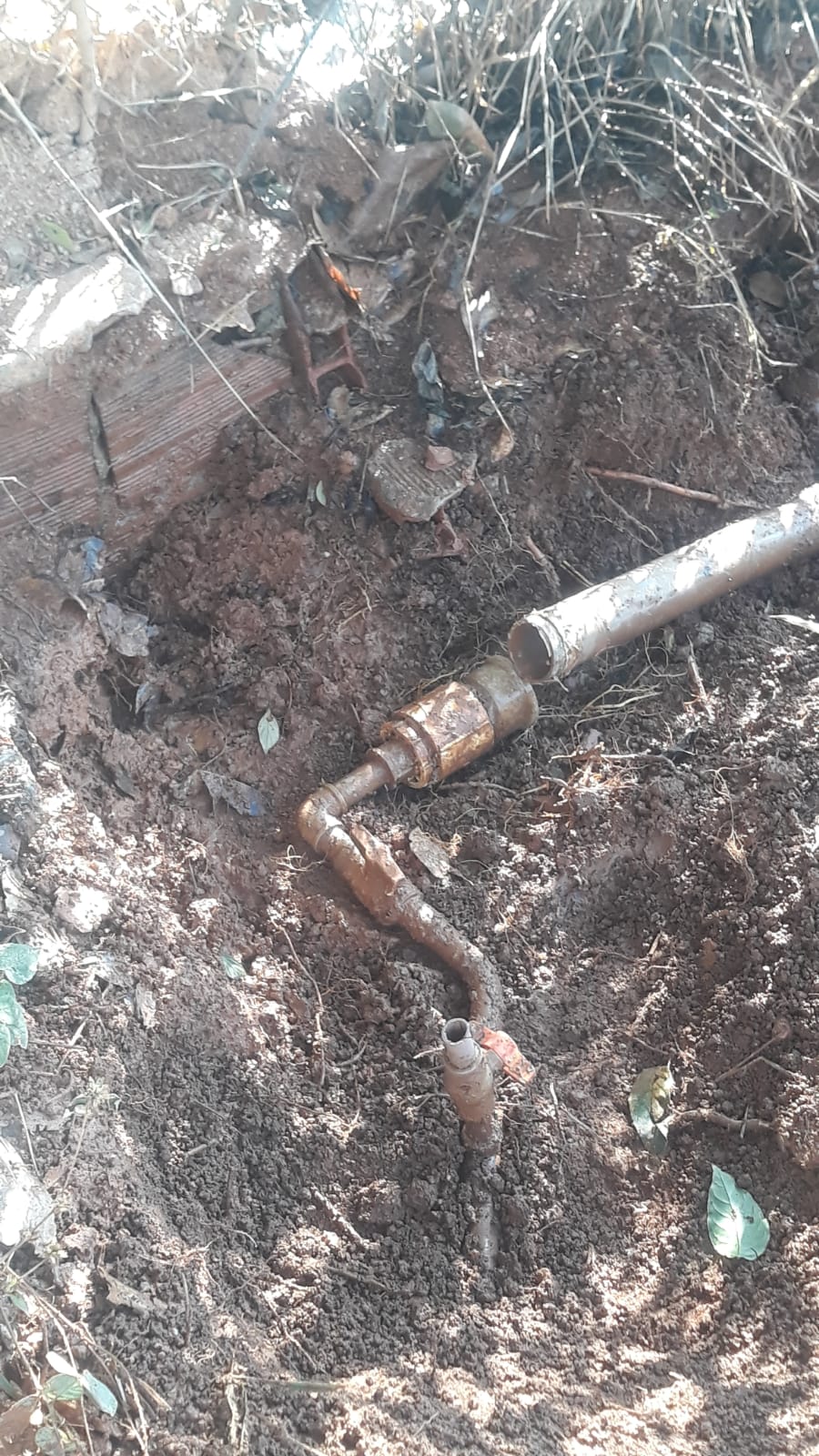 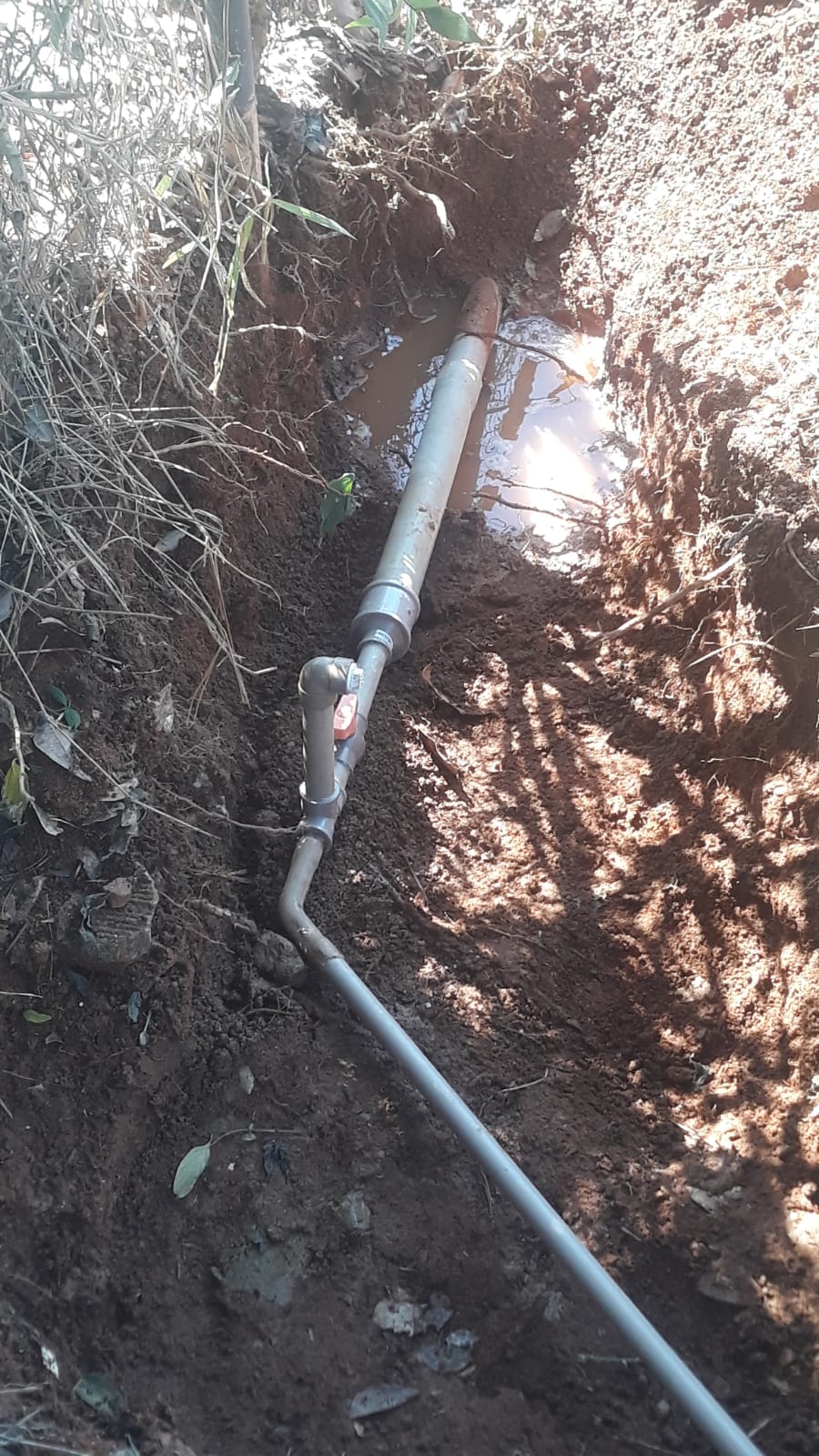 Troca registro do Micário
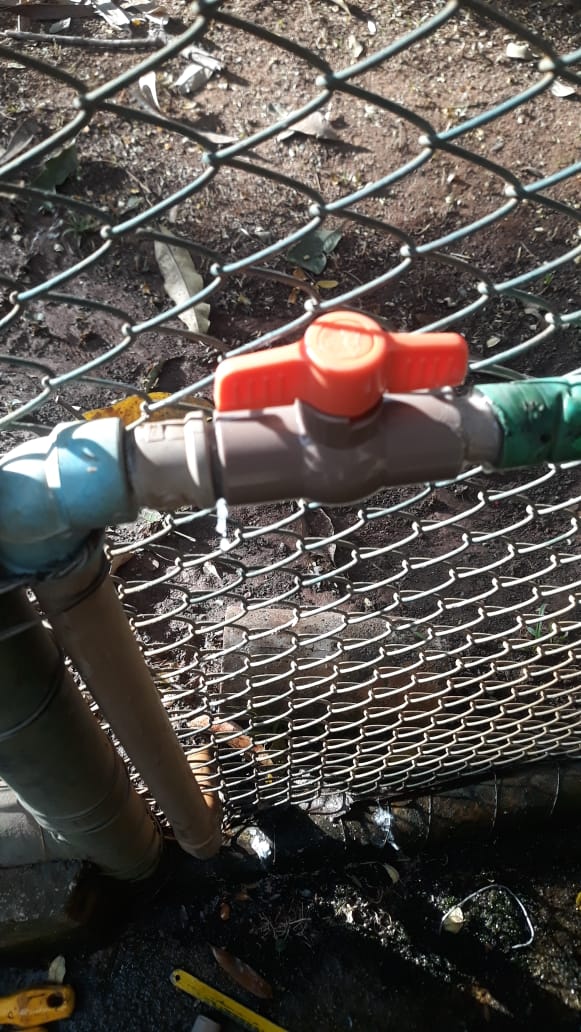 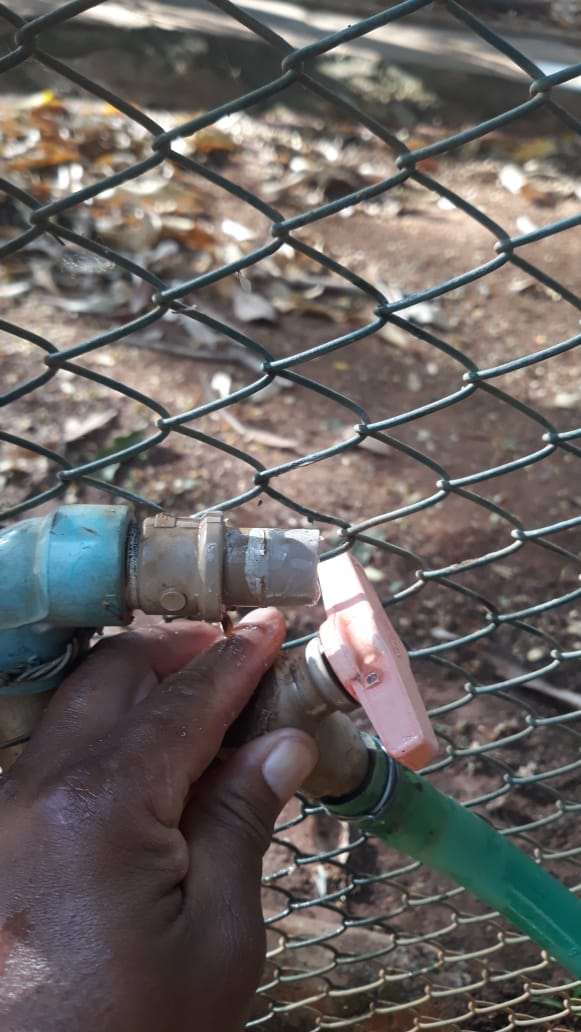 Manutenção cerca Recinto Cervídeos
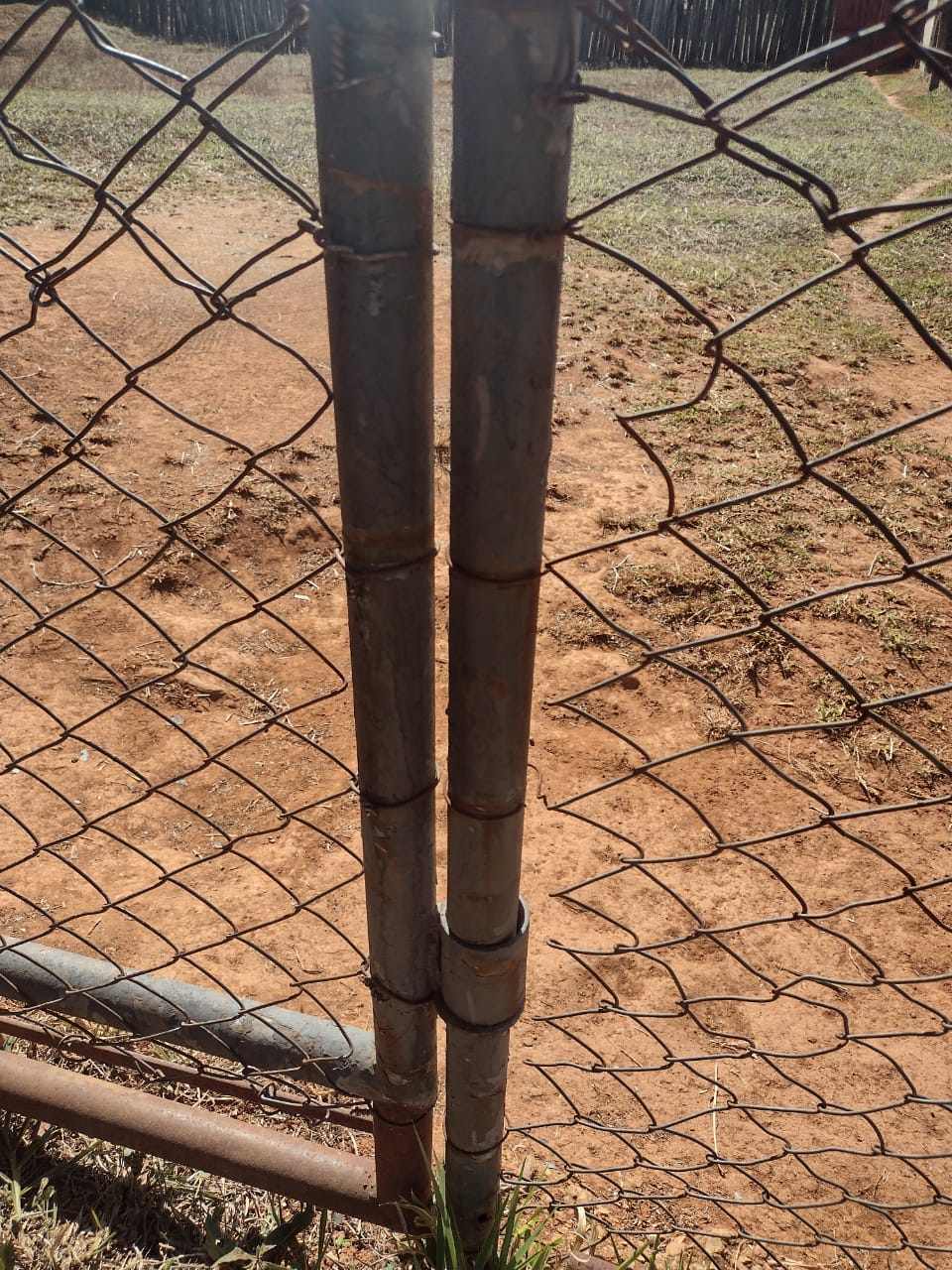 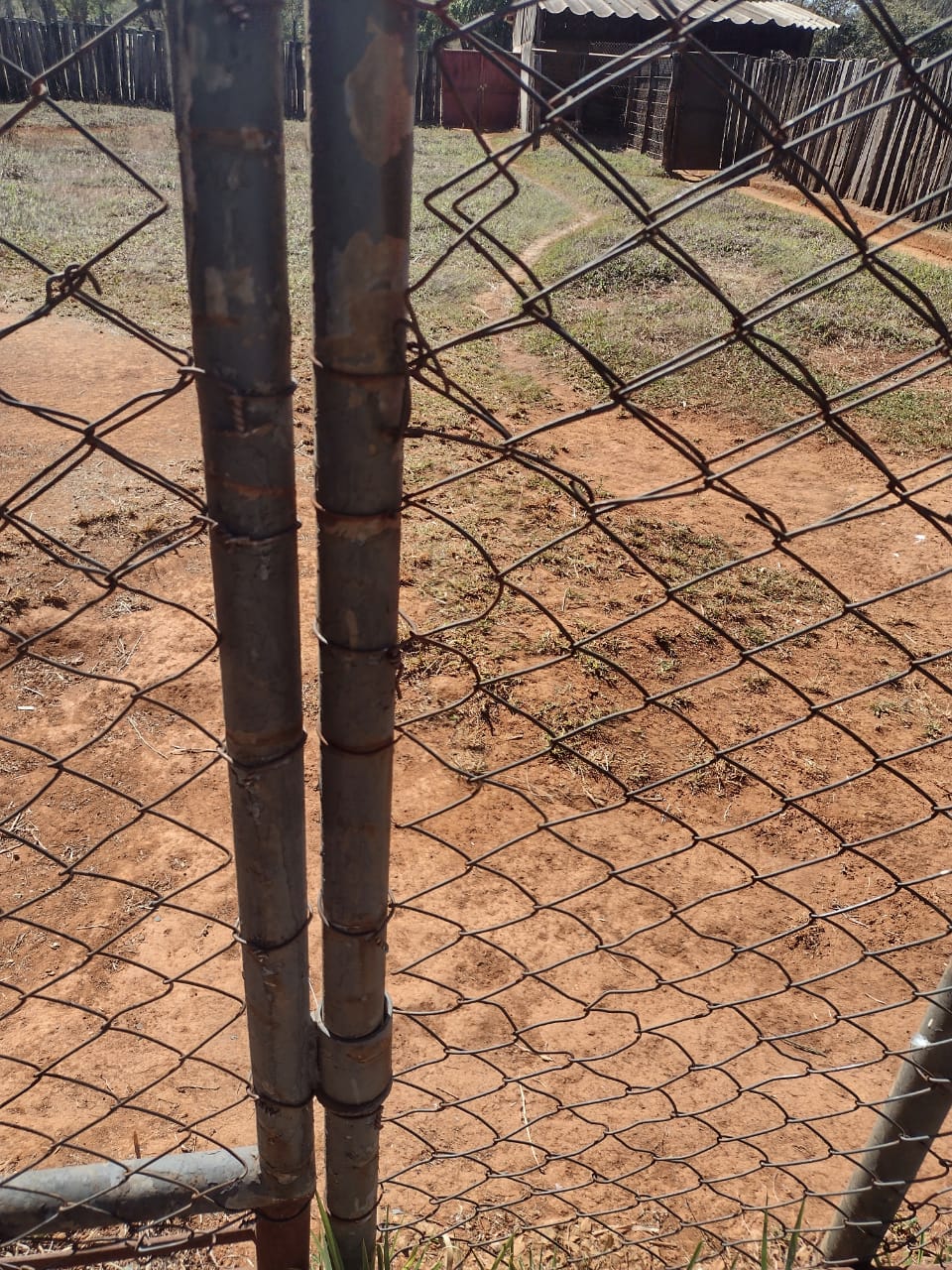 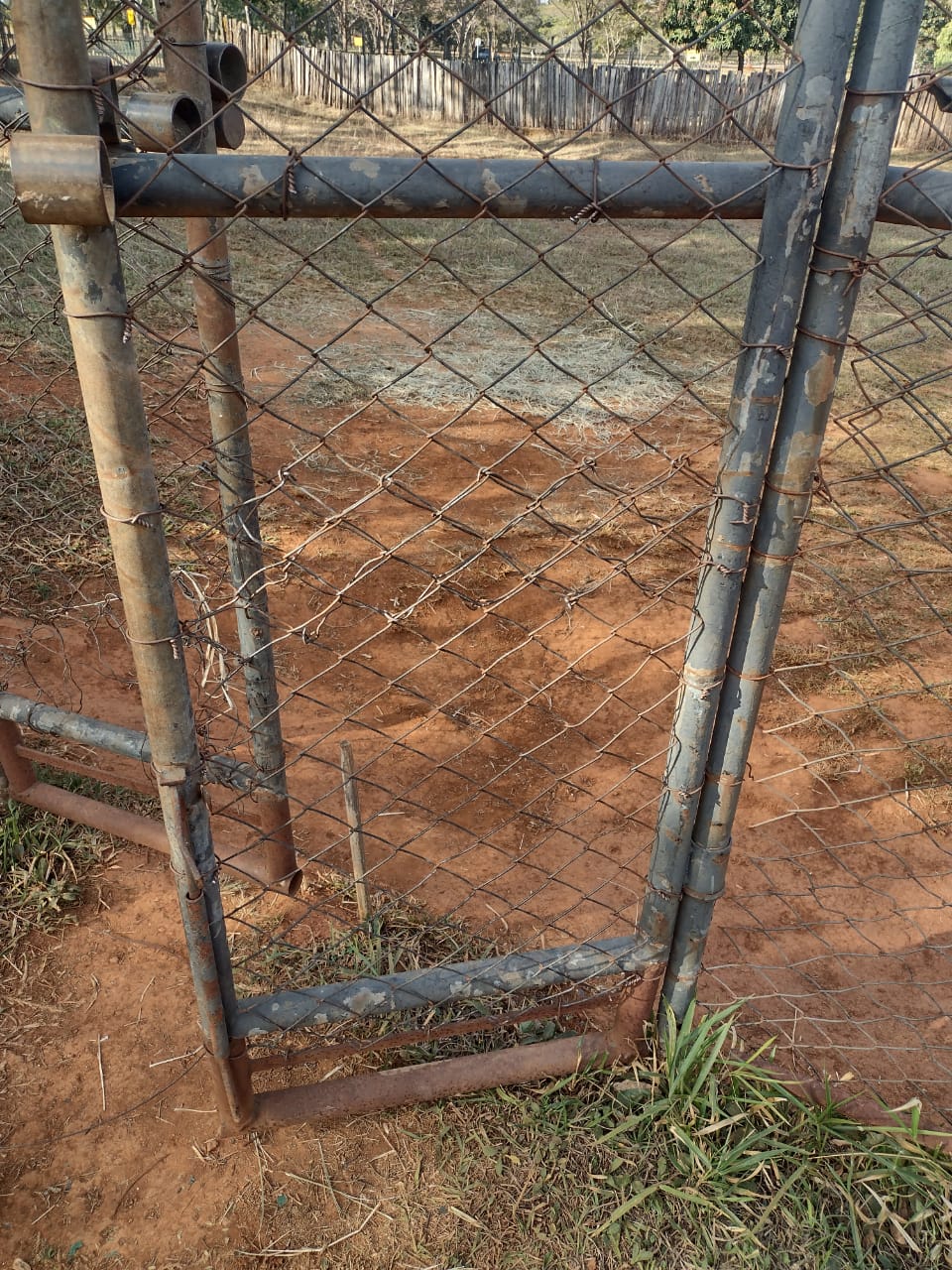 Cavalo de Madeira para Enriquecimento de Felinos.
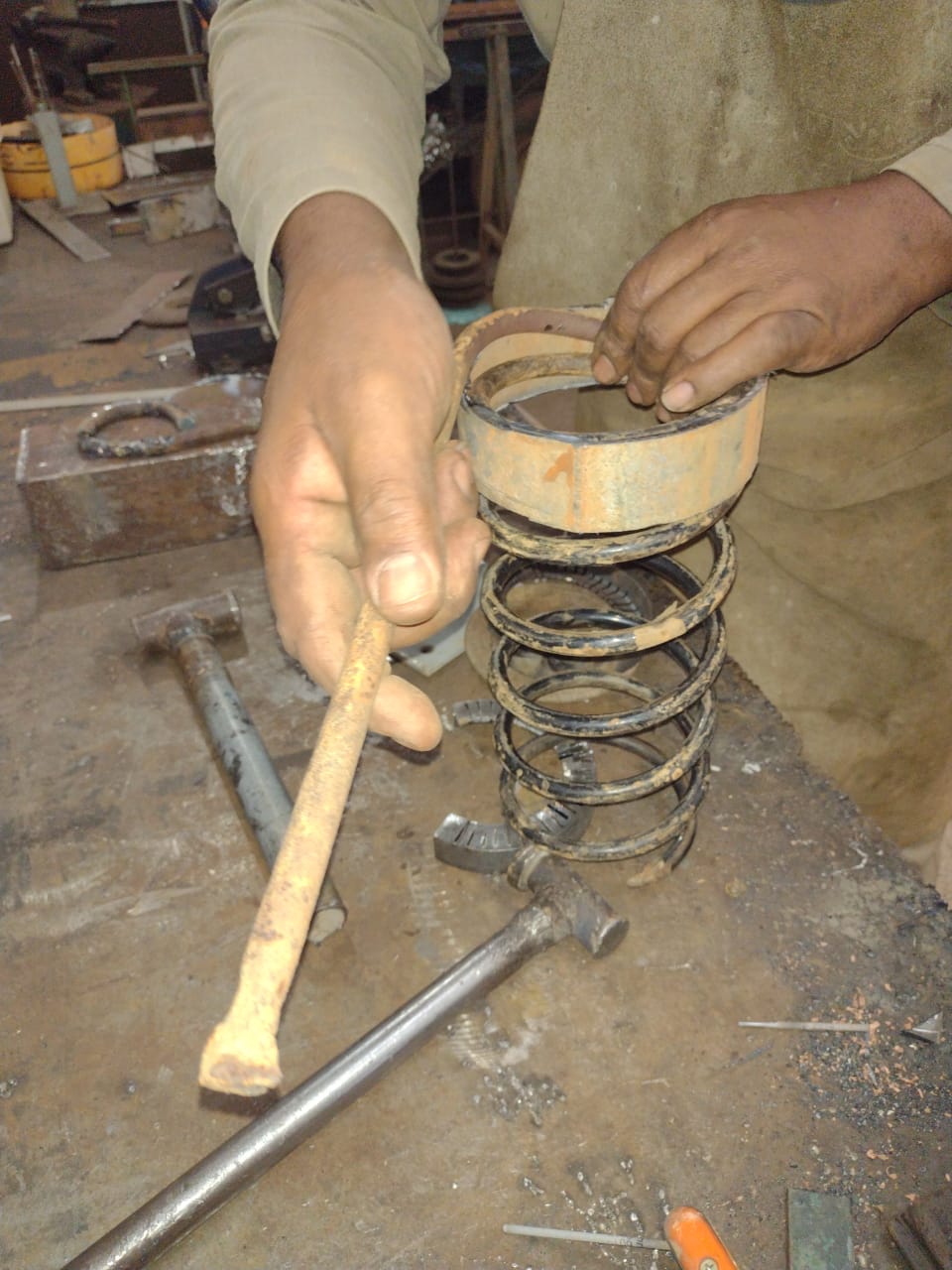 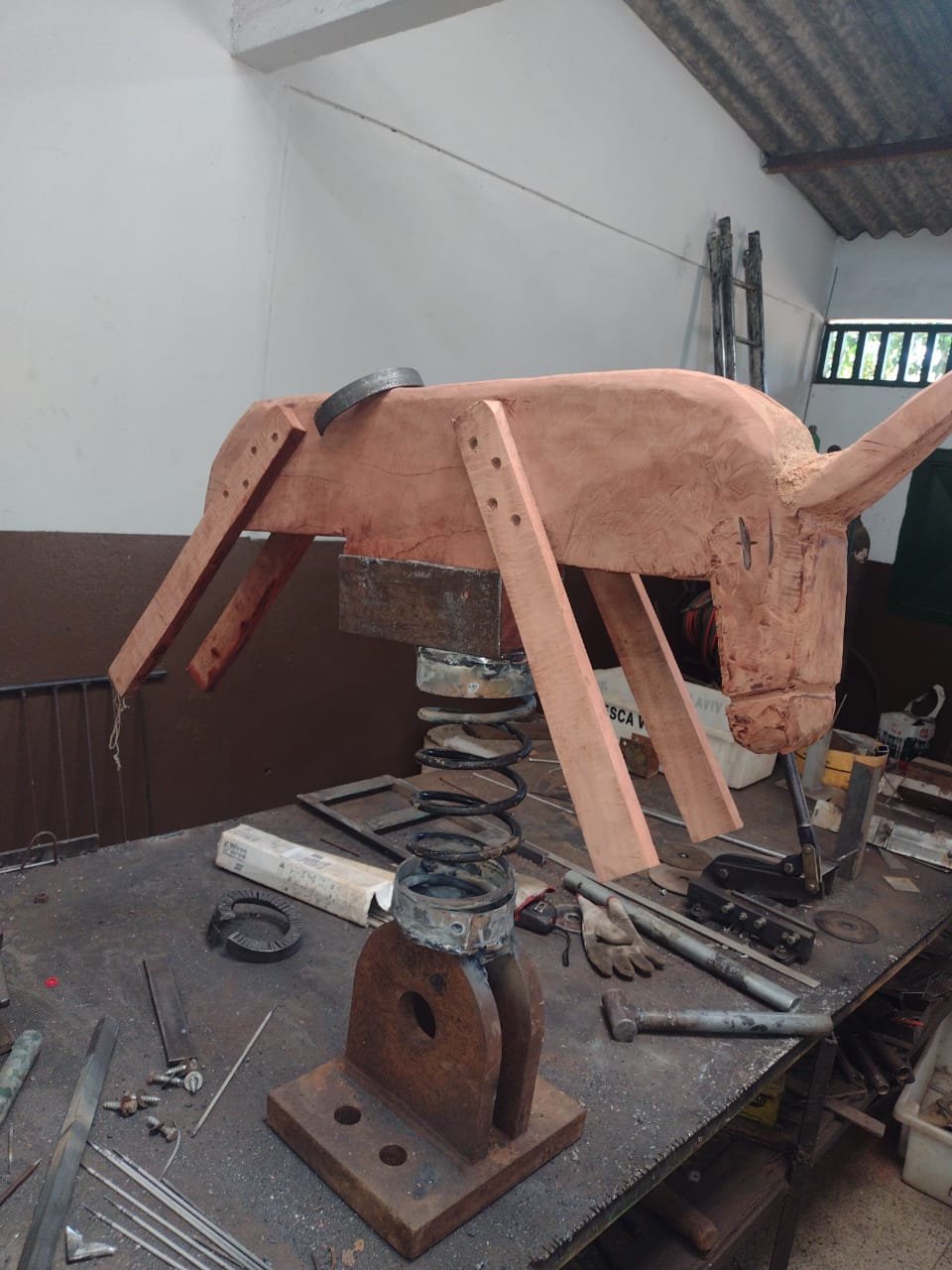 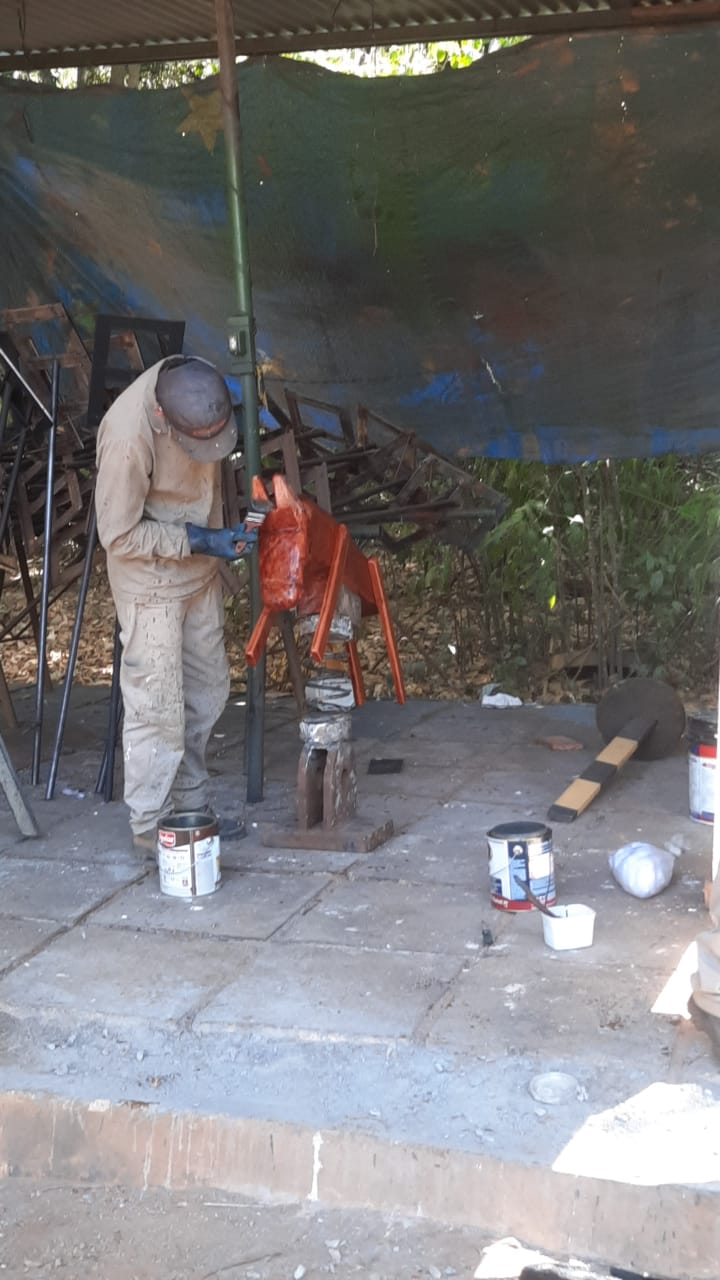 Manutenção Gaiolão do Recinto das Harpias.
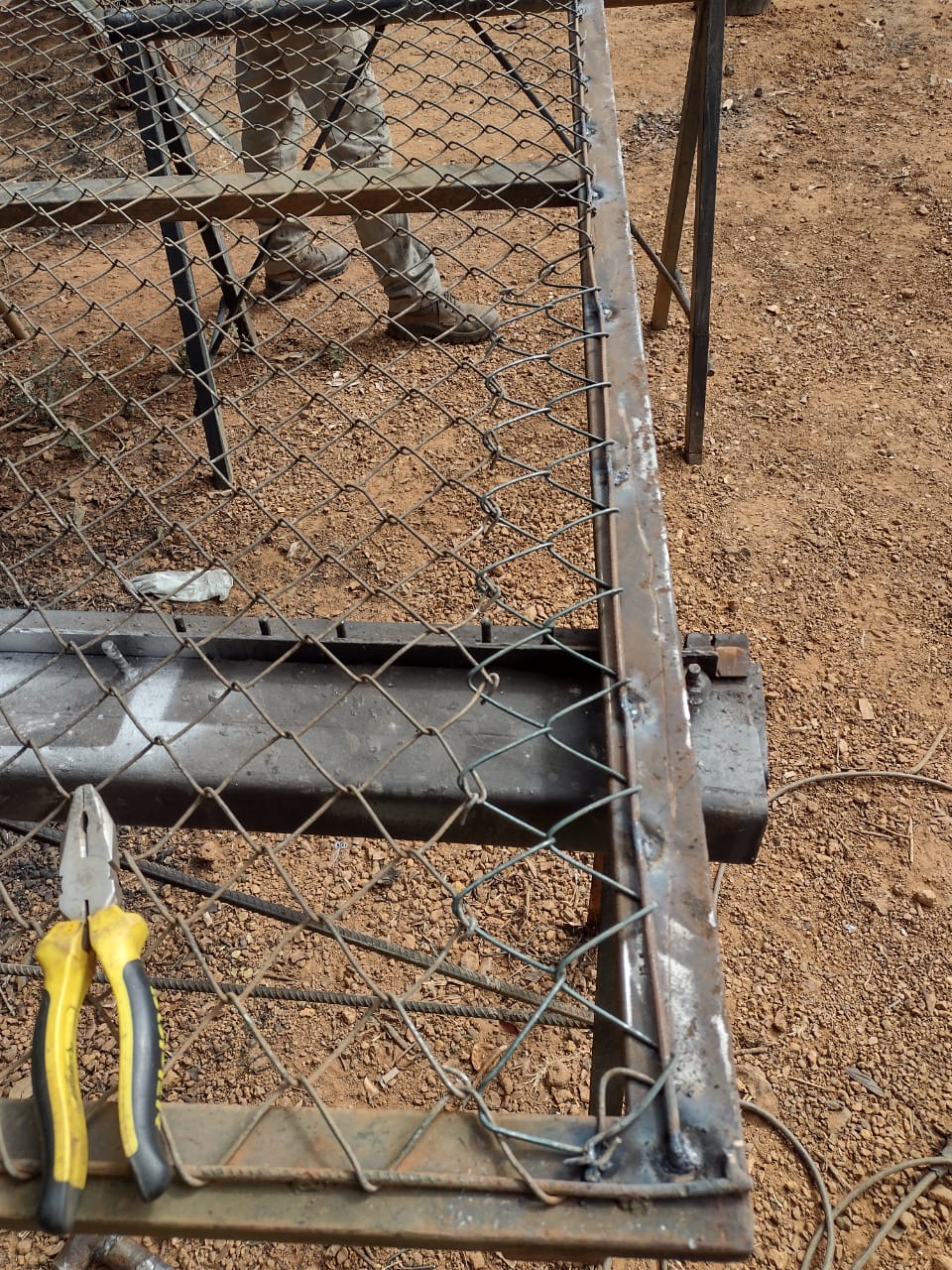 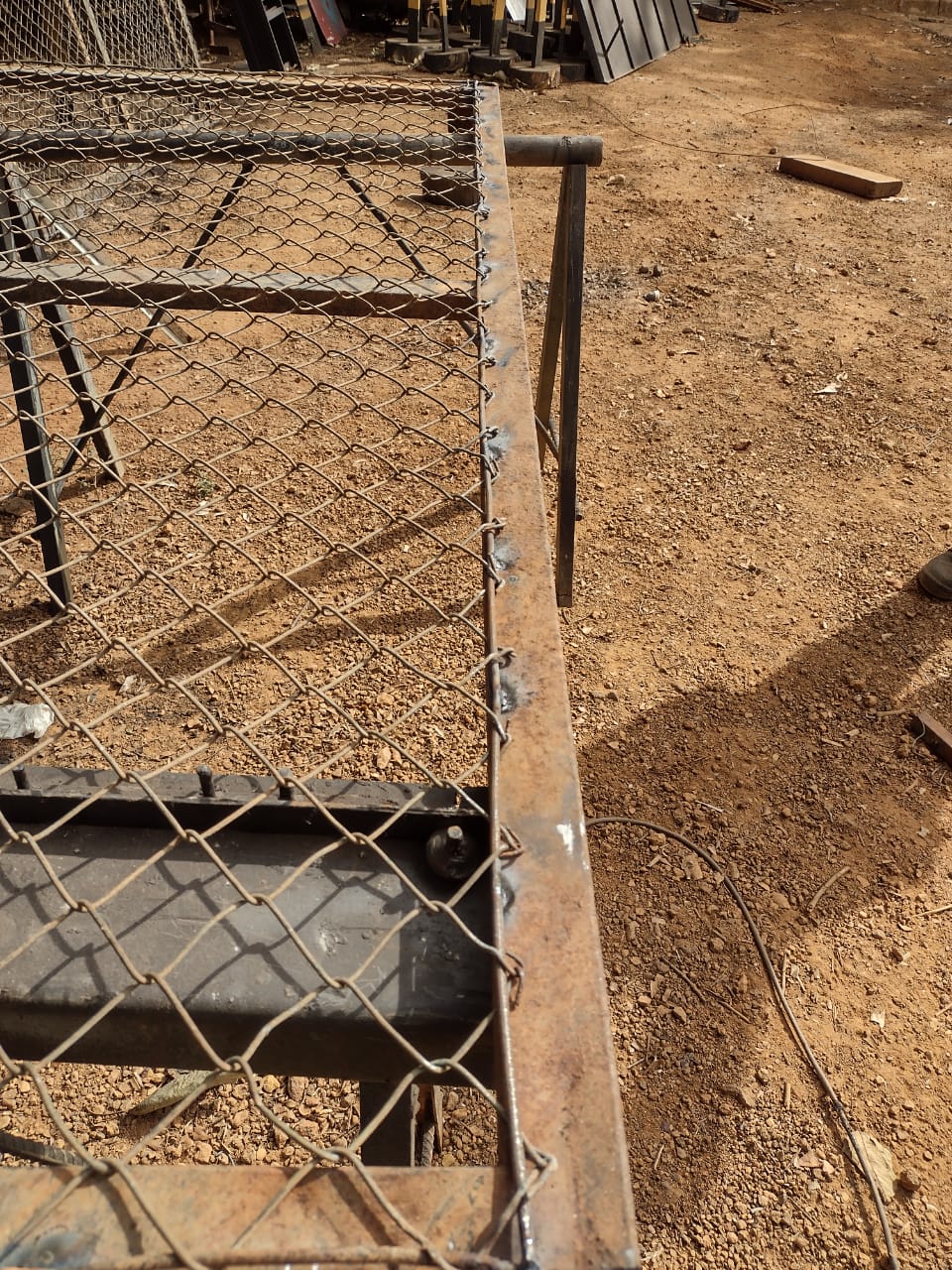 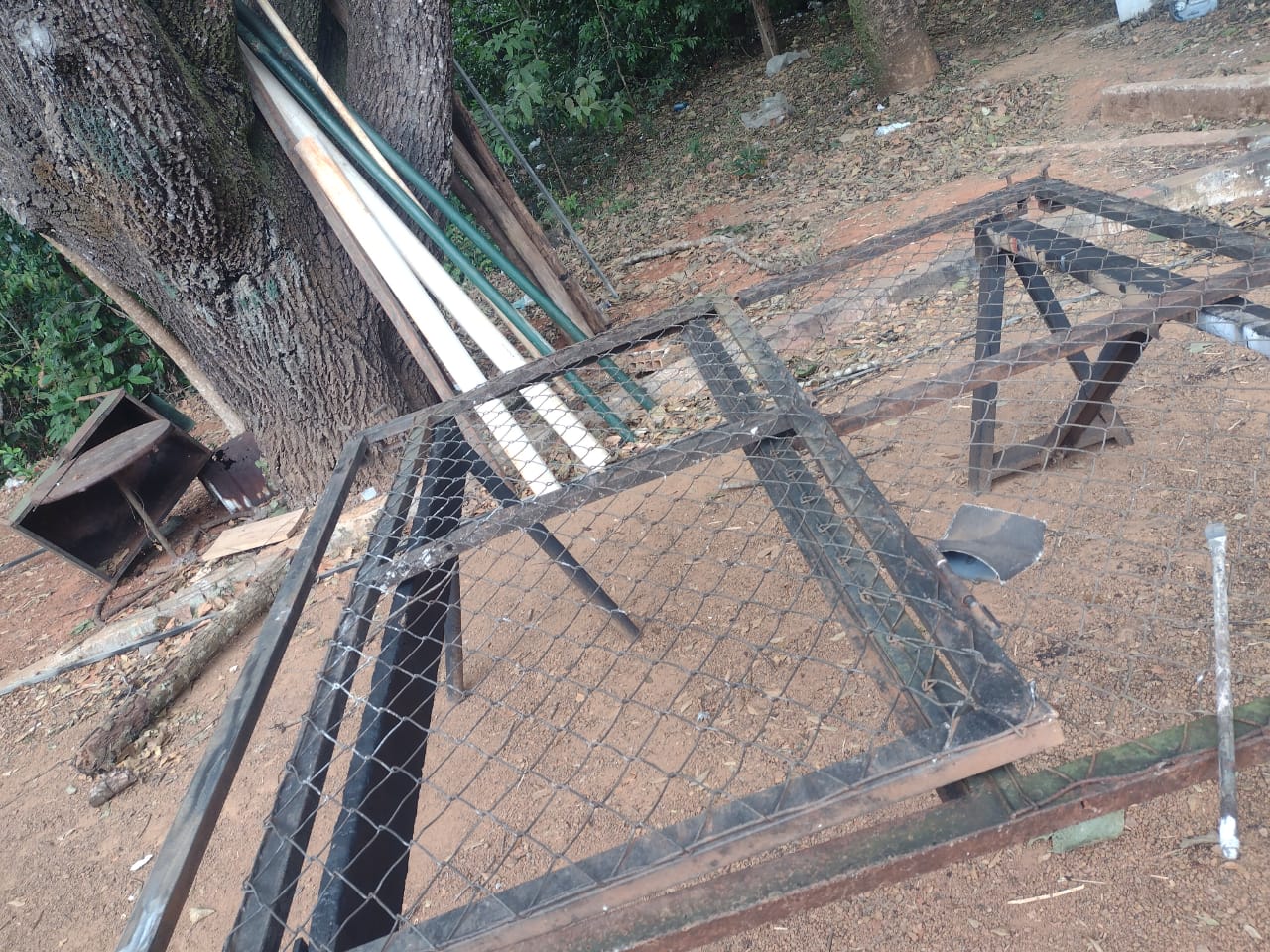 Manutenção Gaiolão do Recinto das Harpias.
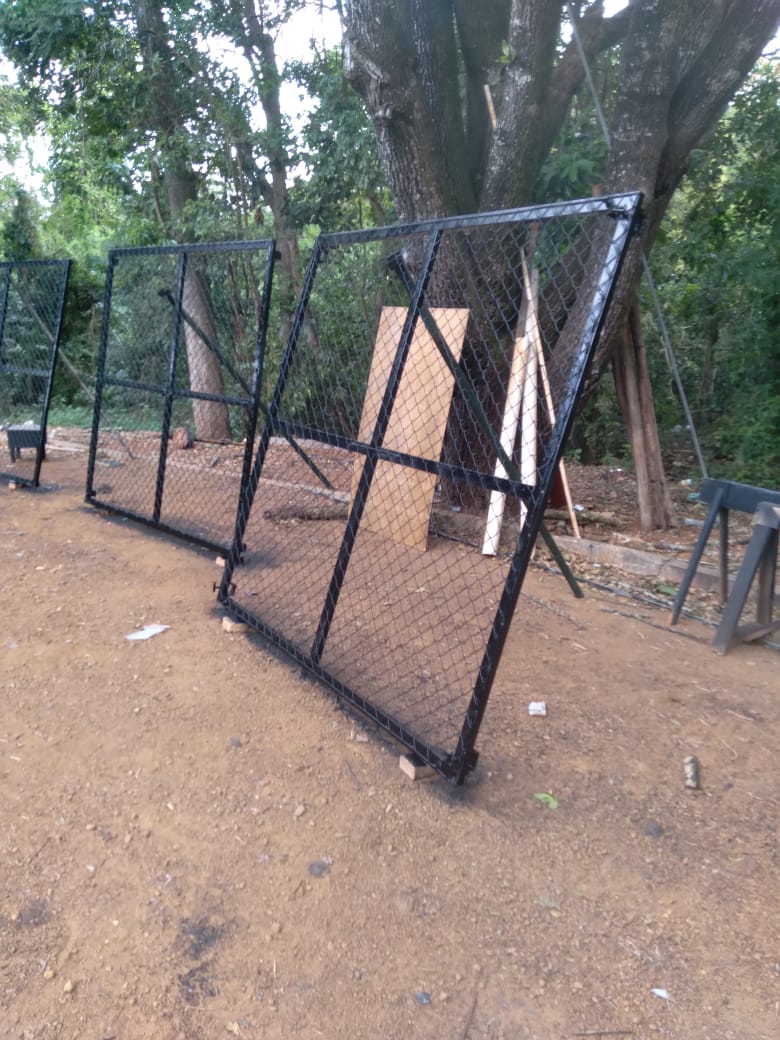 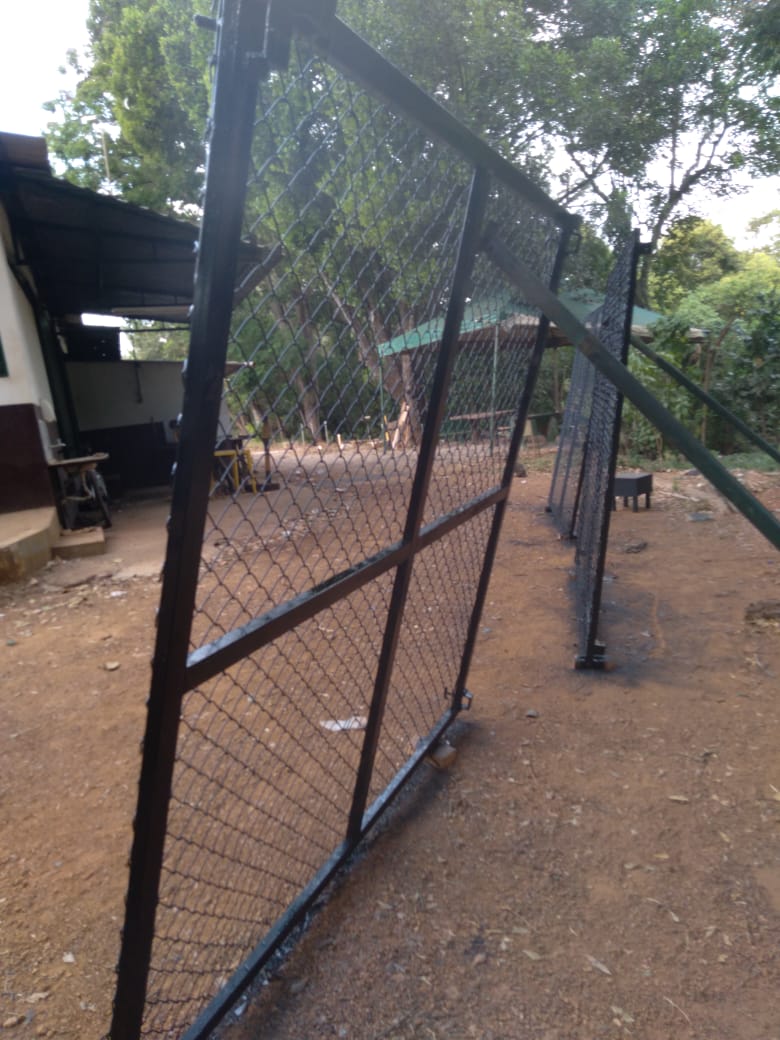 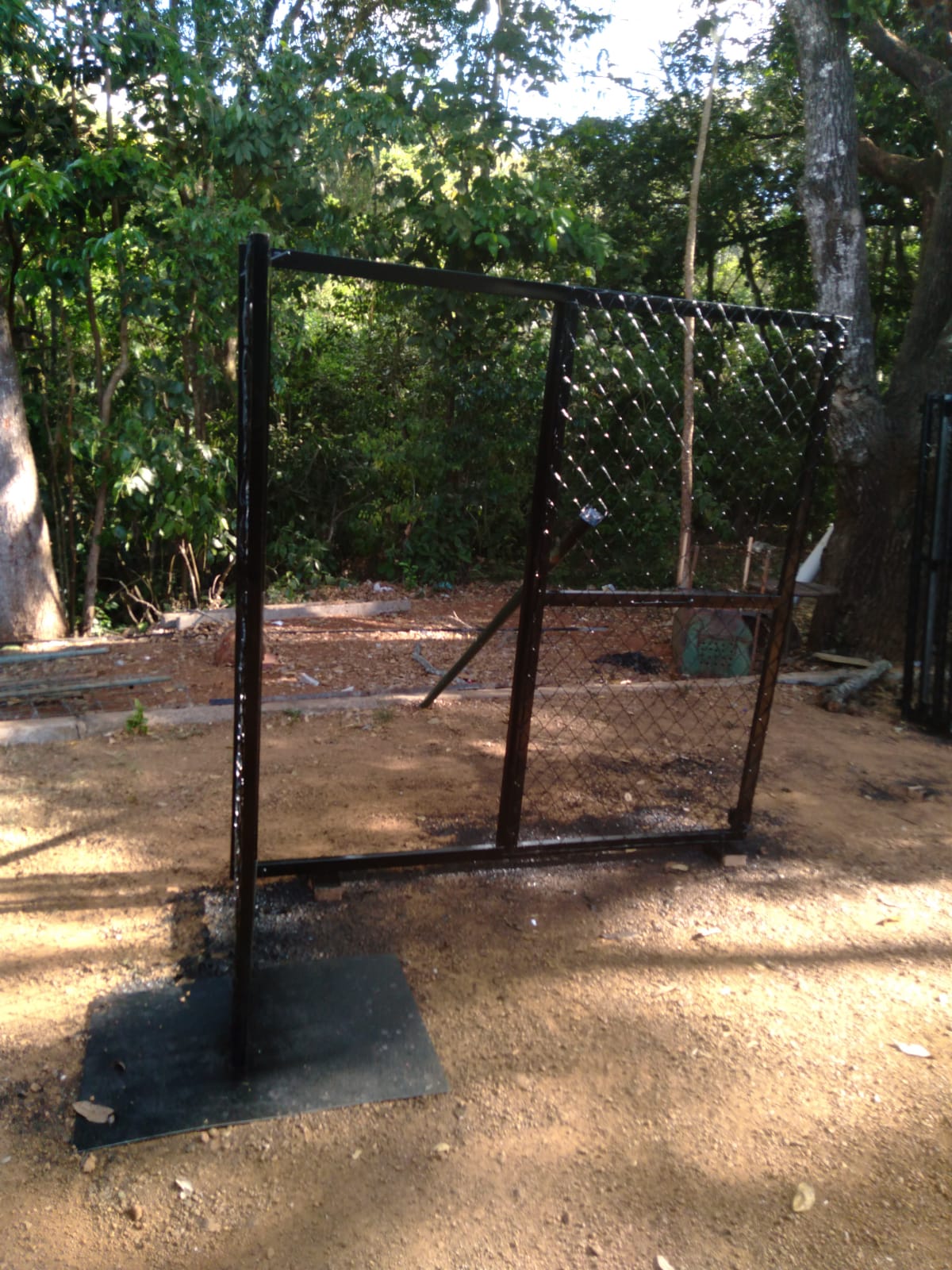 Manutenção armário do Recinto das Harpias.
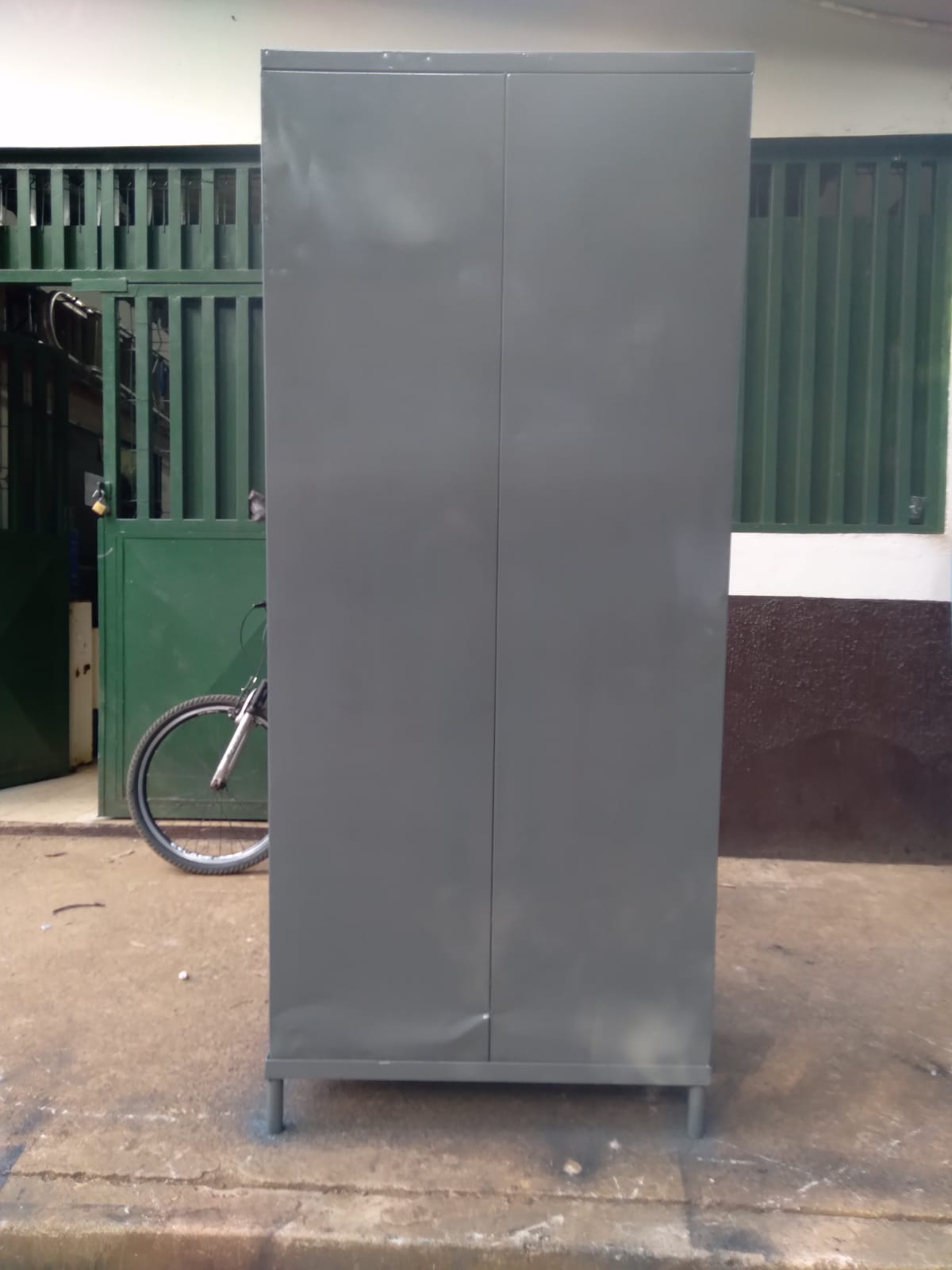 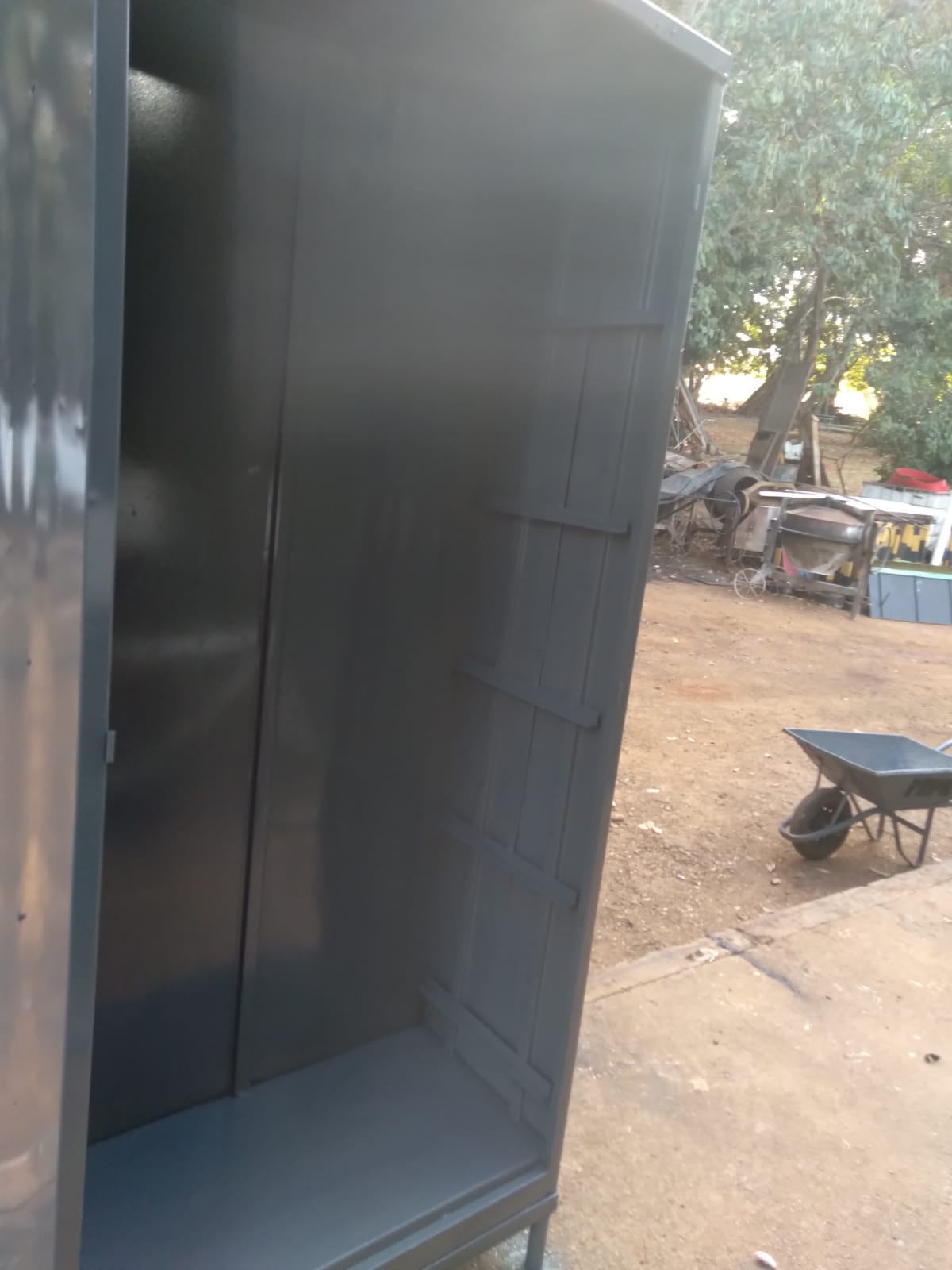 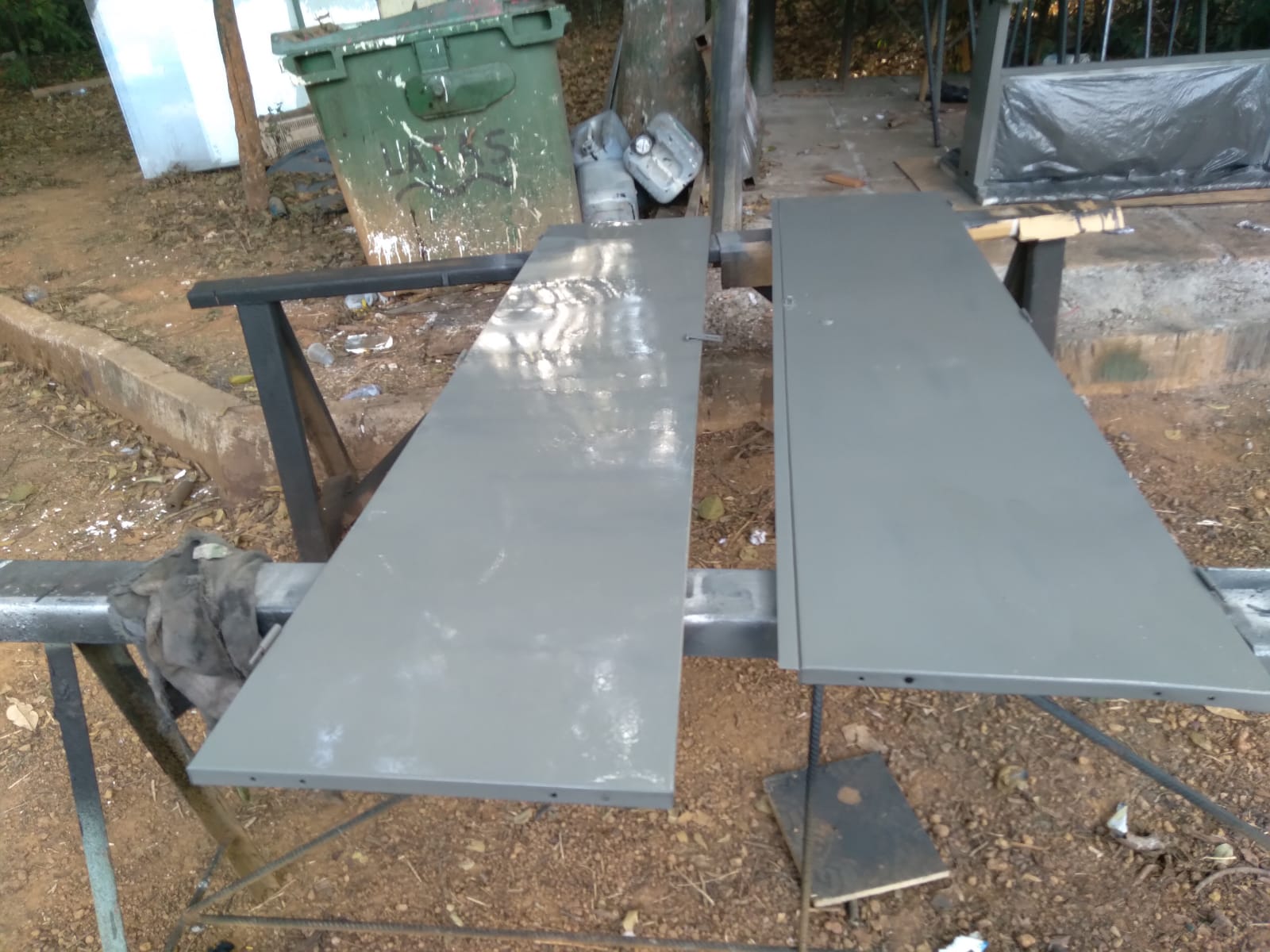 Confecção de caixas porta-documentos e instalação nas paredes de algumas áreas de treinos dos animais
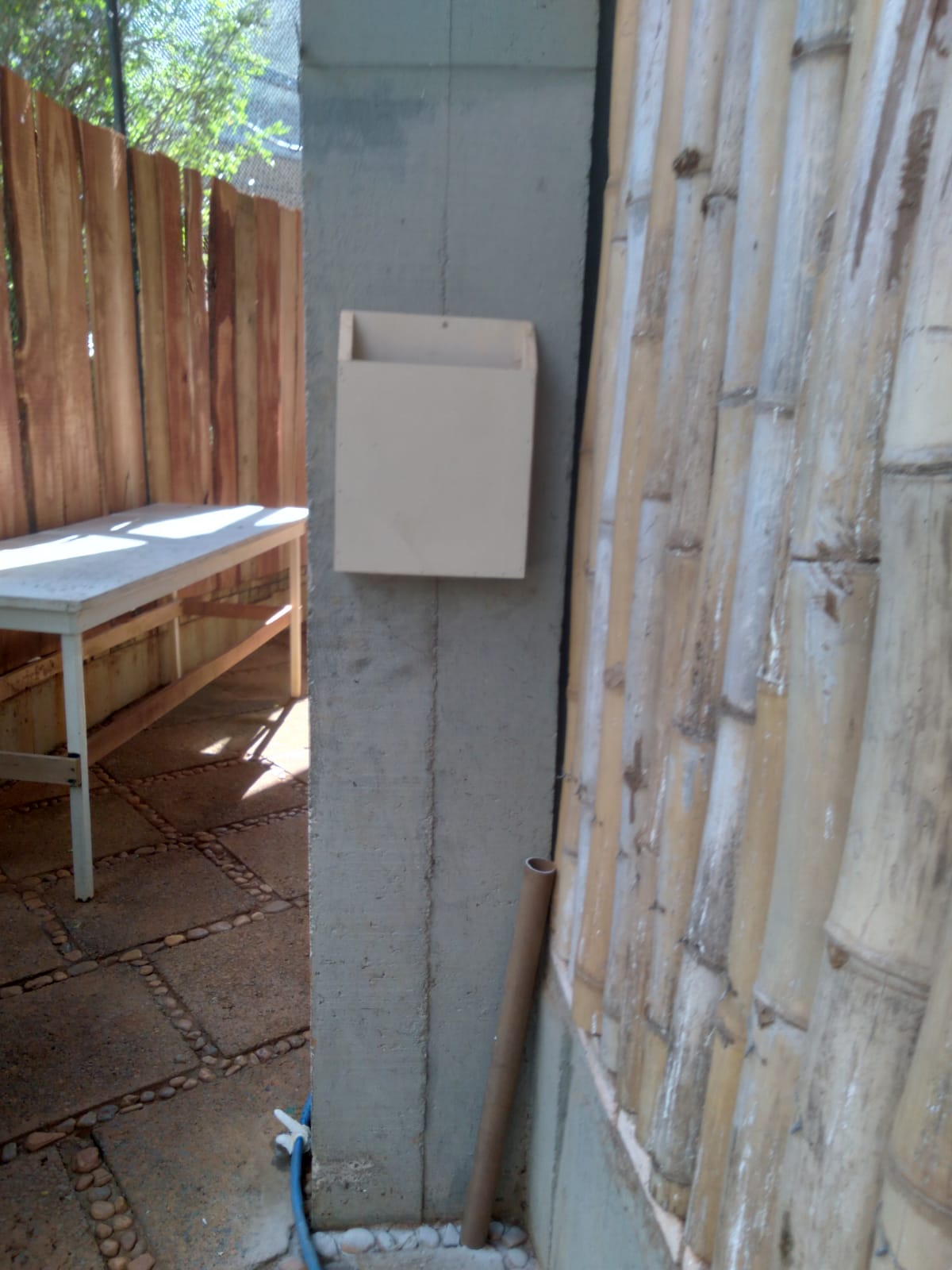 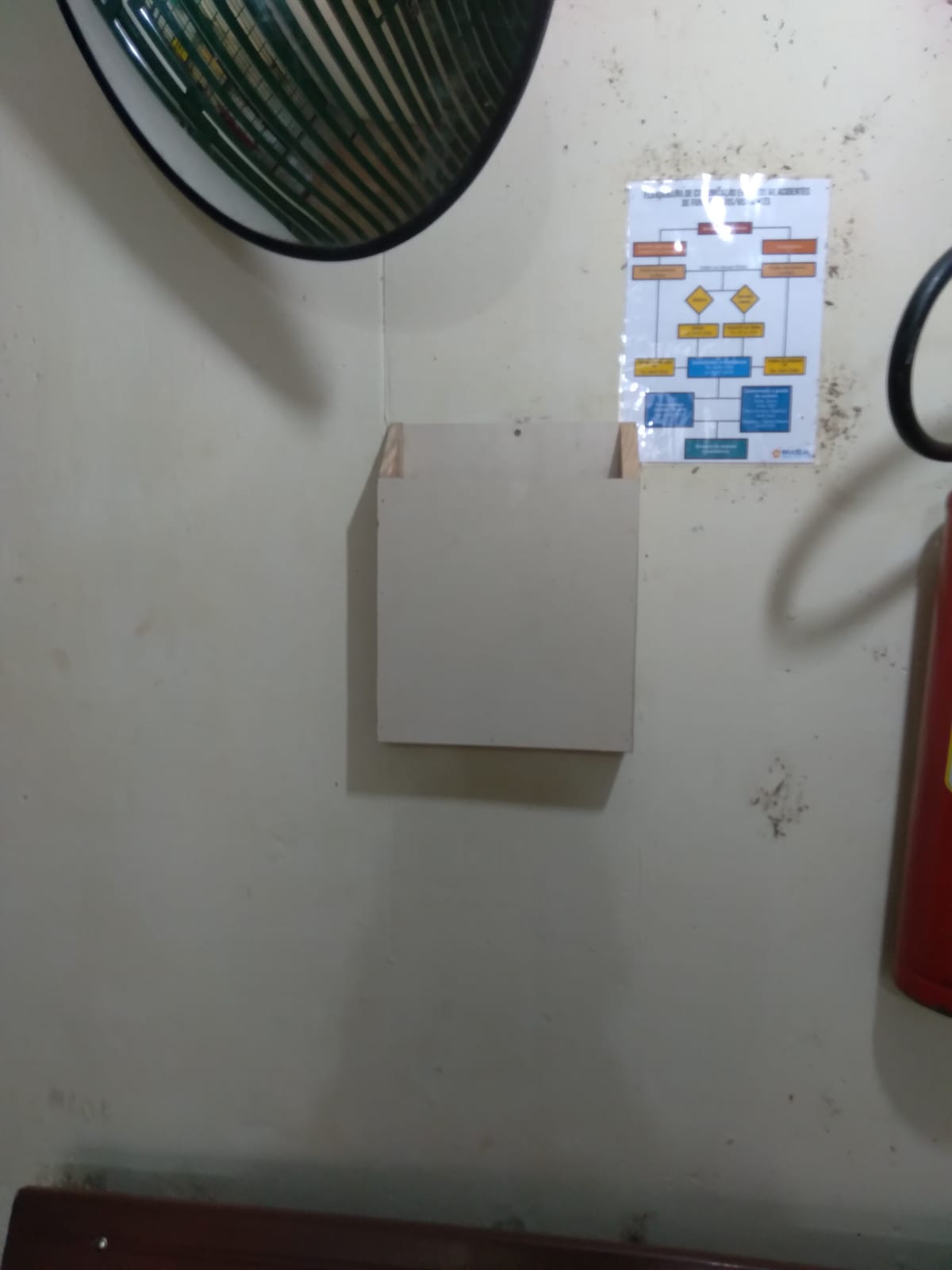 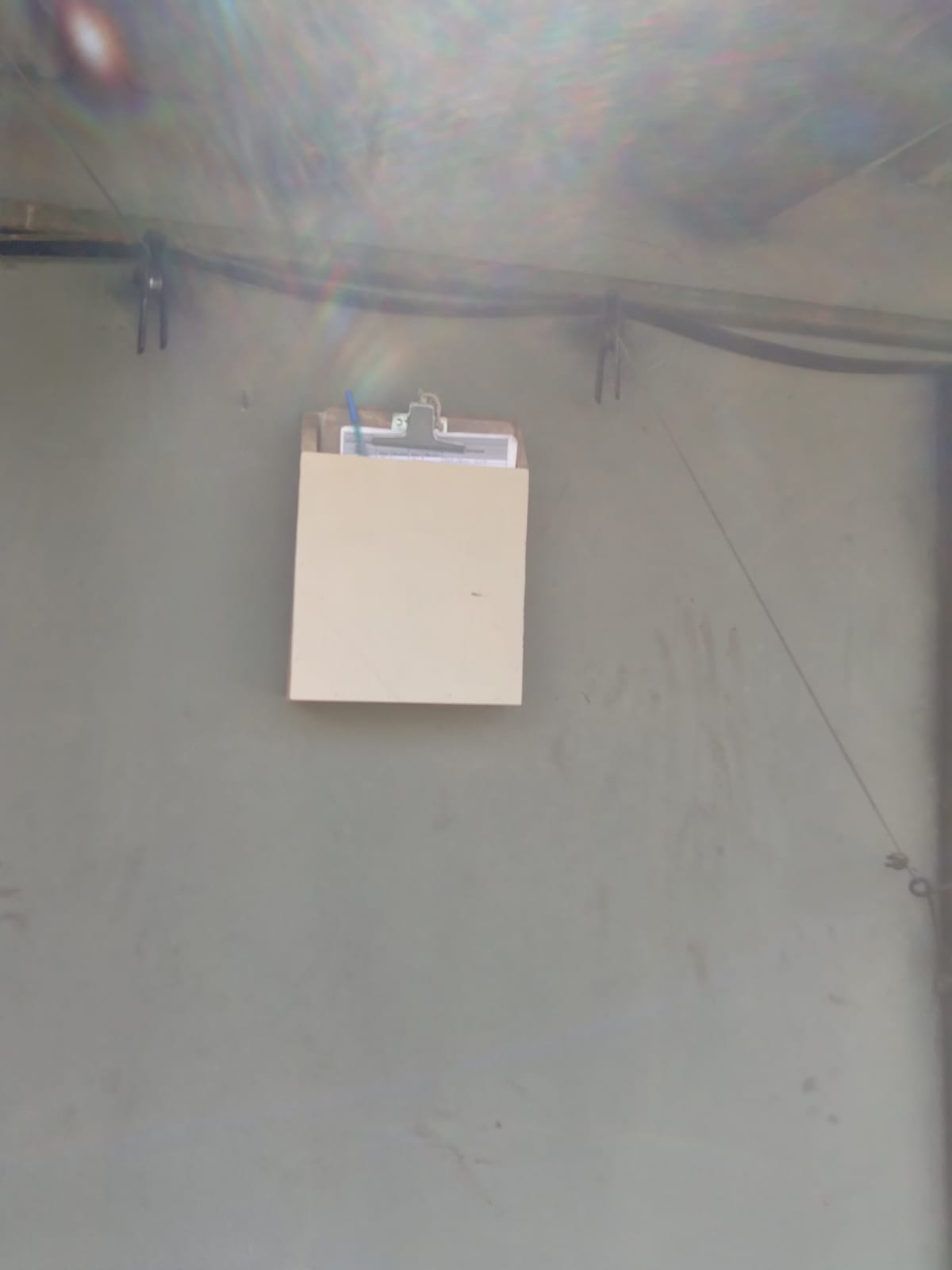 Manutenção aquecedor serpentário
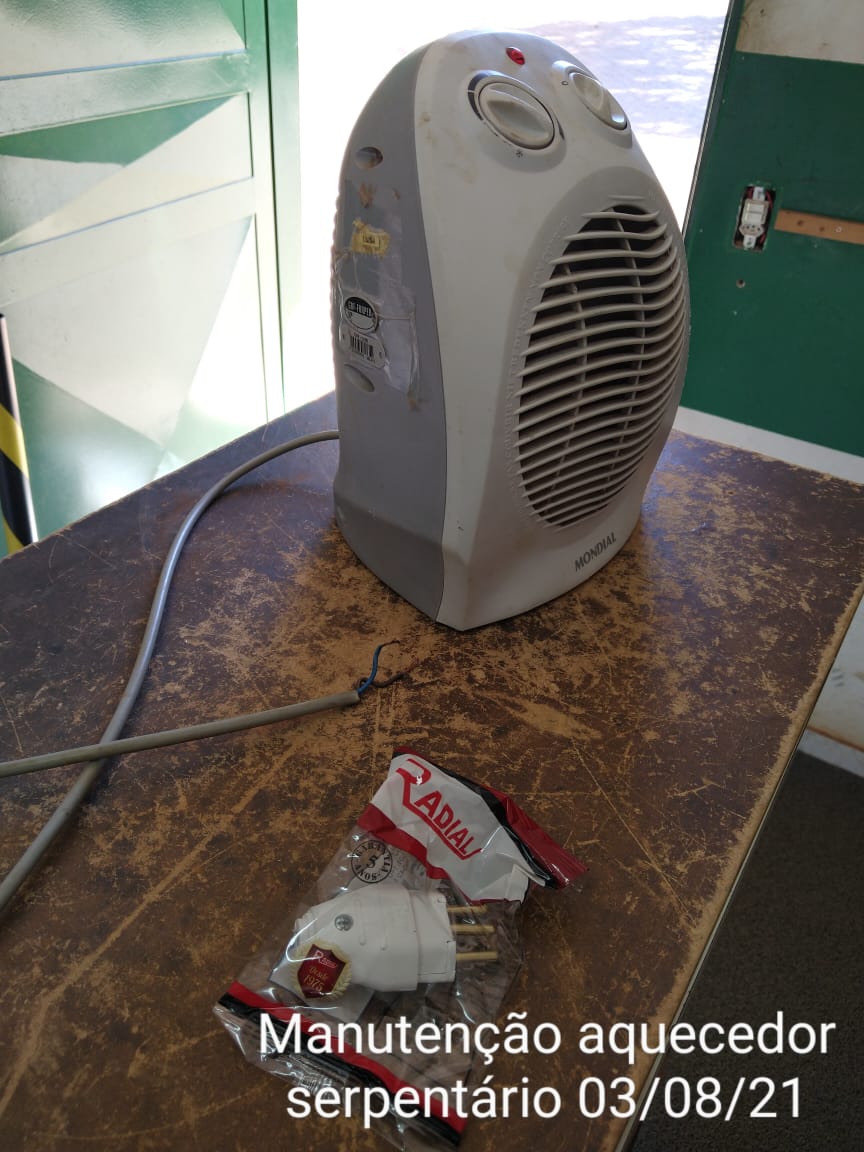 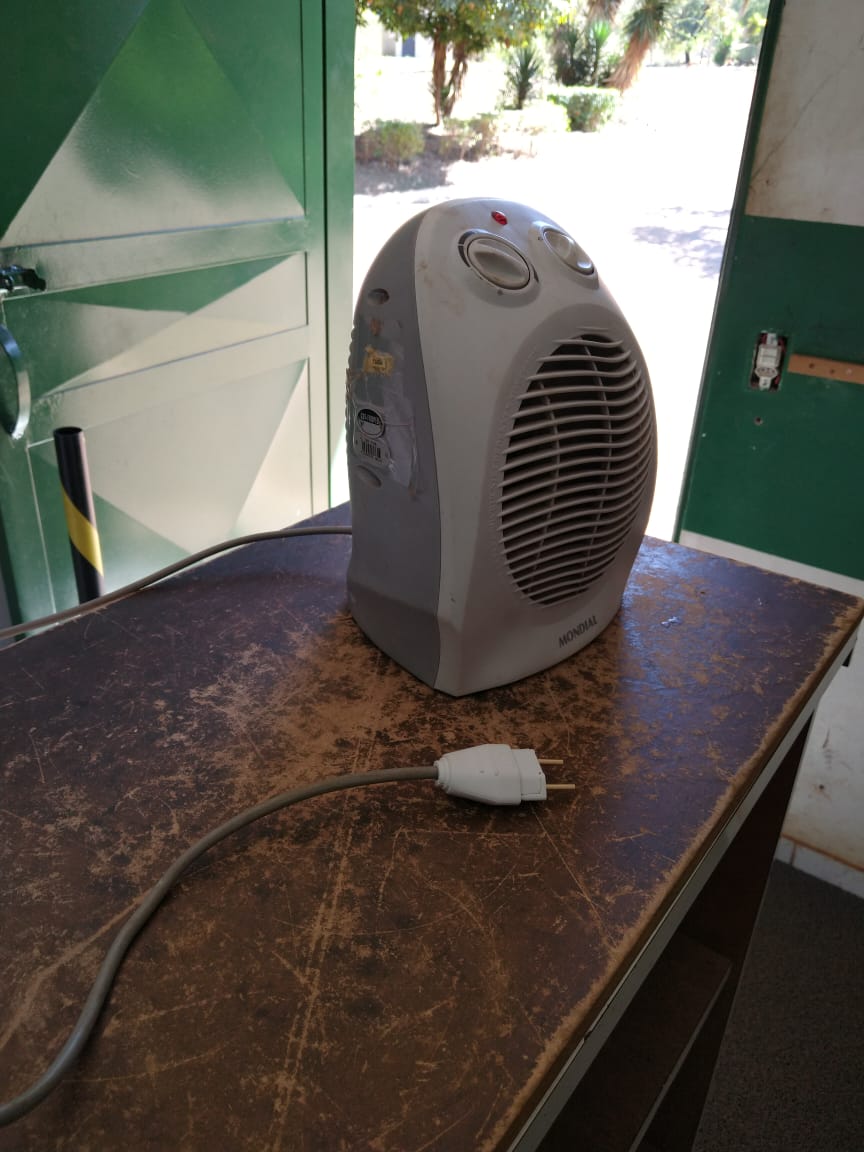 Confecção barreira para aquecer , Recinto central
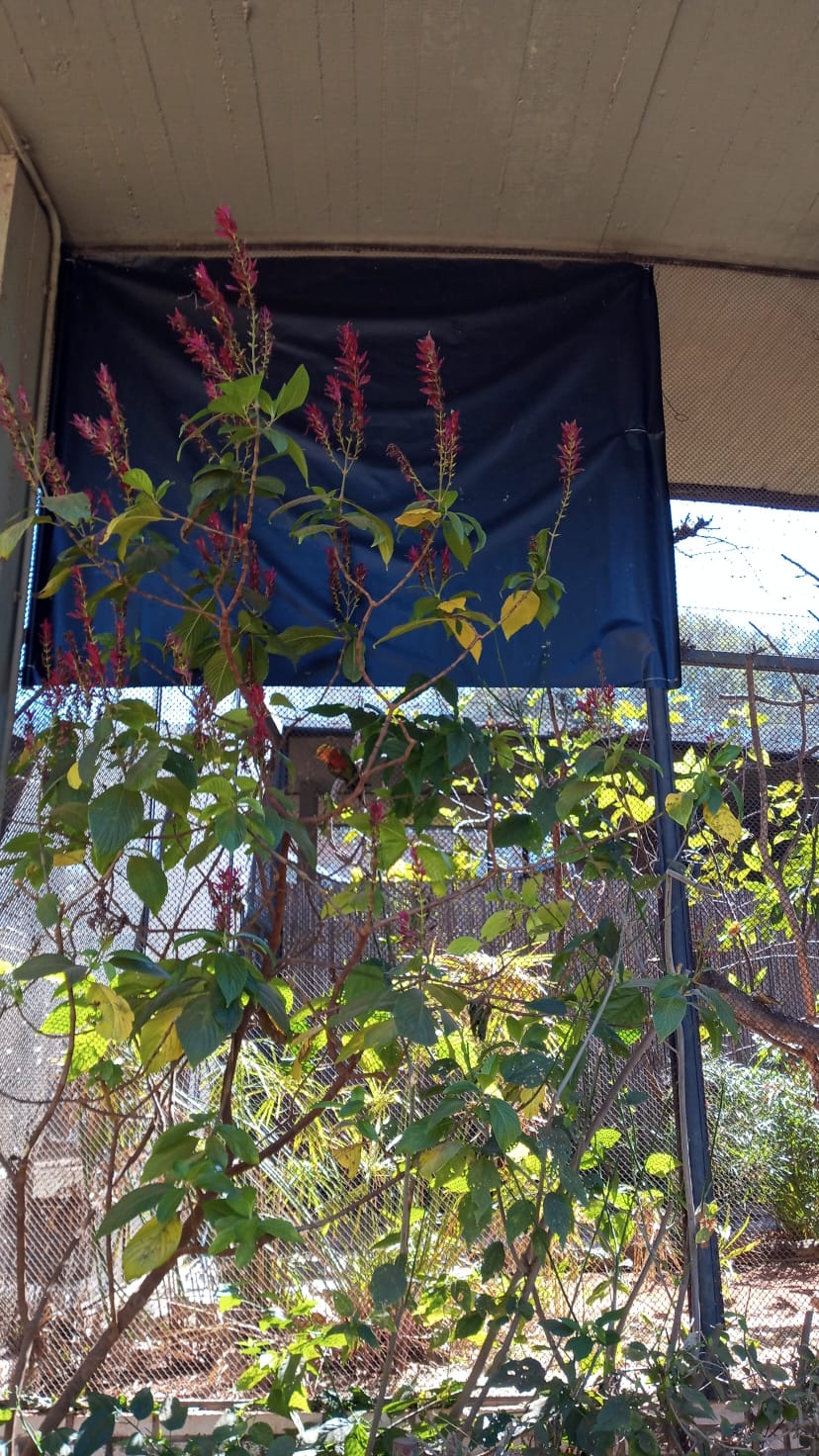 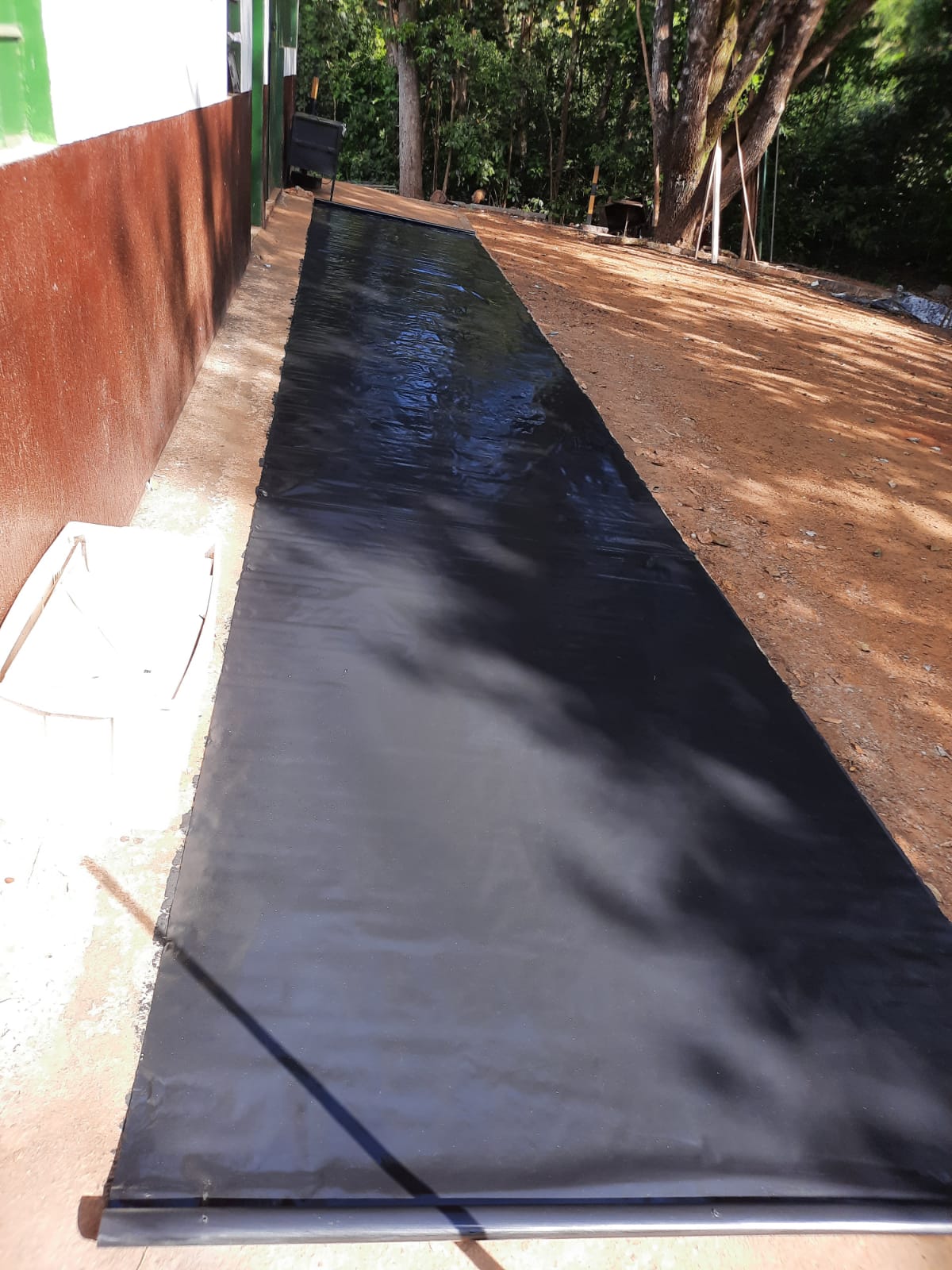 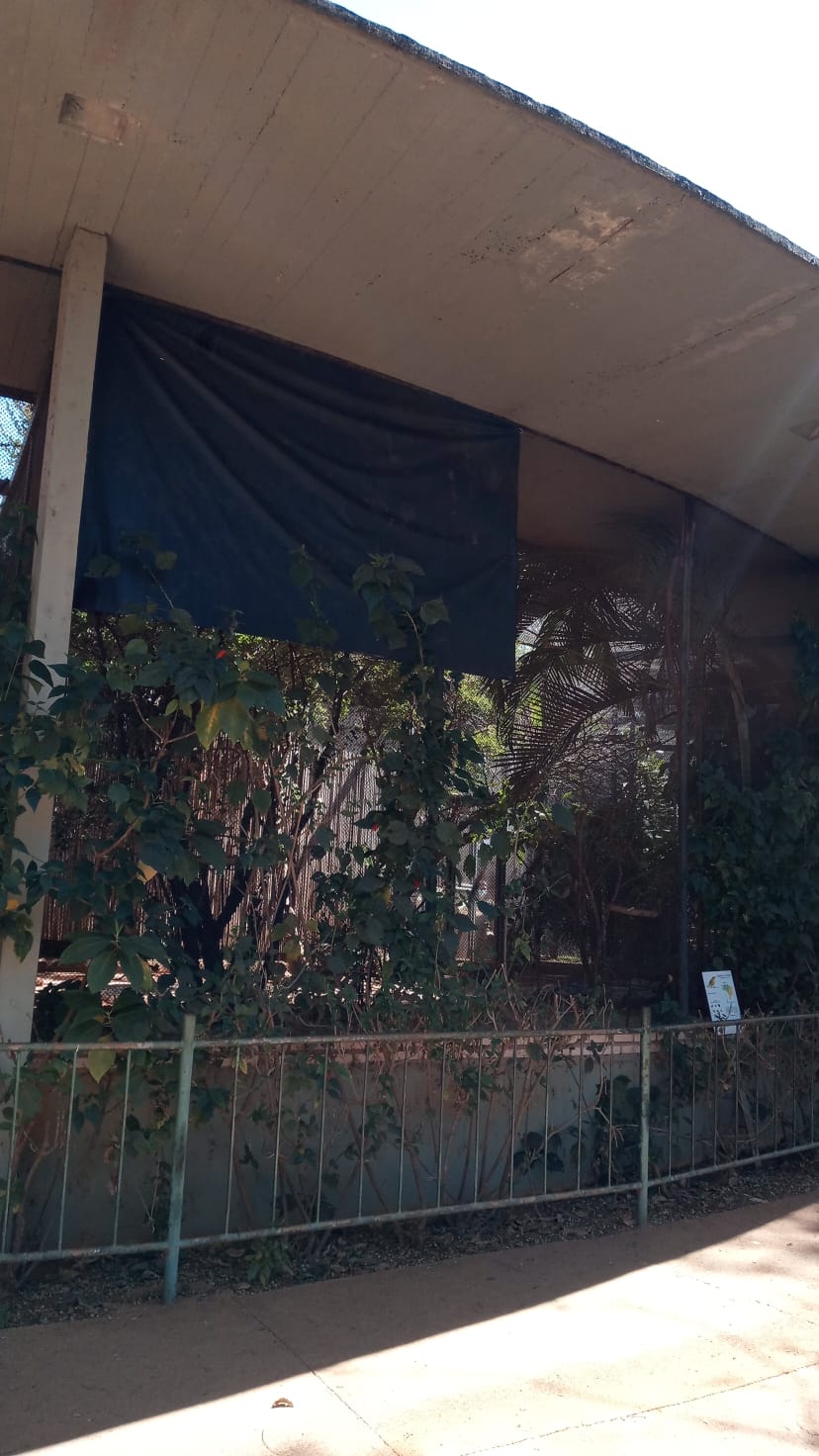 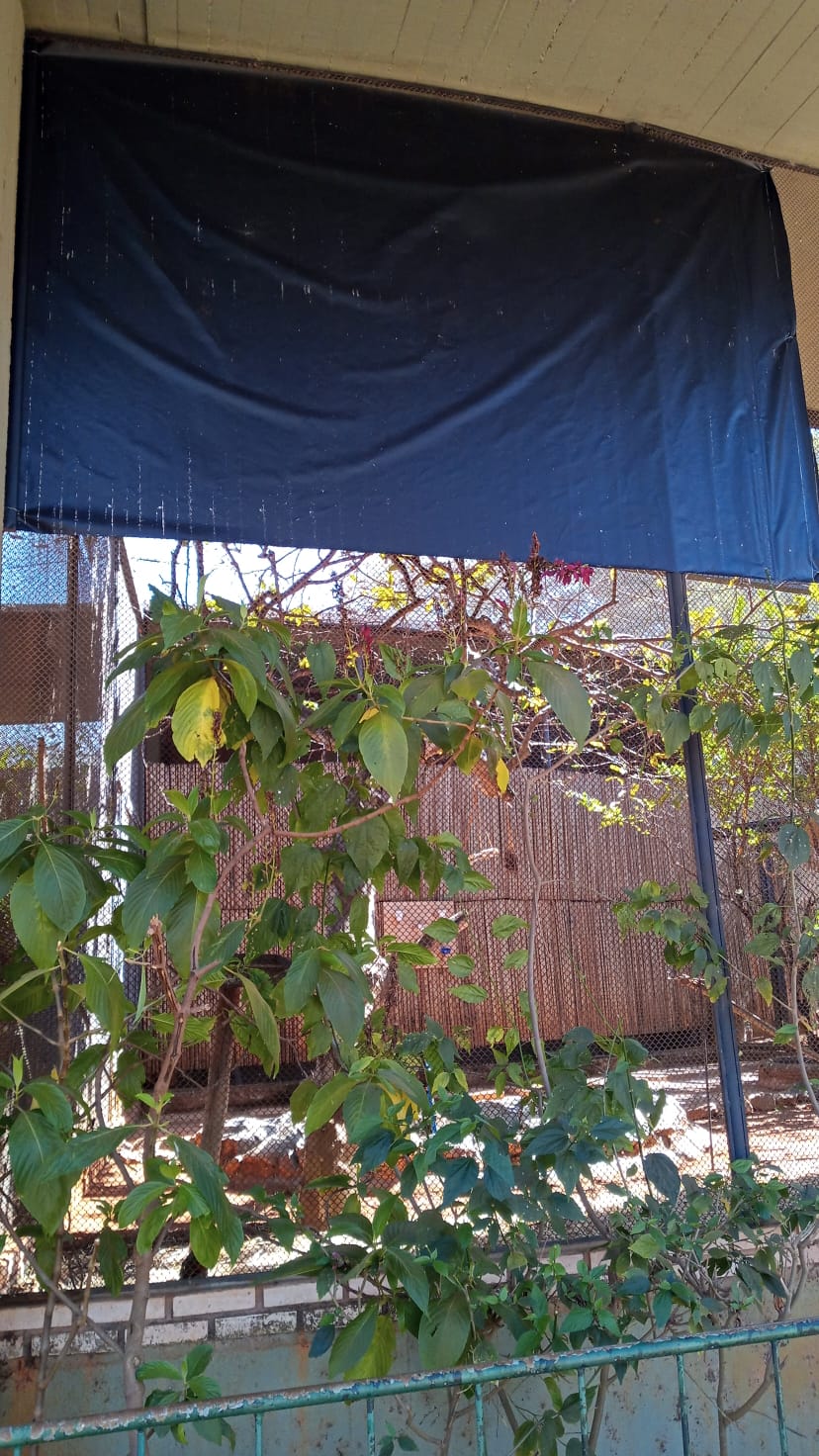 Fabricação dos suportes para placas
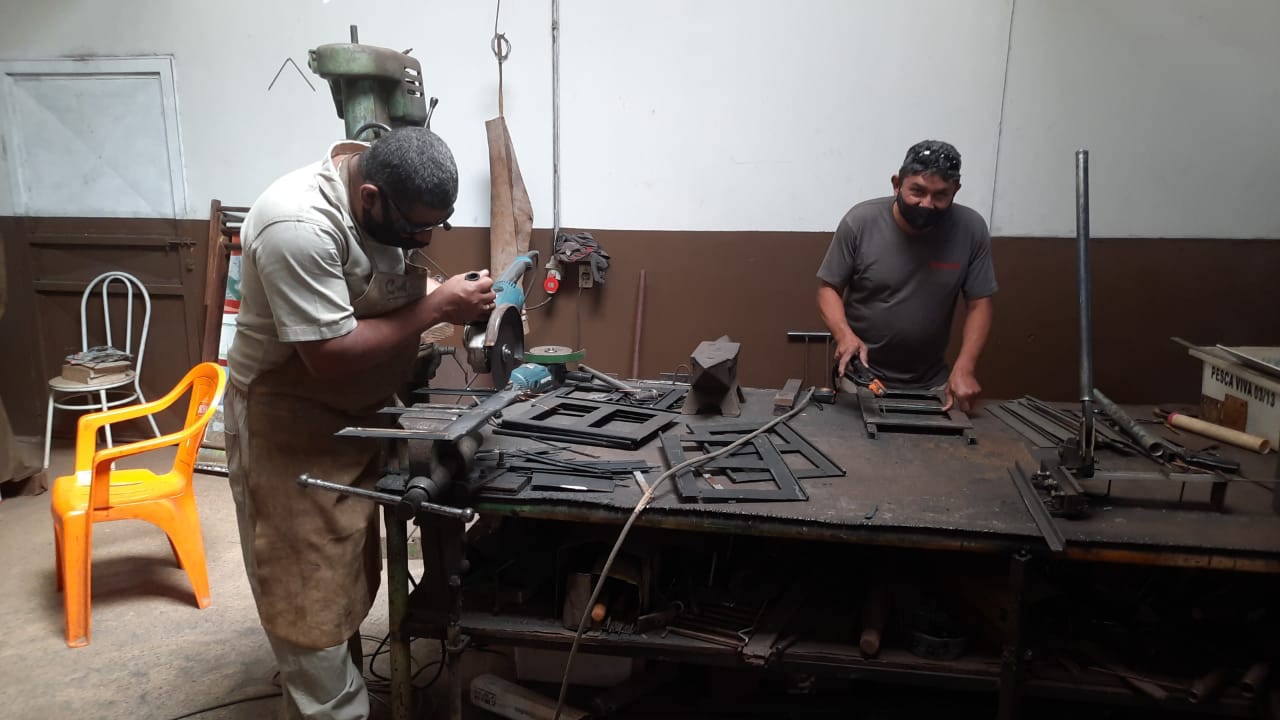 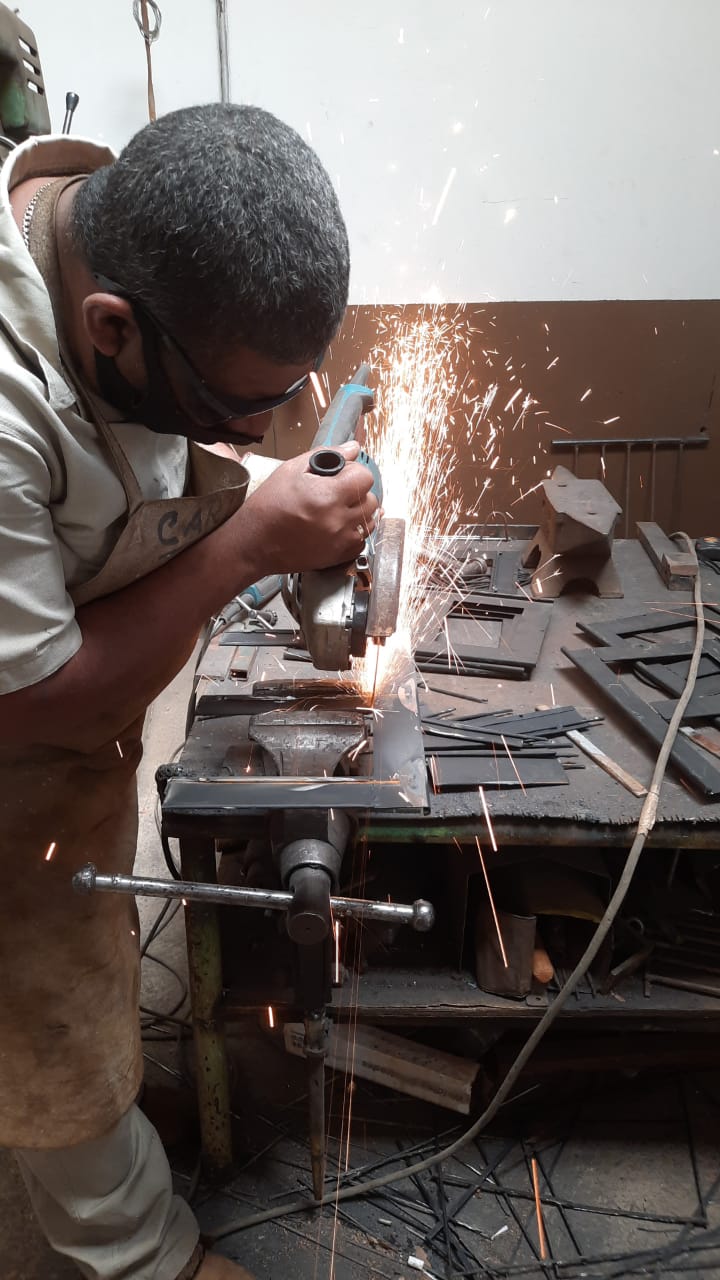 Suportes para placas – Diretoria de Aves
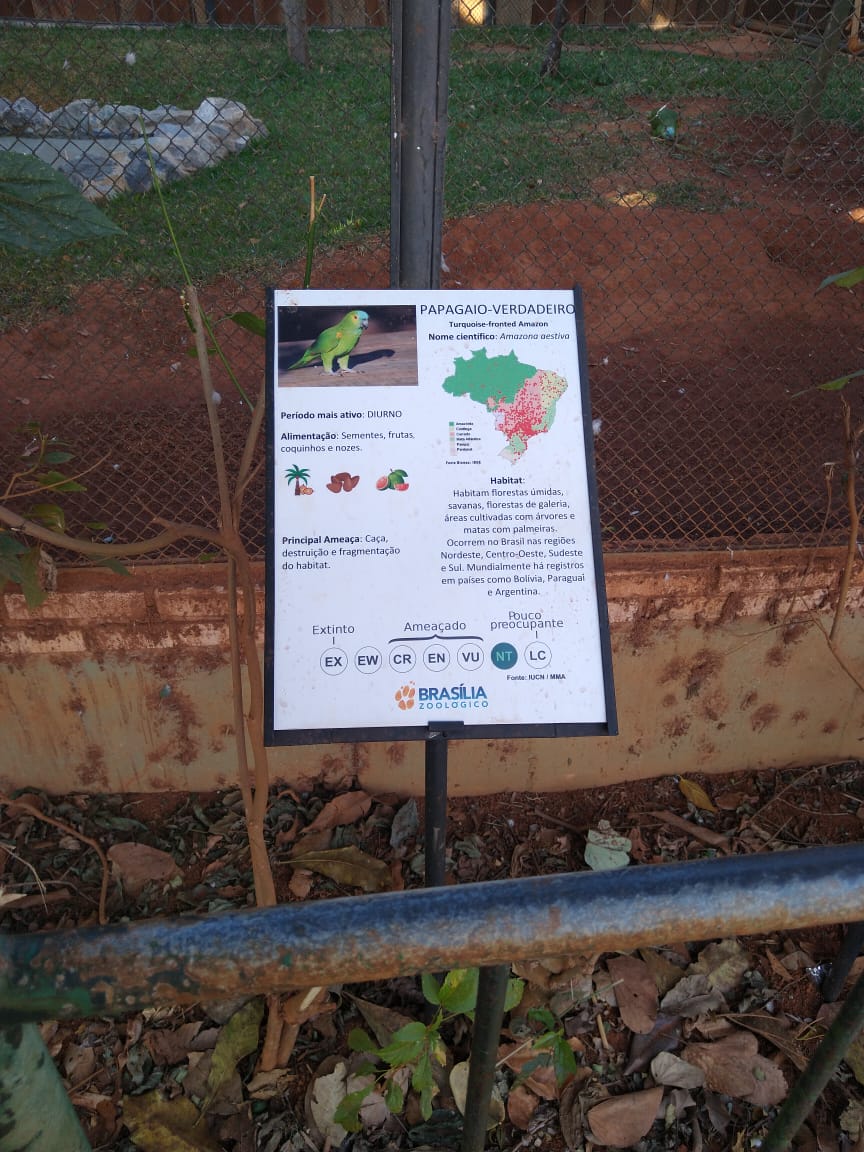 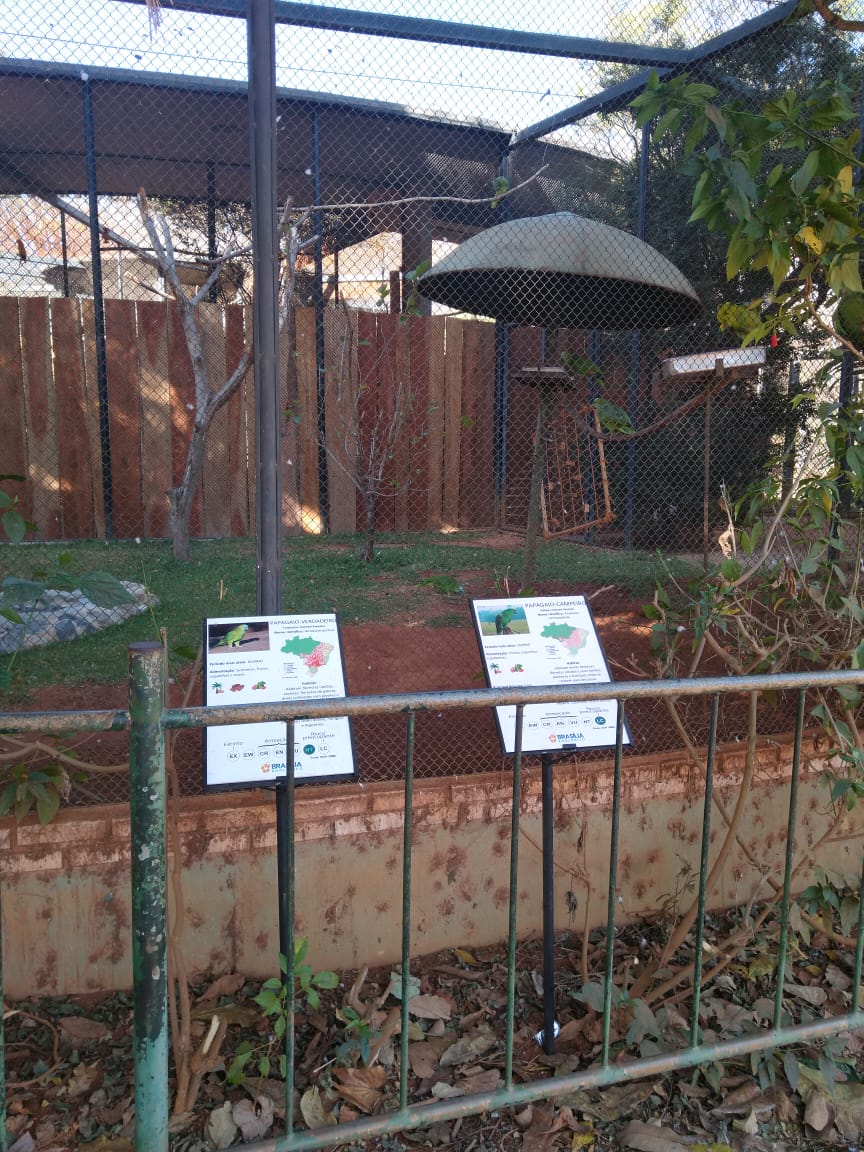 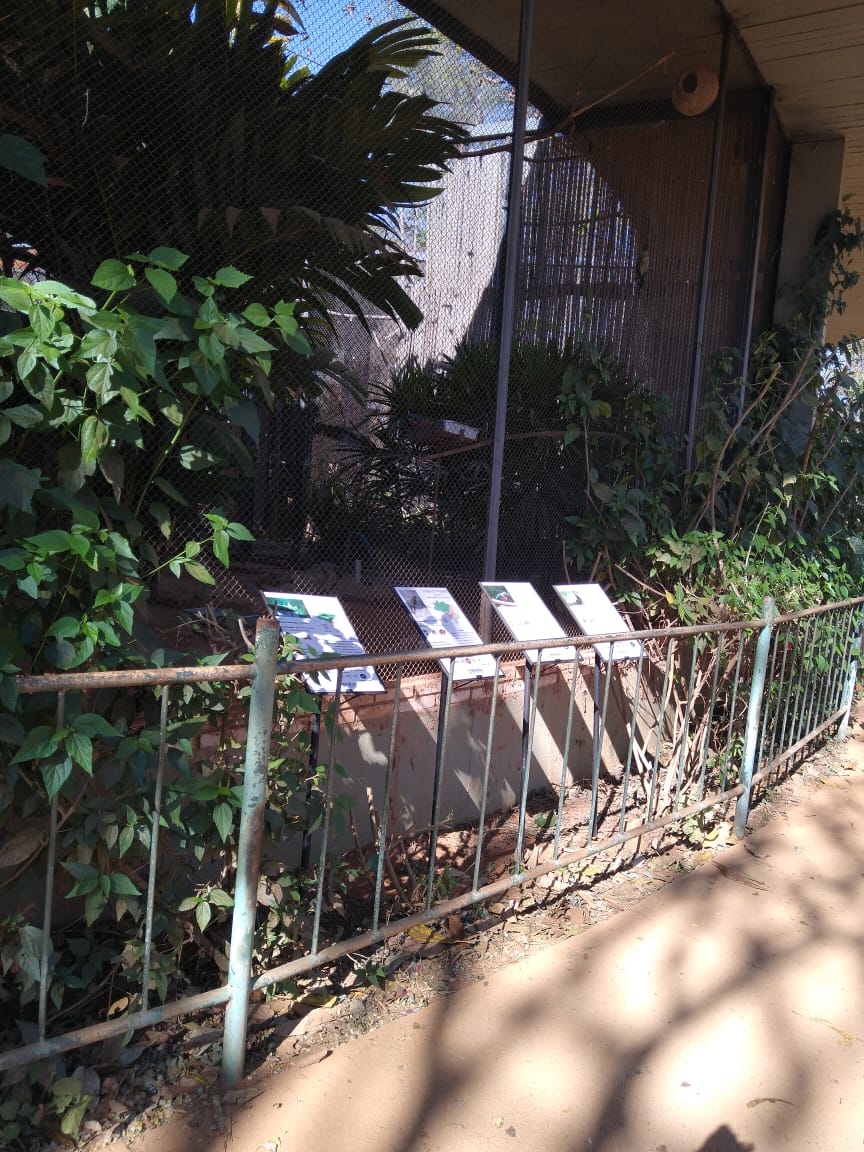 Suportes para placas – Diretoria de Aves
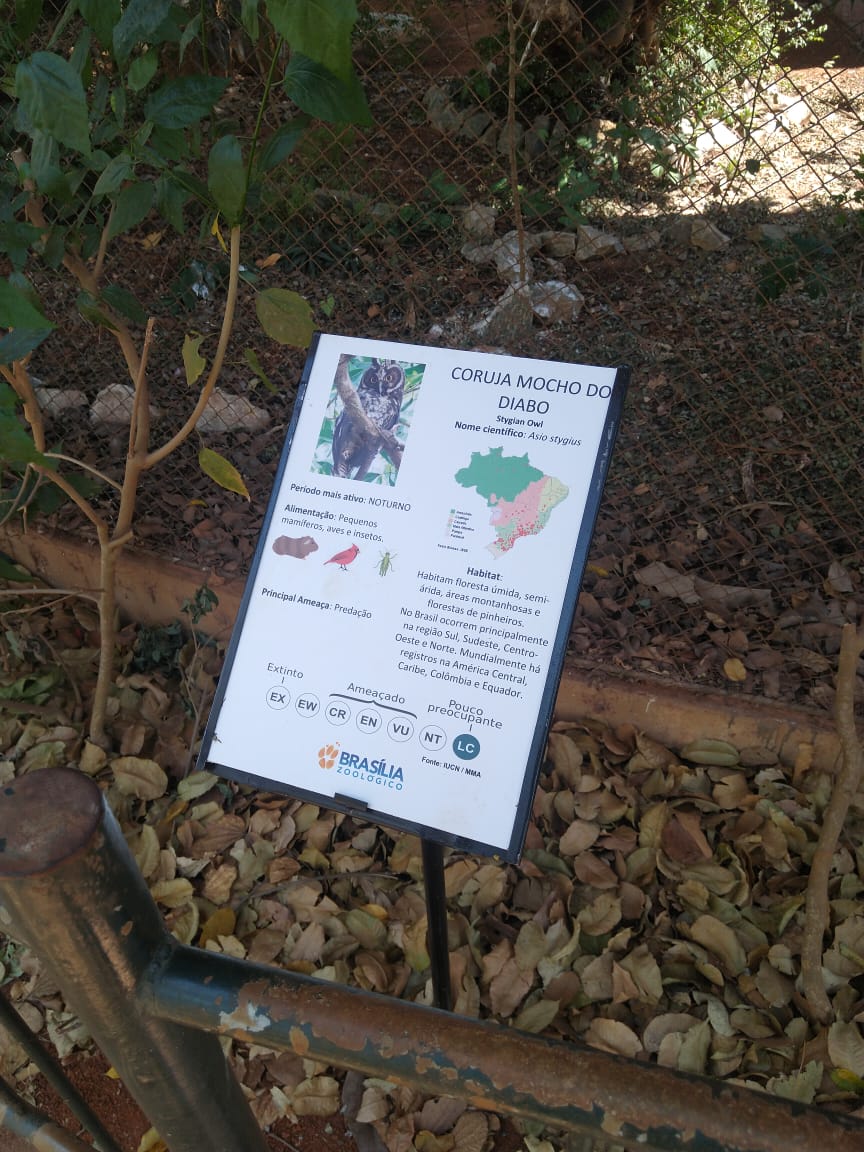 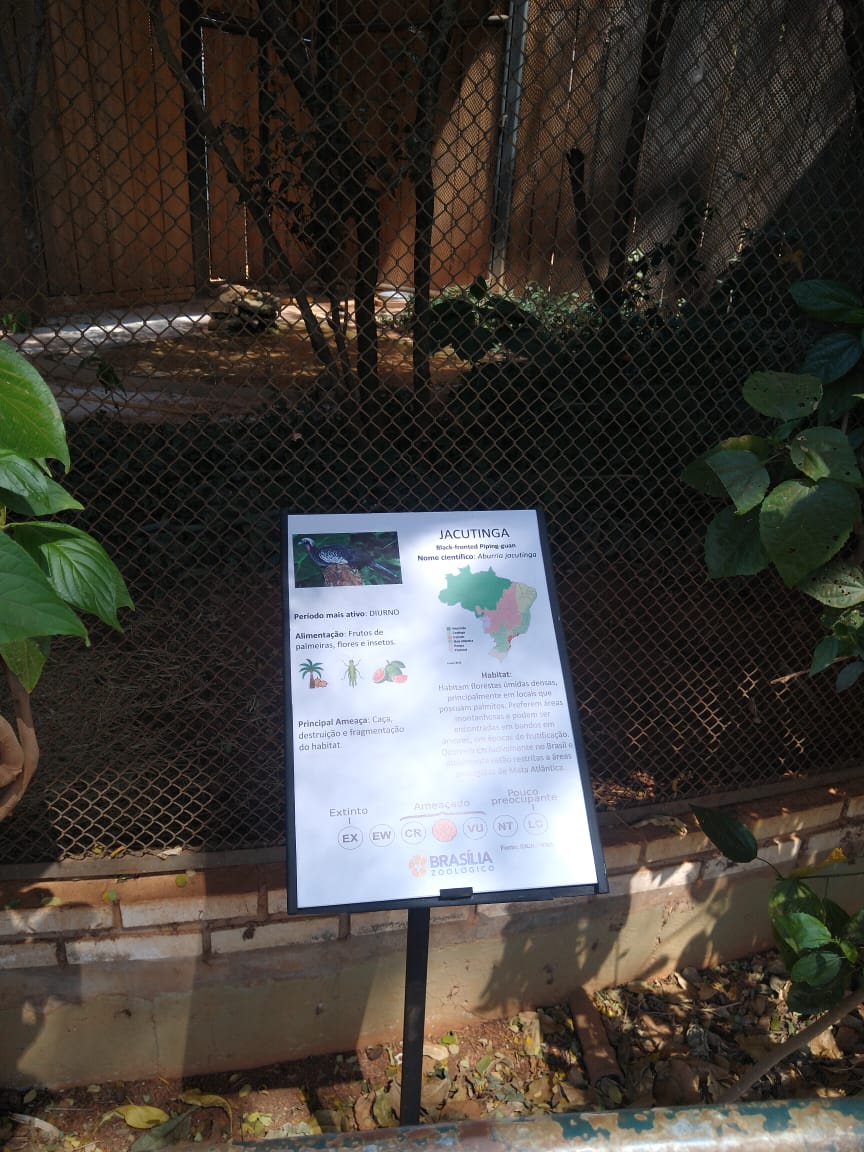 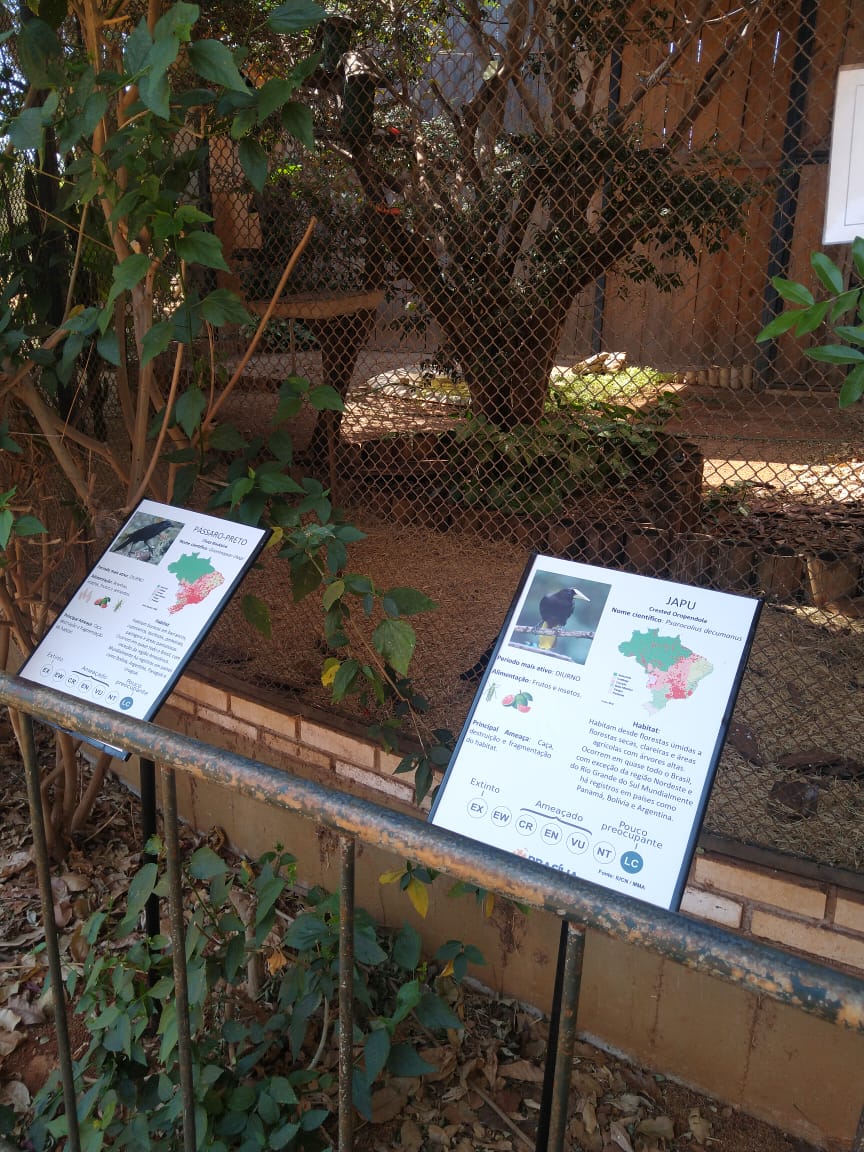 Suportes para placas – Diretoria de Mamíferos
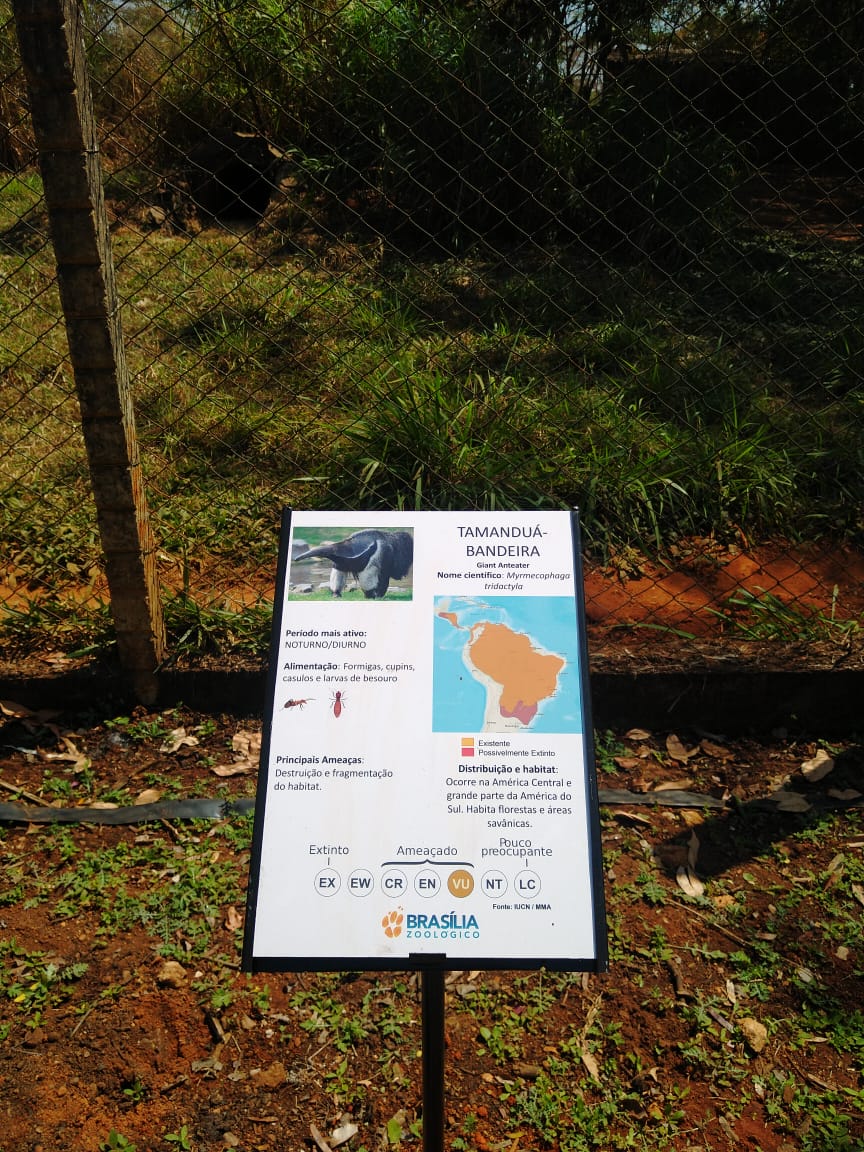 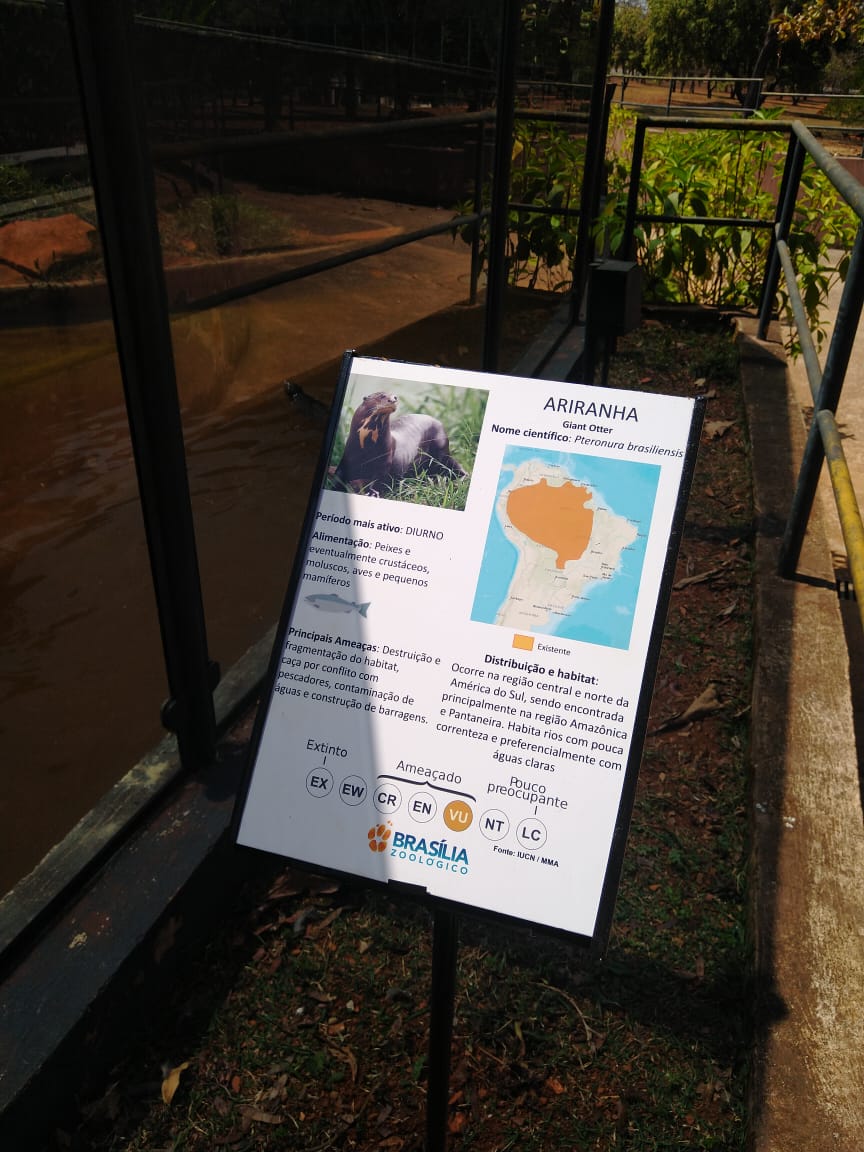 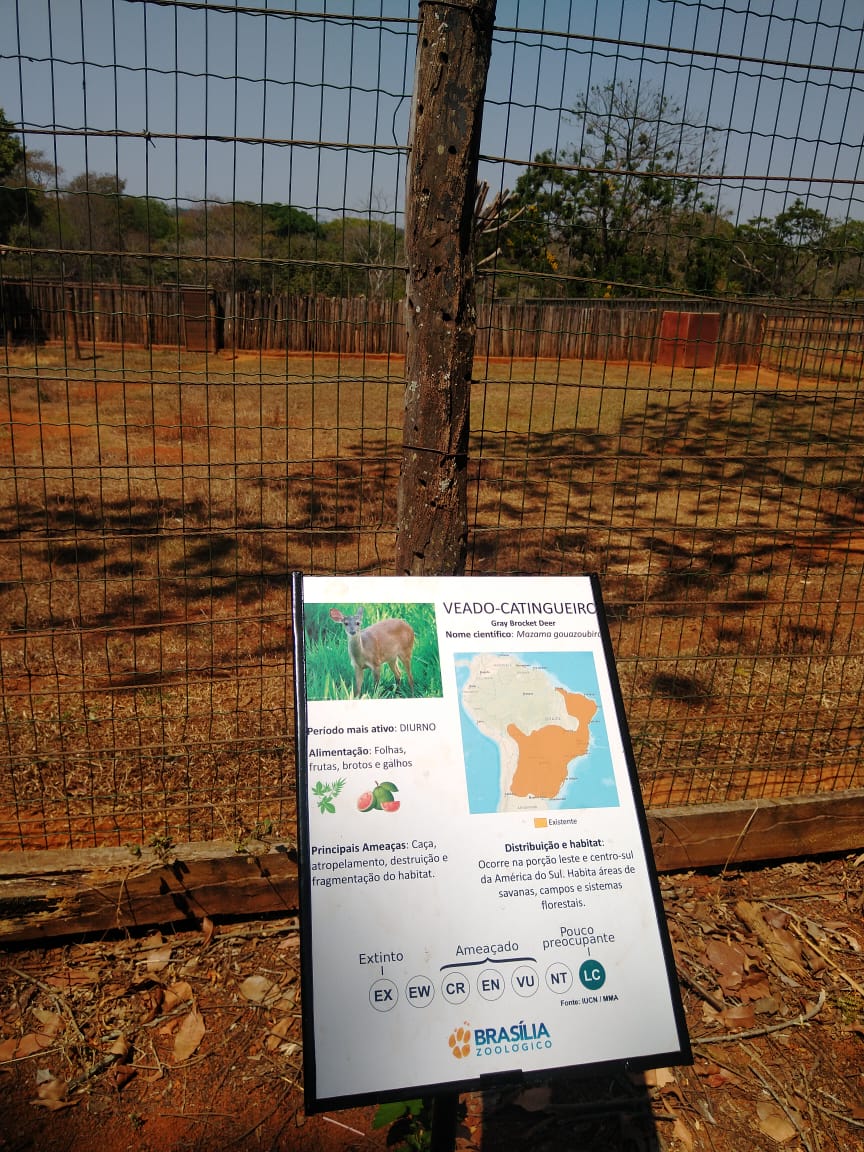 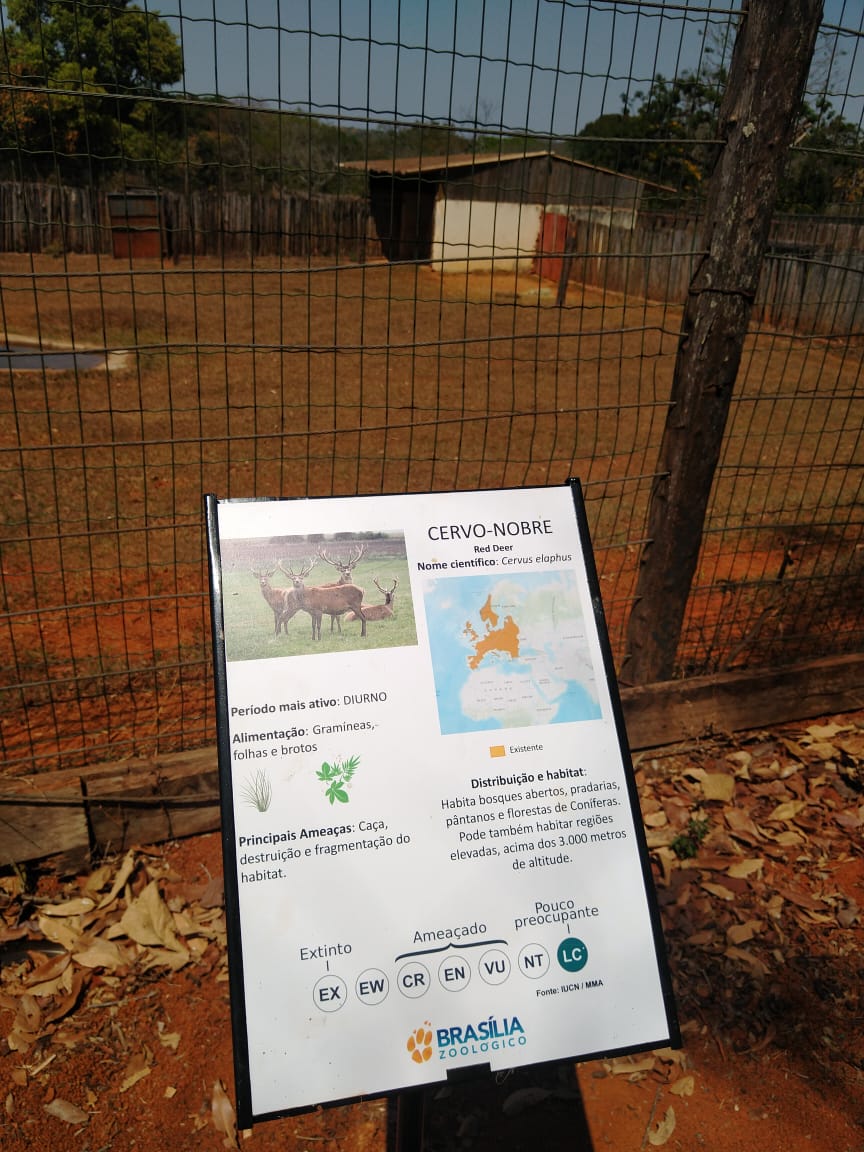 Suportes para placas – Diretoria de Mamíferos
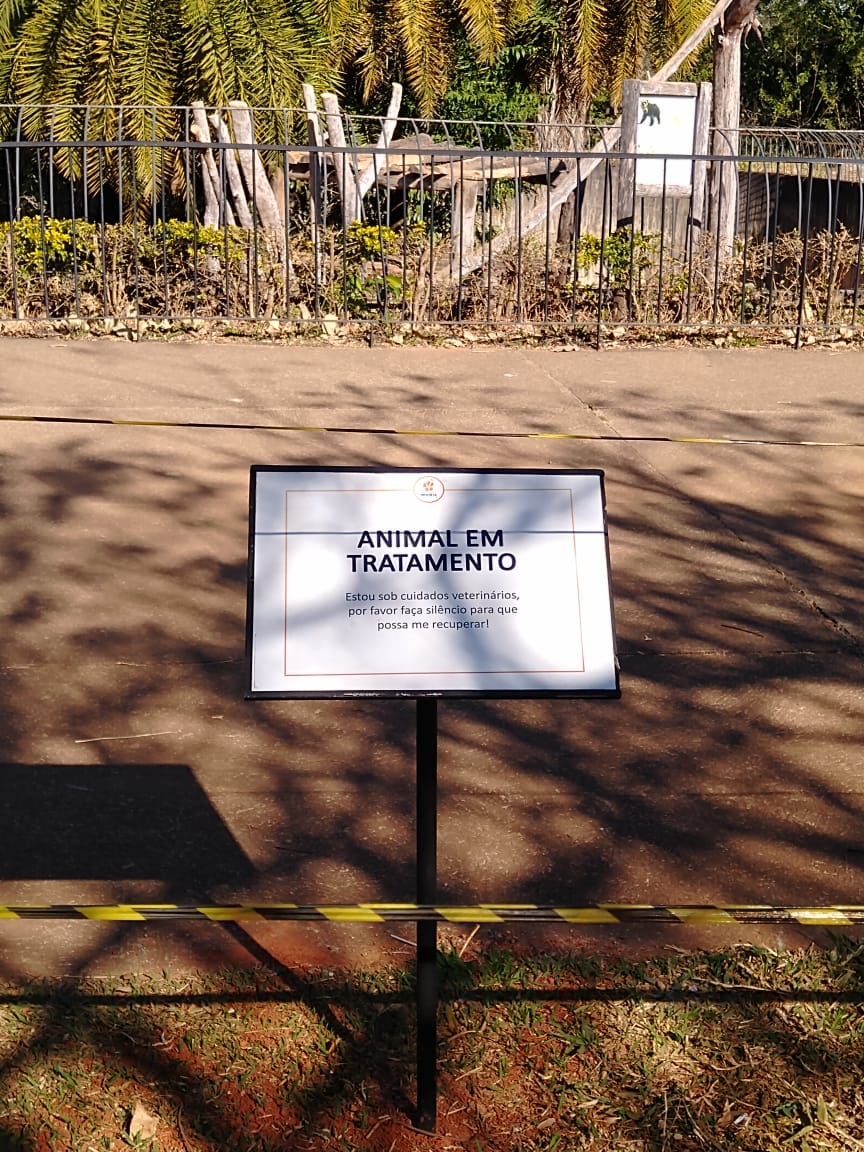 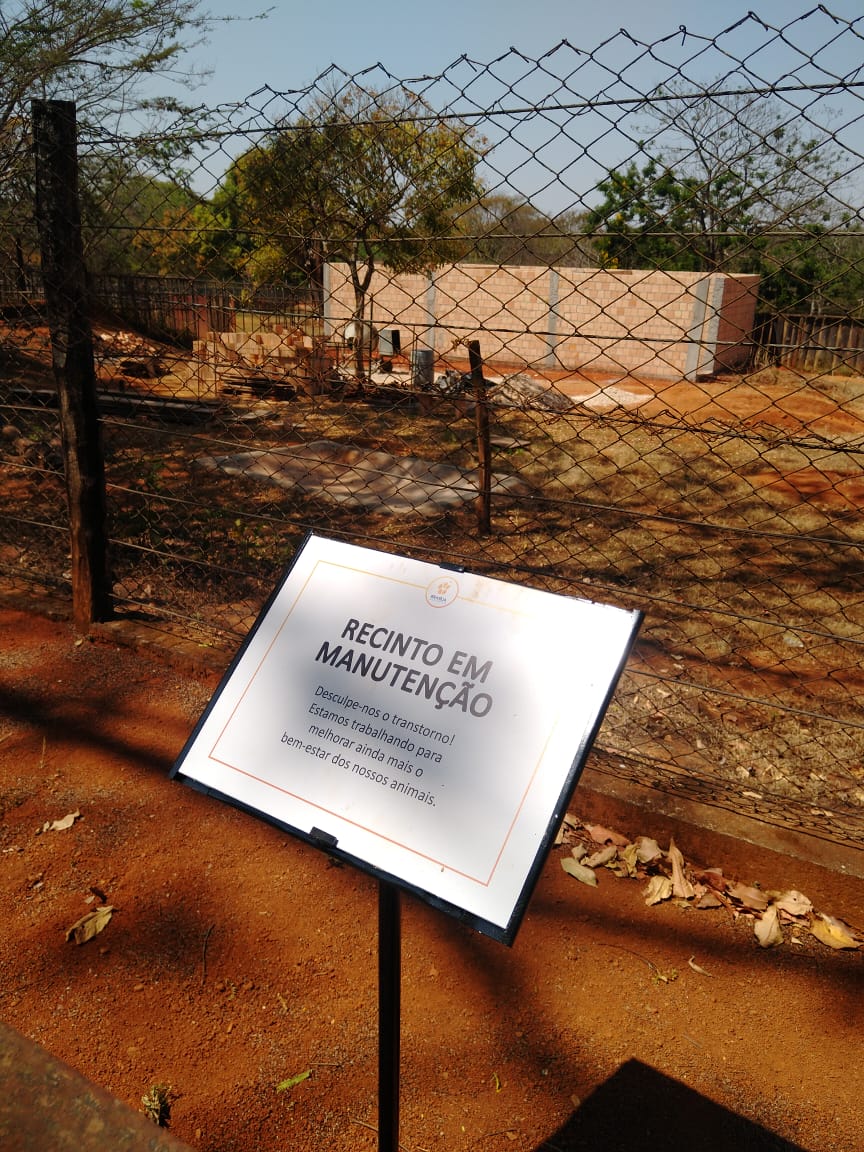 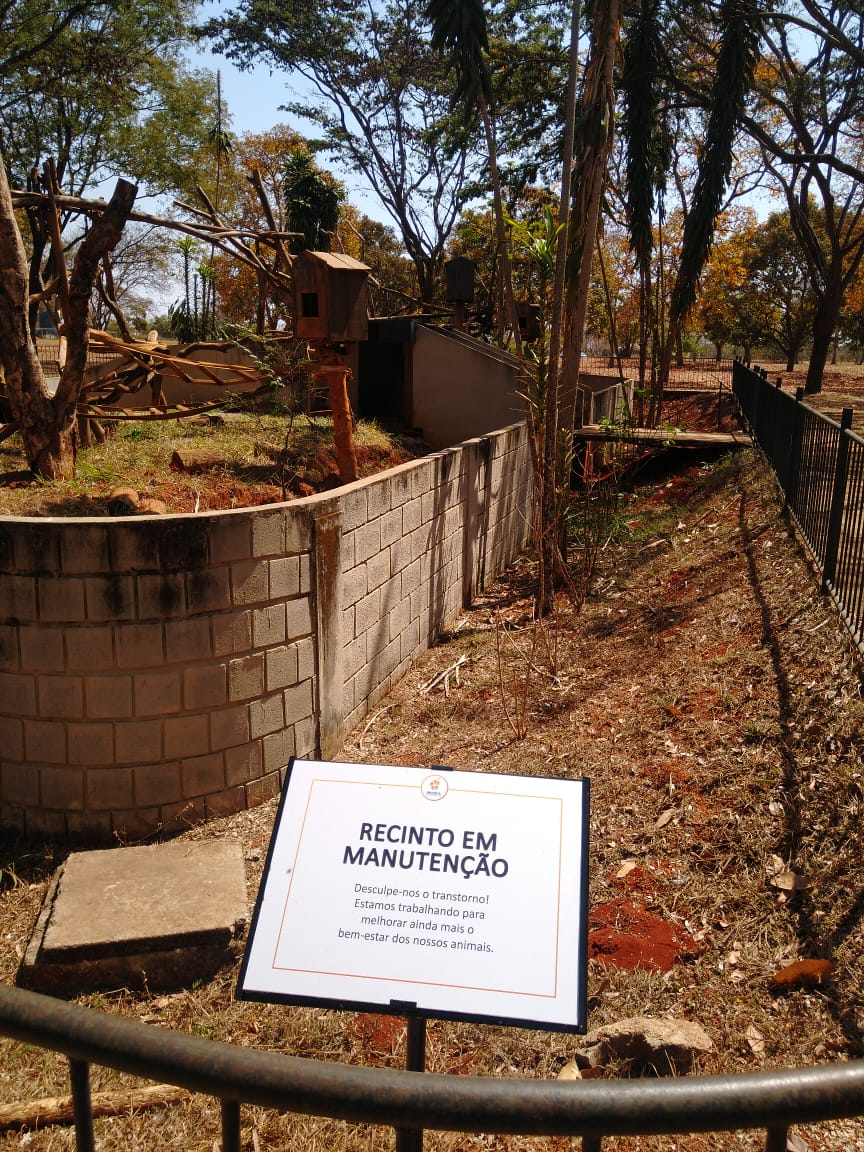 Montagem da mesa em x para Diretoria de Aves
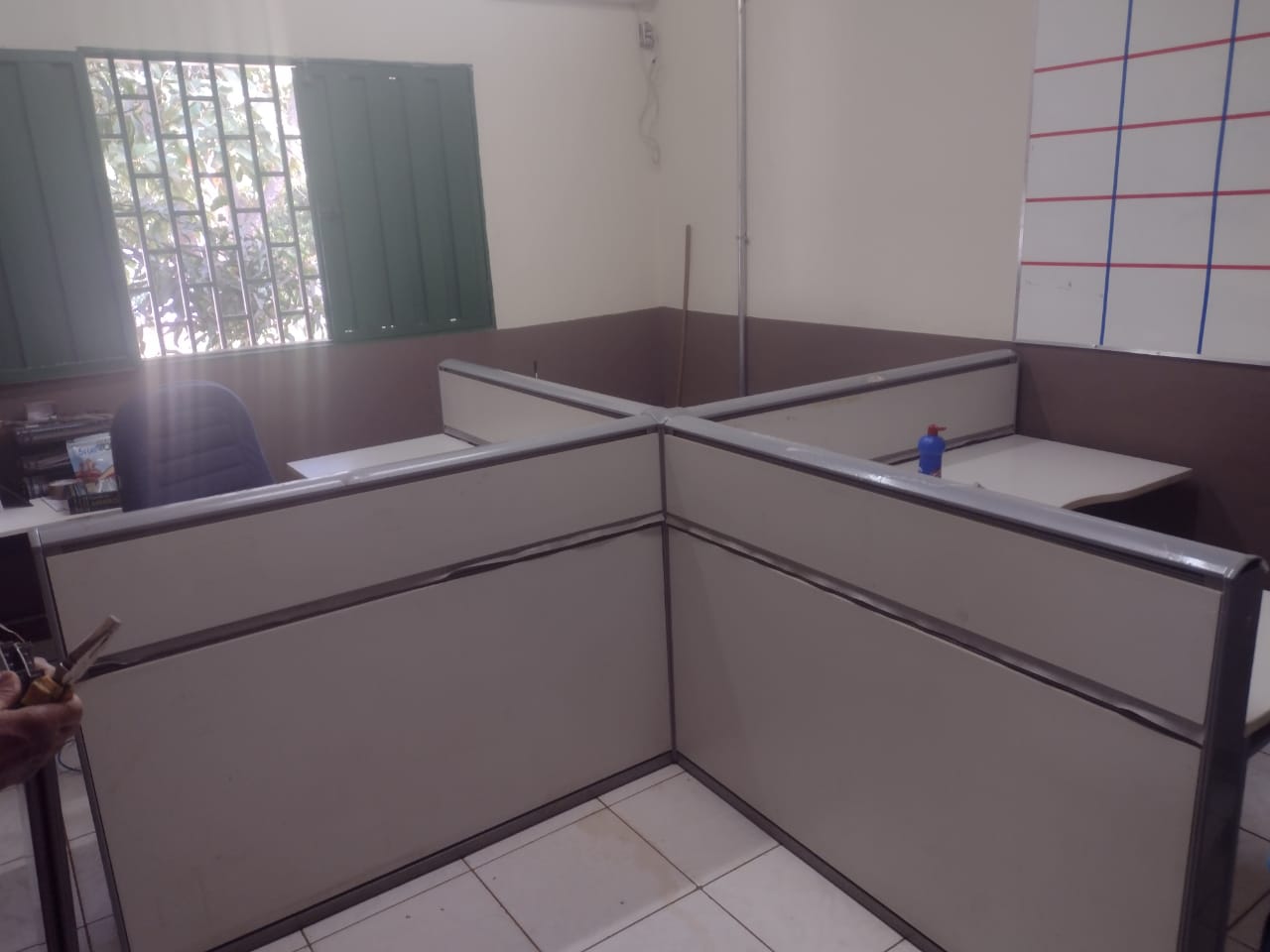 Instalação de mola de porta para Nutrição
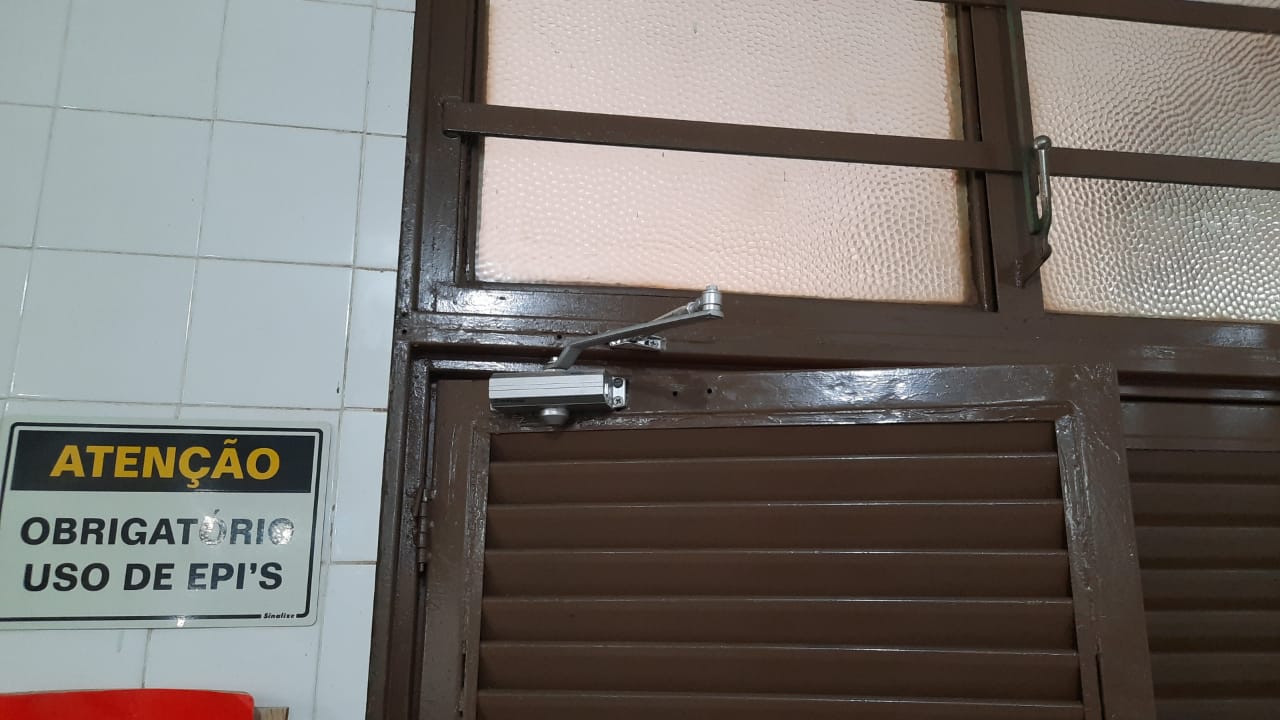 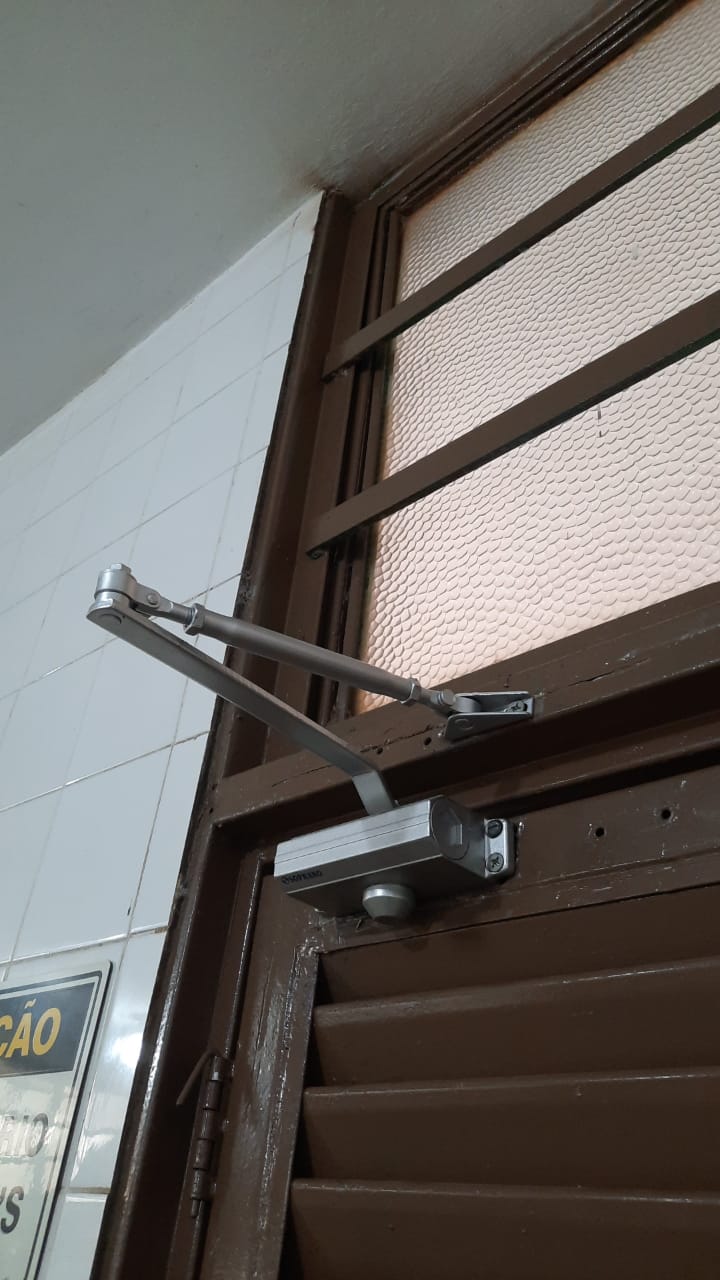 Manutenção da calçada Lago dos Primatas
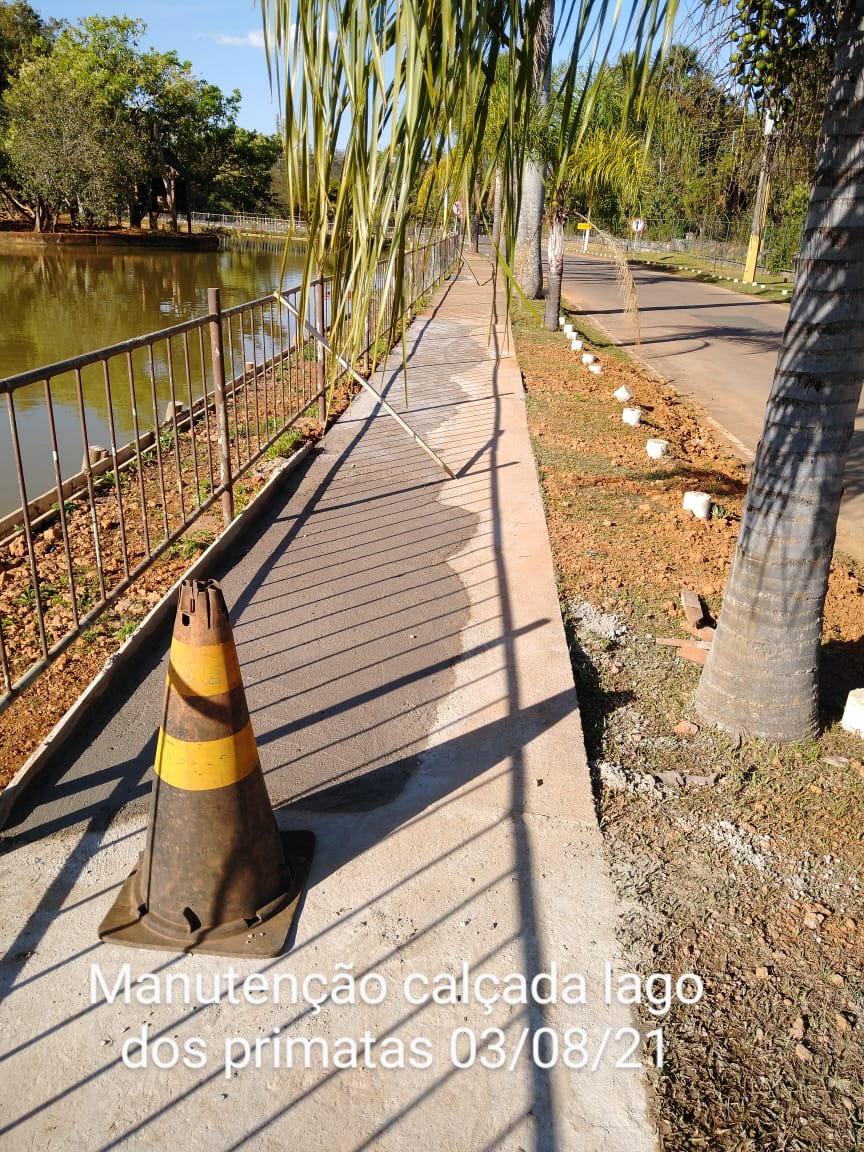 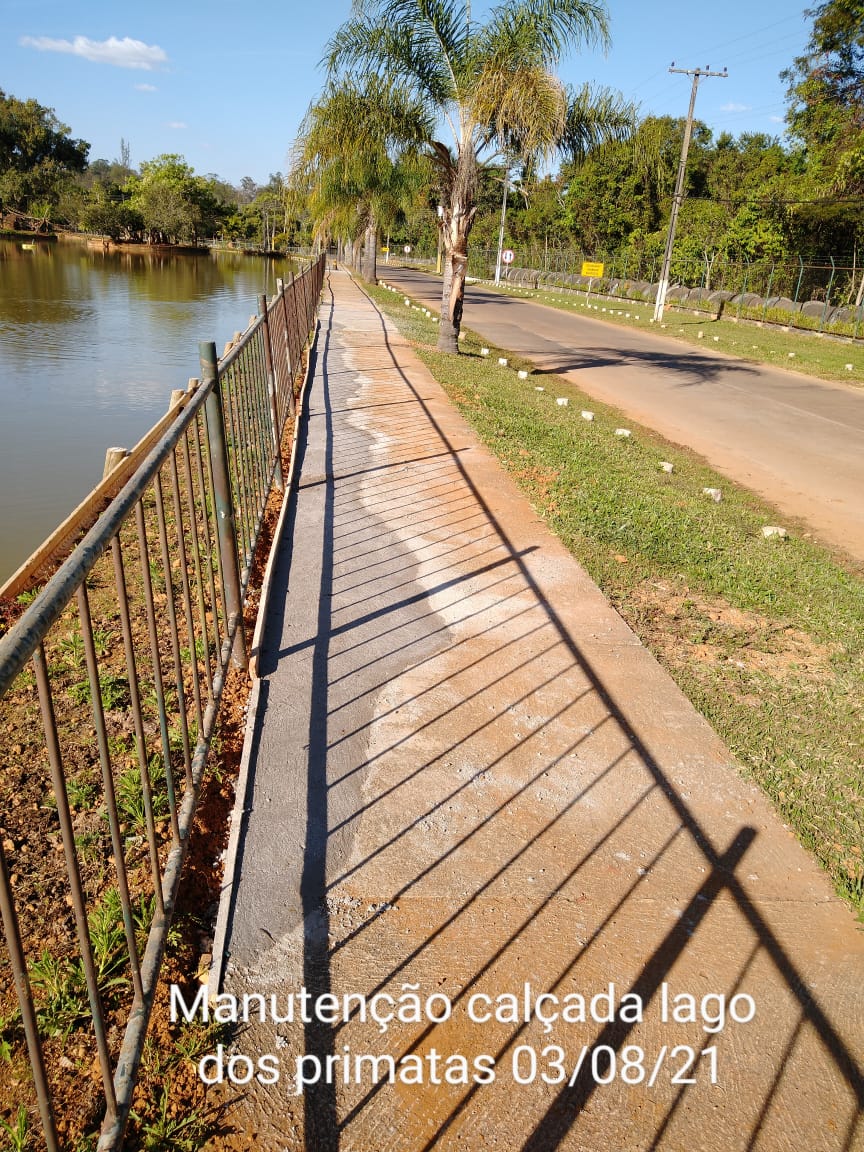 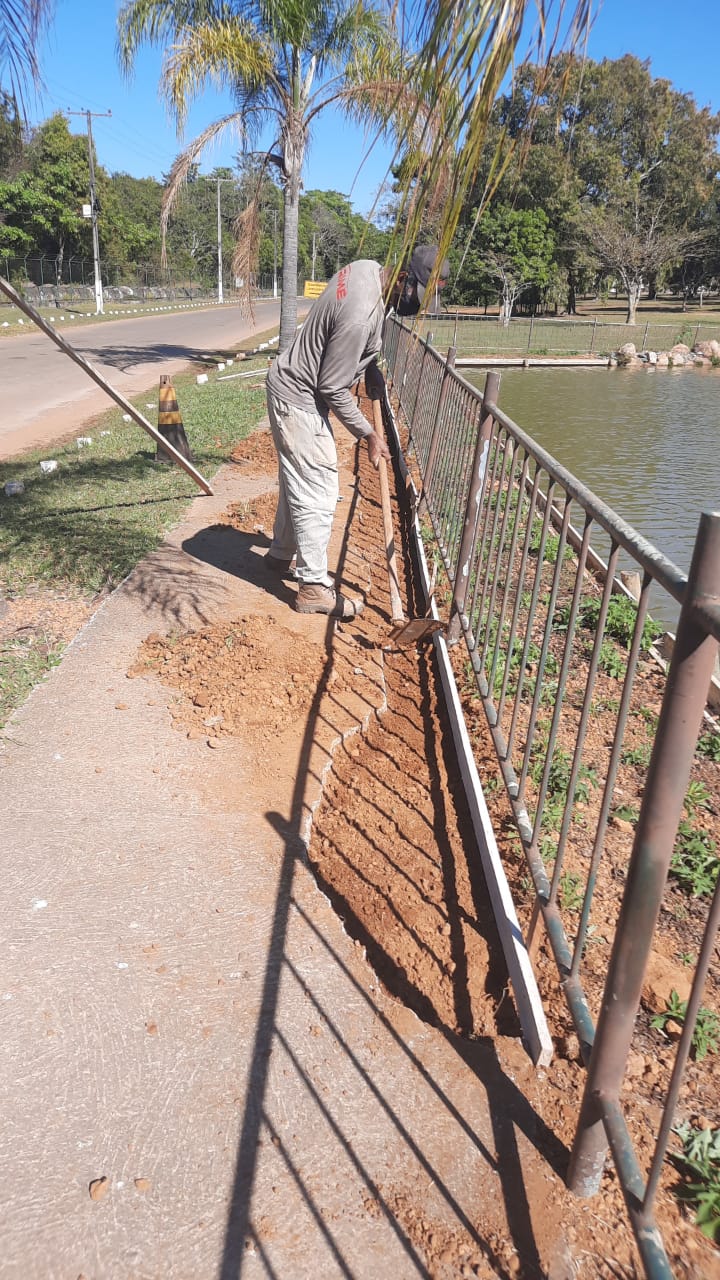 Manutenção da calçada Lago dos Primatas
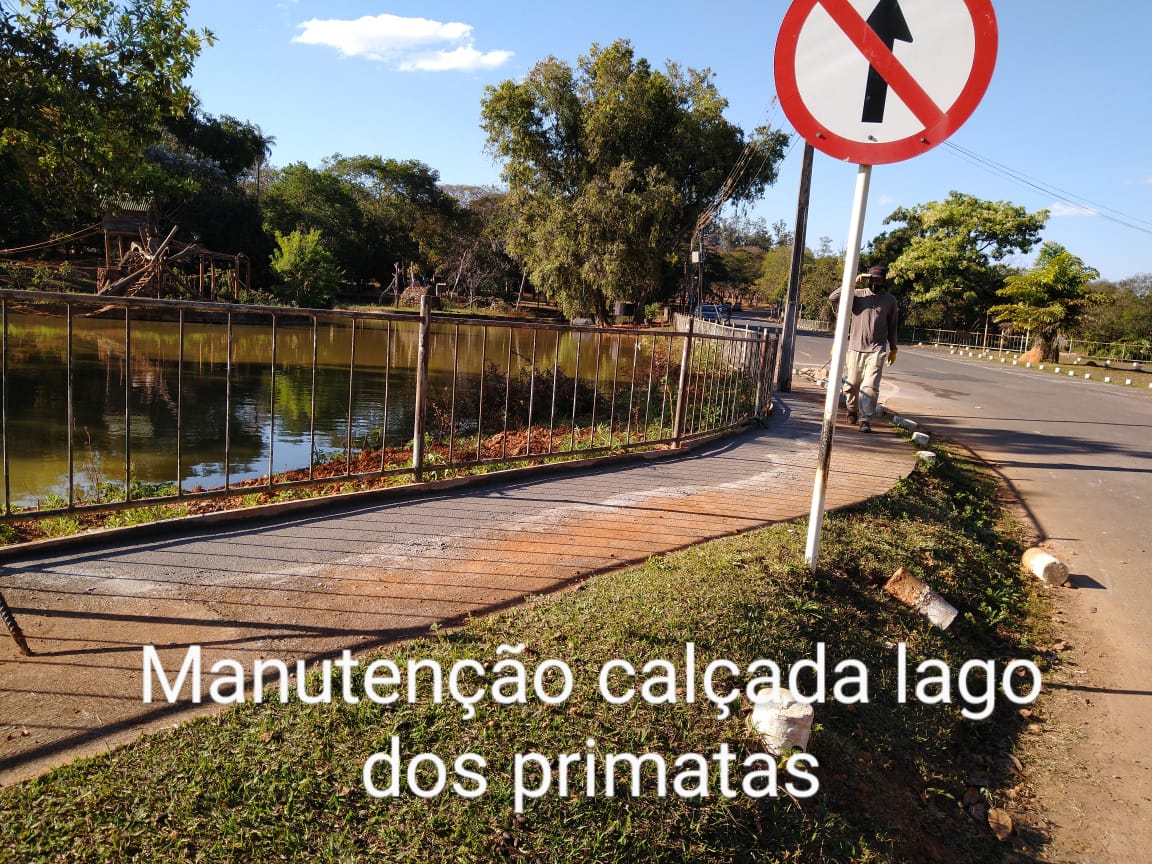 Confecção de 01 maca para procedimento em equinos – ( Zebra)
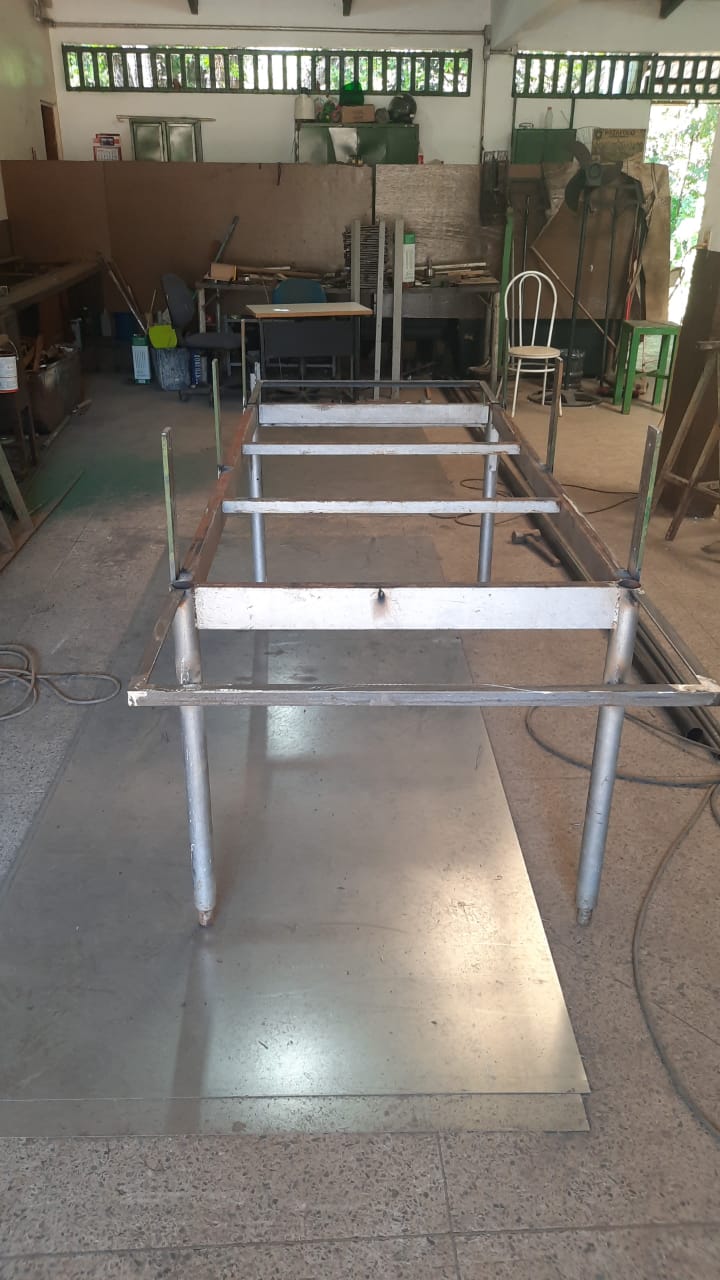 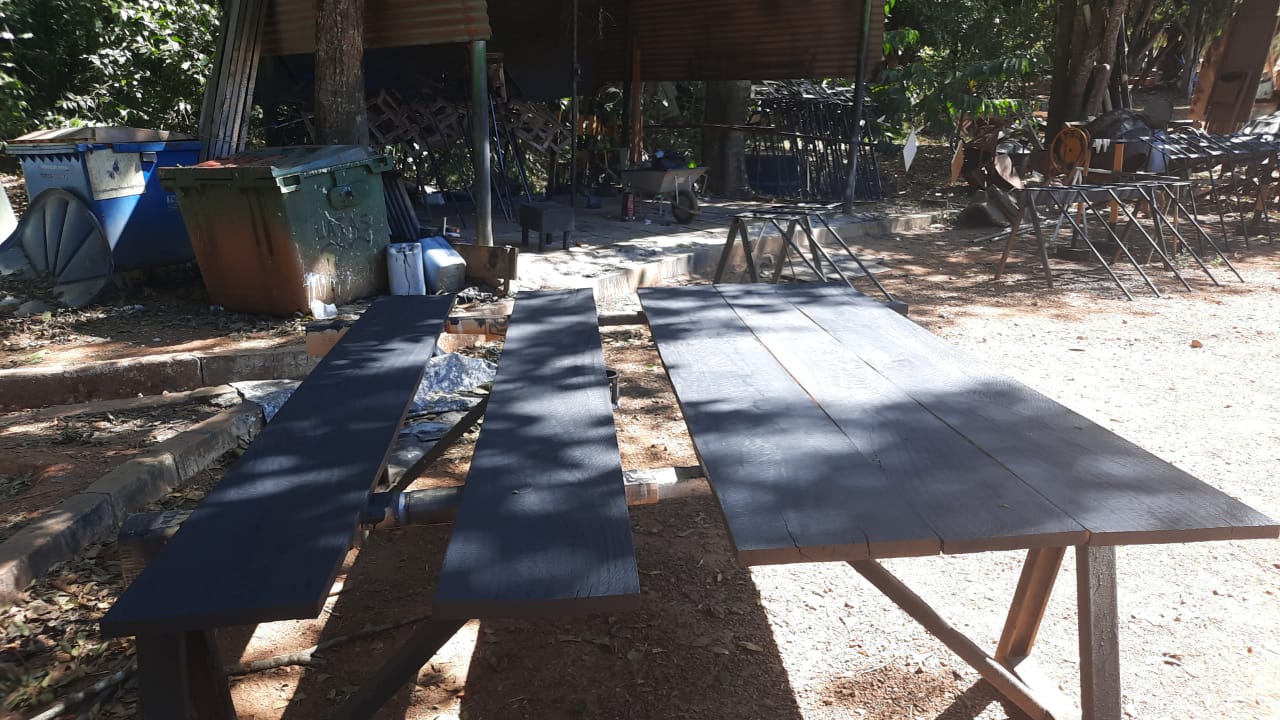 Confecção de 01 maca ( Finalizada)
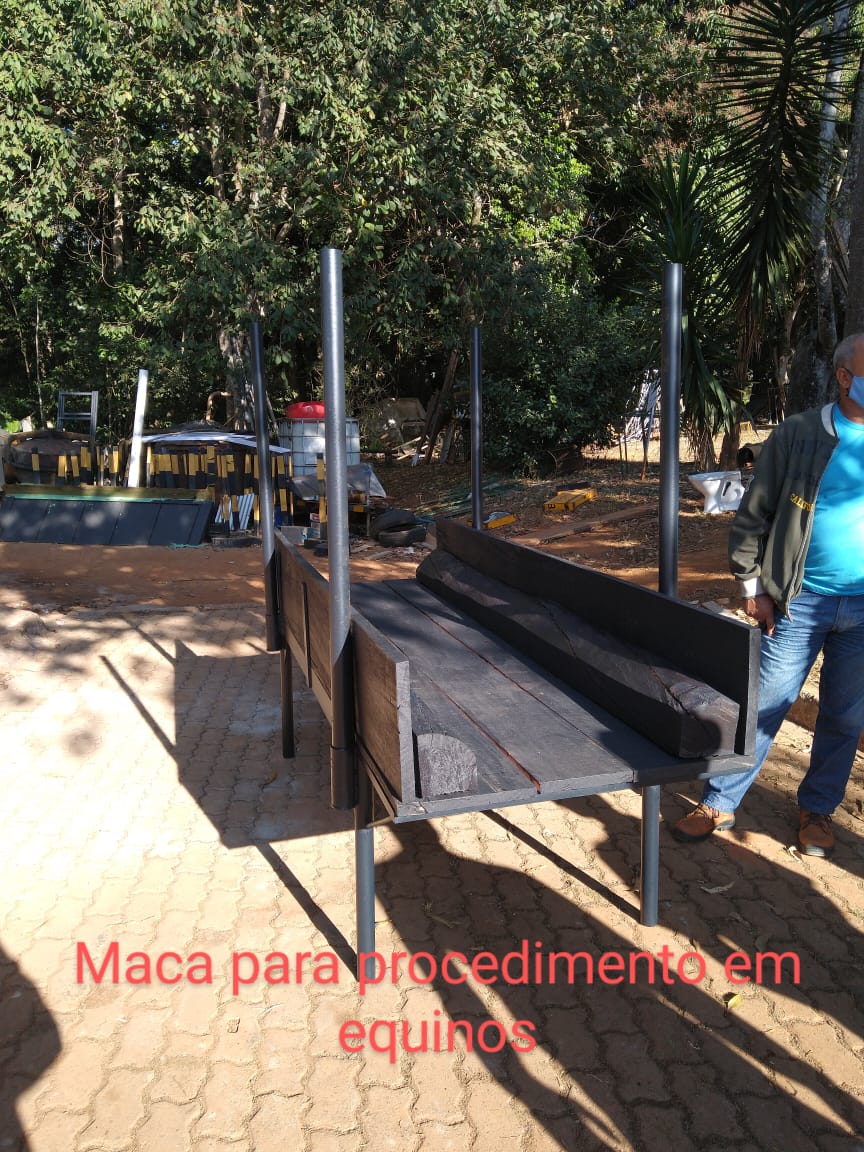 Pintura de Grades dos recintos – Jabuti
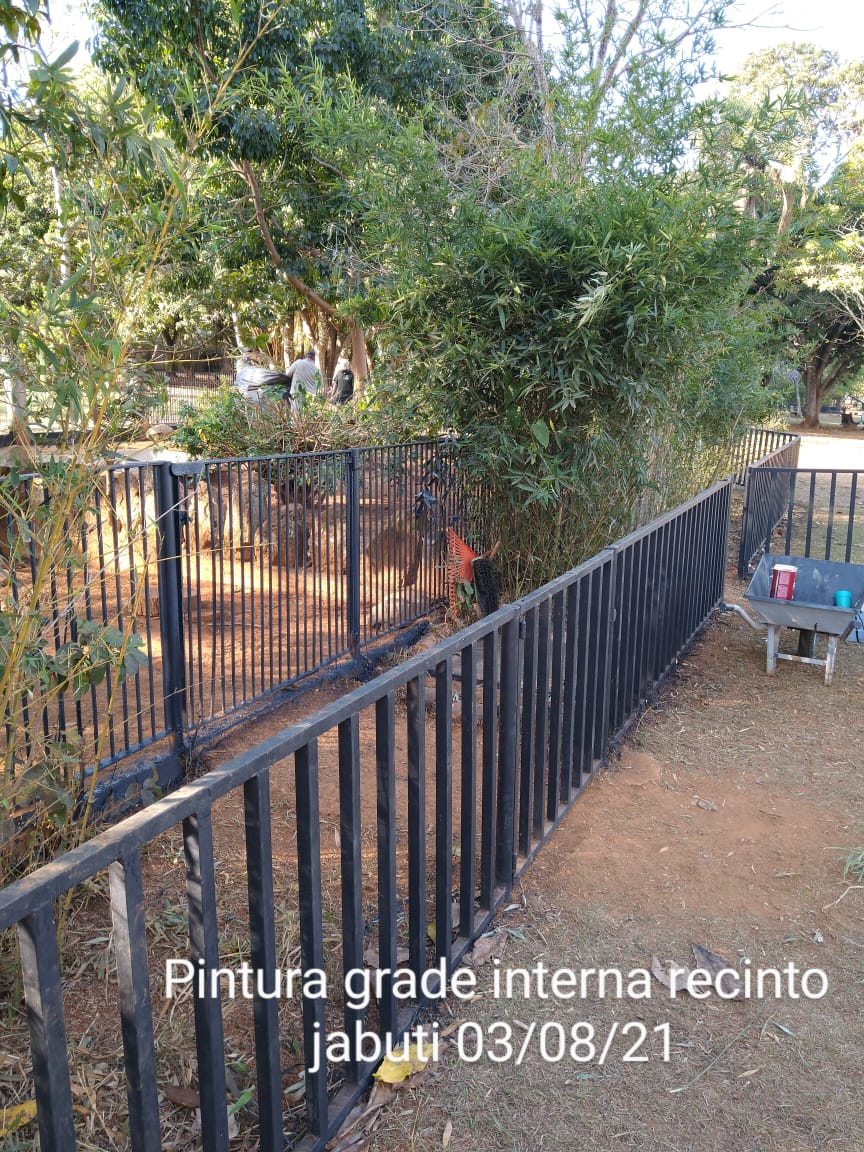 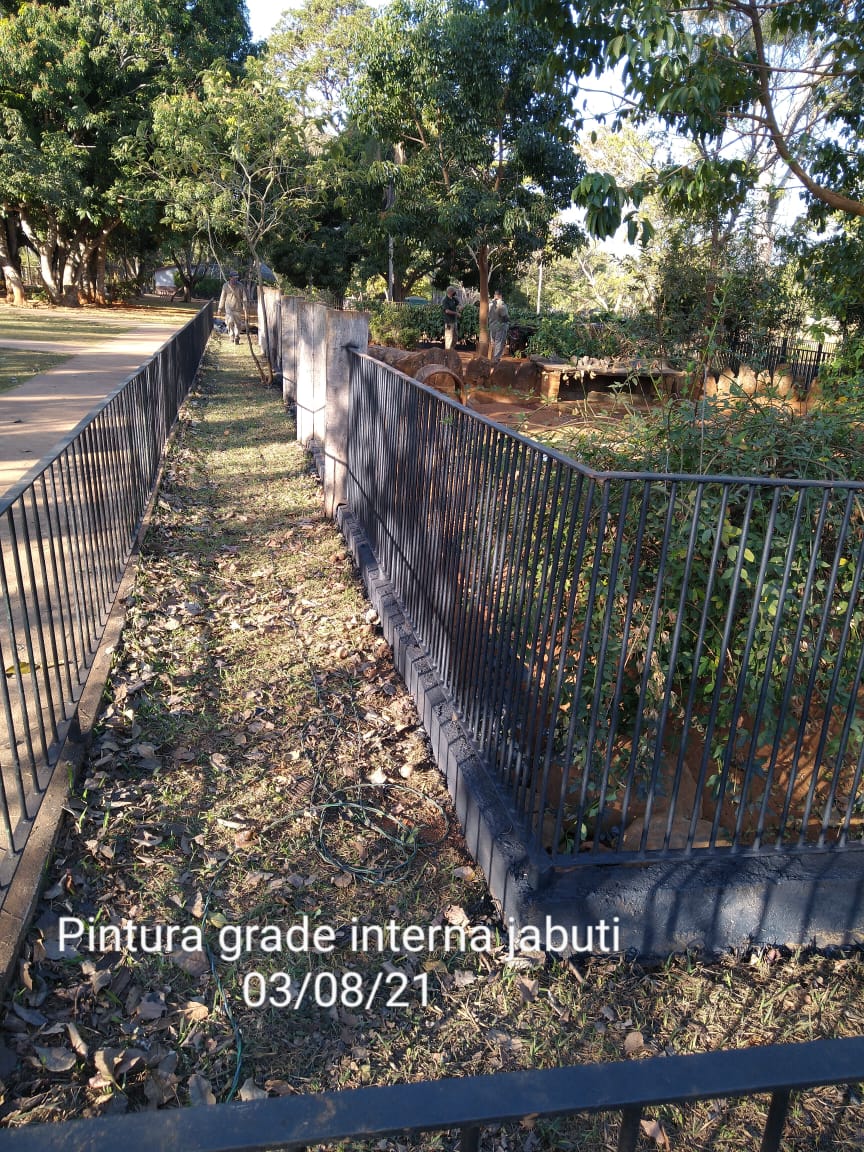 Pintura grades dos recintos – Jabuti
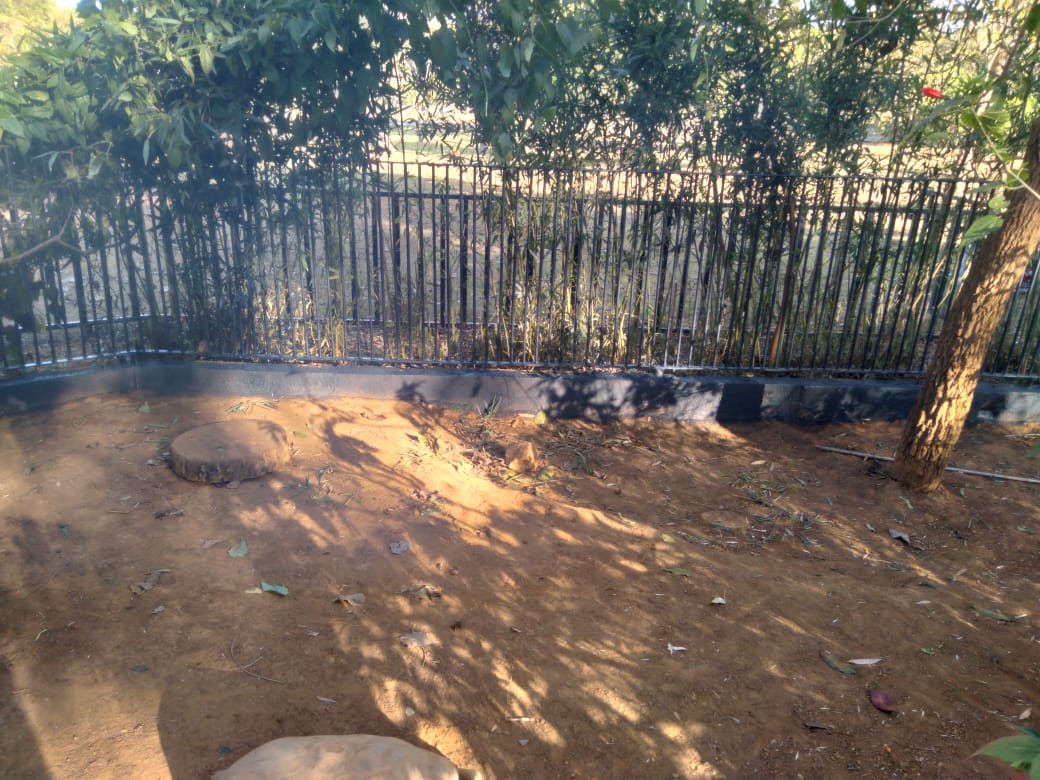 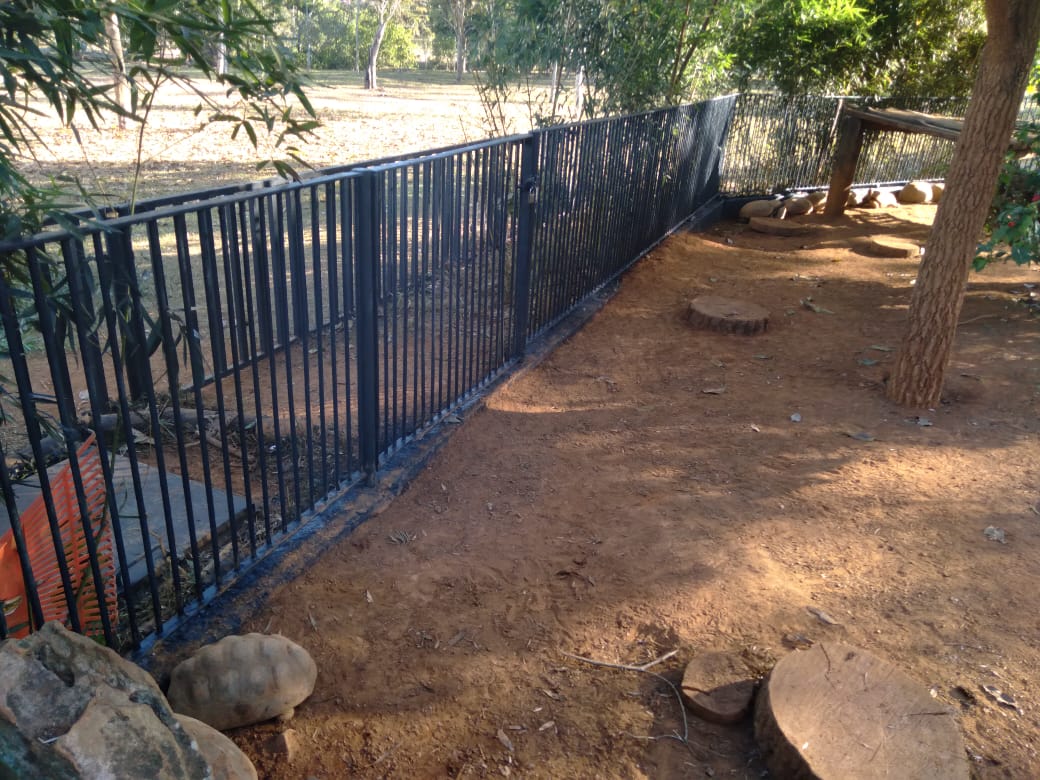 Pintura no telhado CEMFA
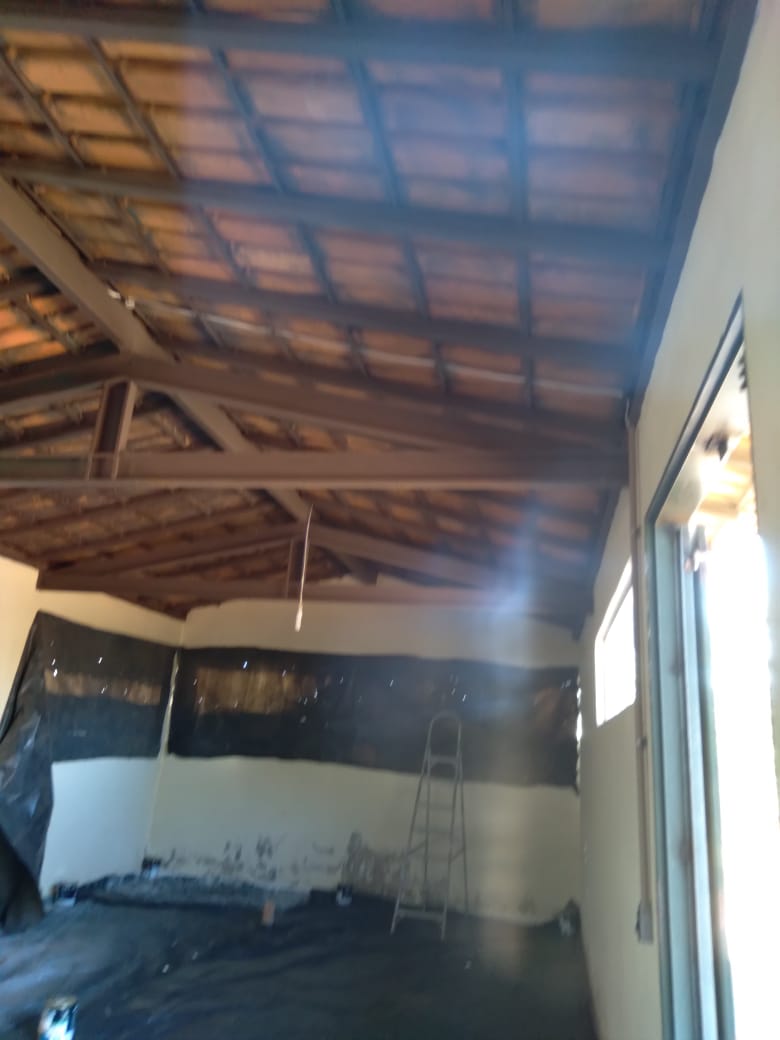 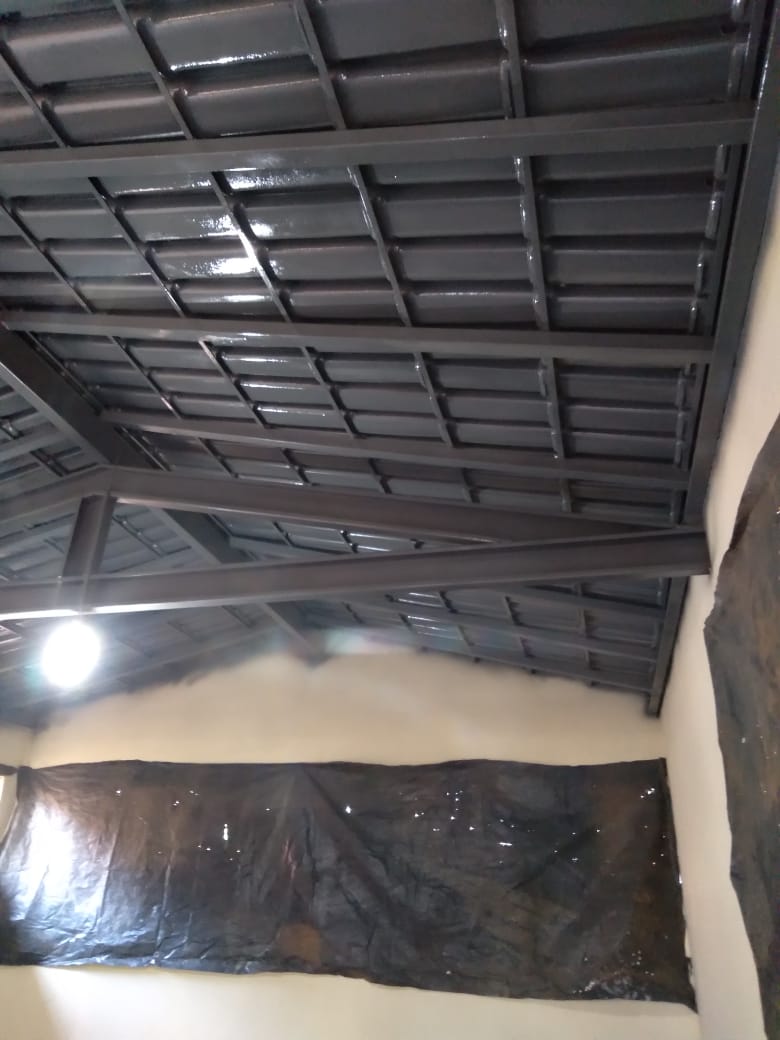 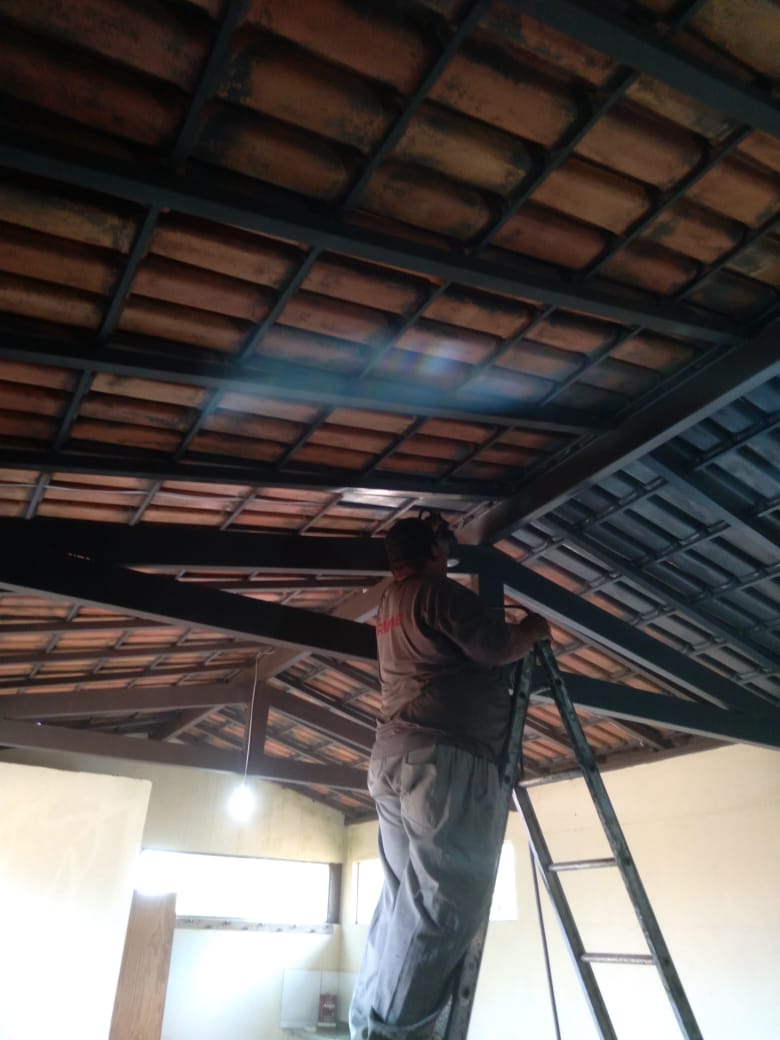 Pintura no telhado CEMFA
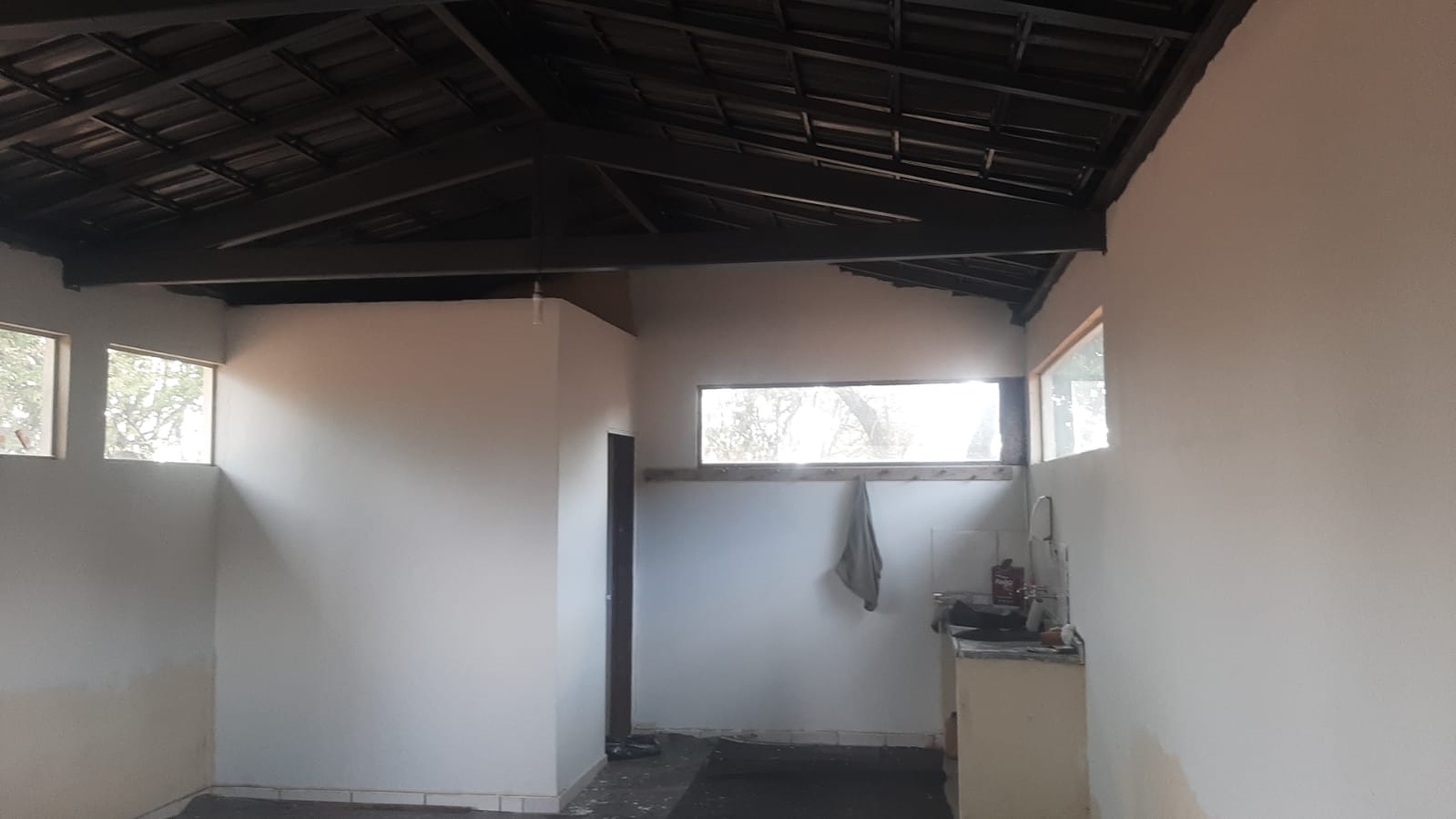 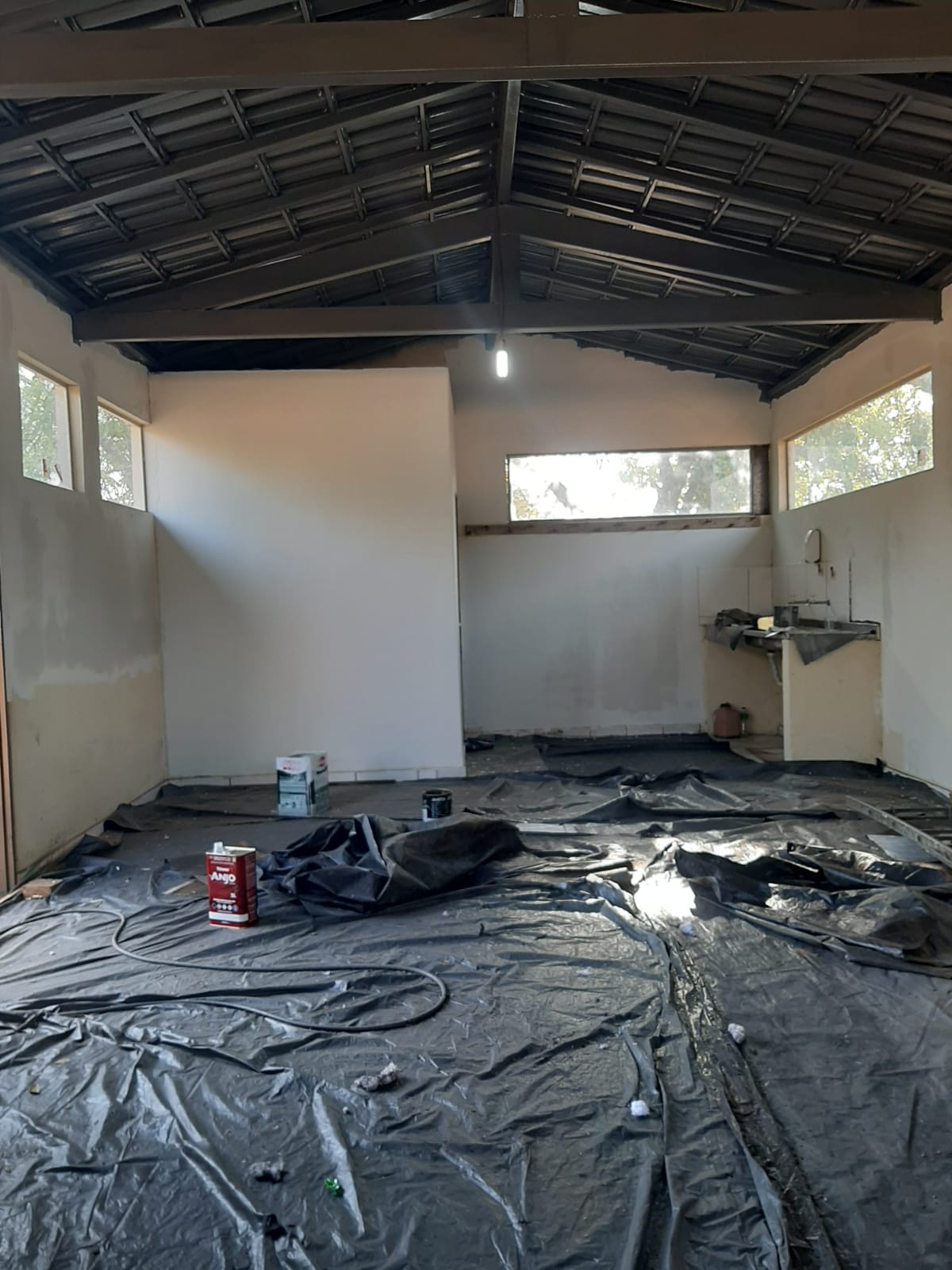 Pintura fosso da Onça Pintada
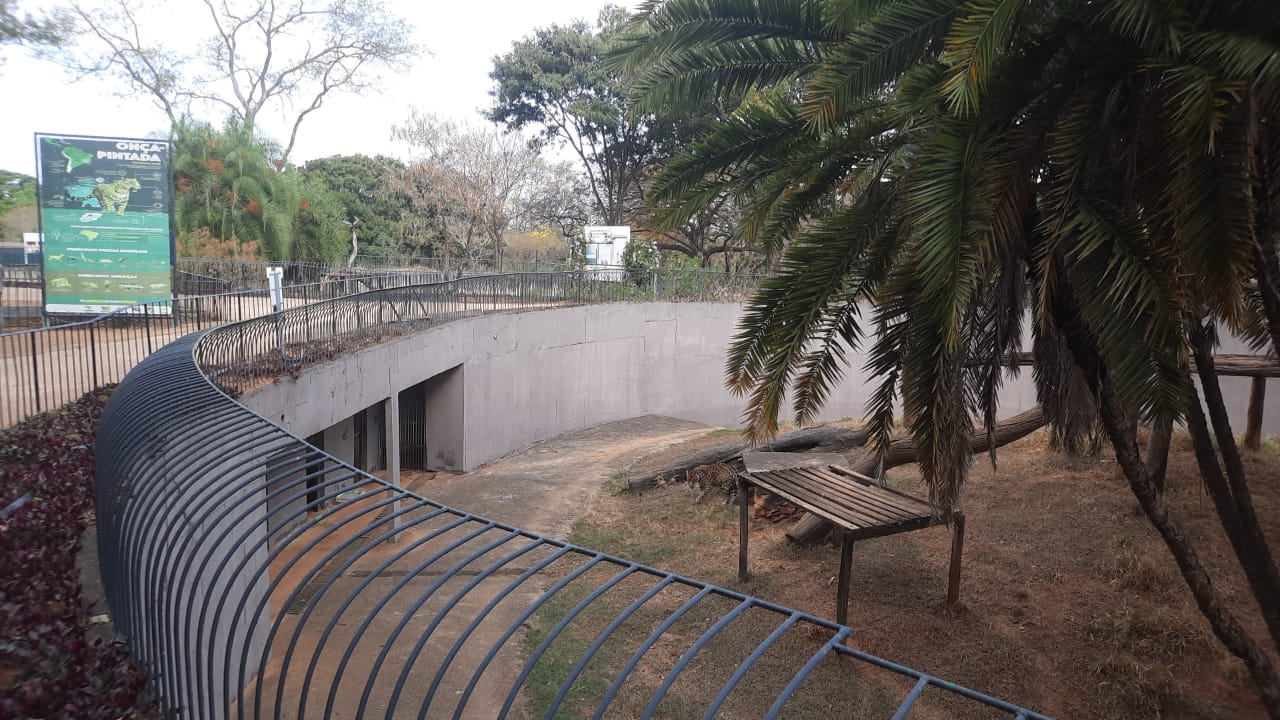 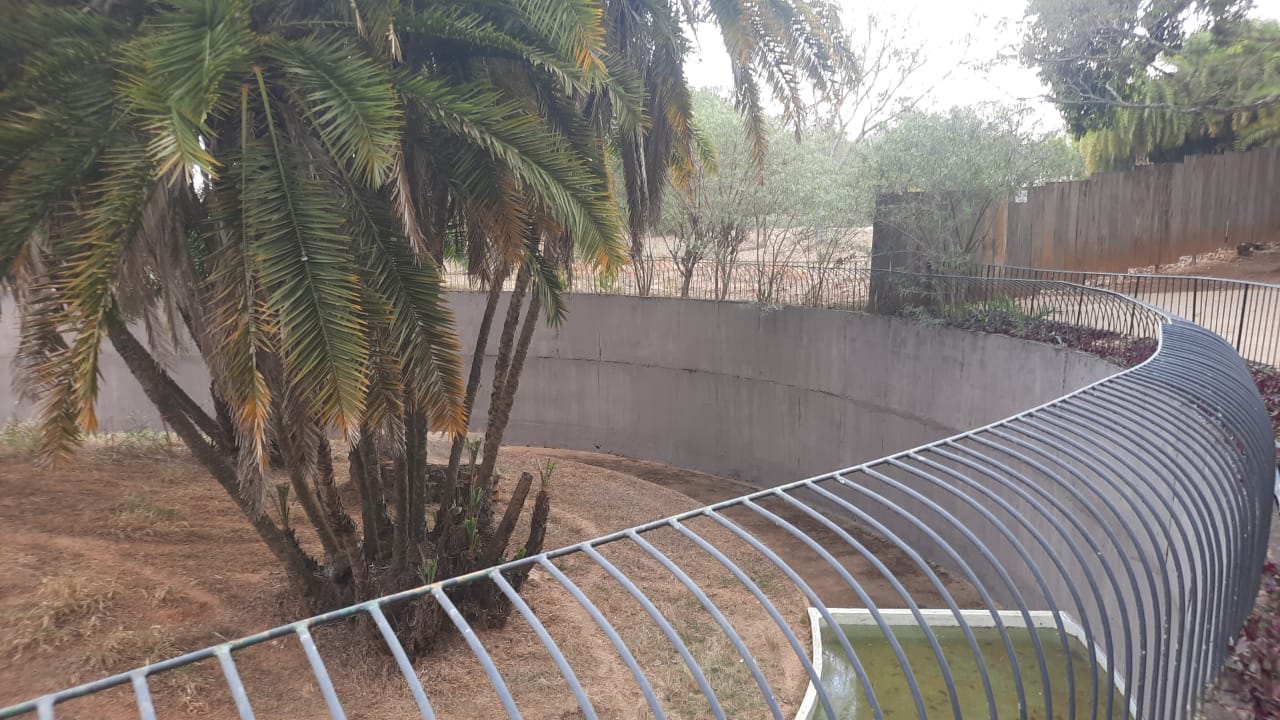 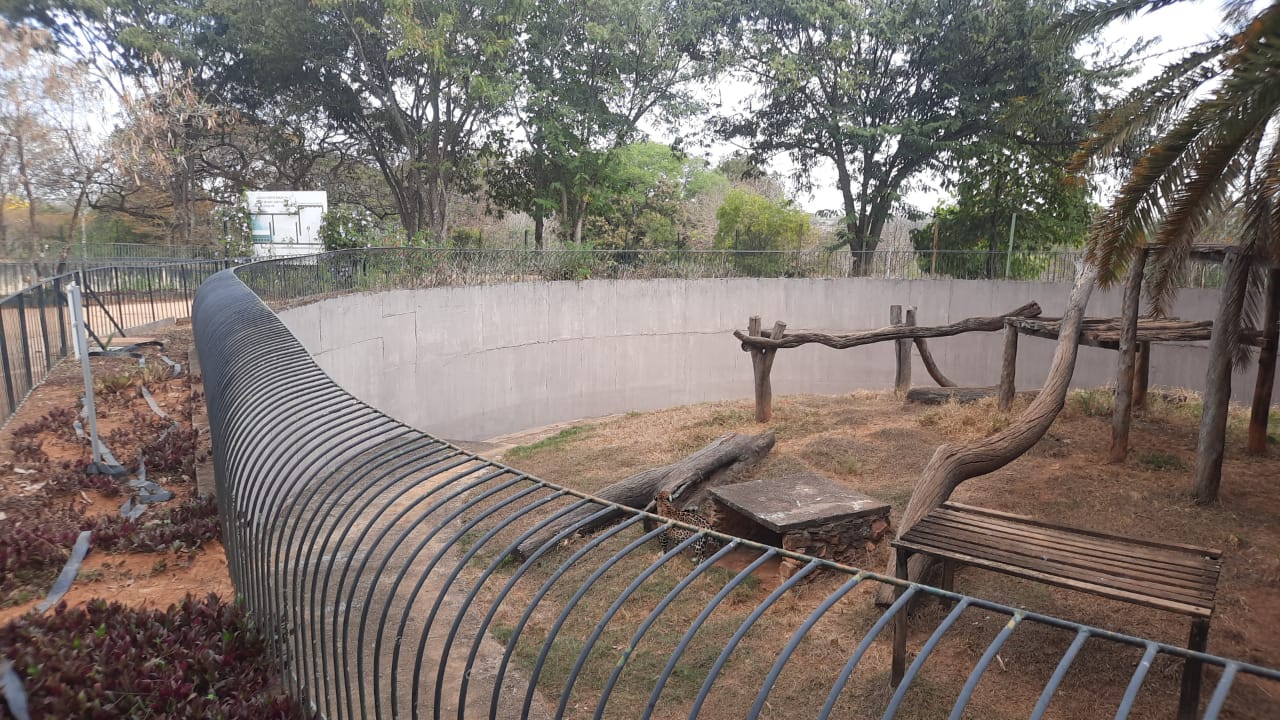 Aceiro no Biotério
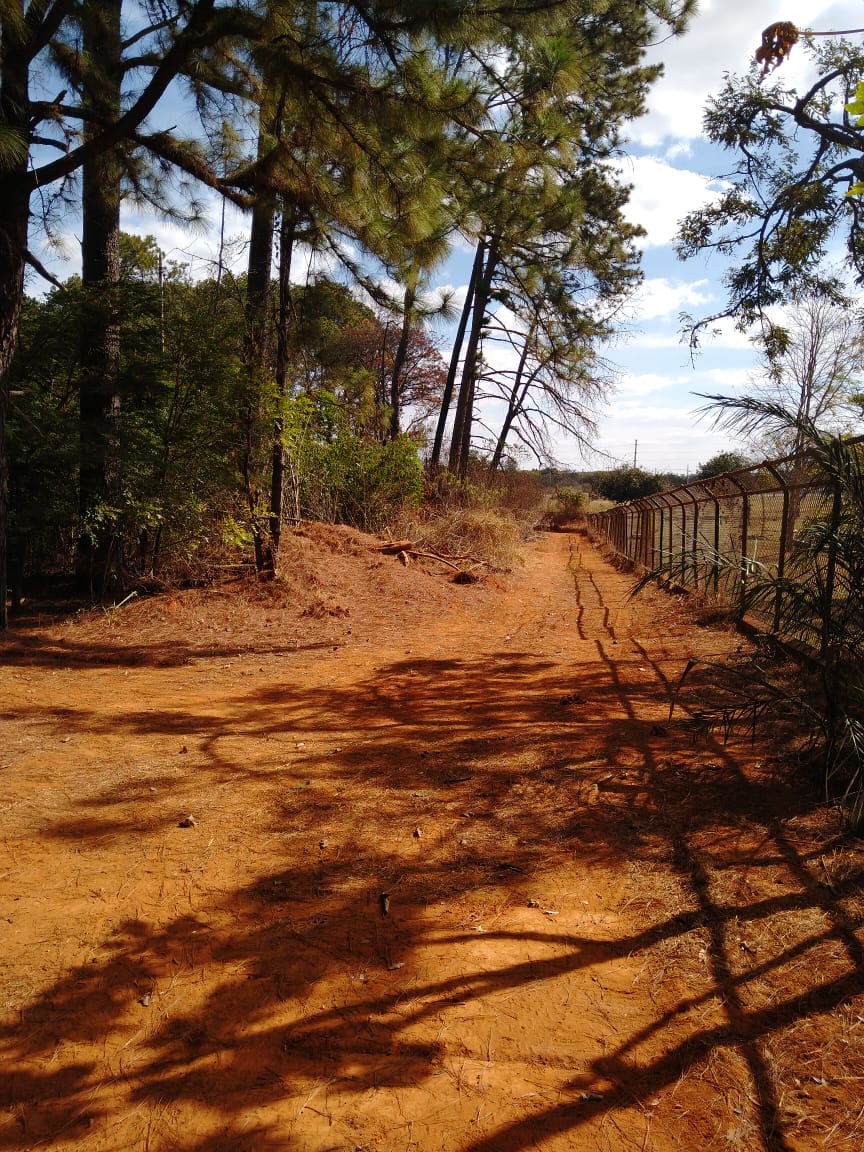 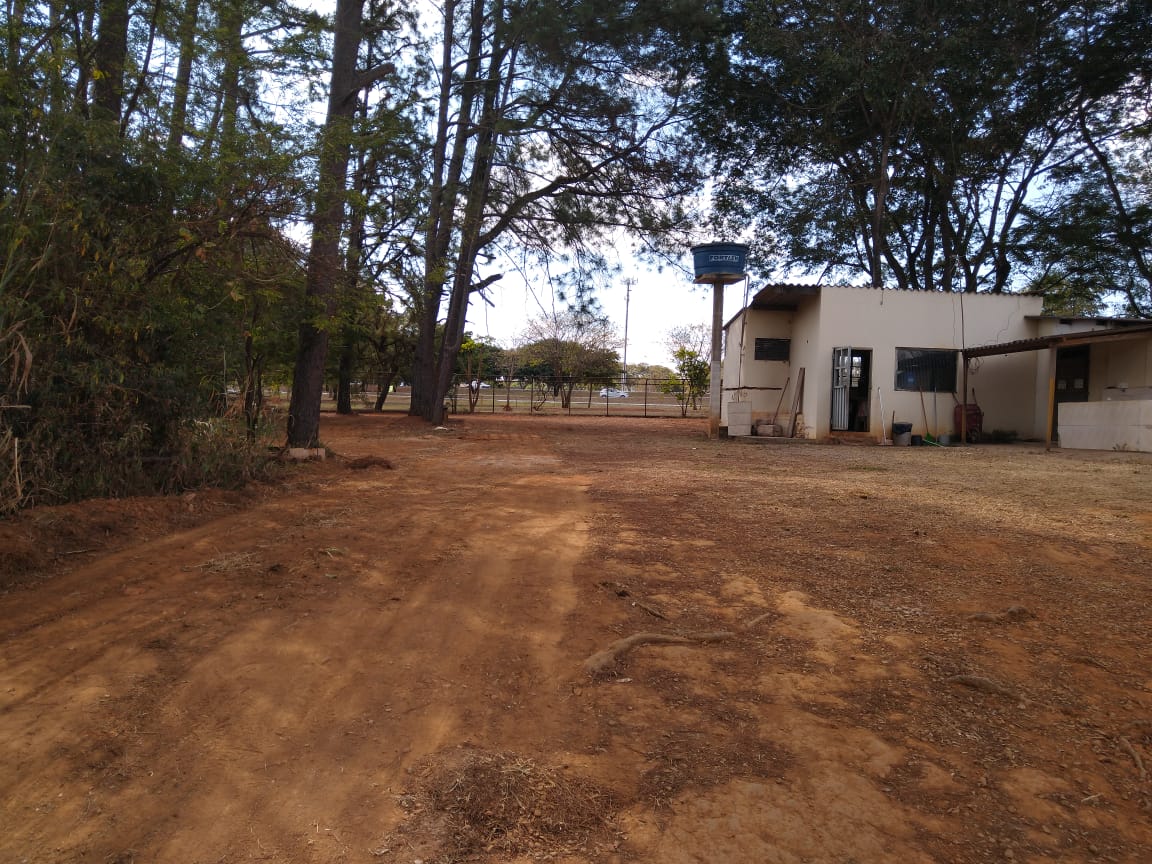 Aceiro no Galpão do Feno e recinto do Hospital Veterinário
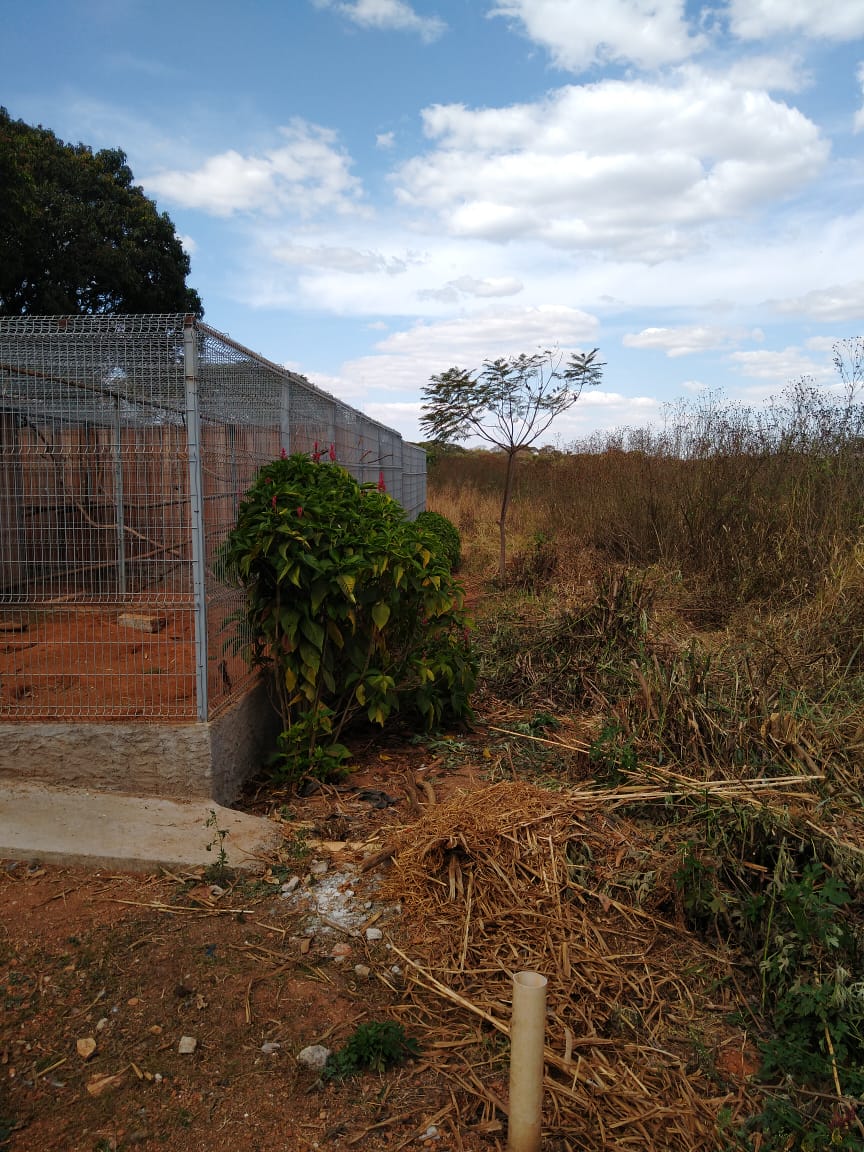 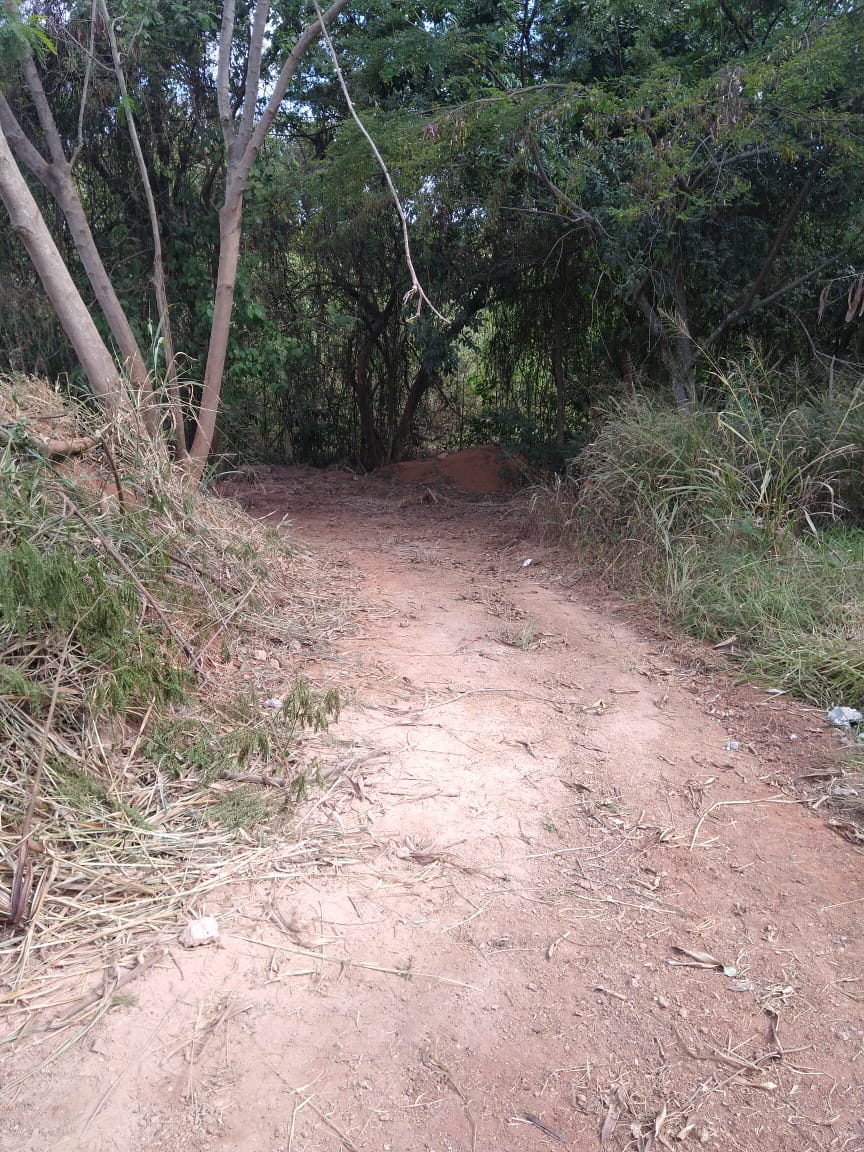 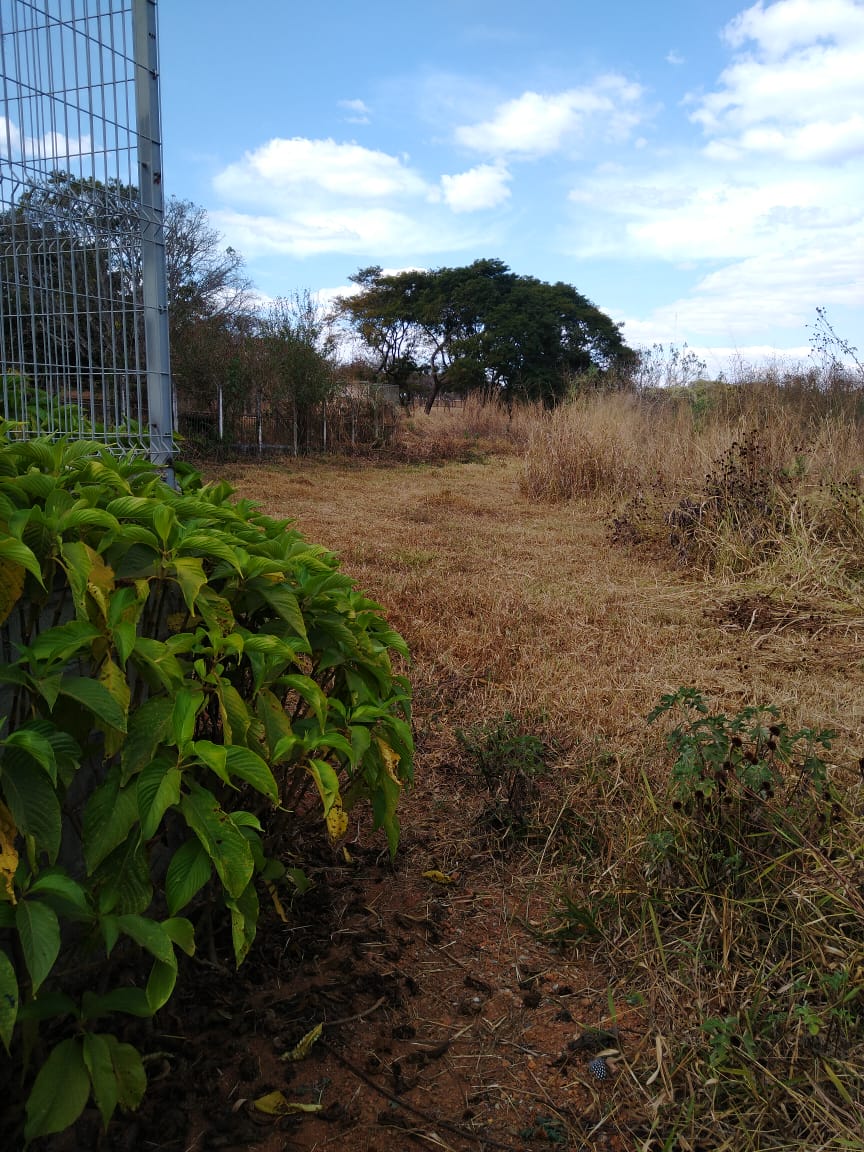 Aceiro no Galpão do Feno e recinto do Hospital Veterinário
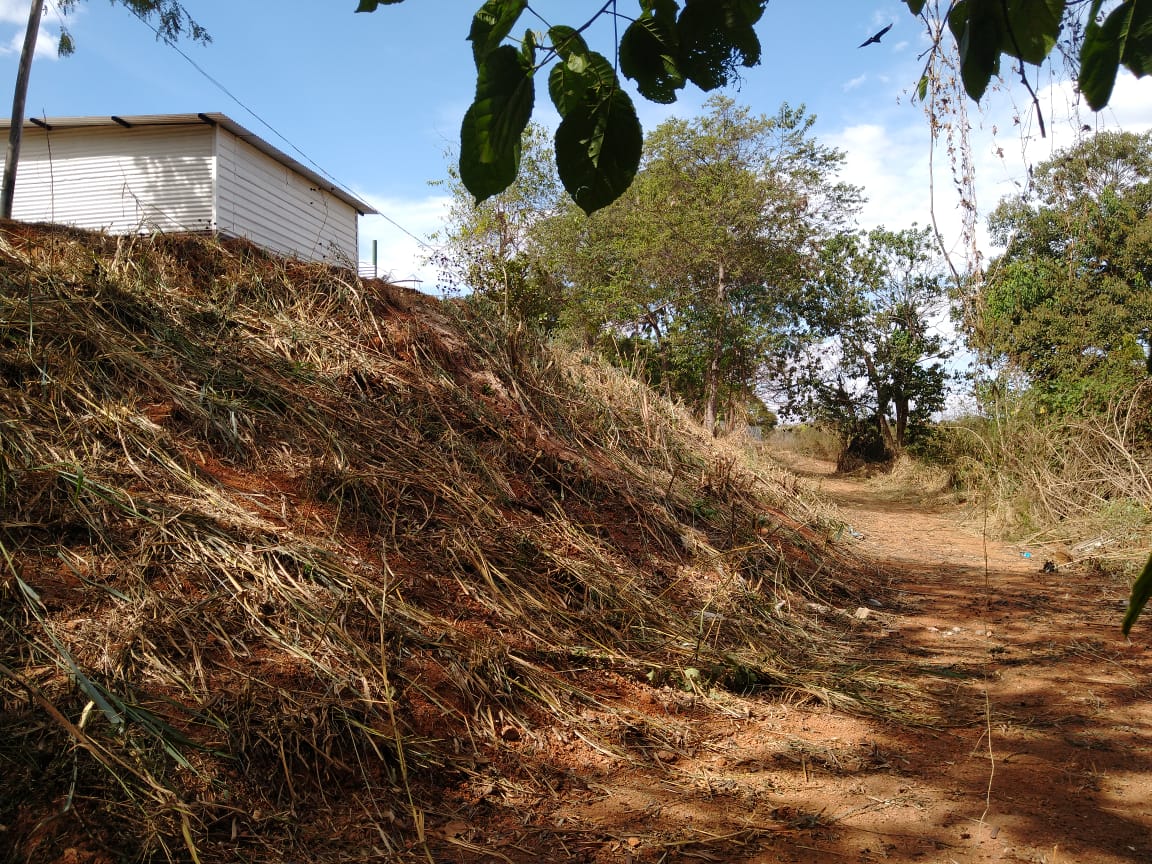 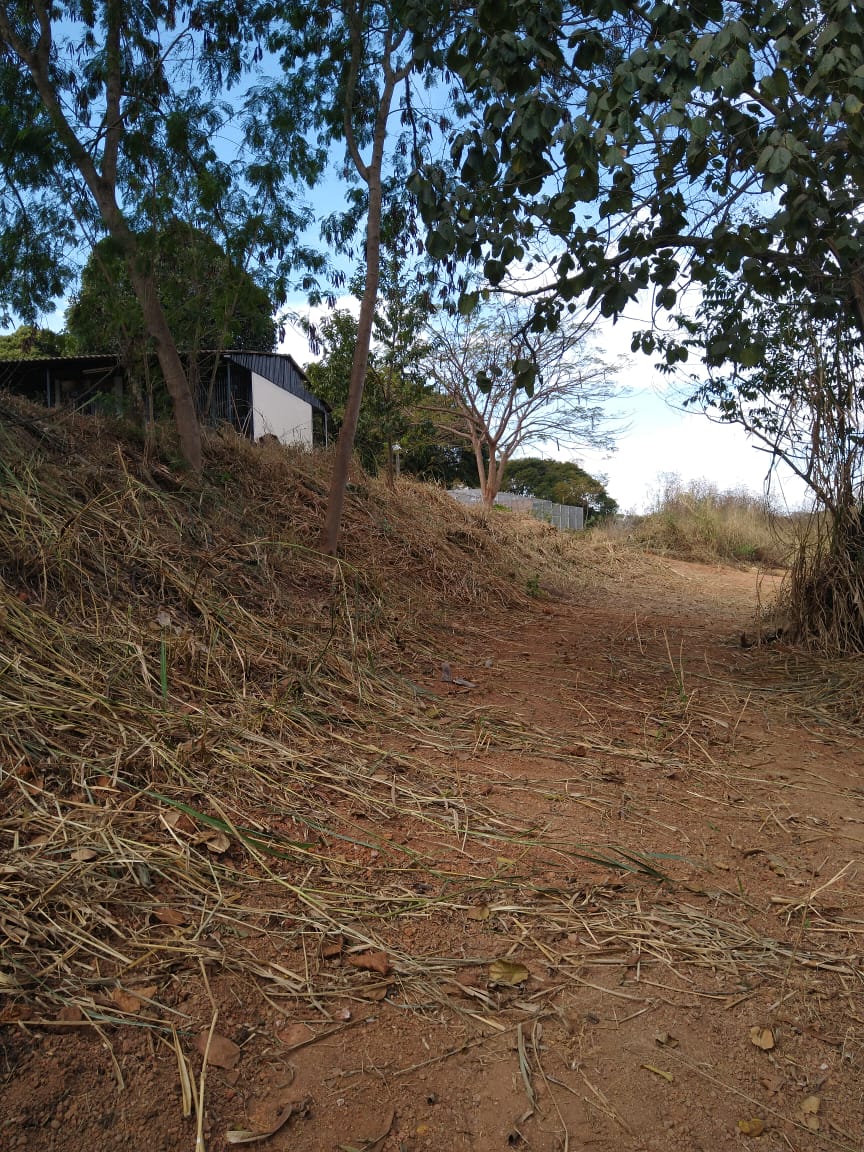 Aceiro no Galpão do Feno e recinto do Hospital Veterinário
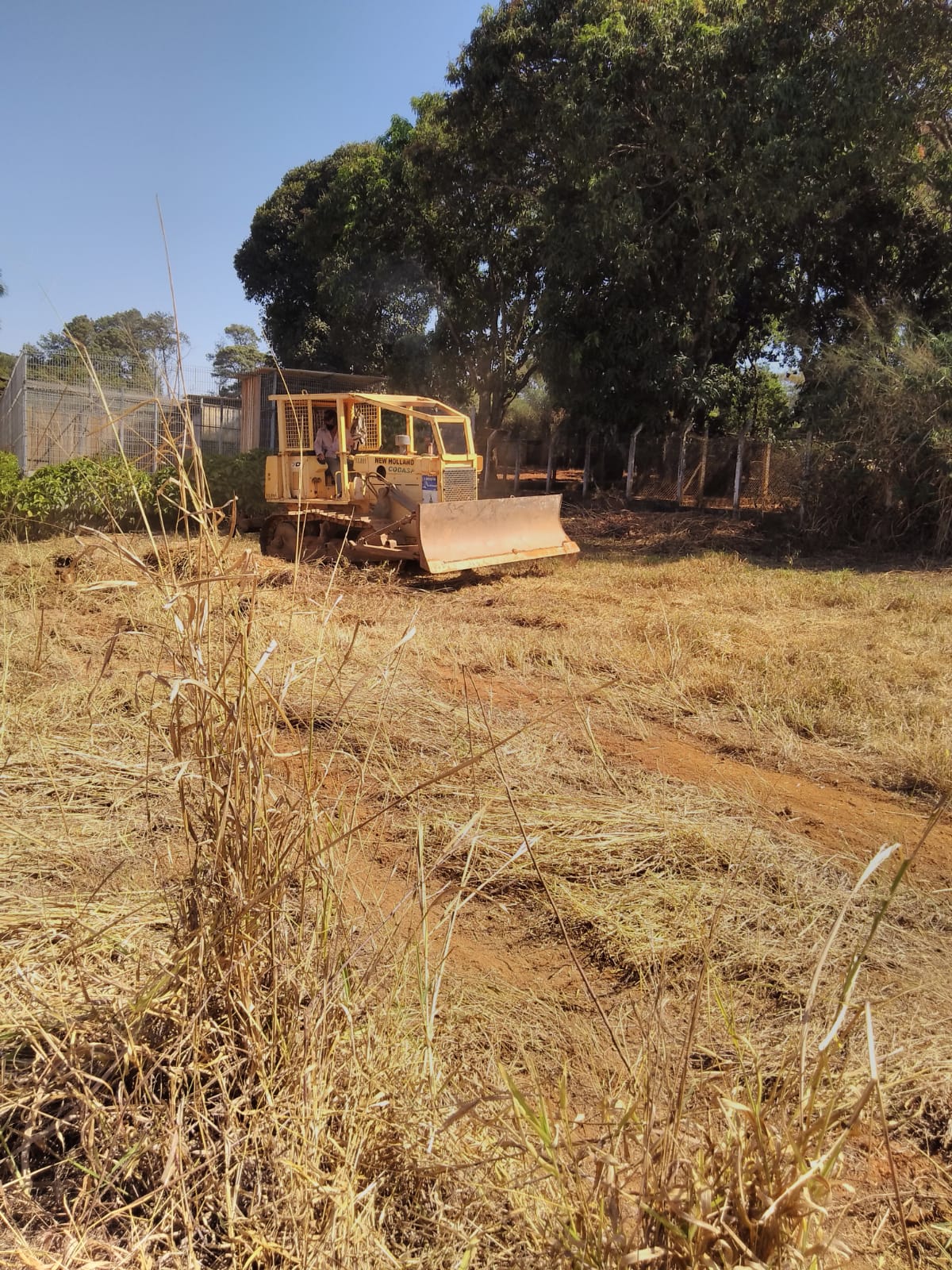 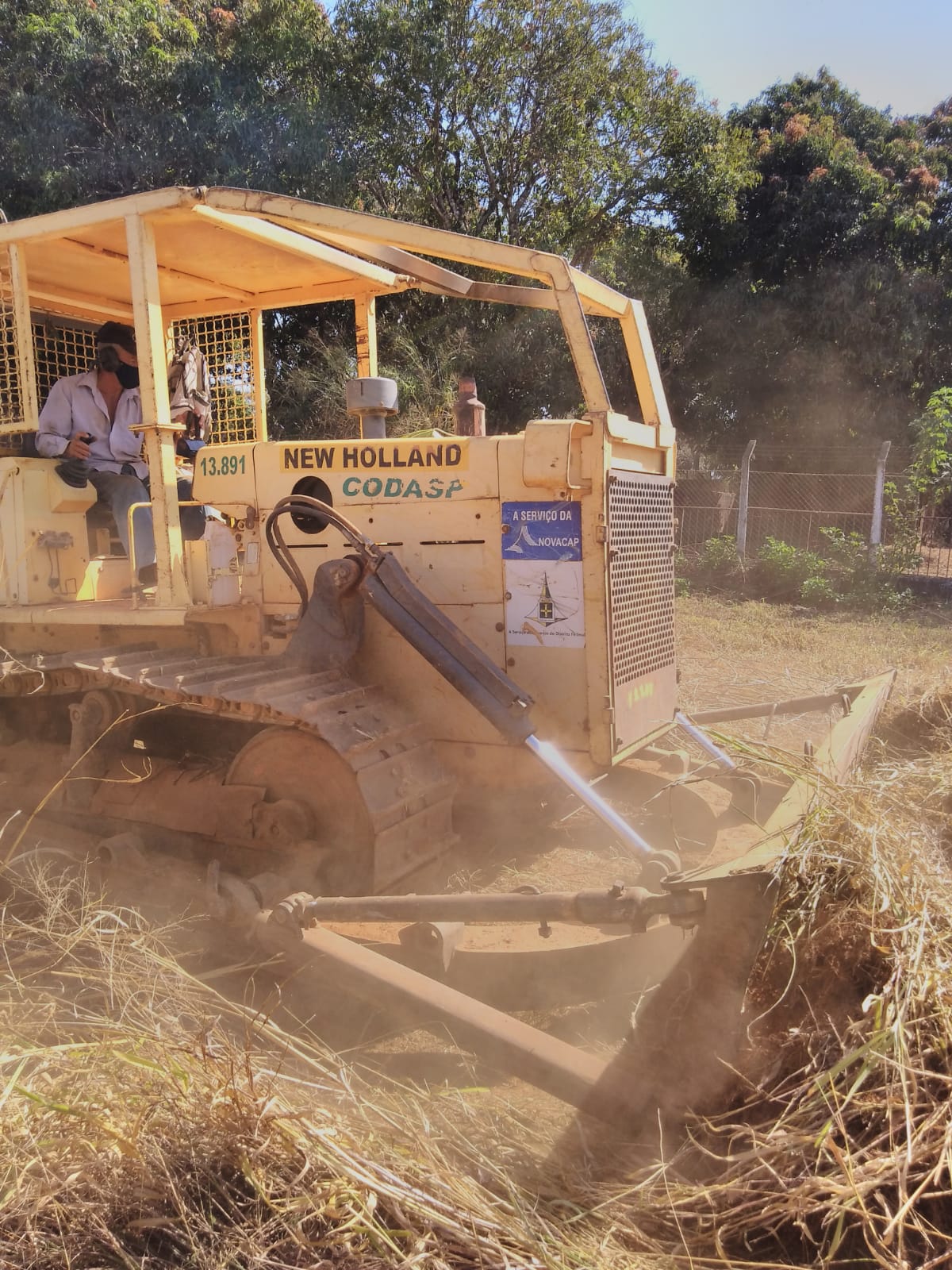 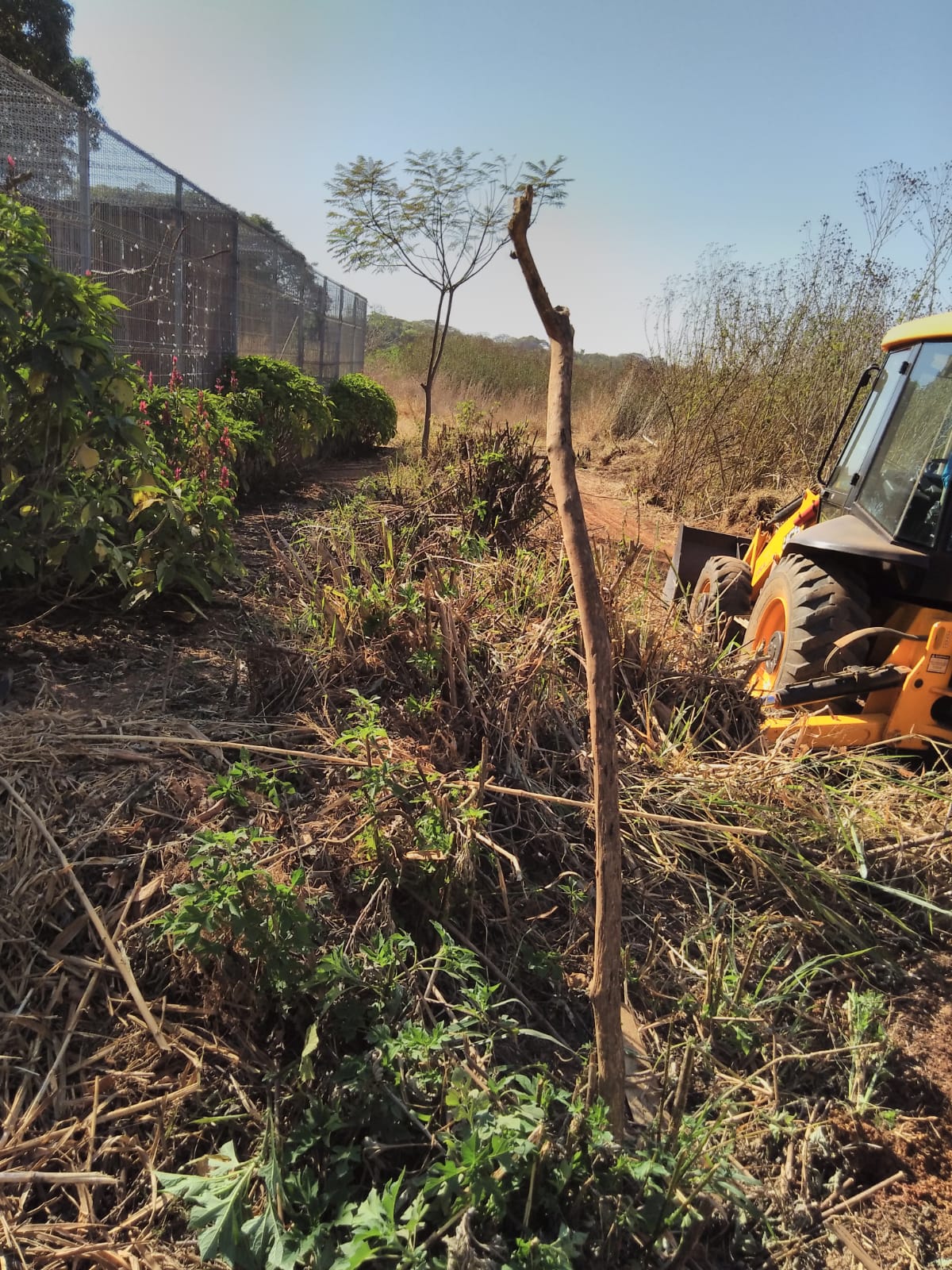 Aceiro no Santuário
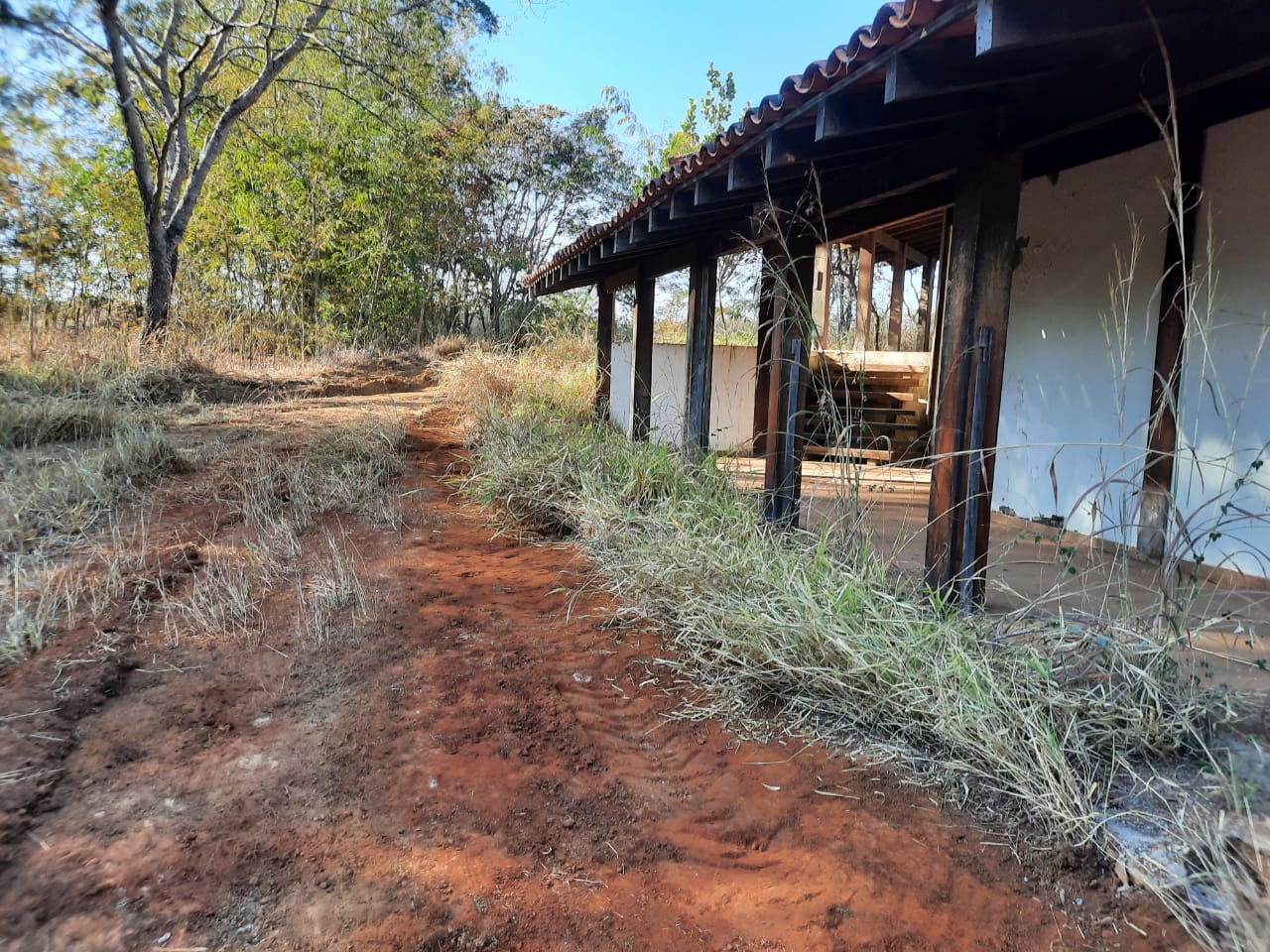 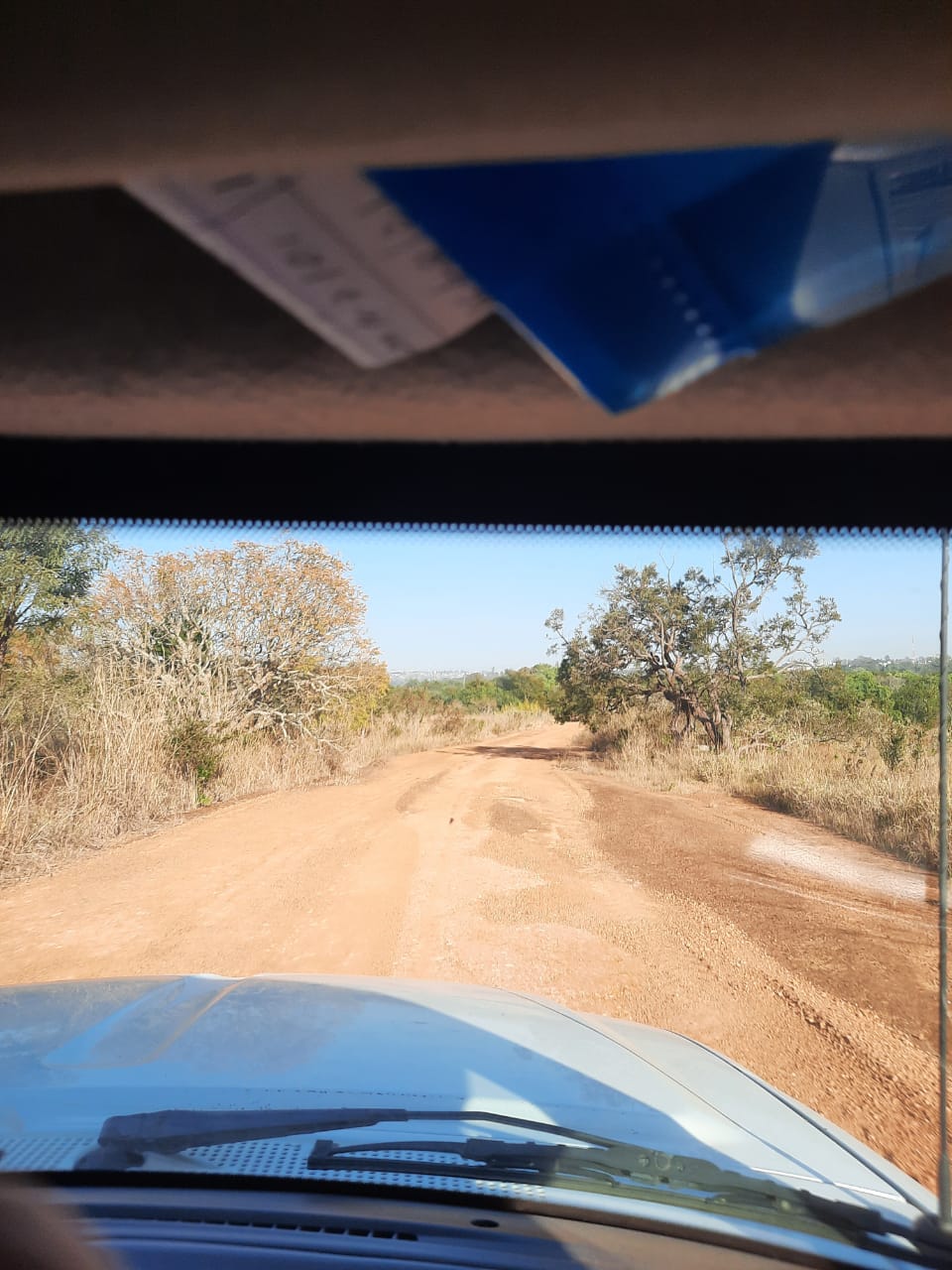 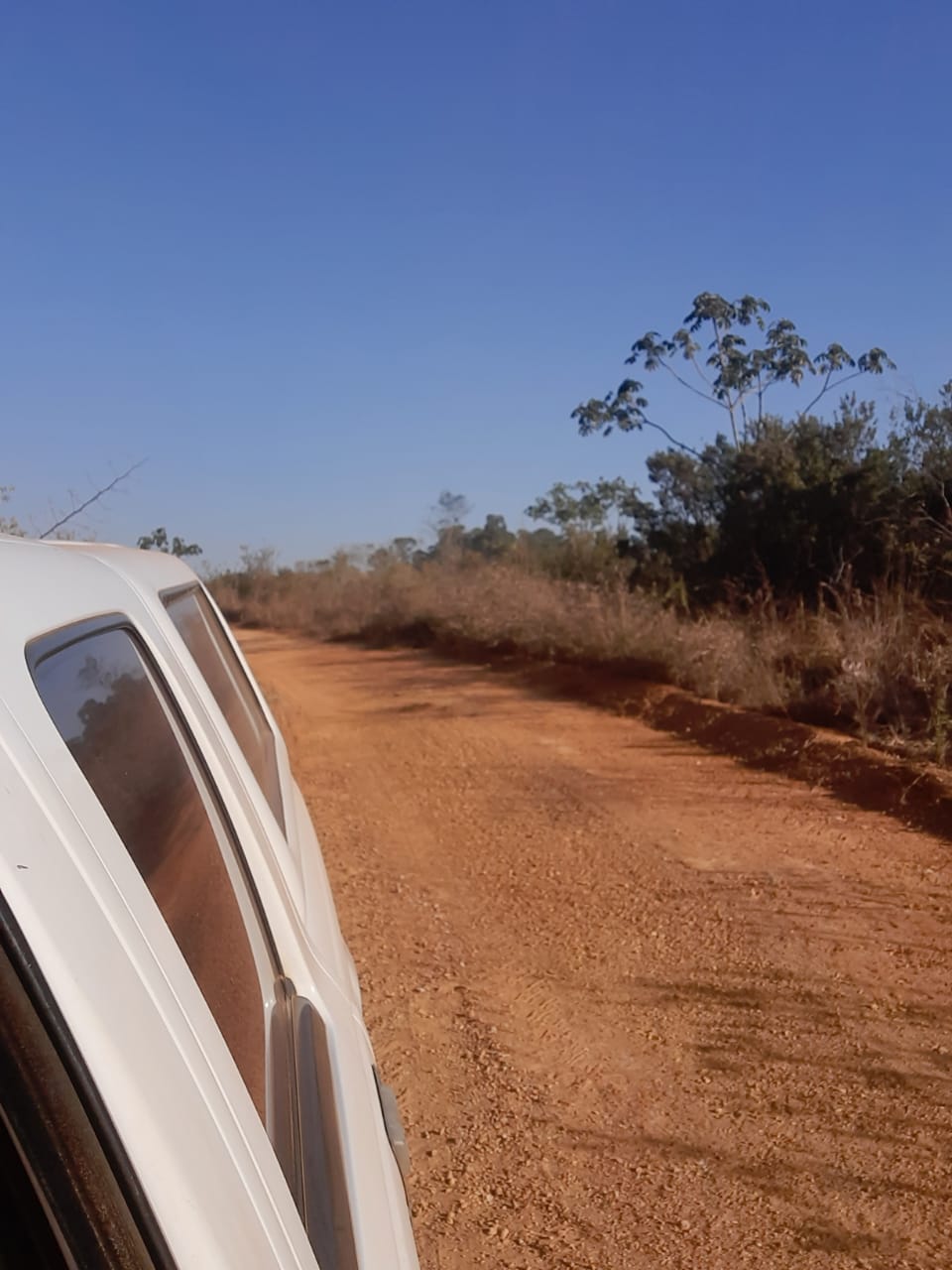 Aceiro no Santuário
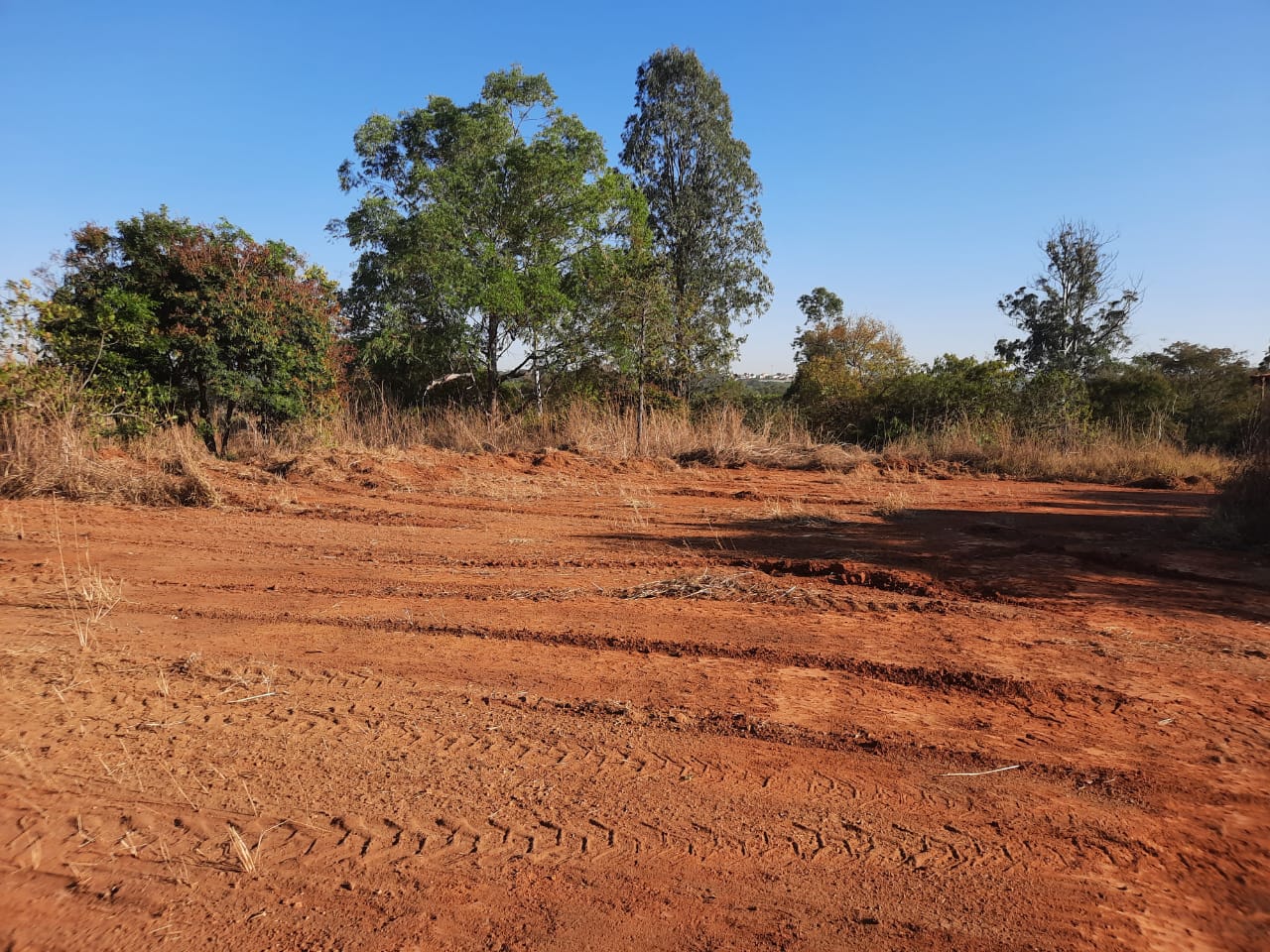 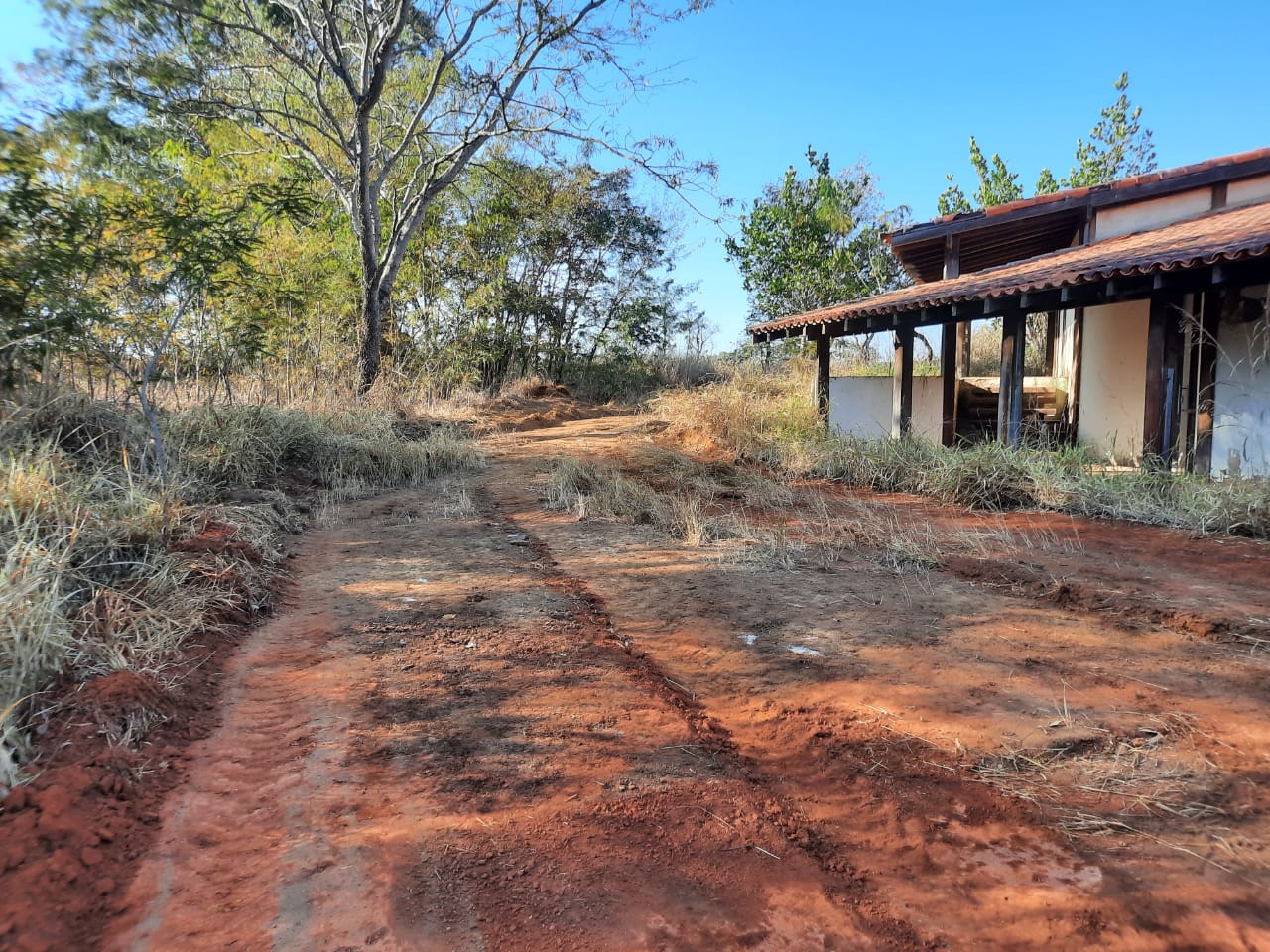 Aceiro no Santuário
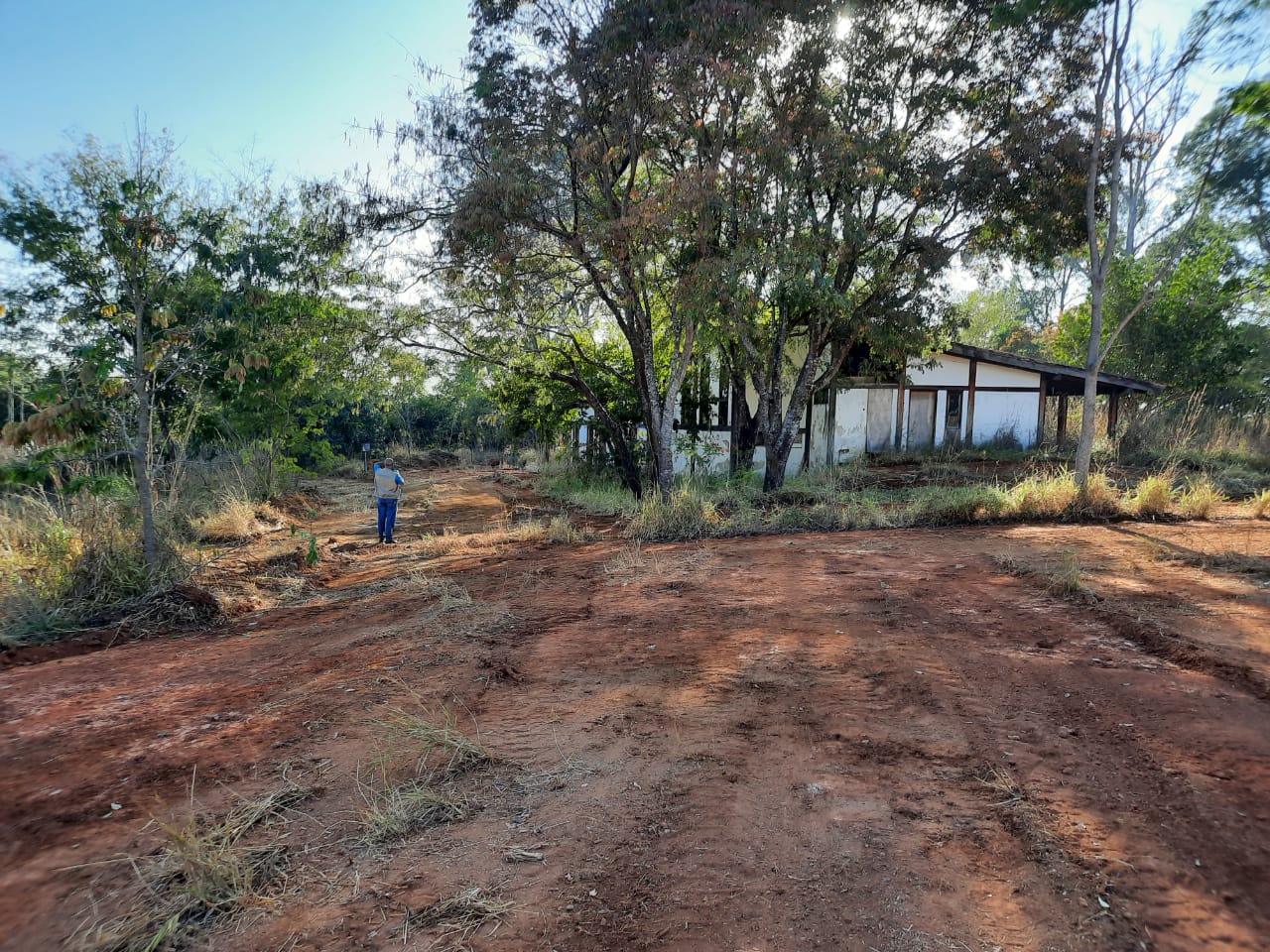 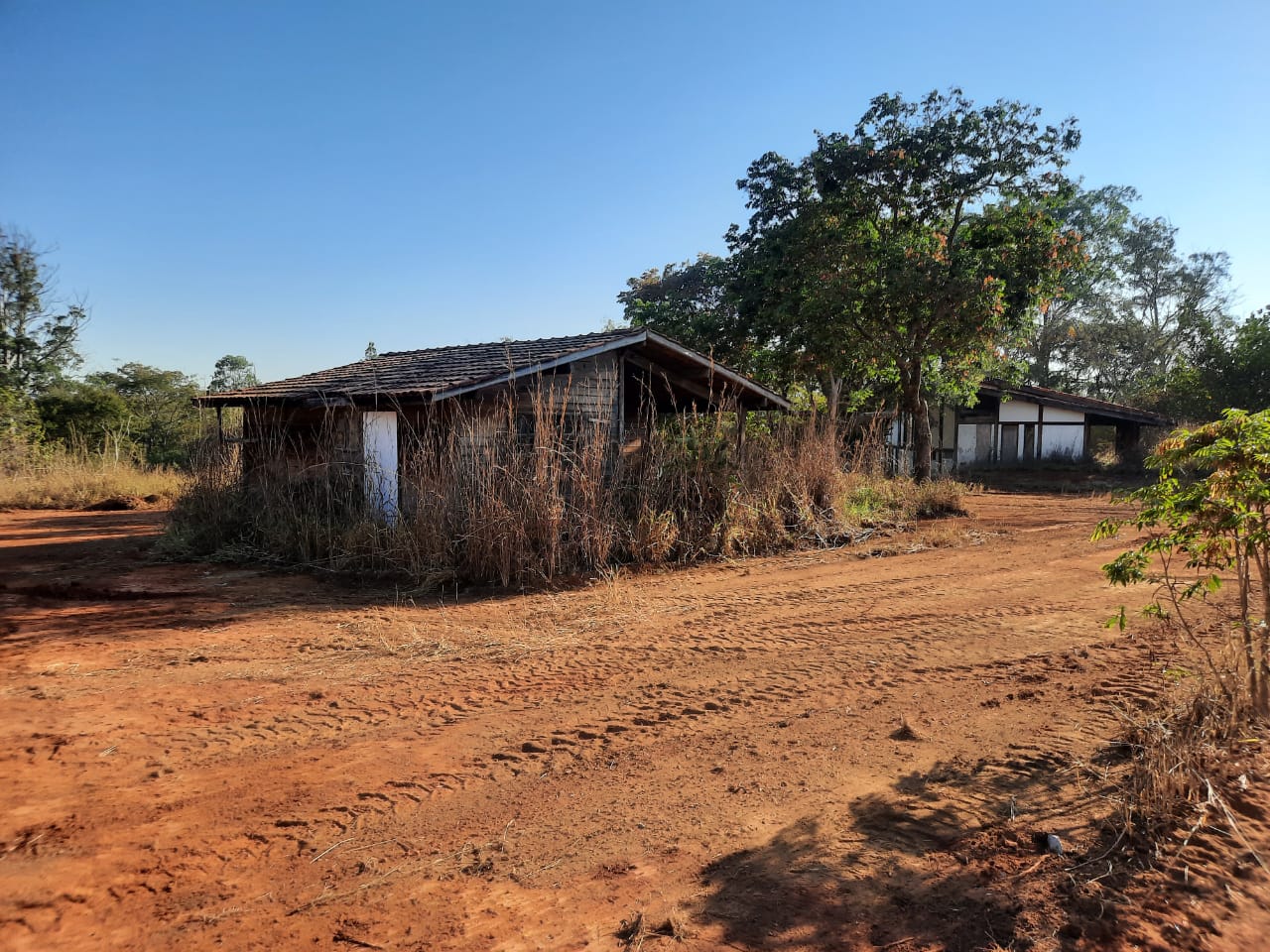 Limpeza do lago dos Patos
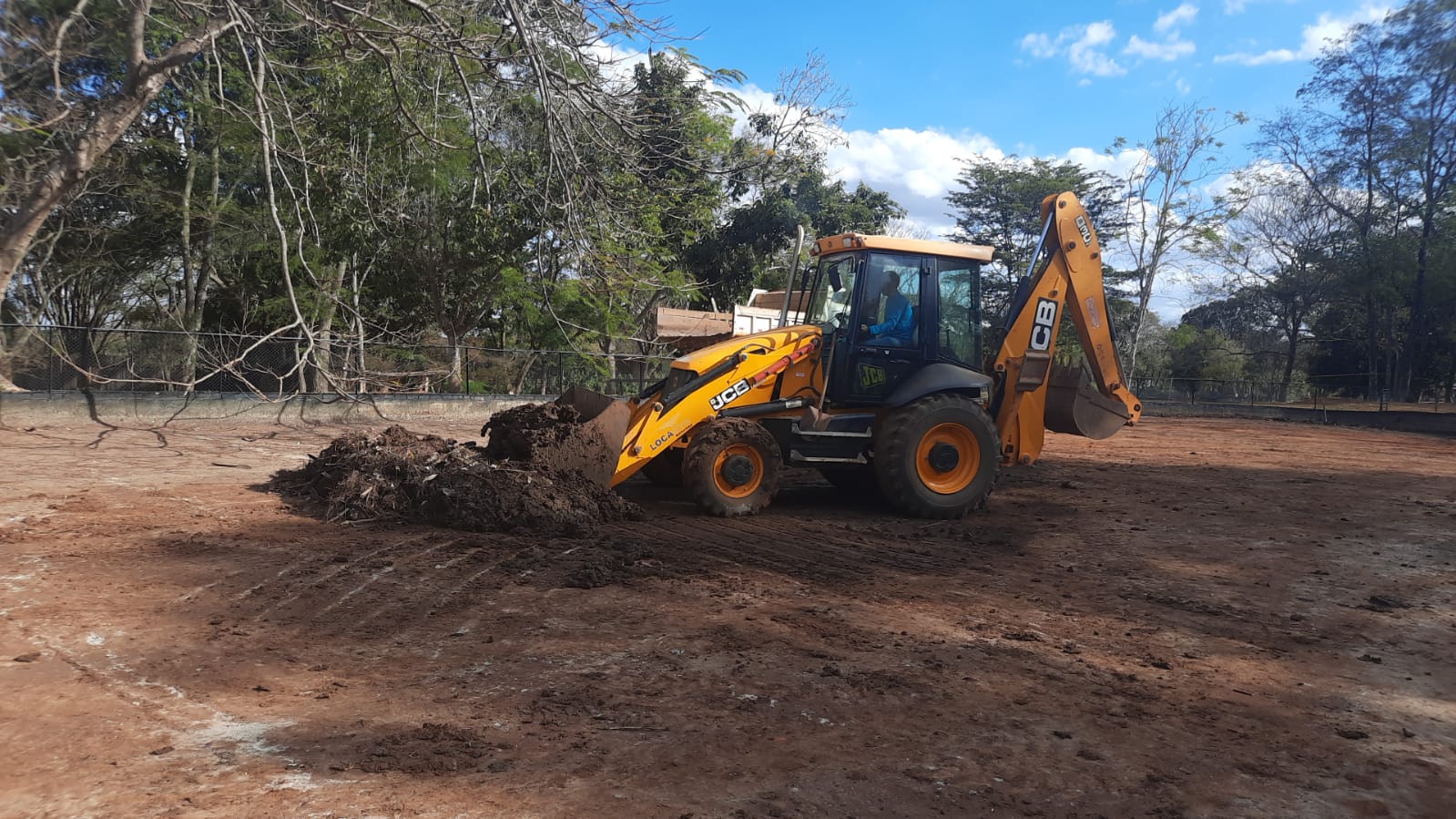 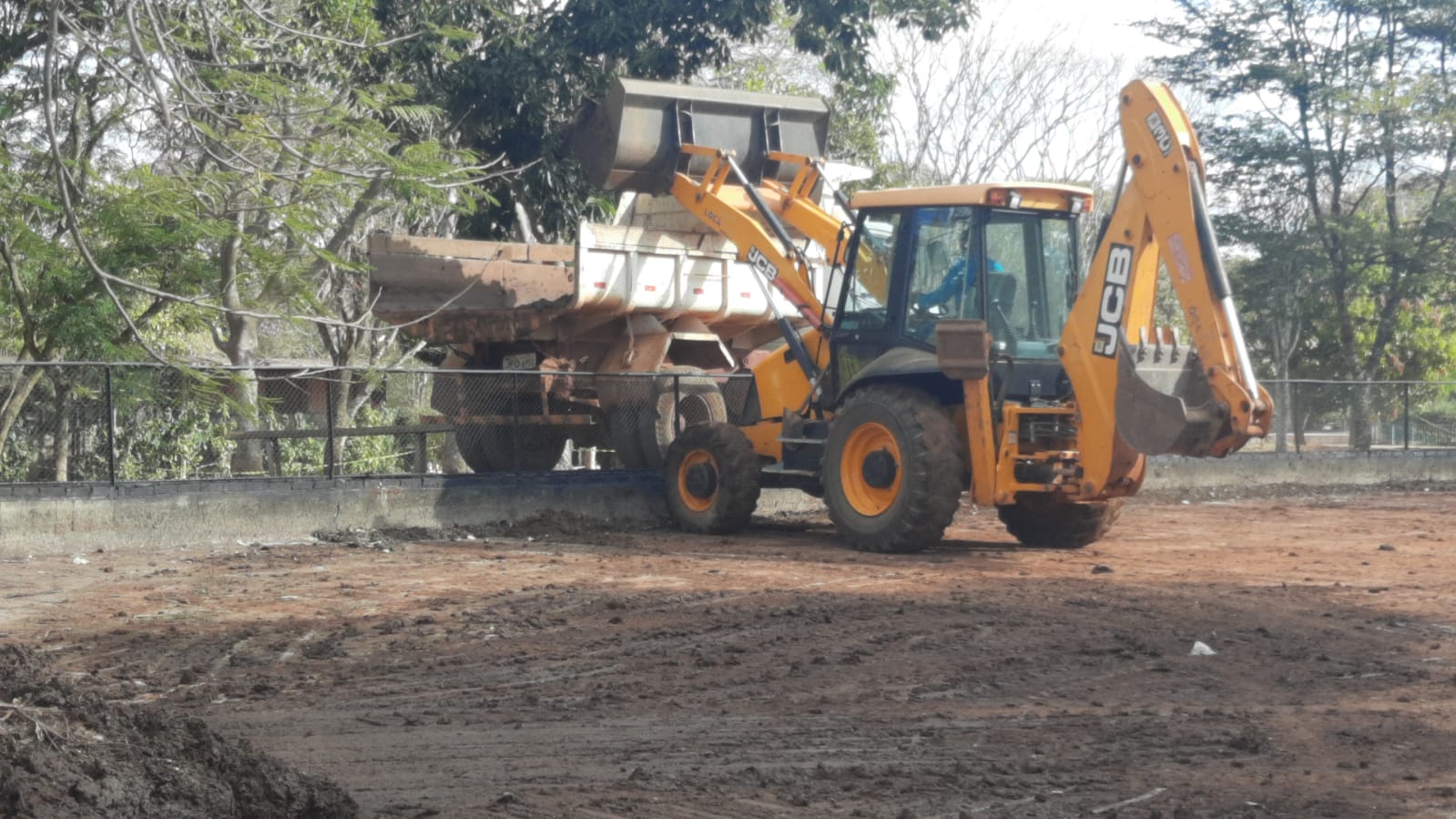 Reinstalação do Tuiuiú
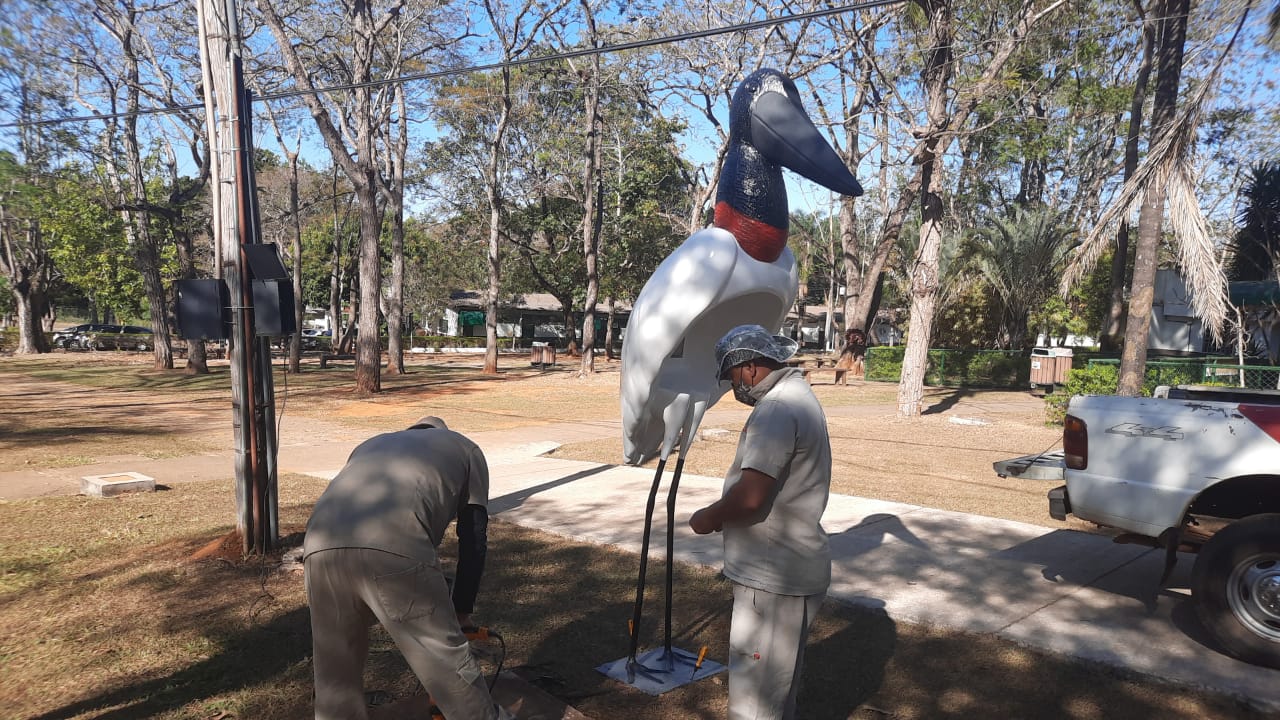 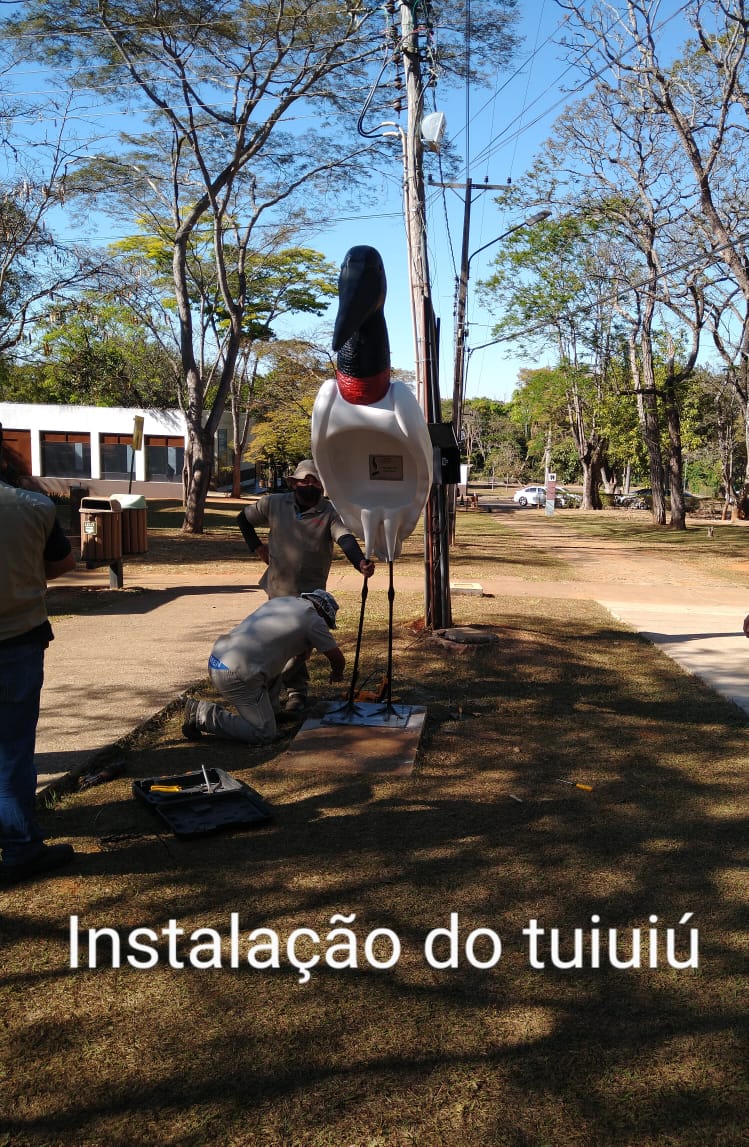 Protótipo – para totem da Portaria Principal
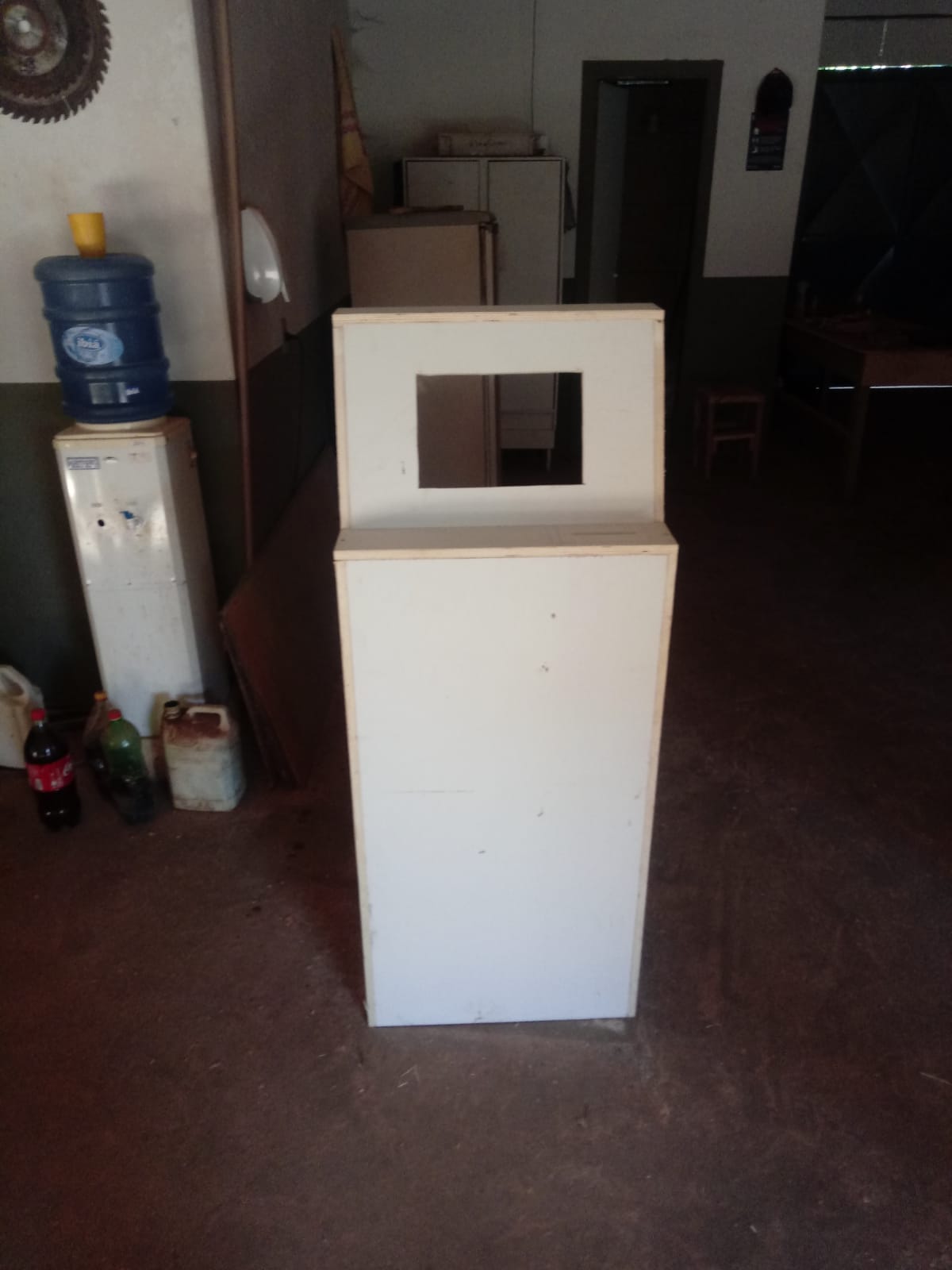 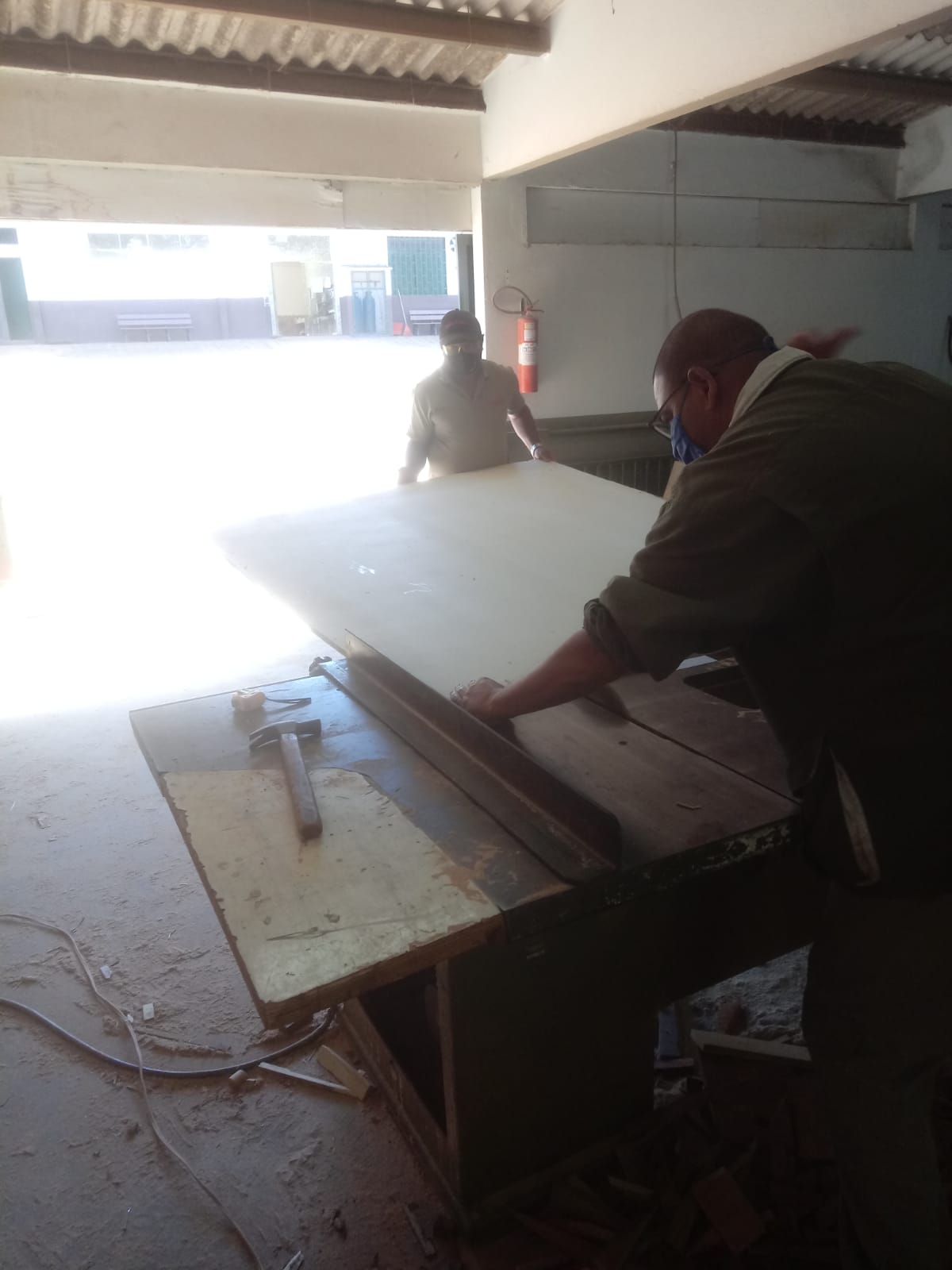 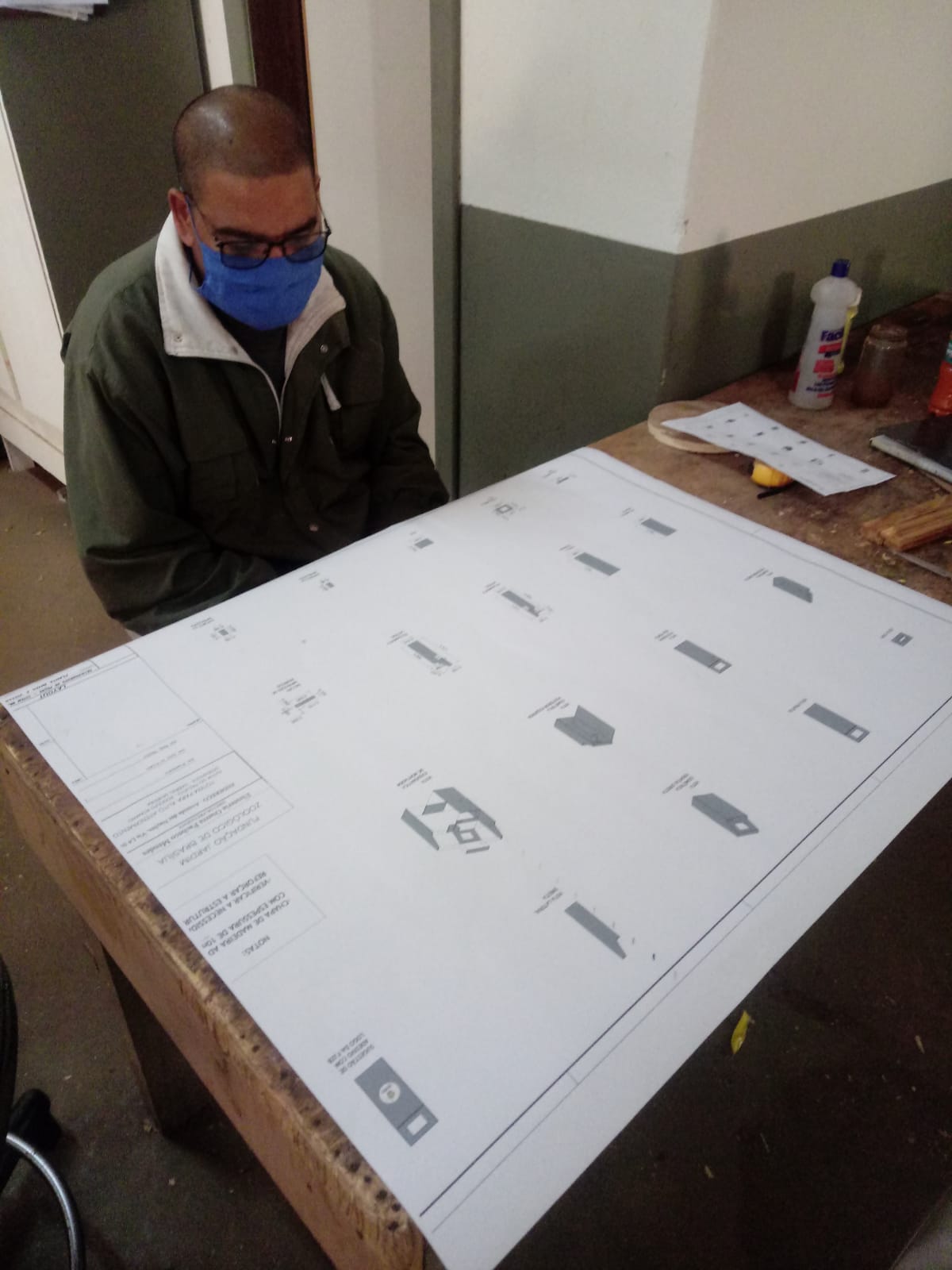 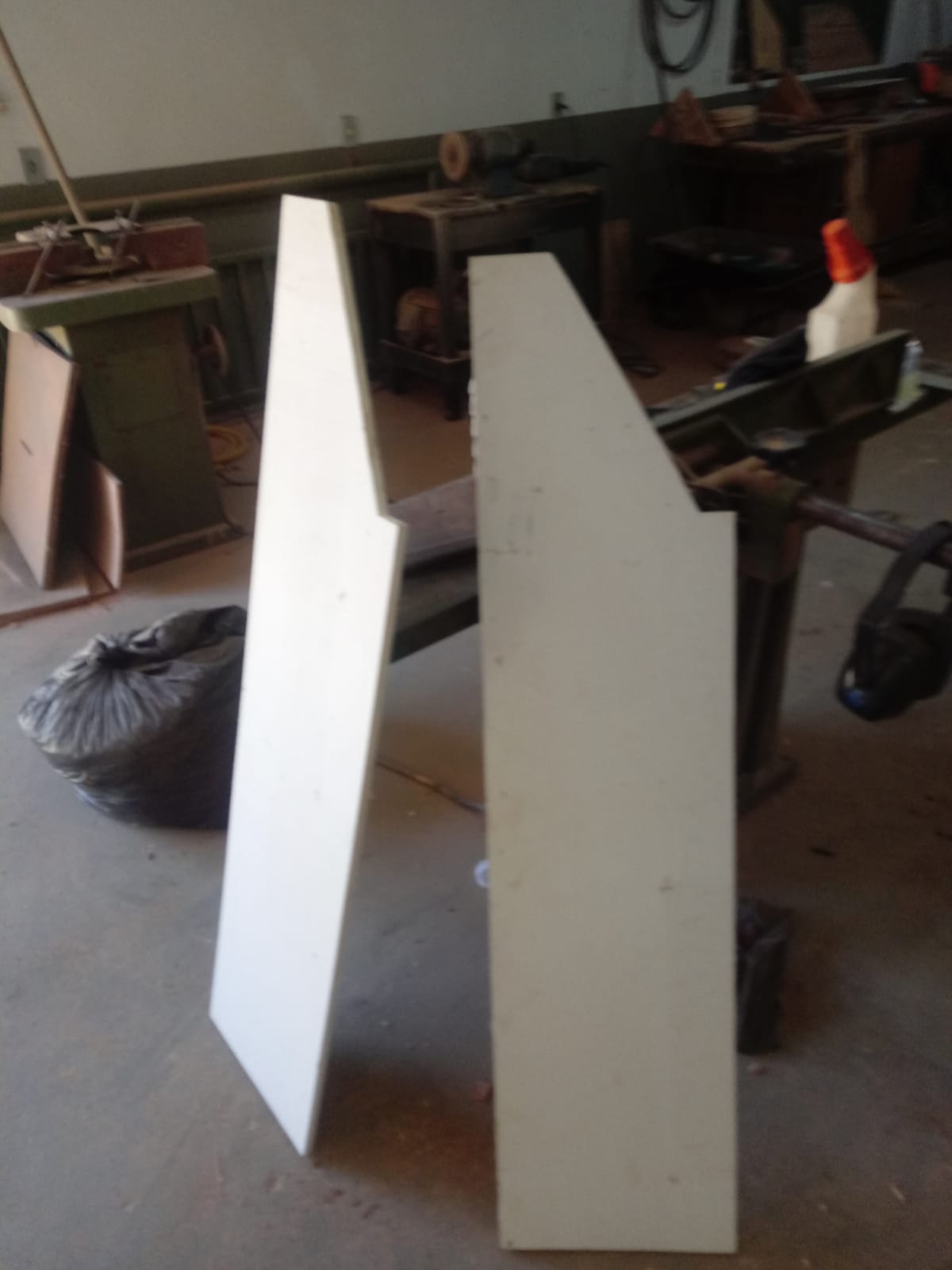 Protótipo – para totem da Portaria Principal
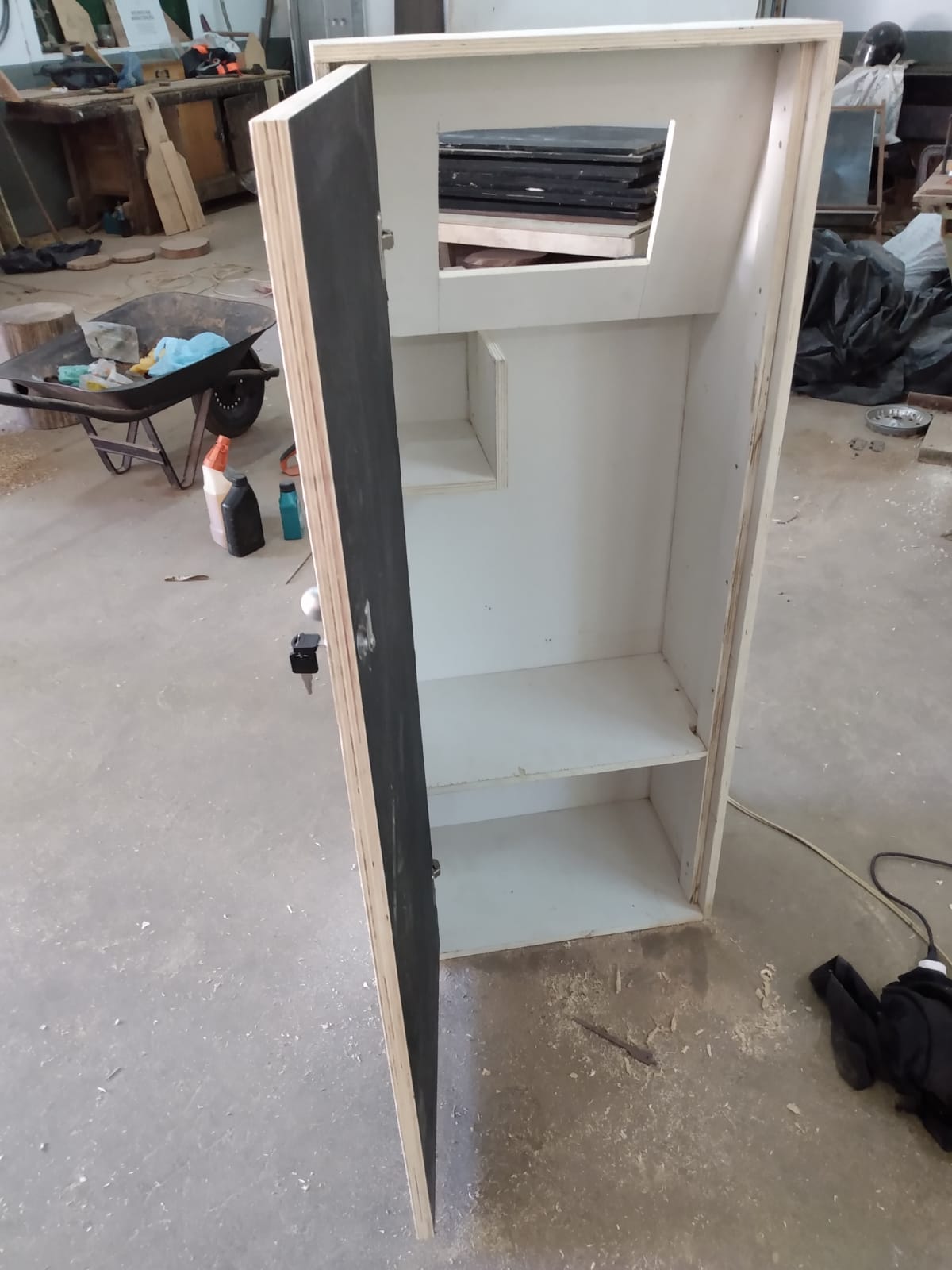 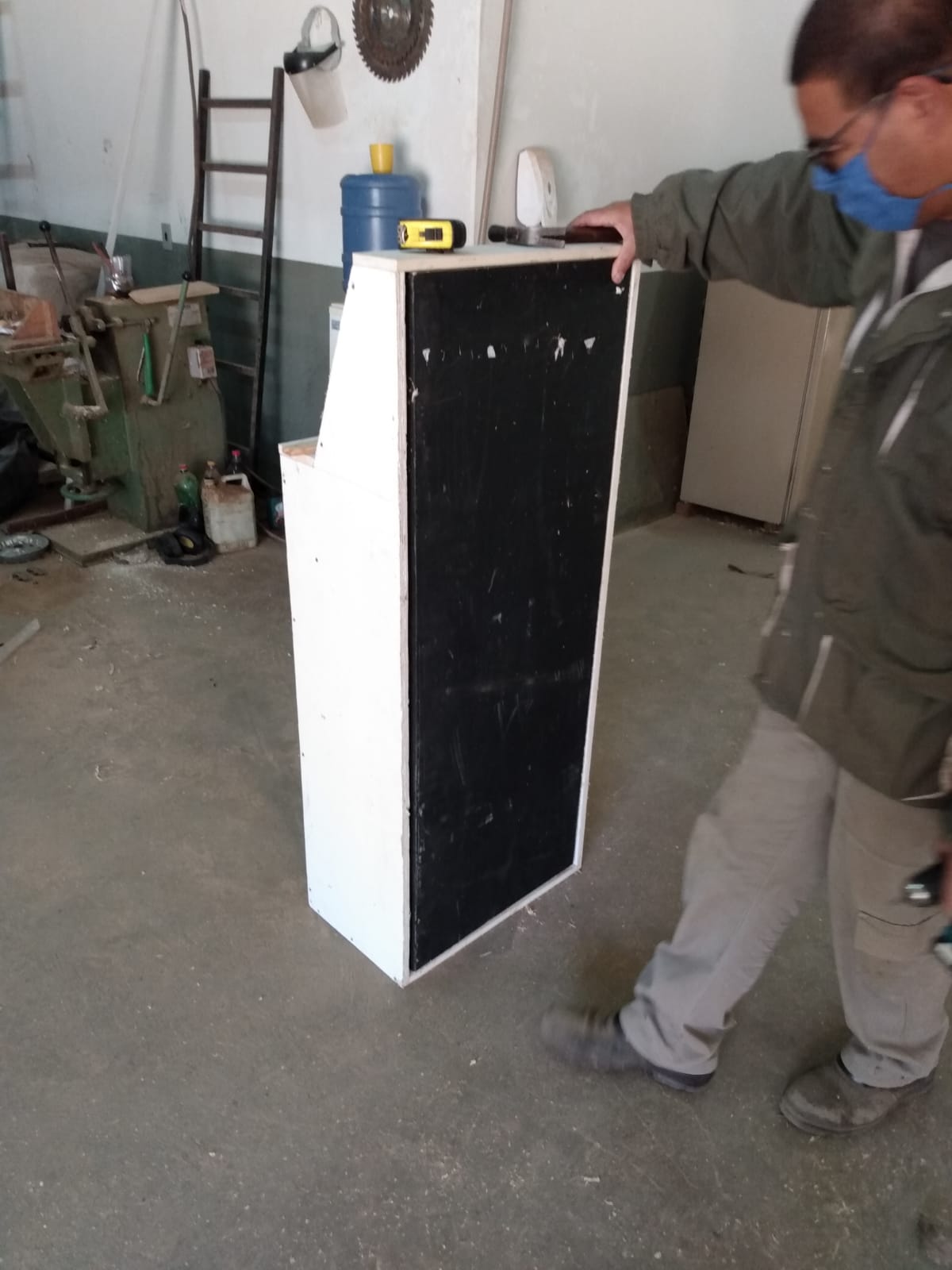 Parede de divisórias no CEMFA
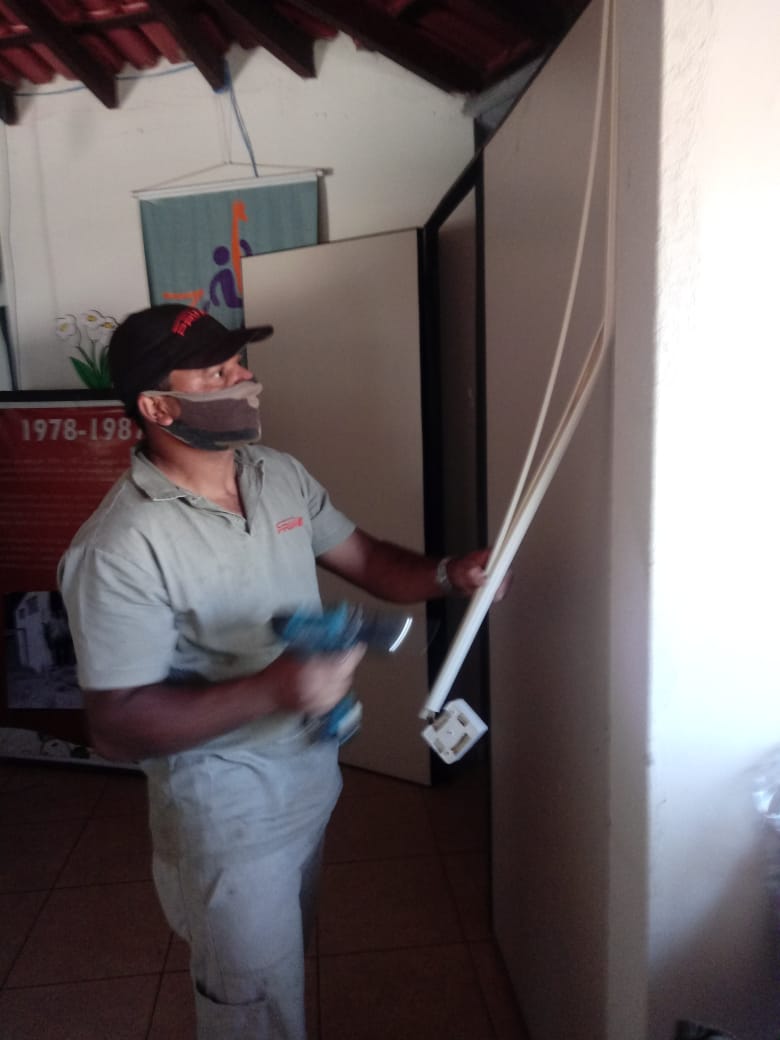 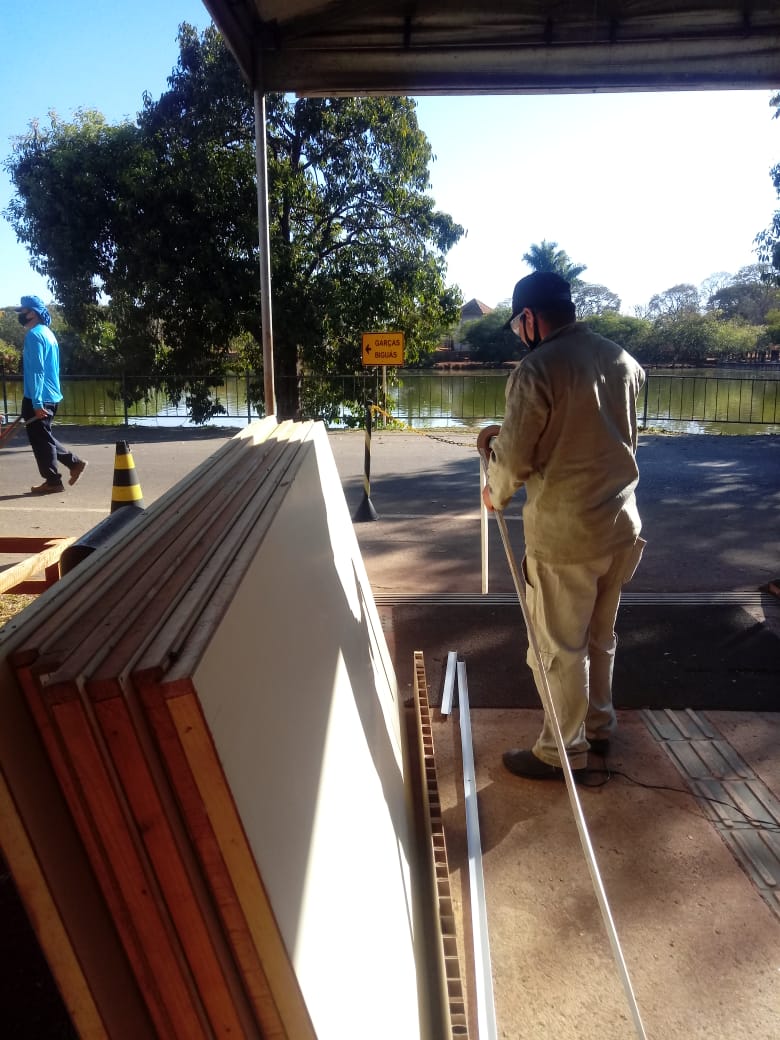 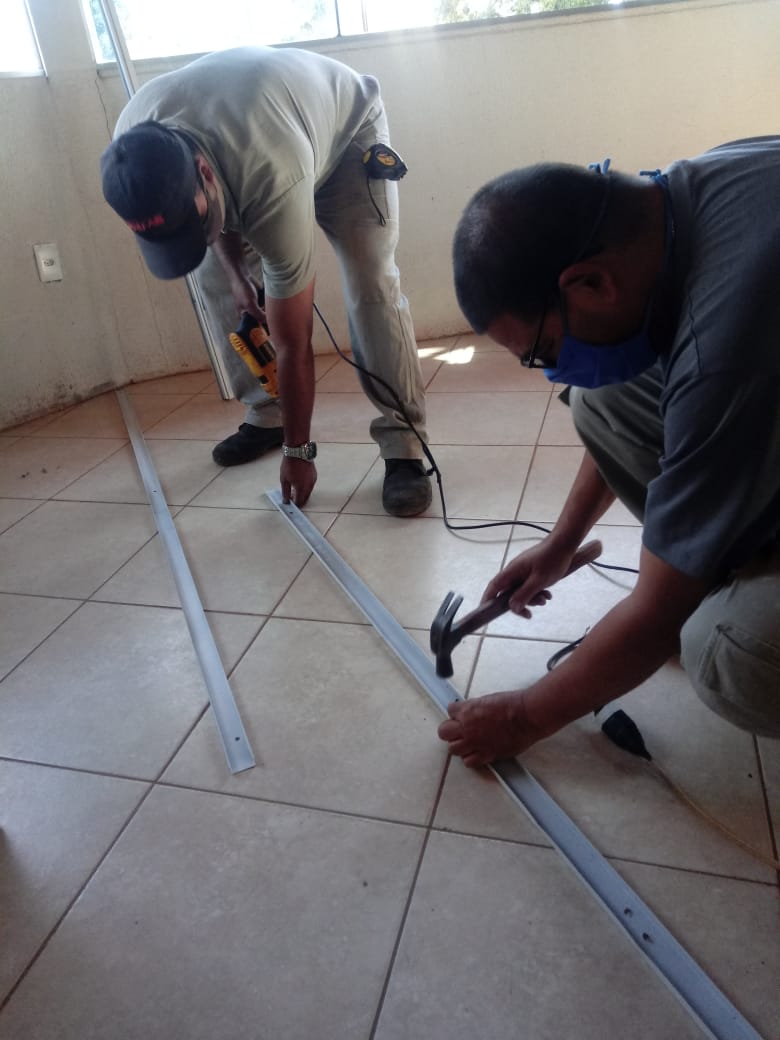 Parede de divisórias no CEMFA
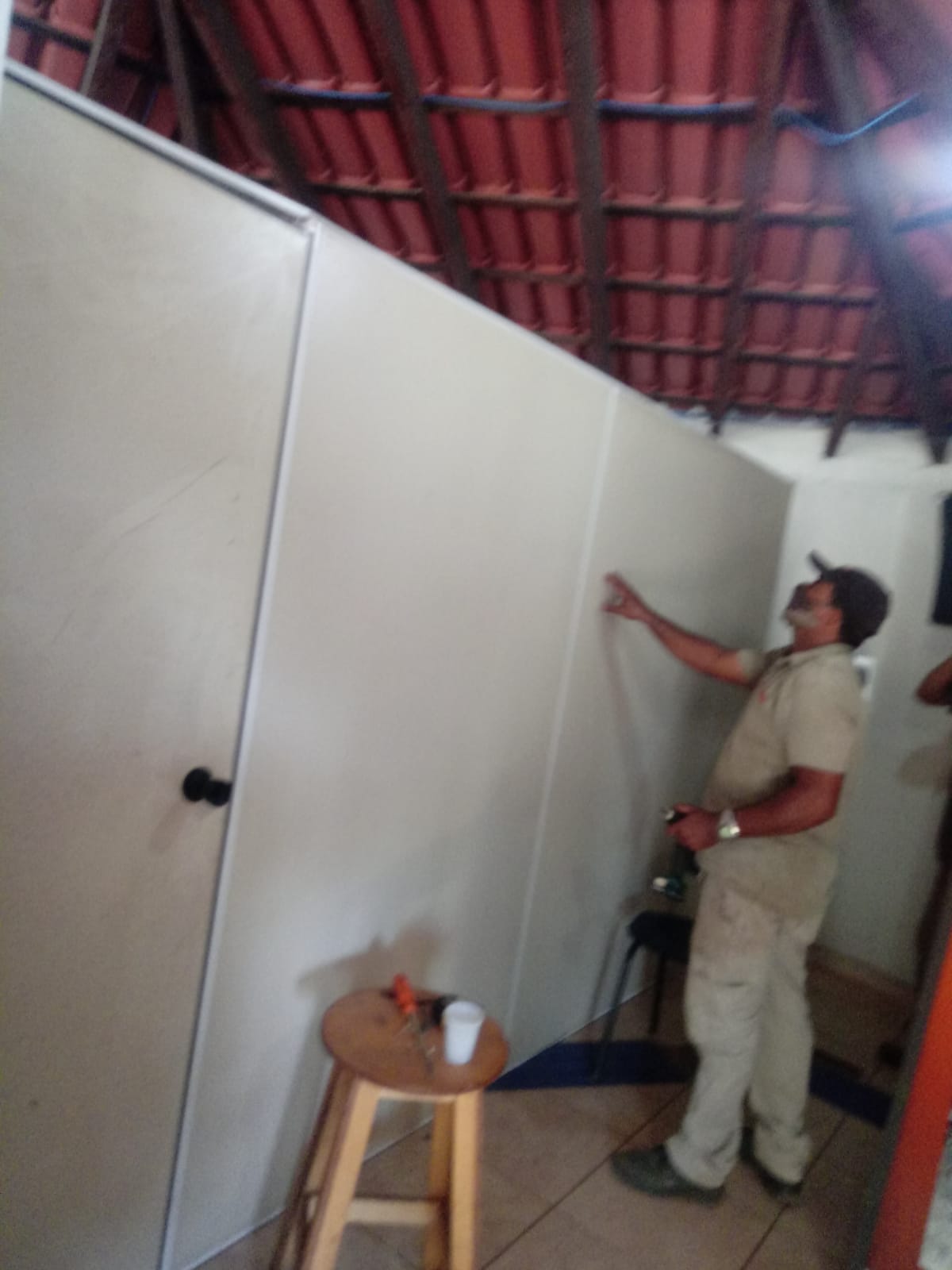 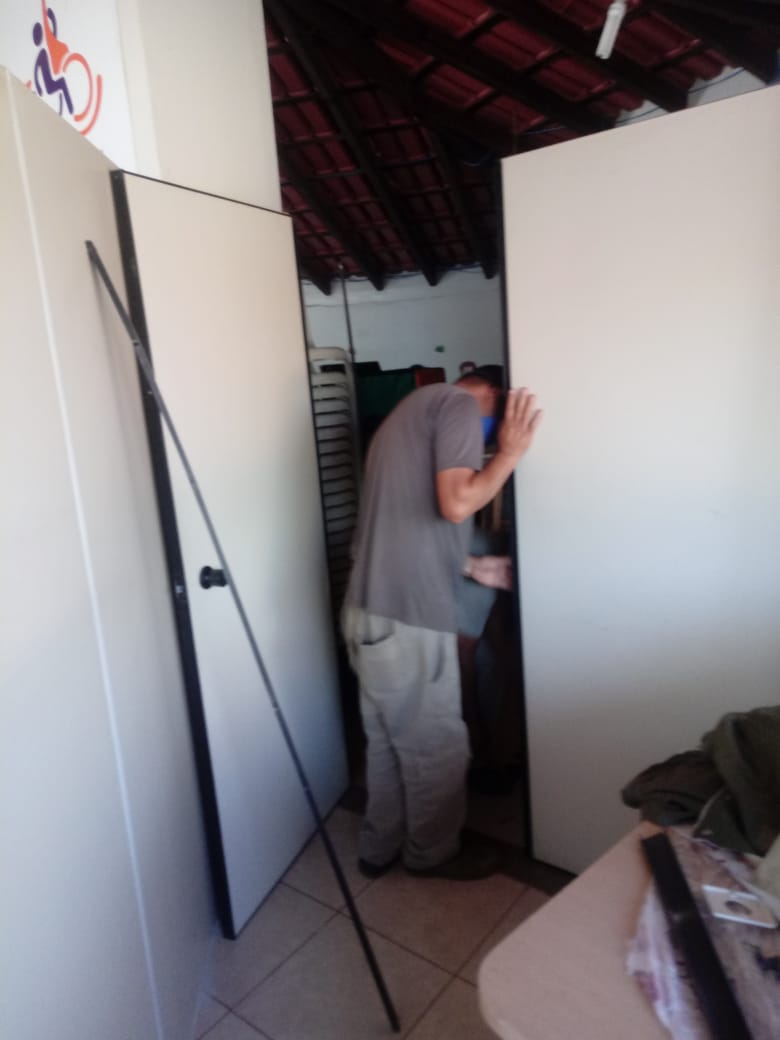 Reforma, pintura e Instalação porta Banheiro Borboletário
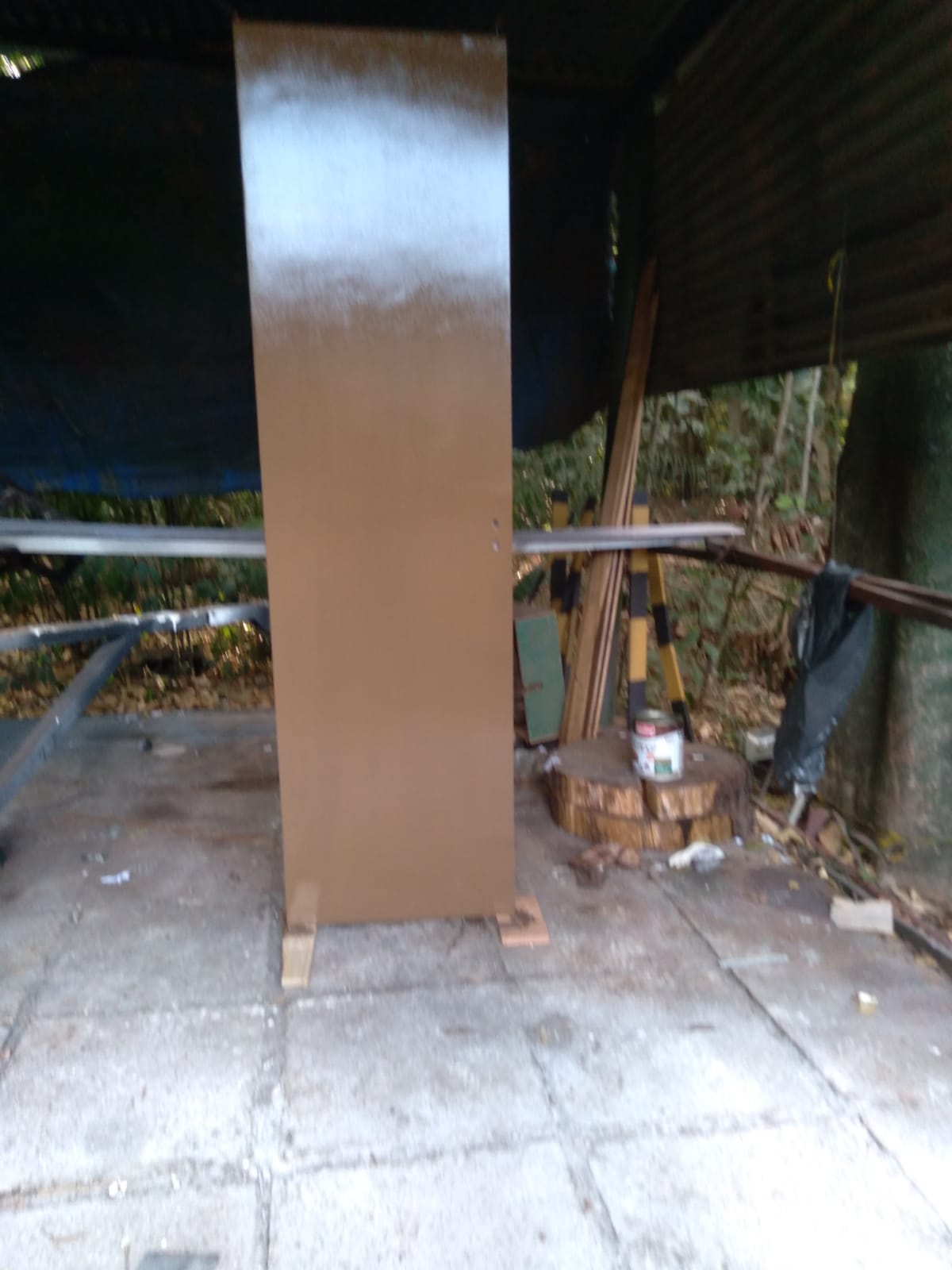 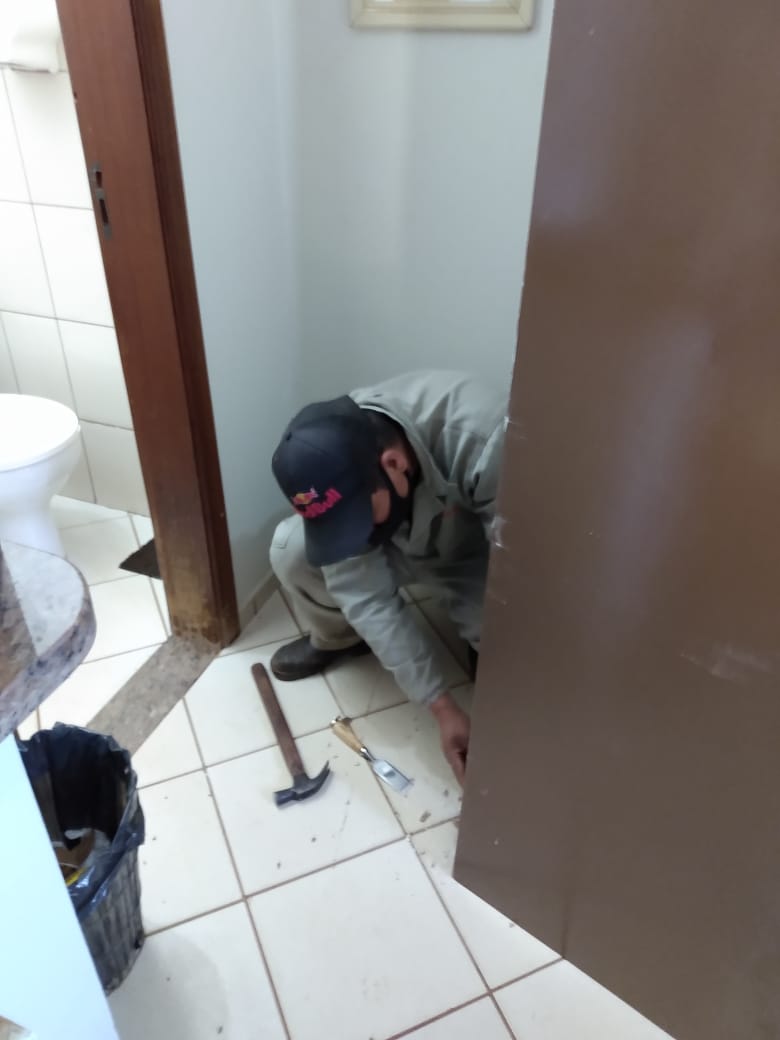 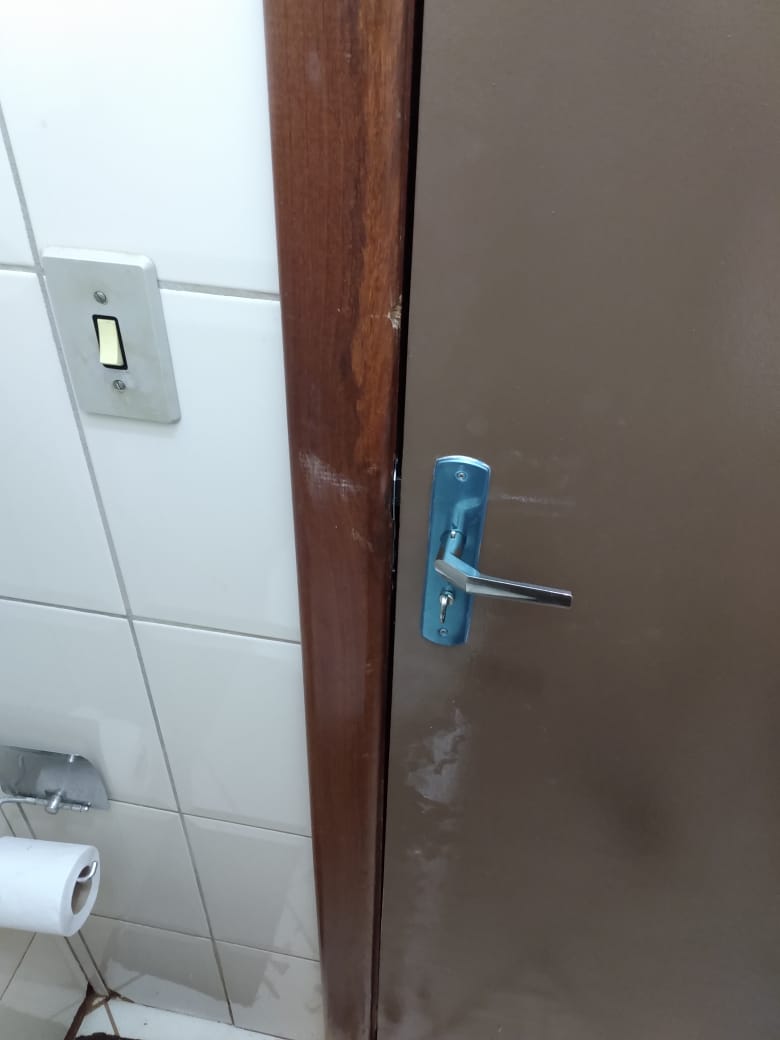 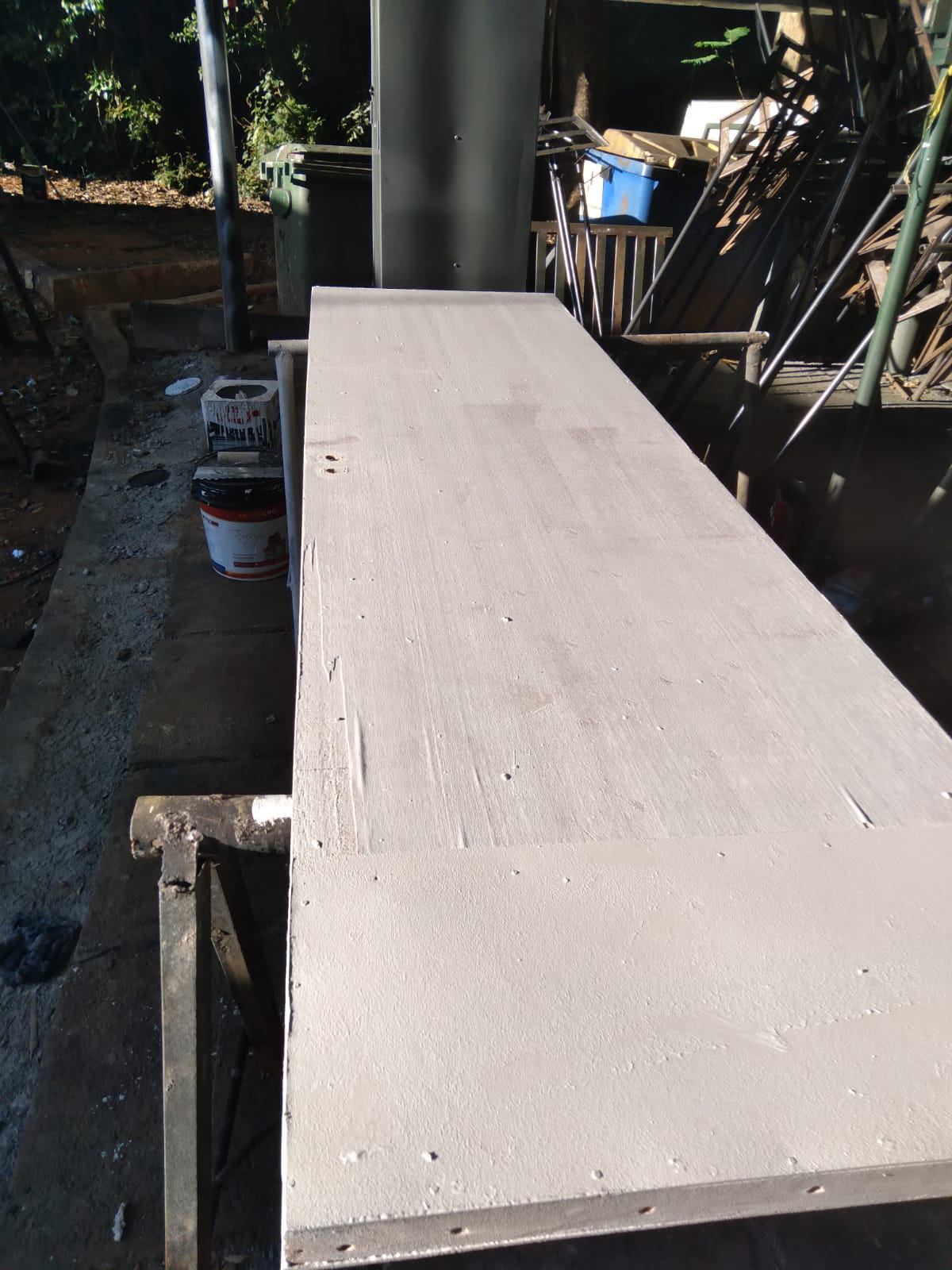 Reforma de mesa para recinto das aves
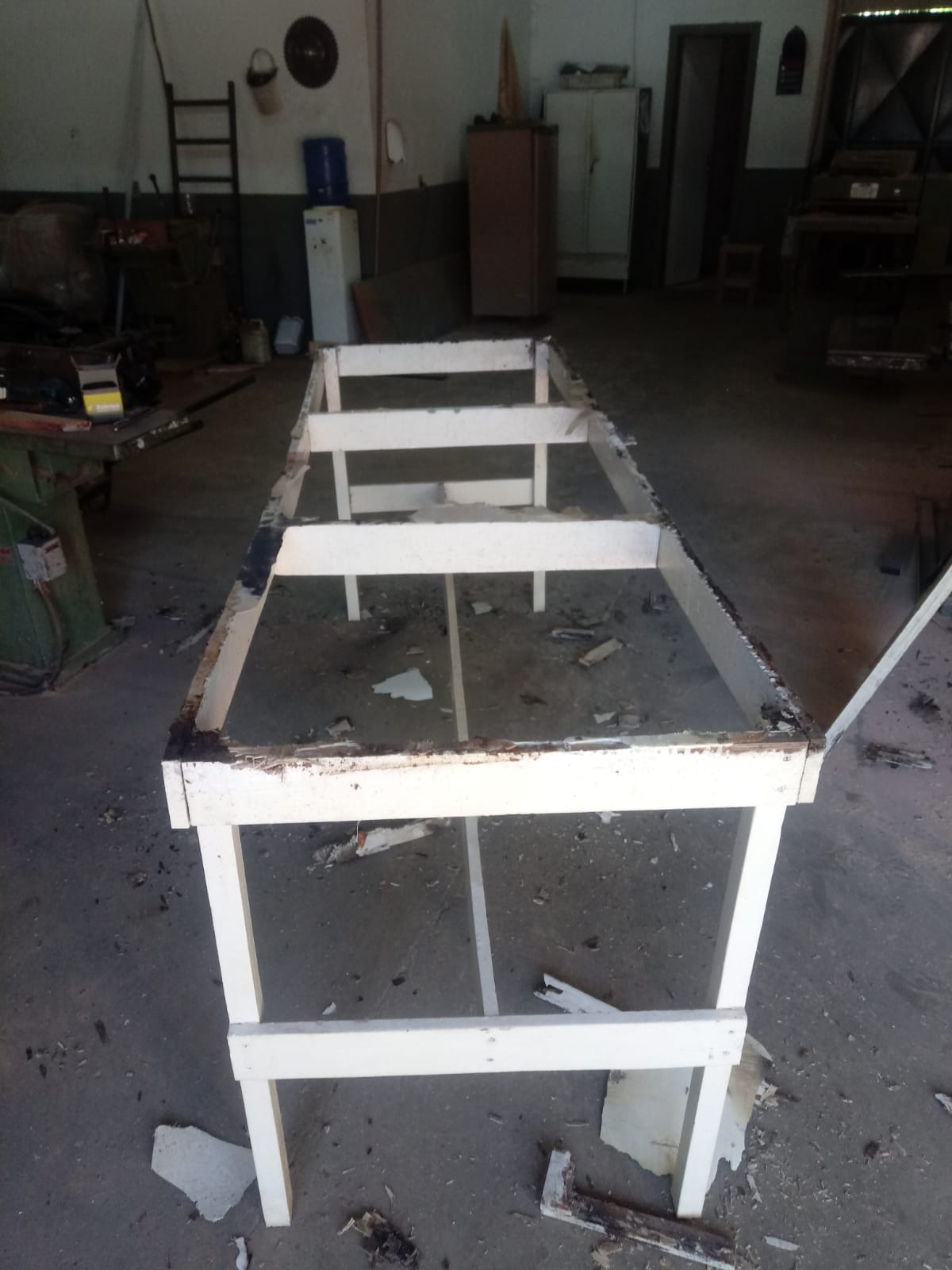 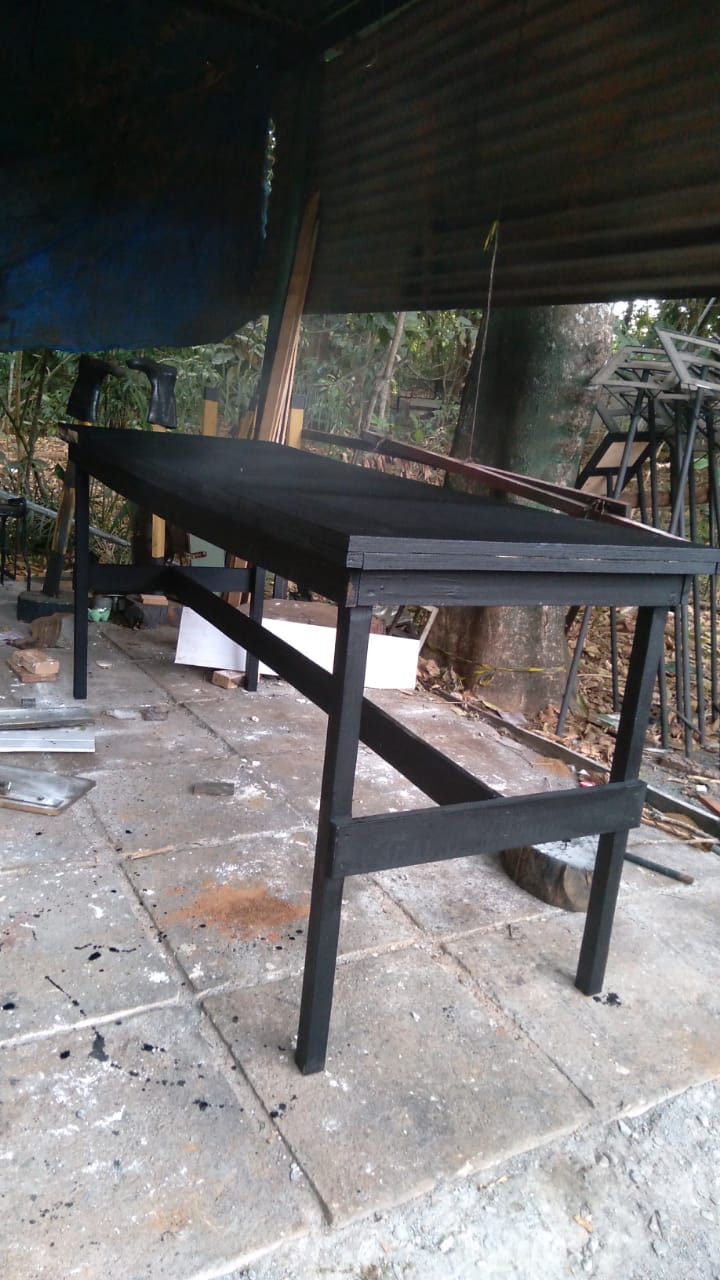 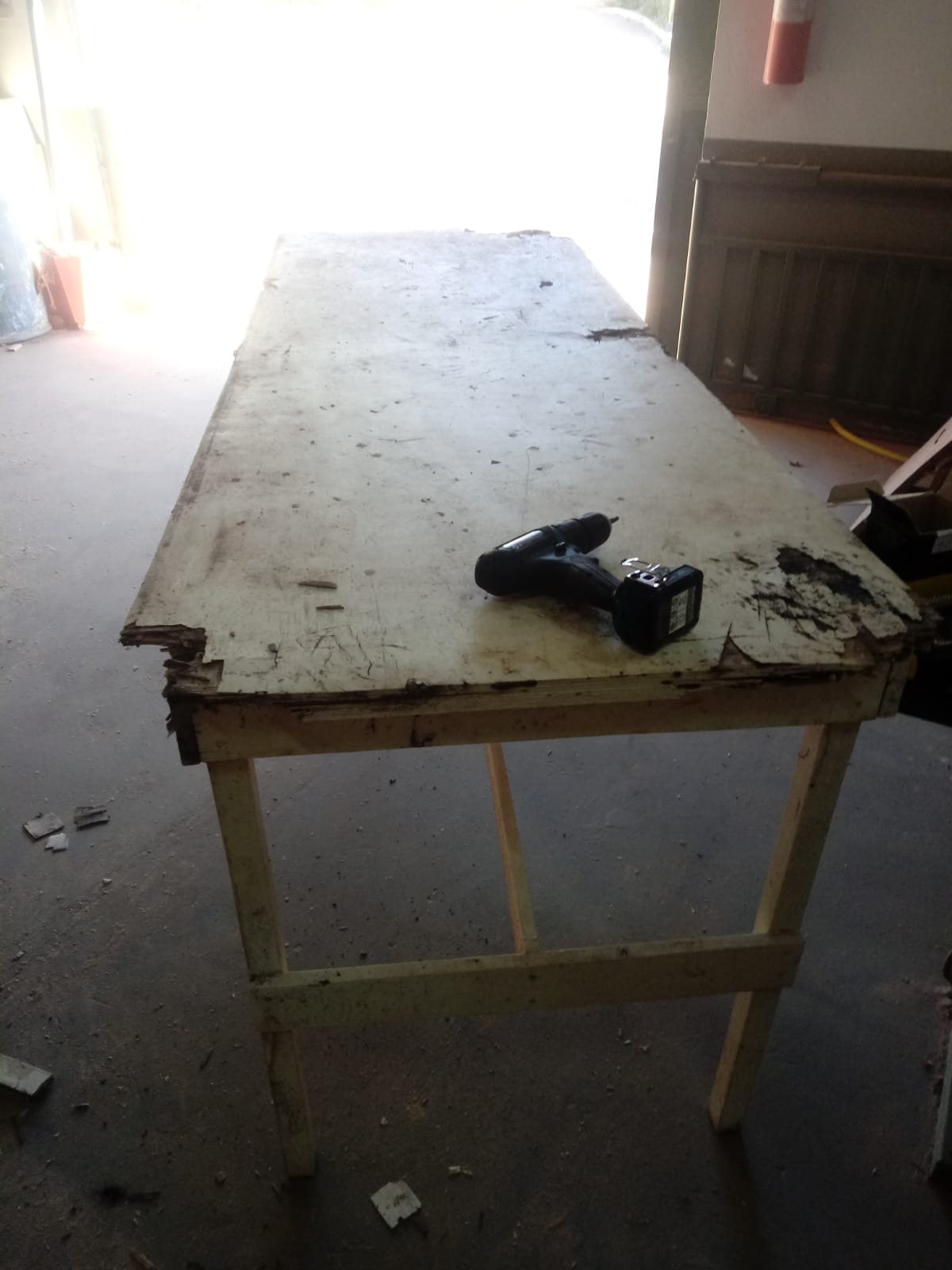 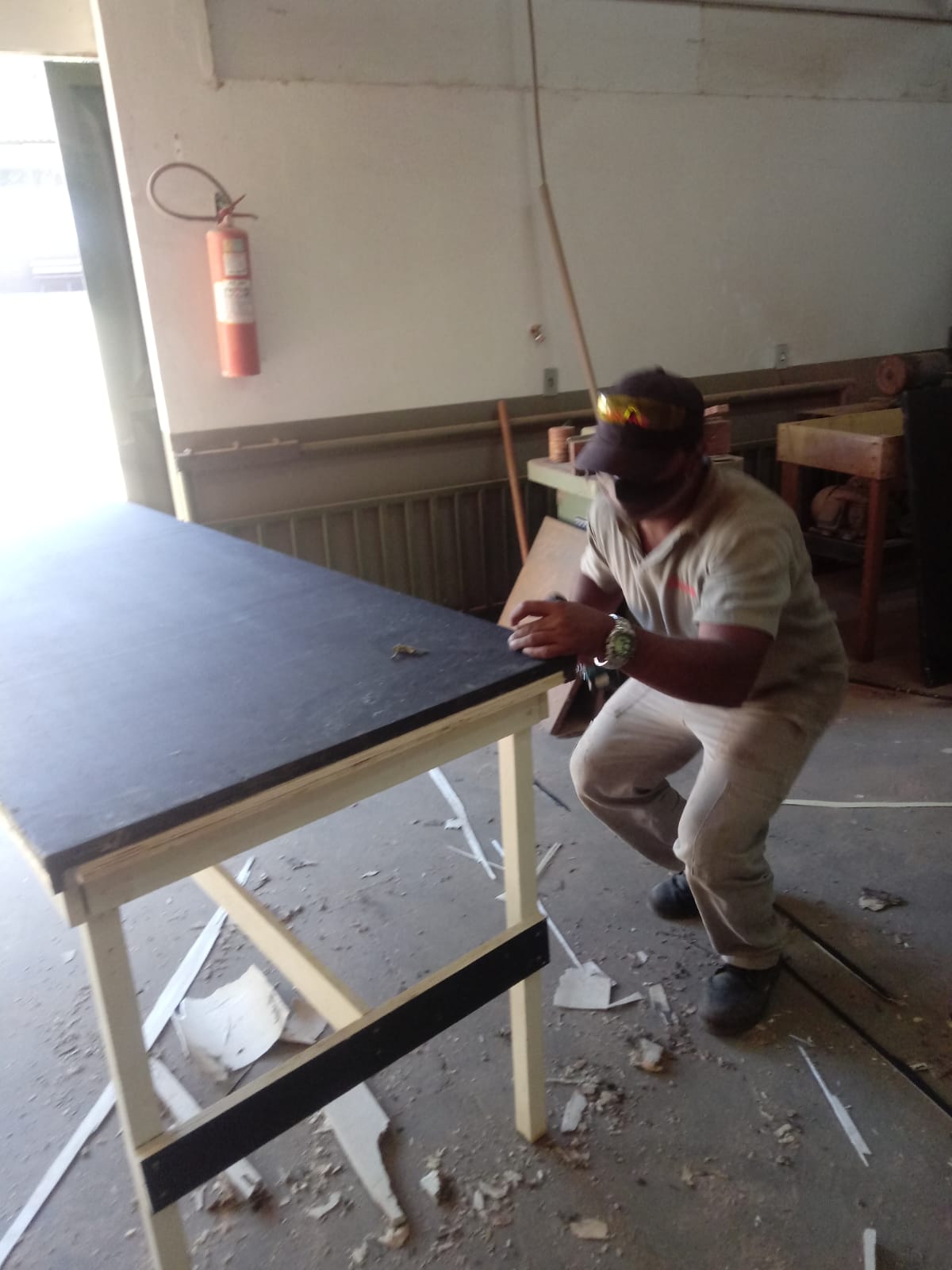 Manutenção de duas caixas de recinto para o Borboletário
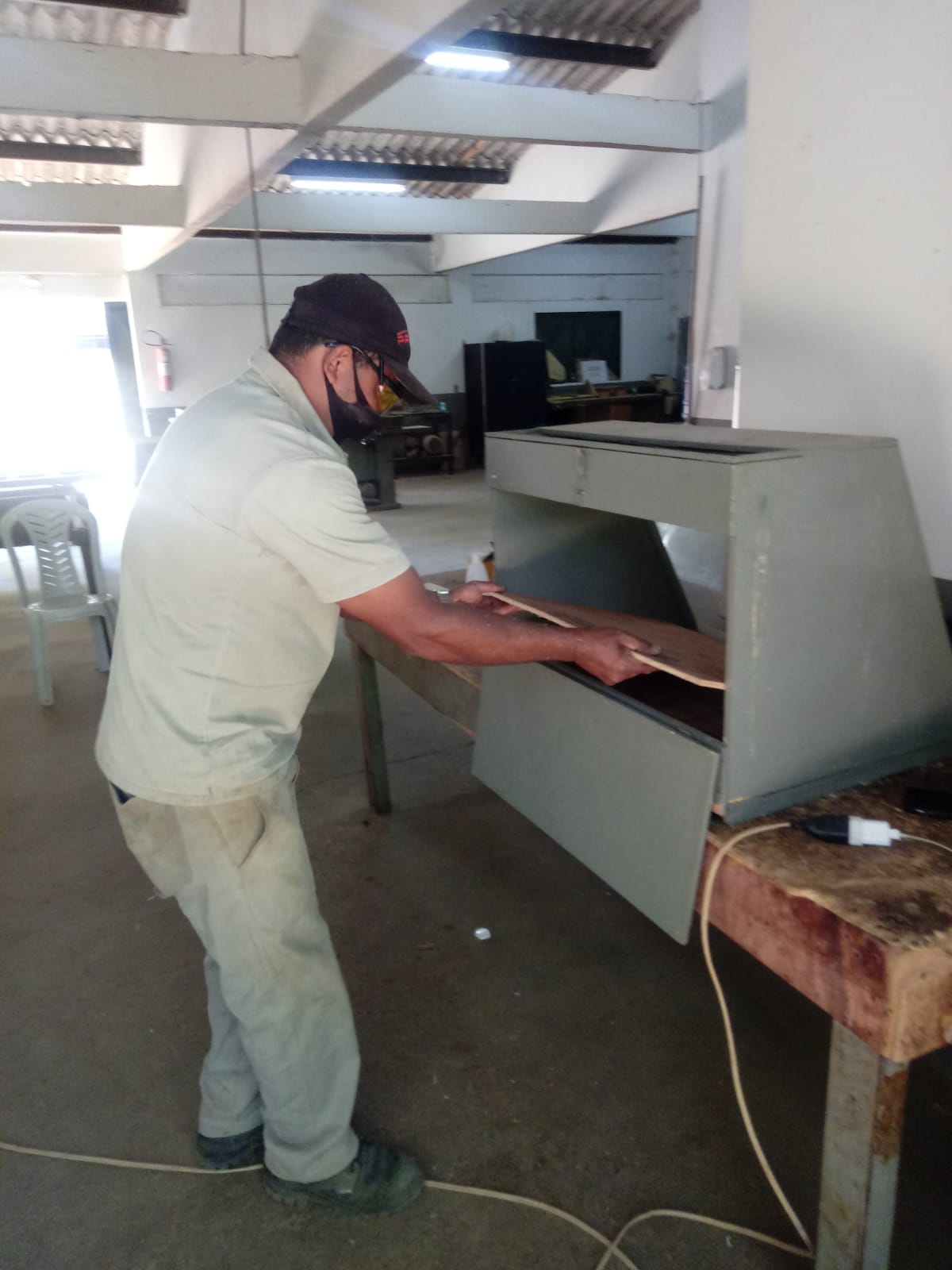 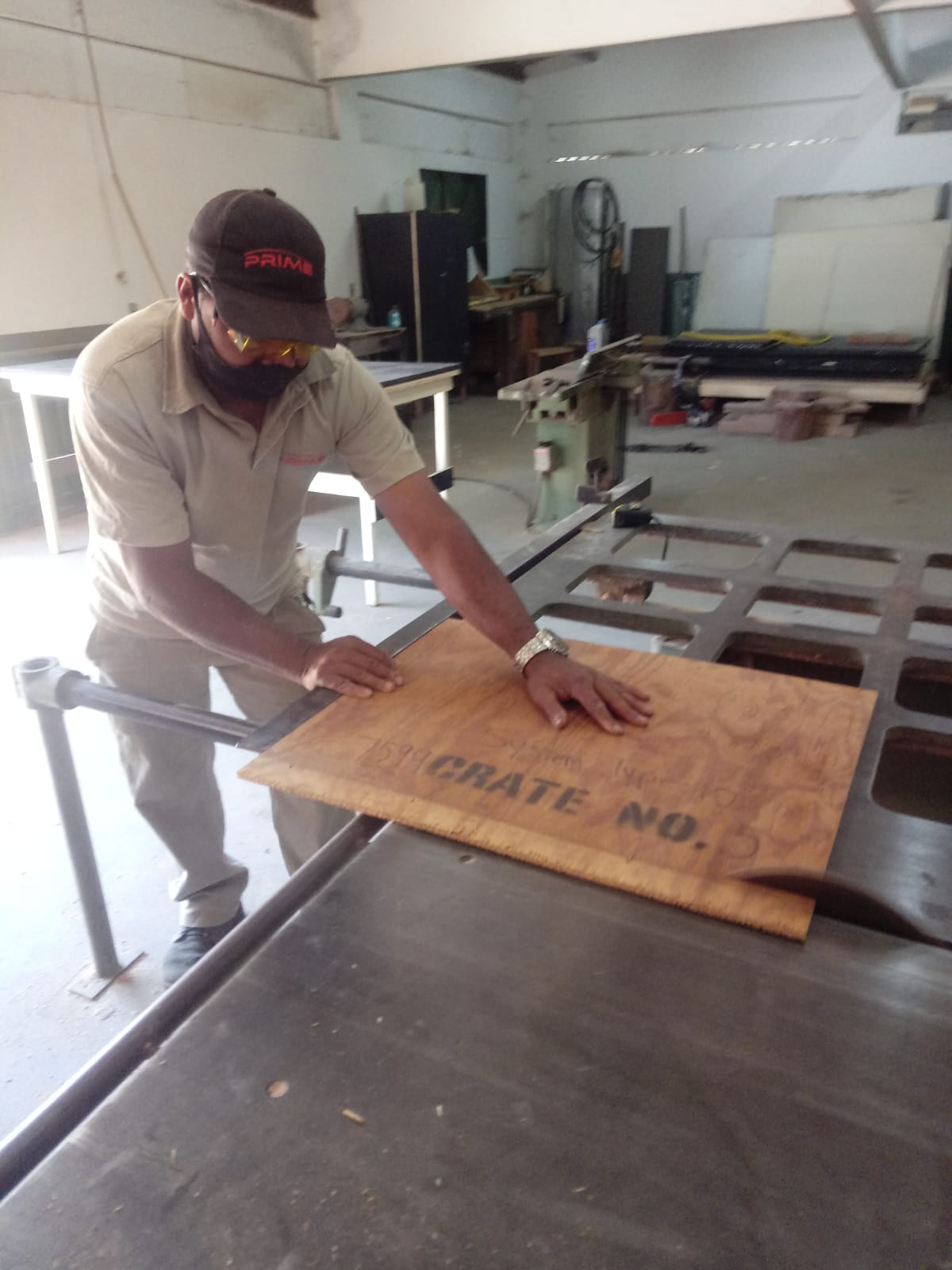 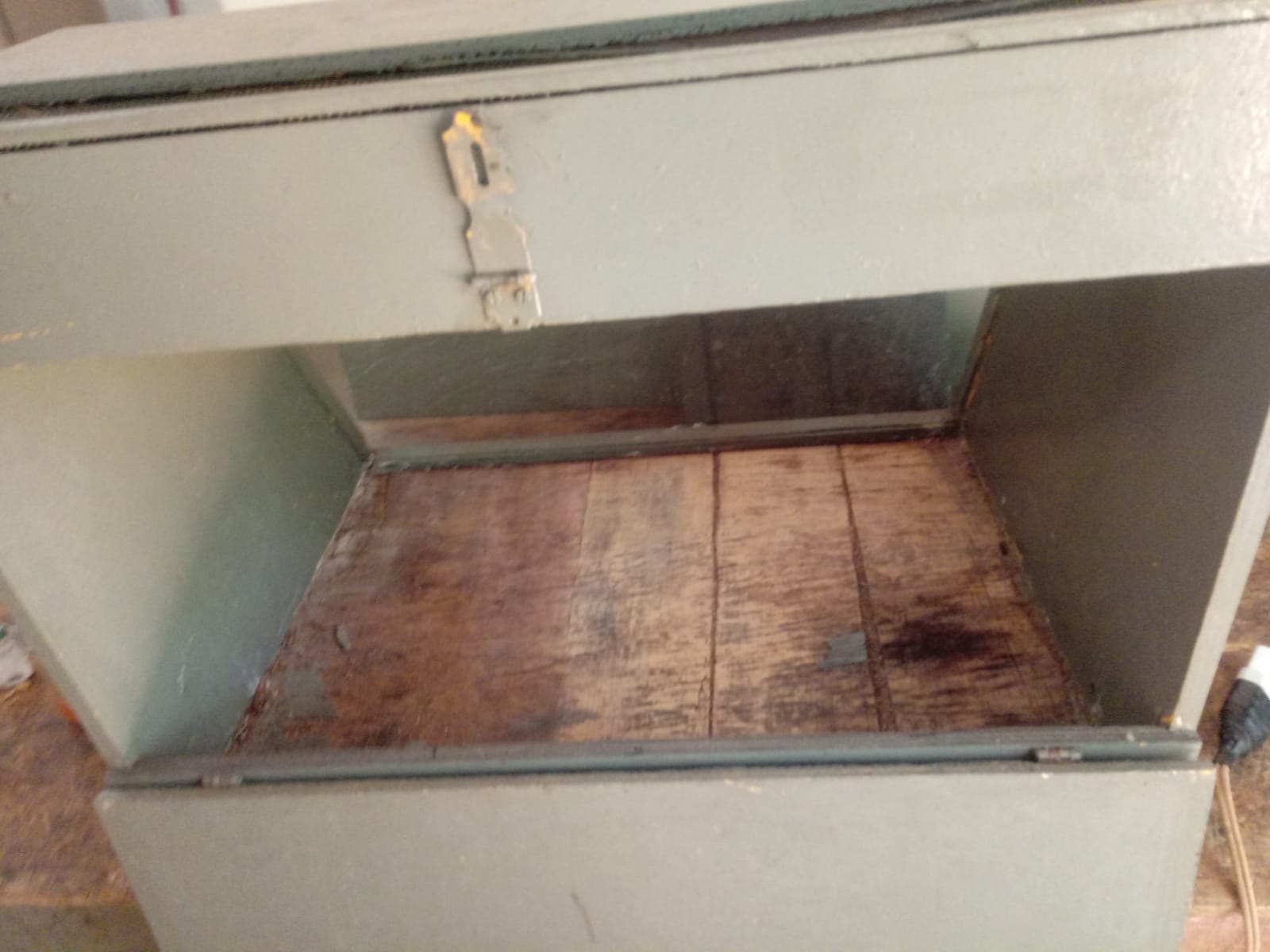 Manutenção de duas caixas de recinto para o Borboletário
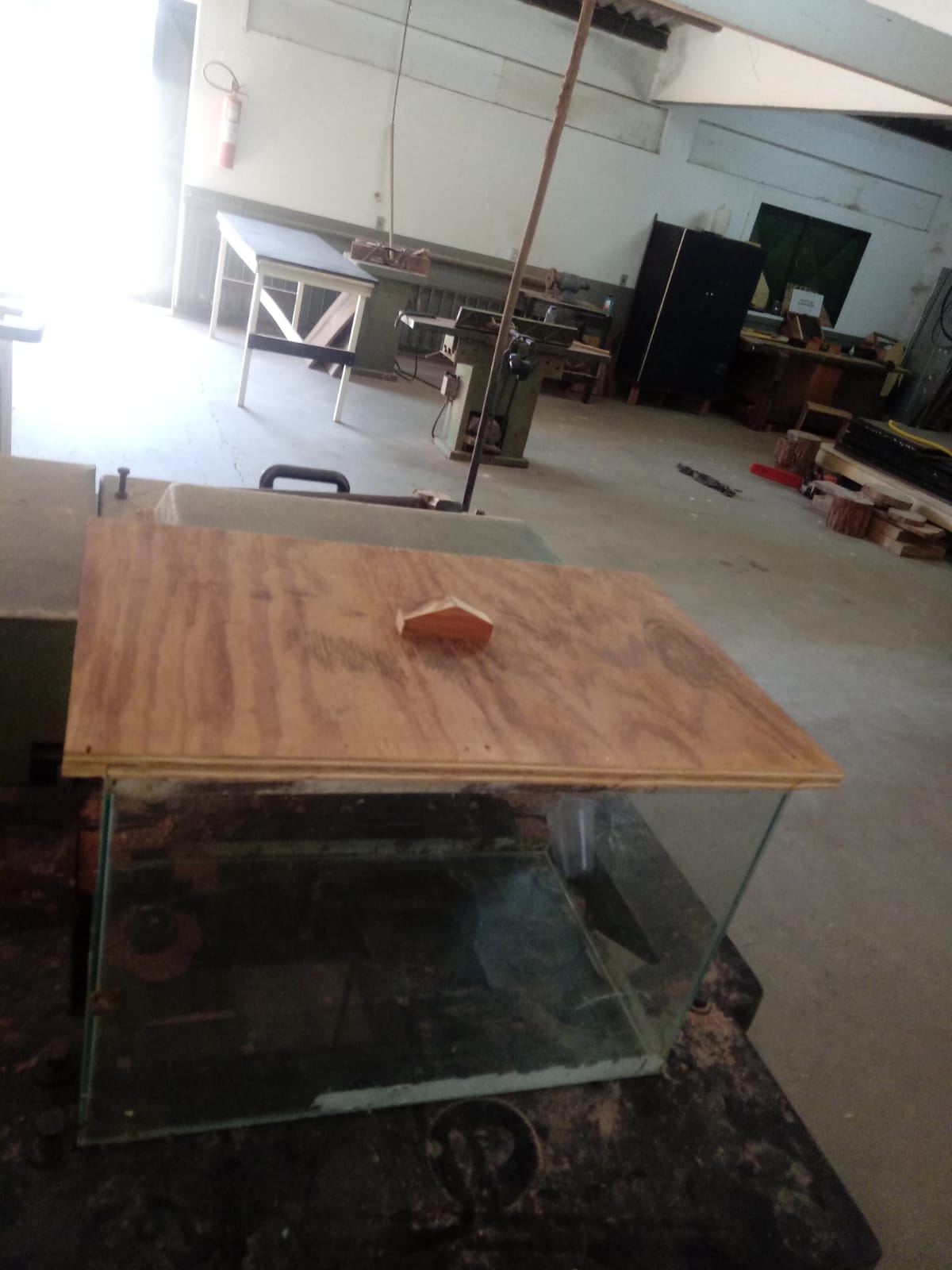 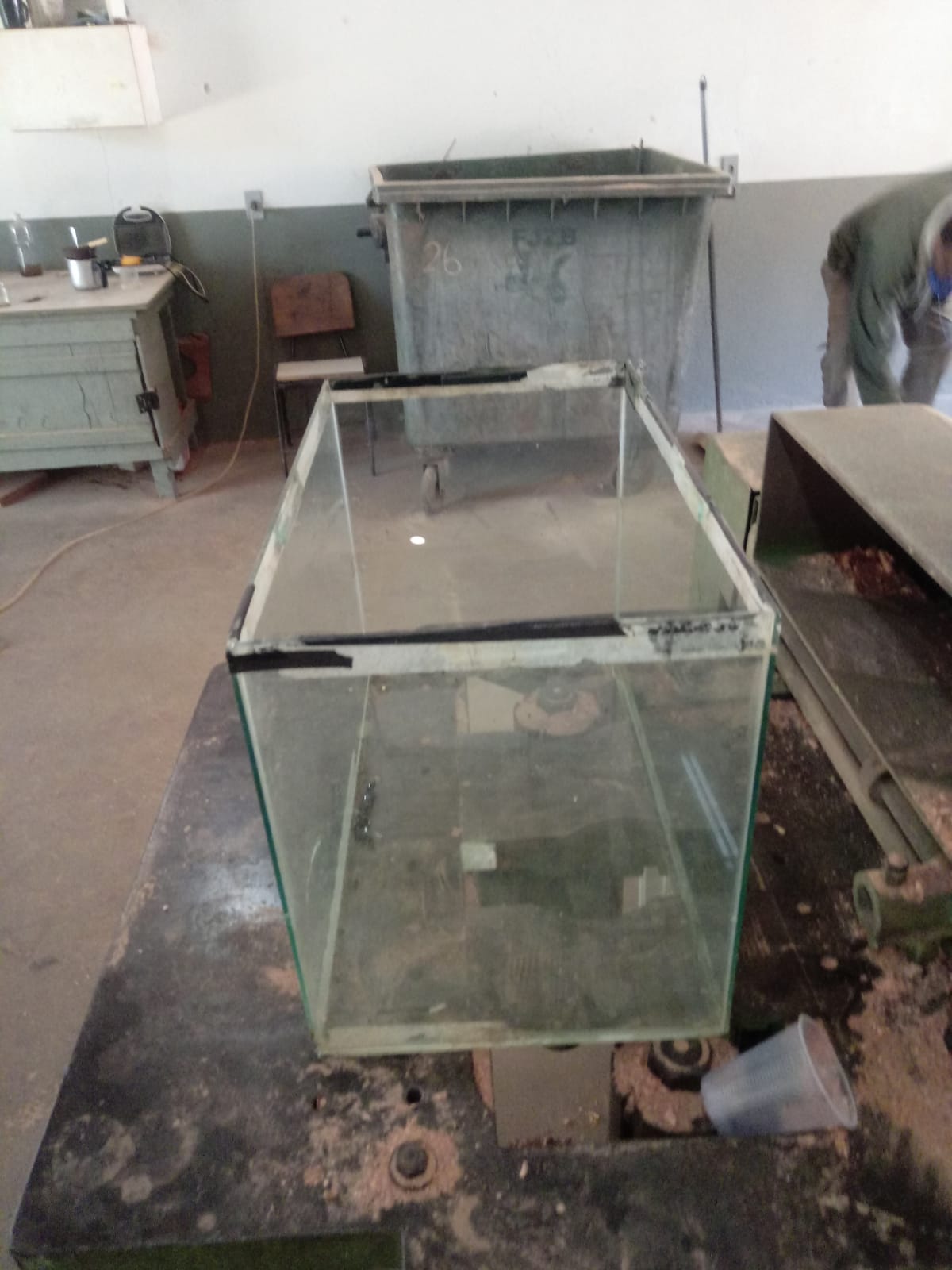 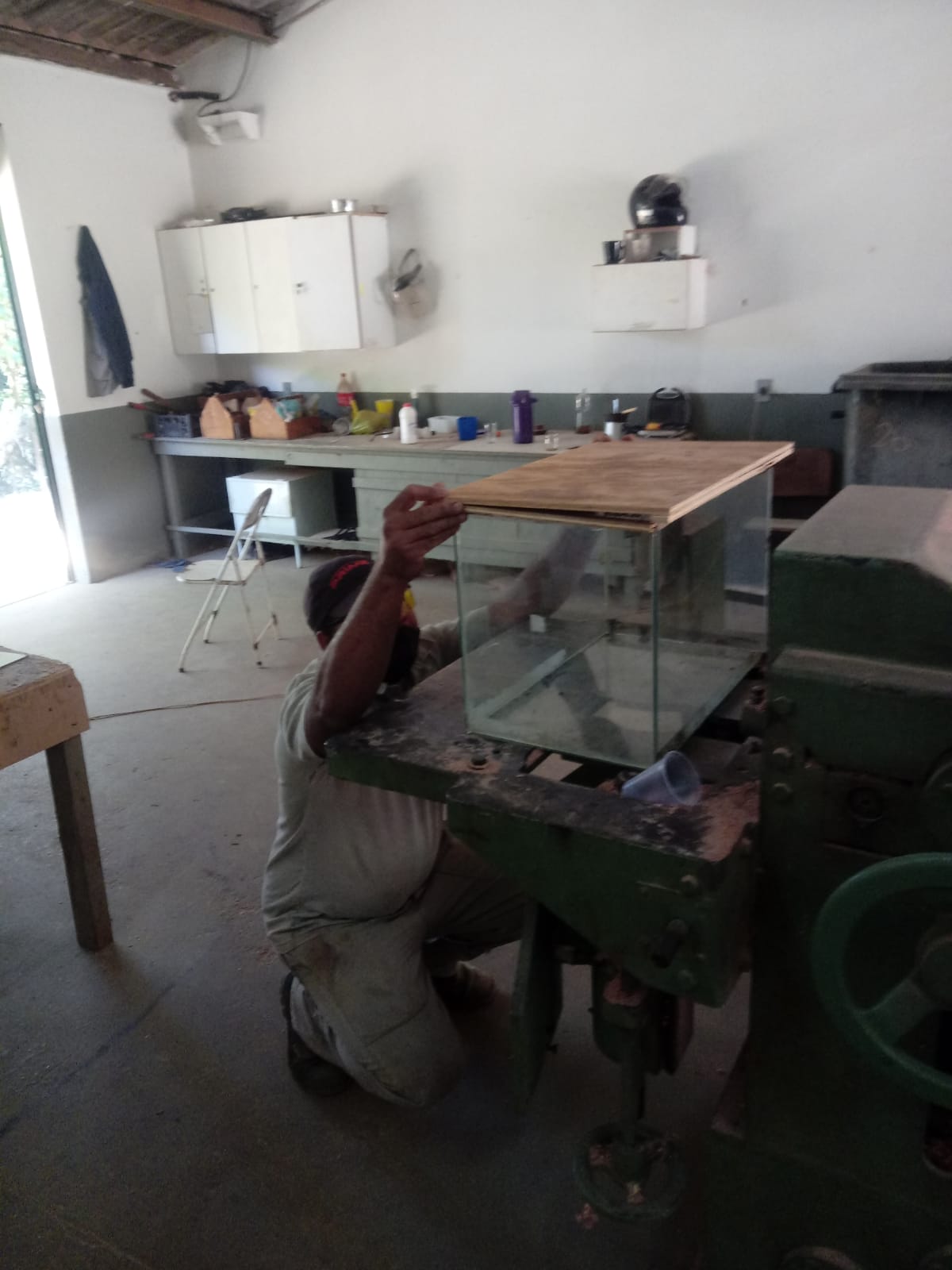 Cercamento Jardim Banheiro do Thor
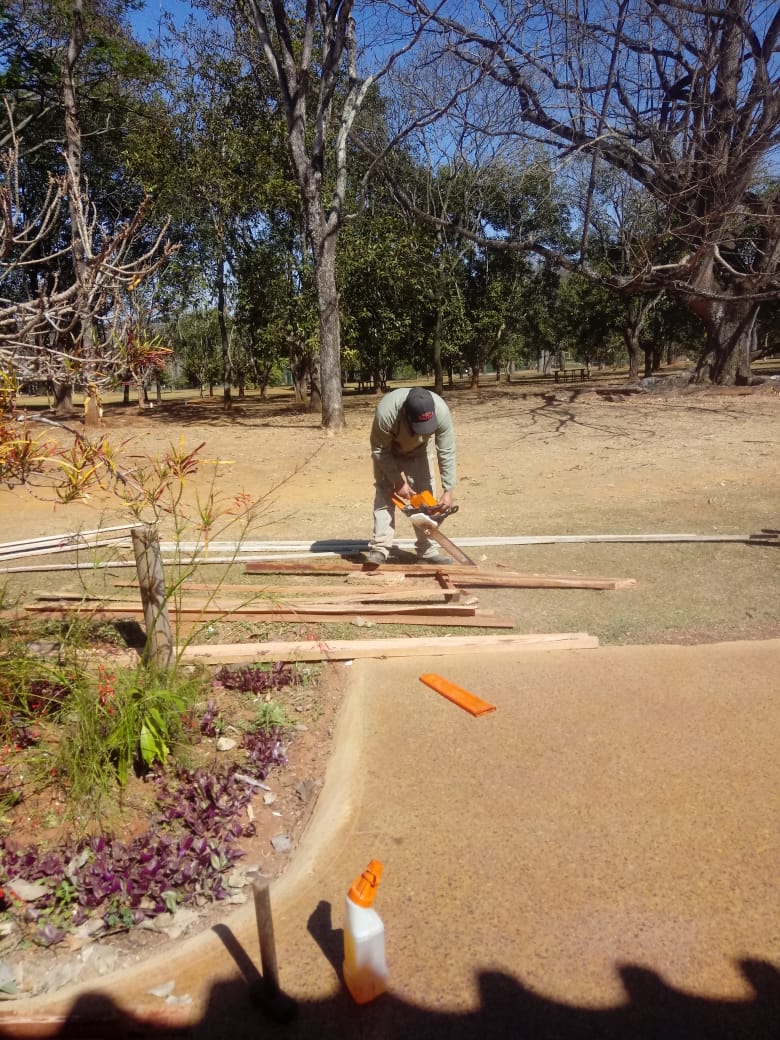 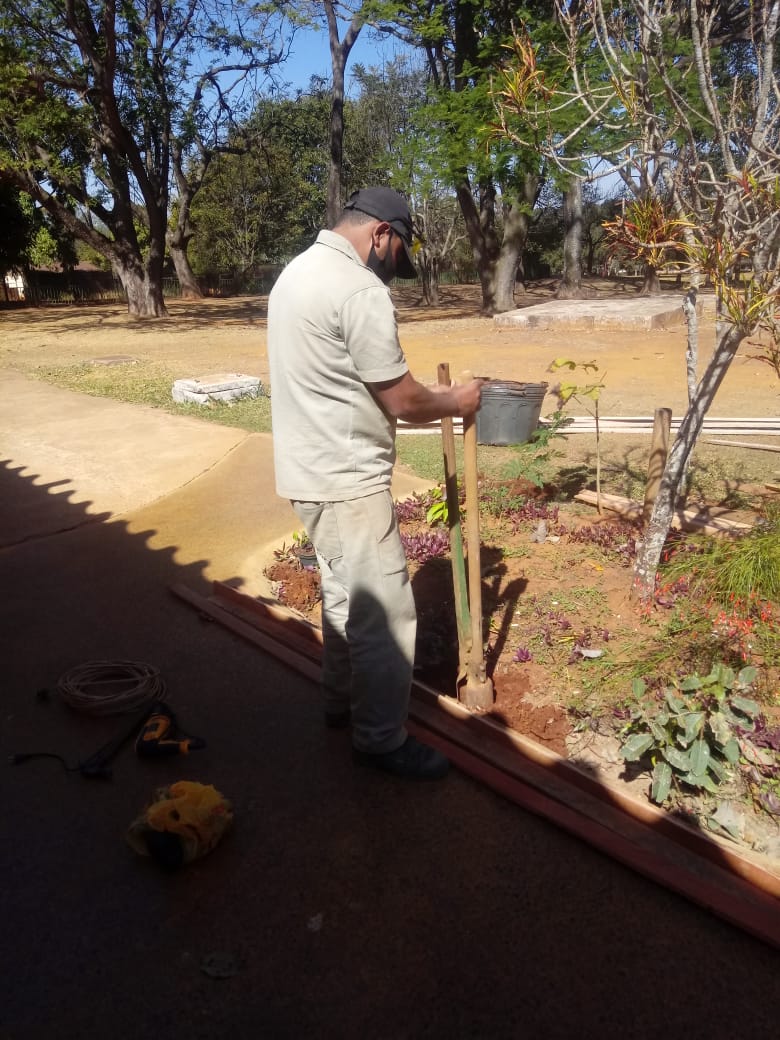 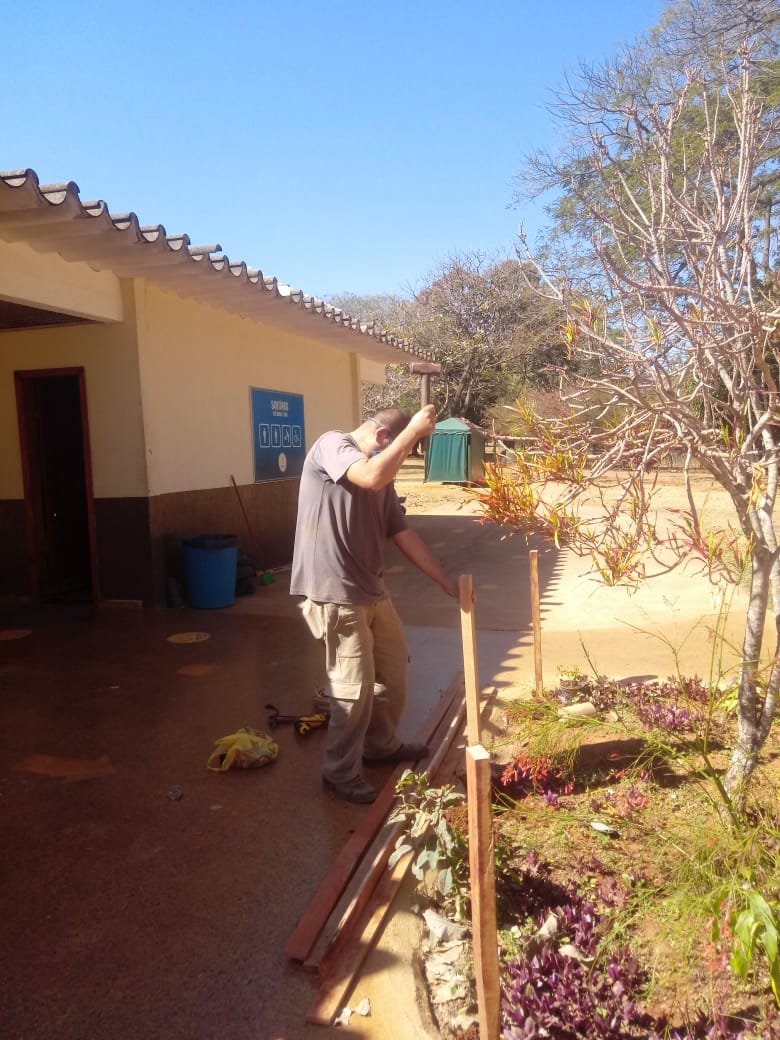 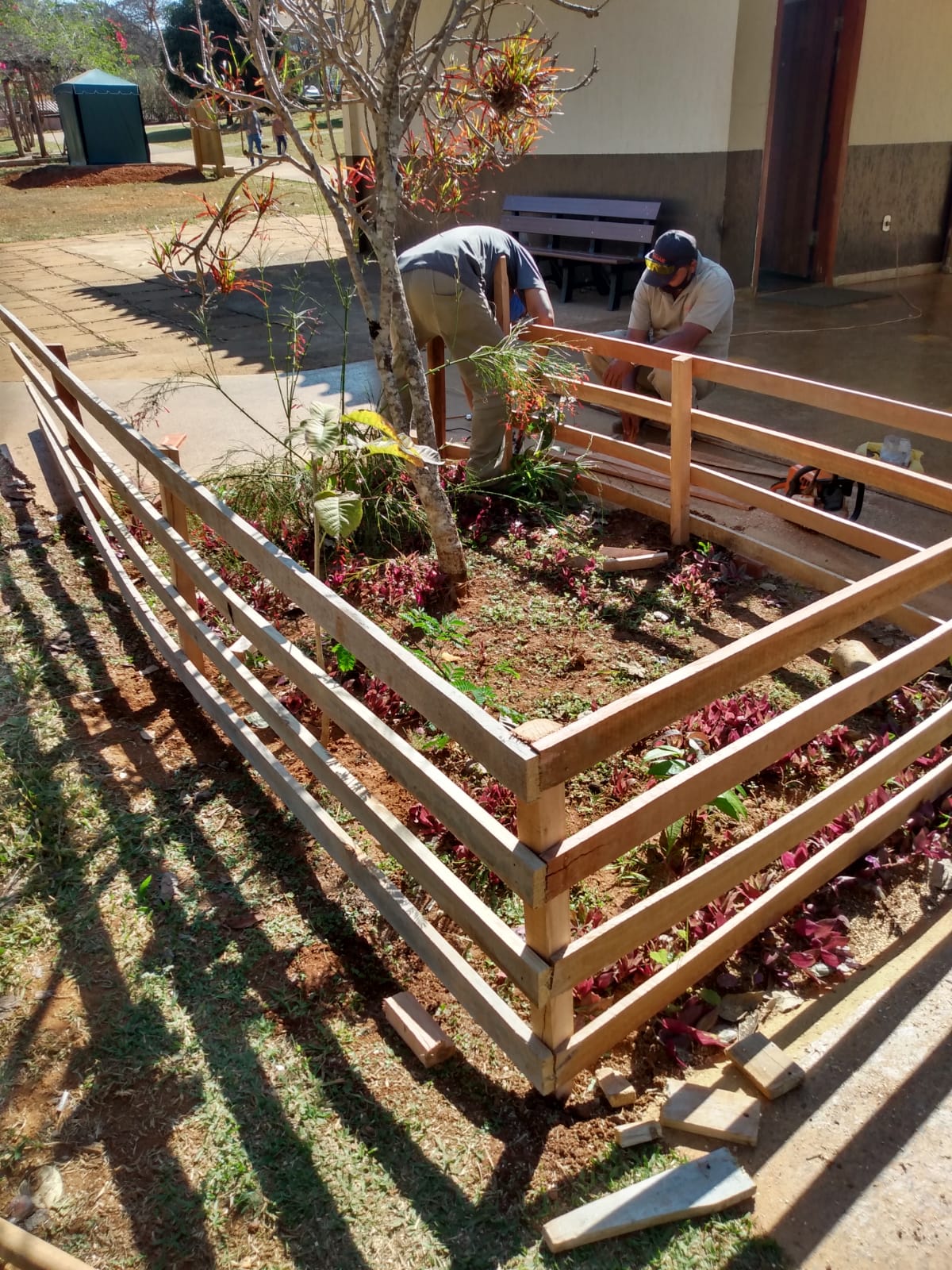 Cercamento Jardim Casa de Vidro
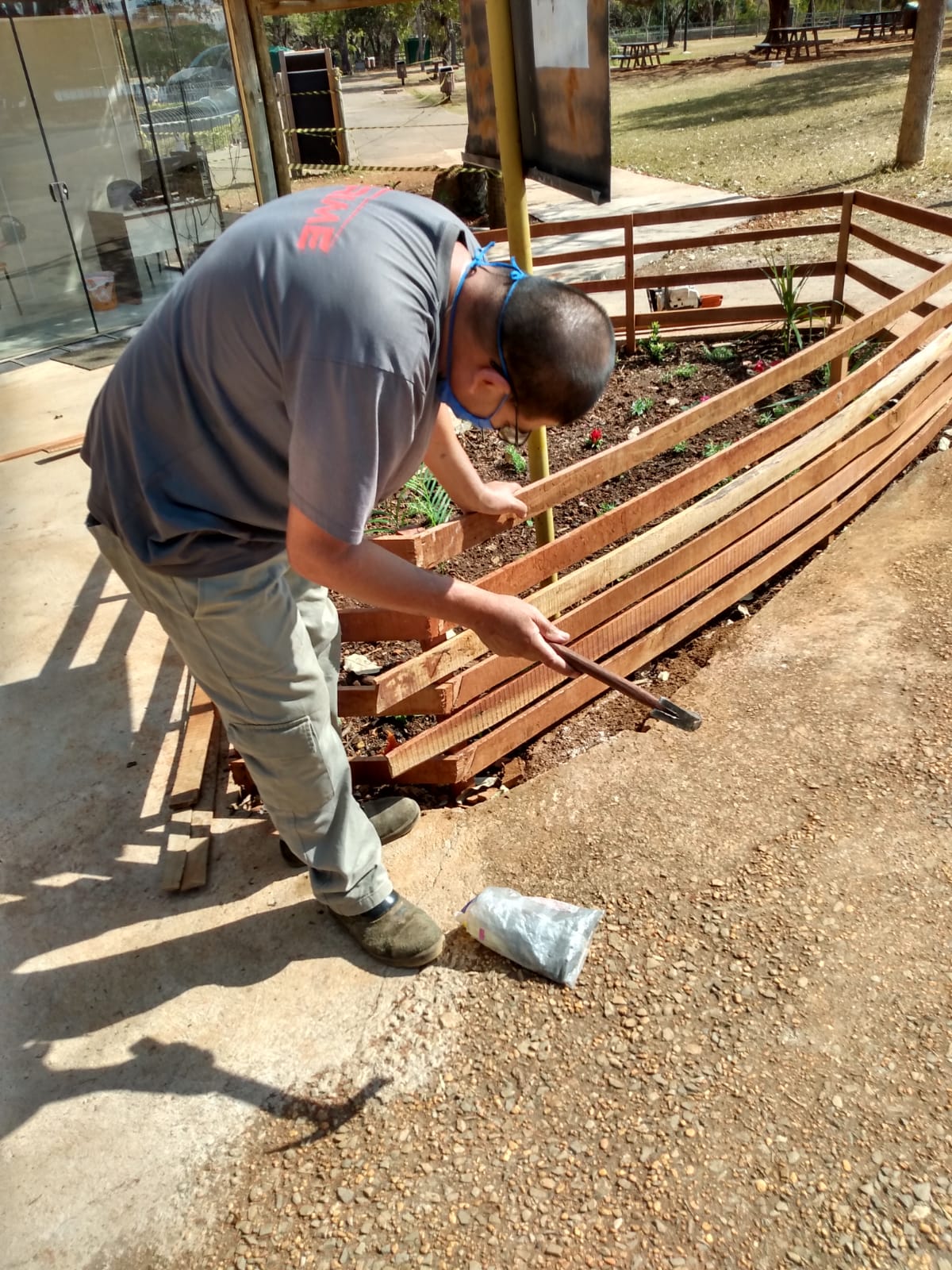 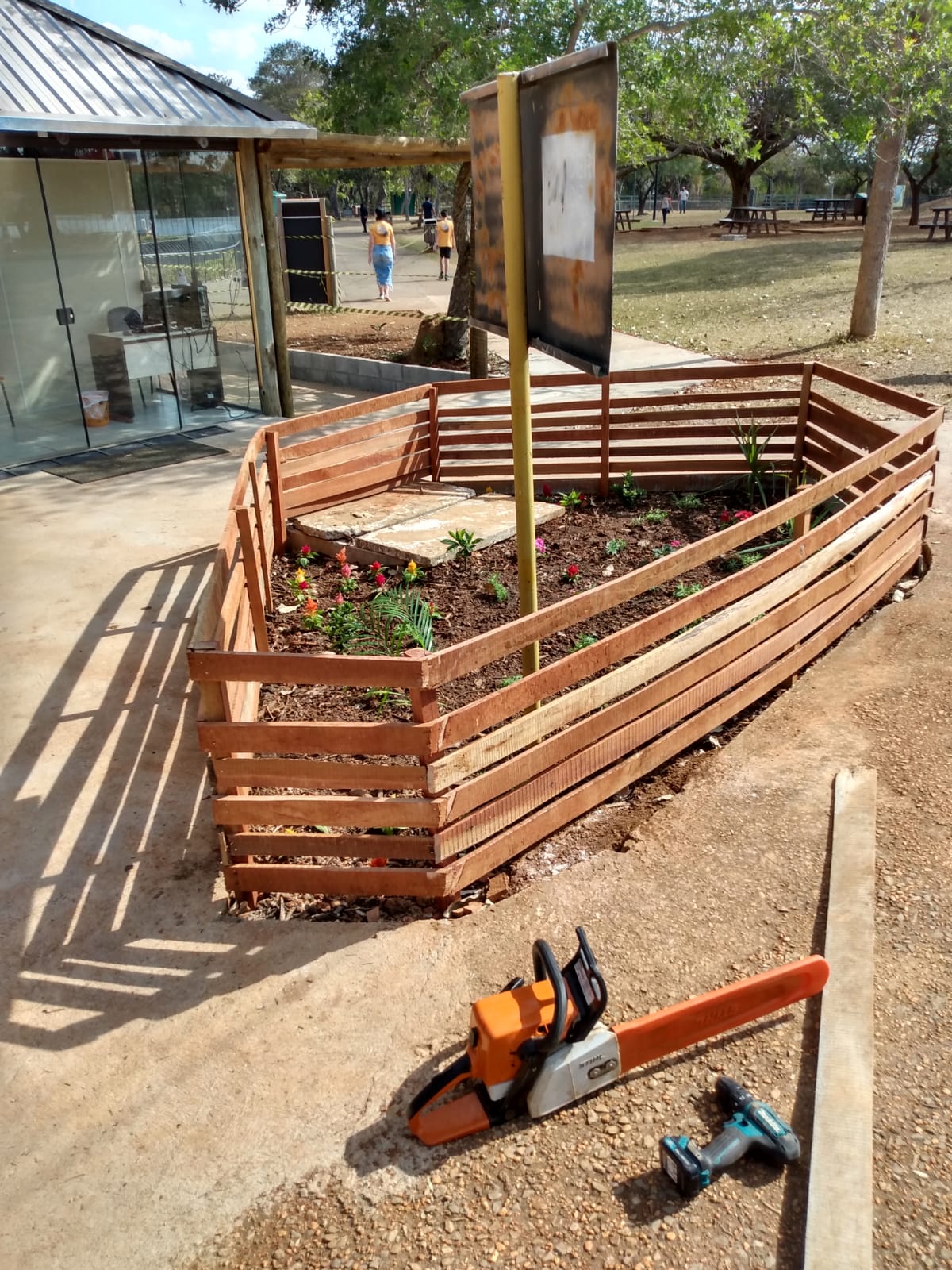 Fabricação de peças de madeira para SUELP
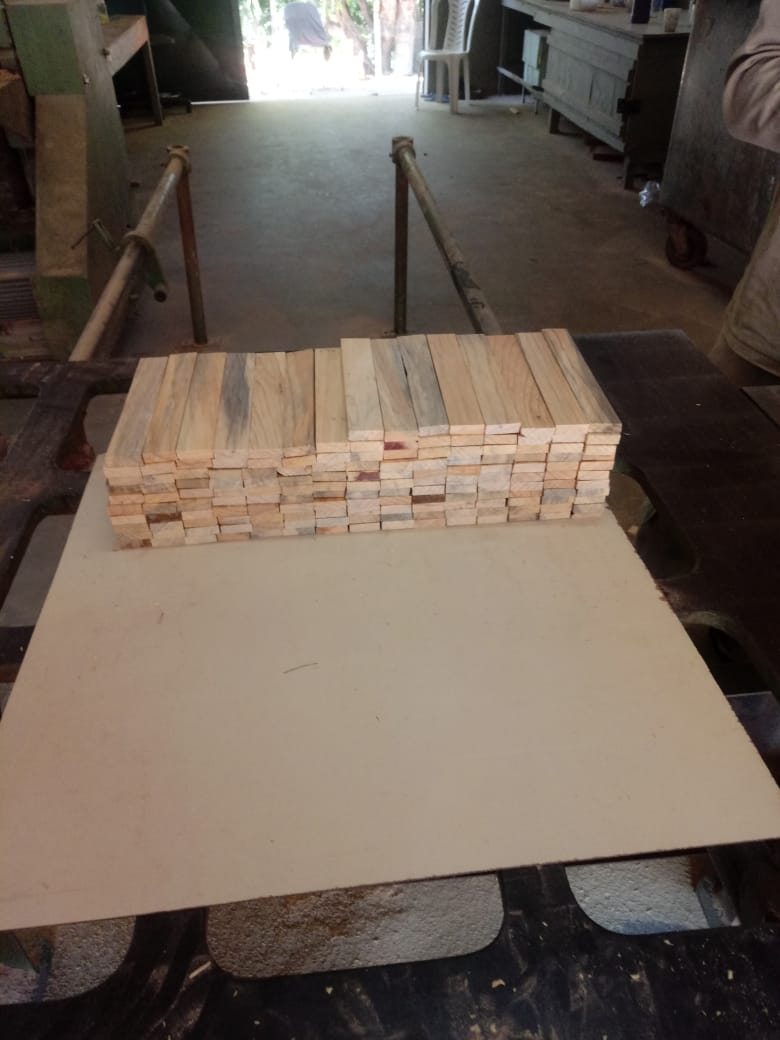 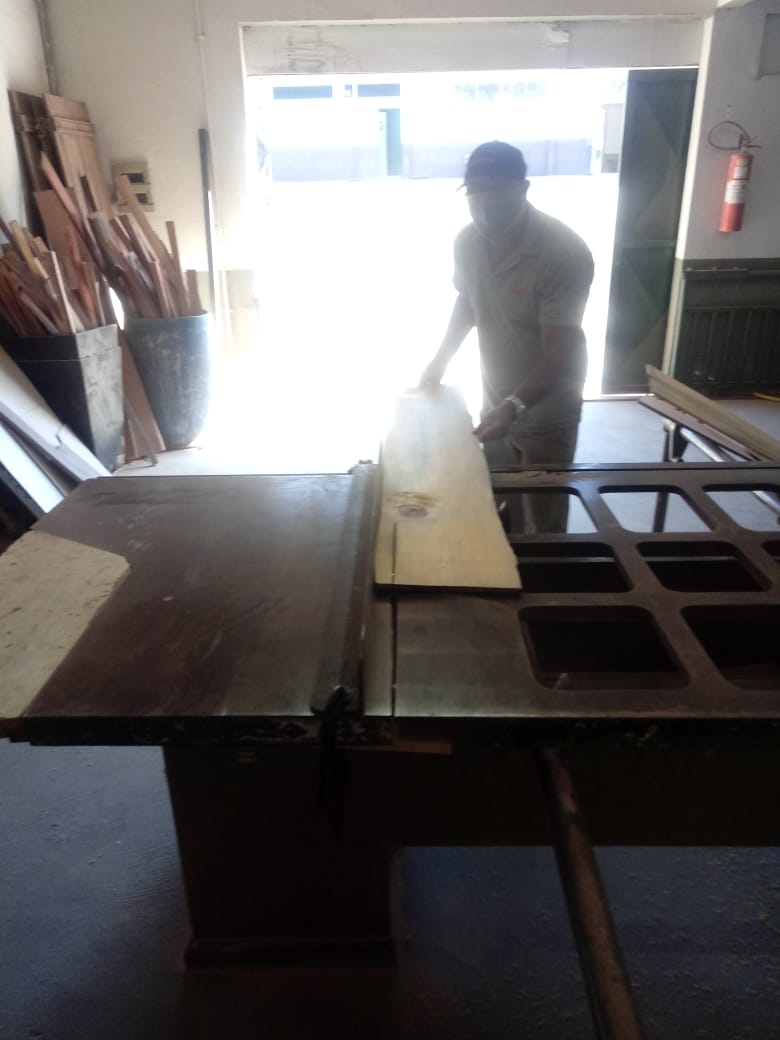 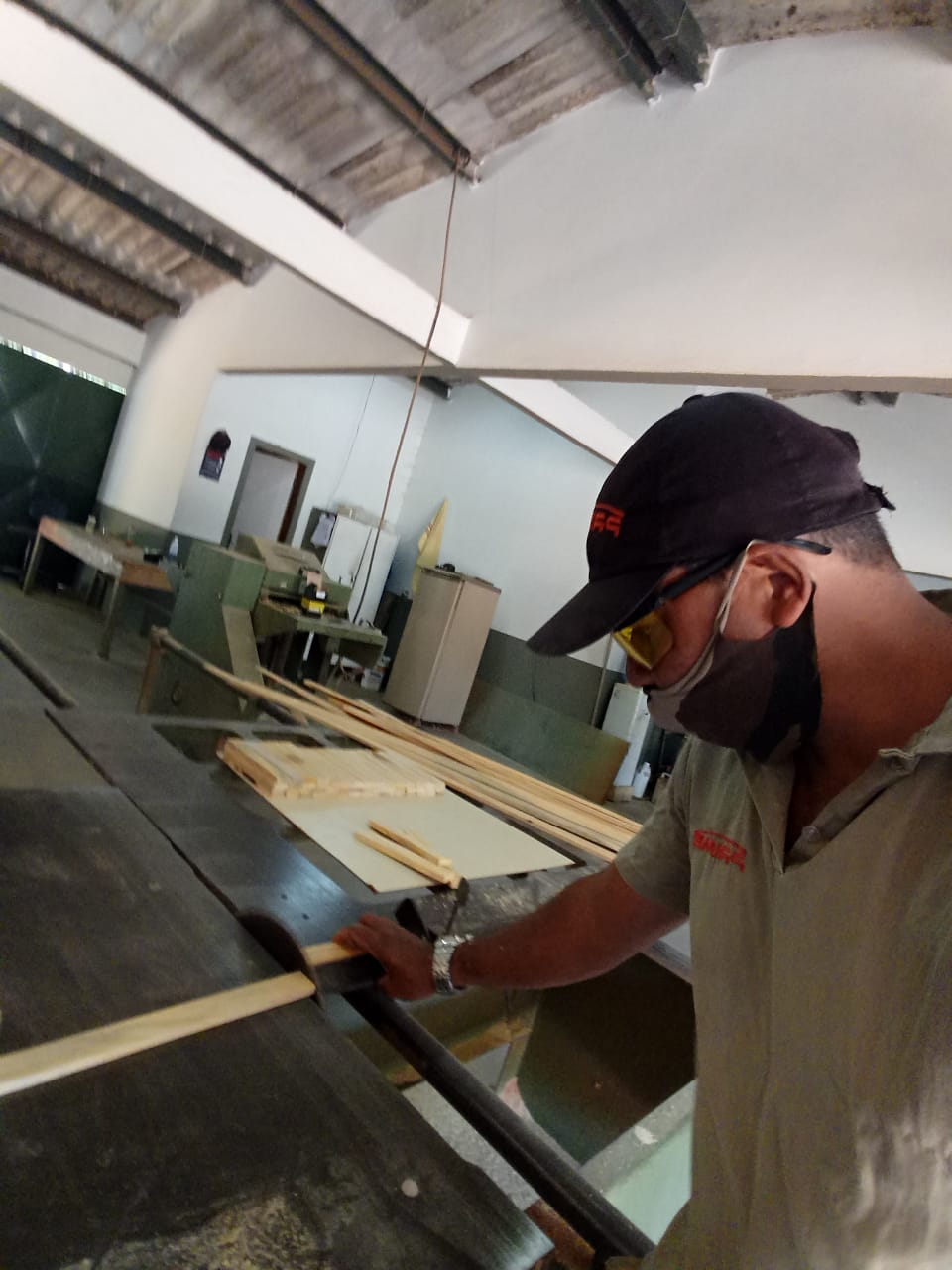 Corta de tronco para fazer tábuas
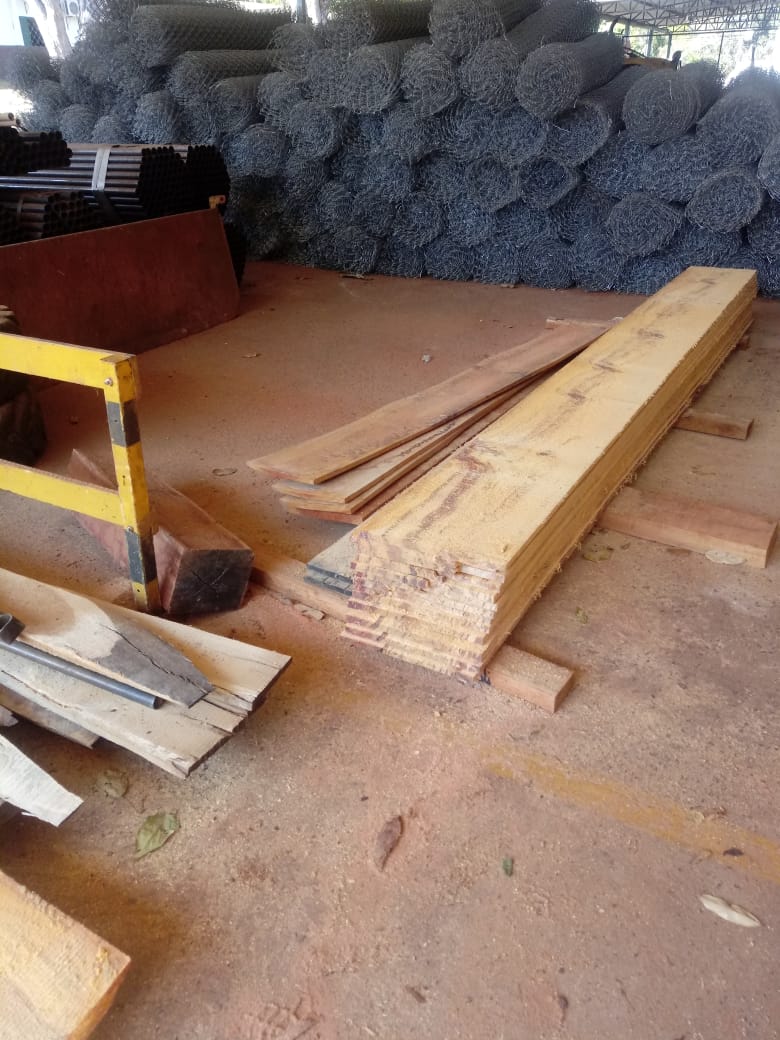 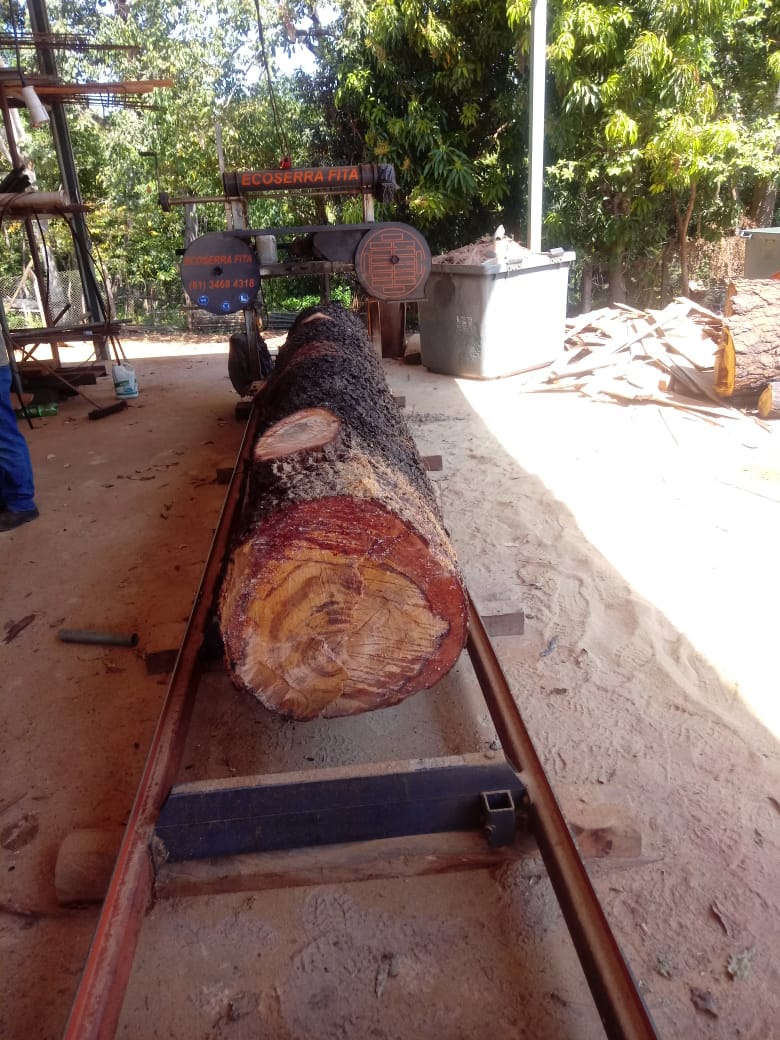 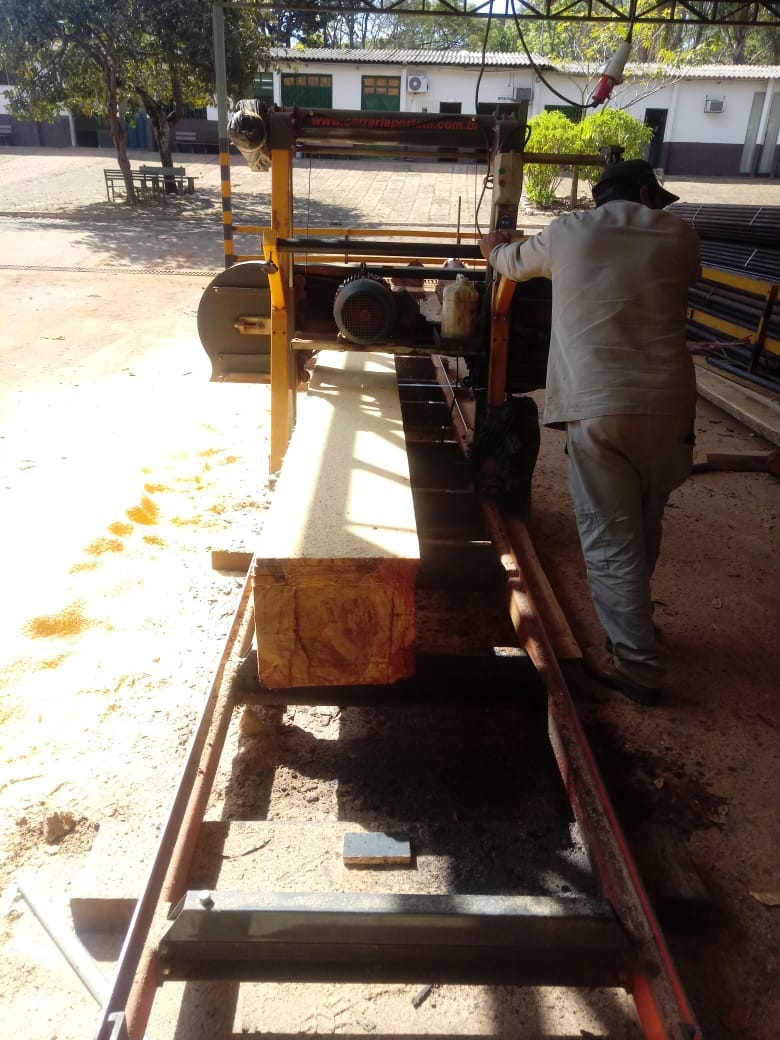 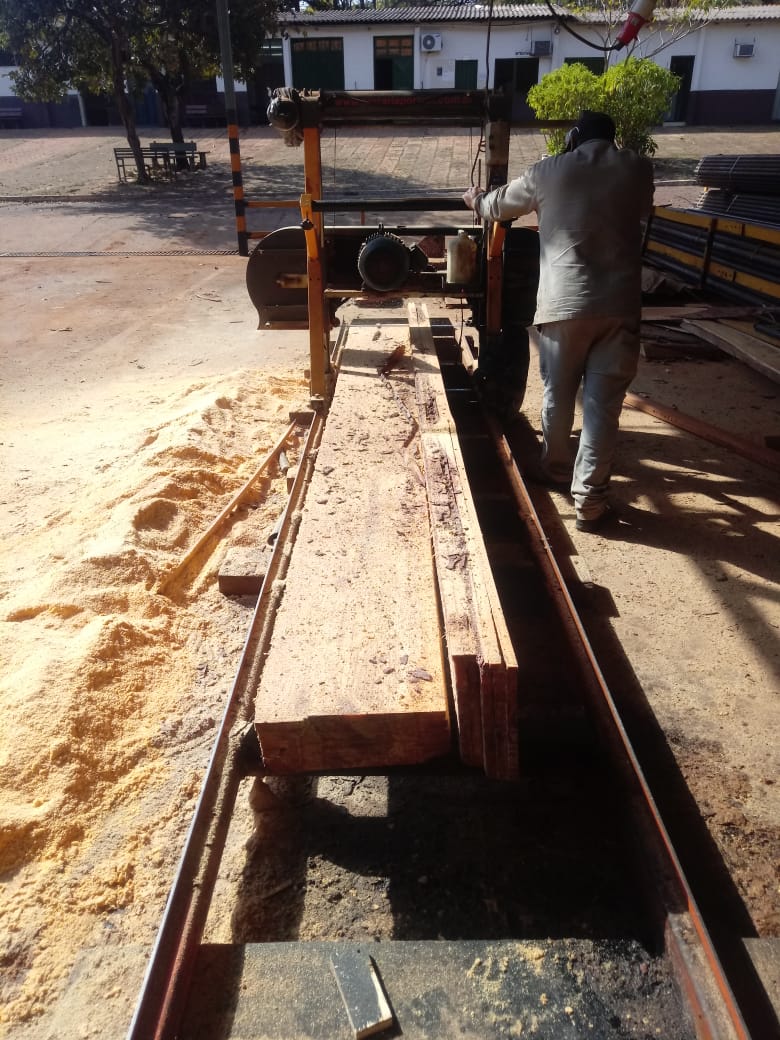 Limpeza das calhas do museu e da ouvidoria
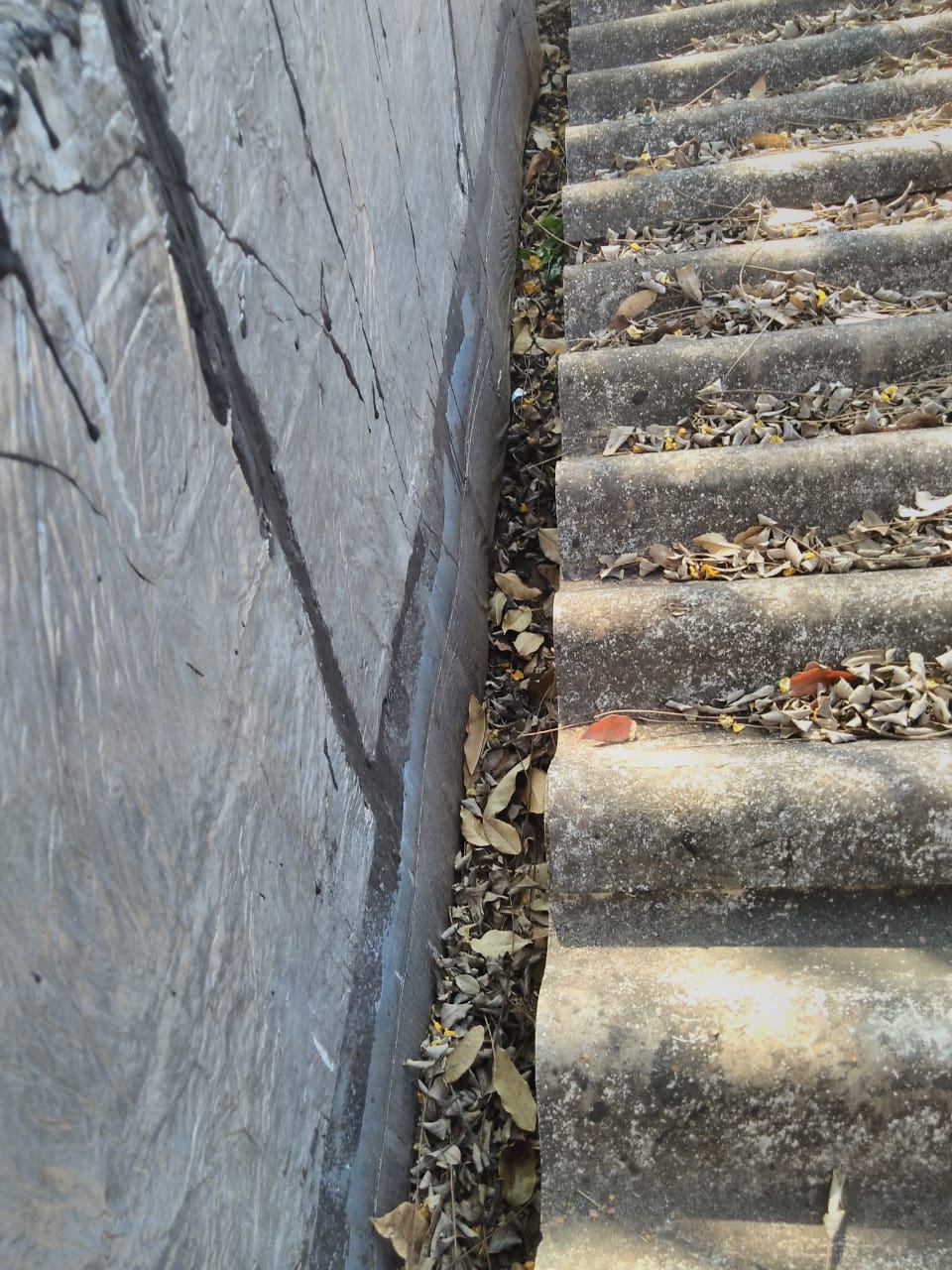 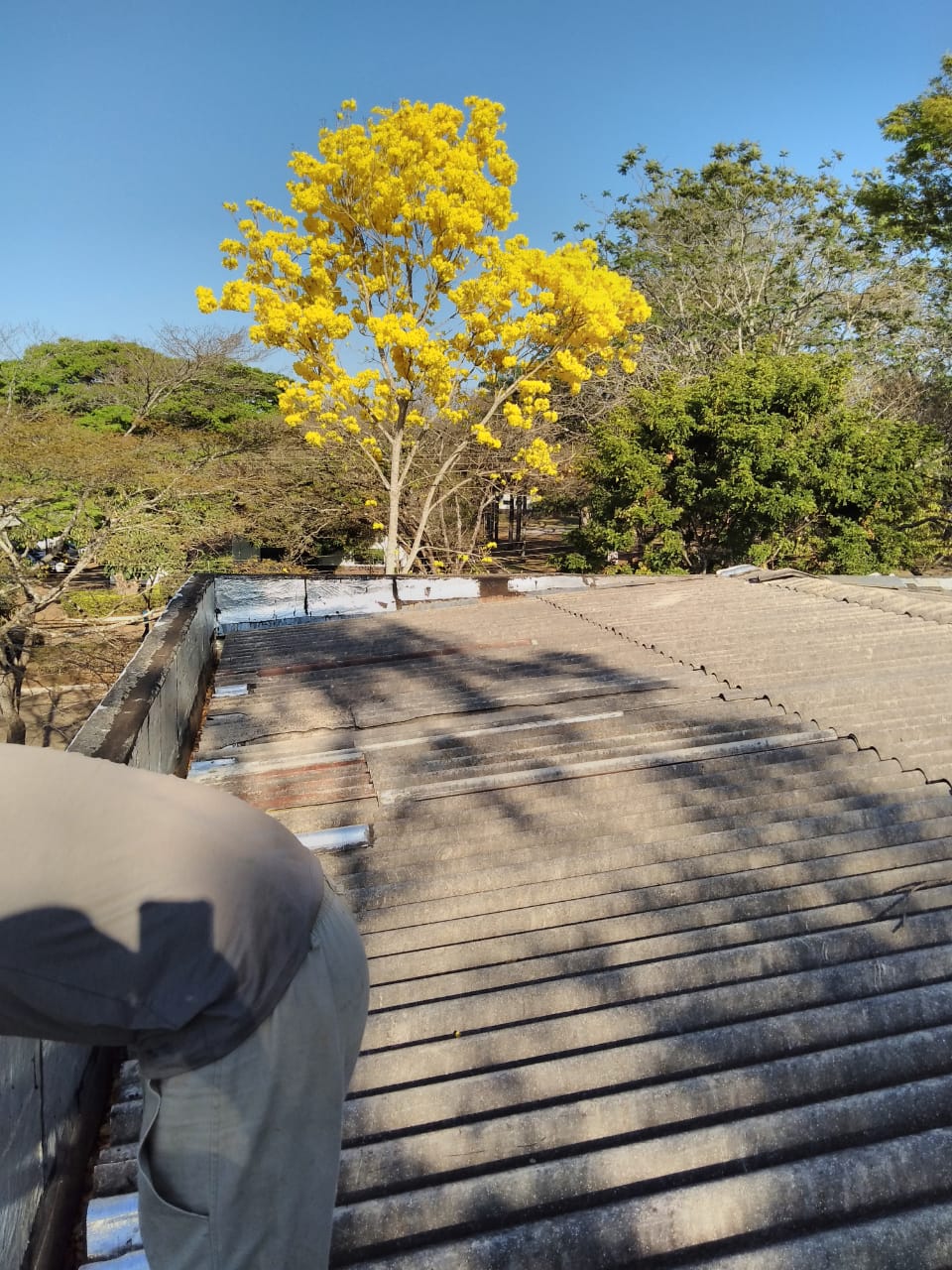 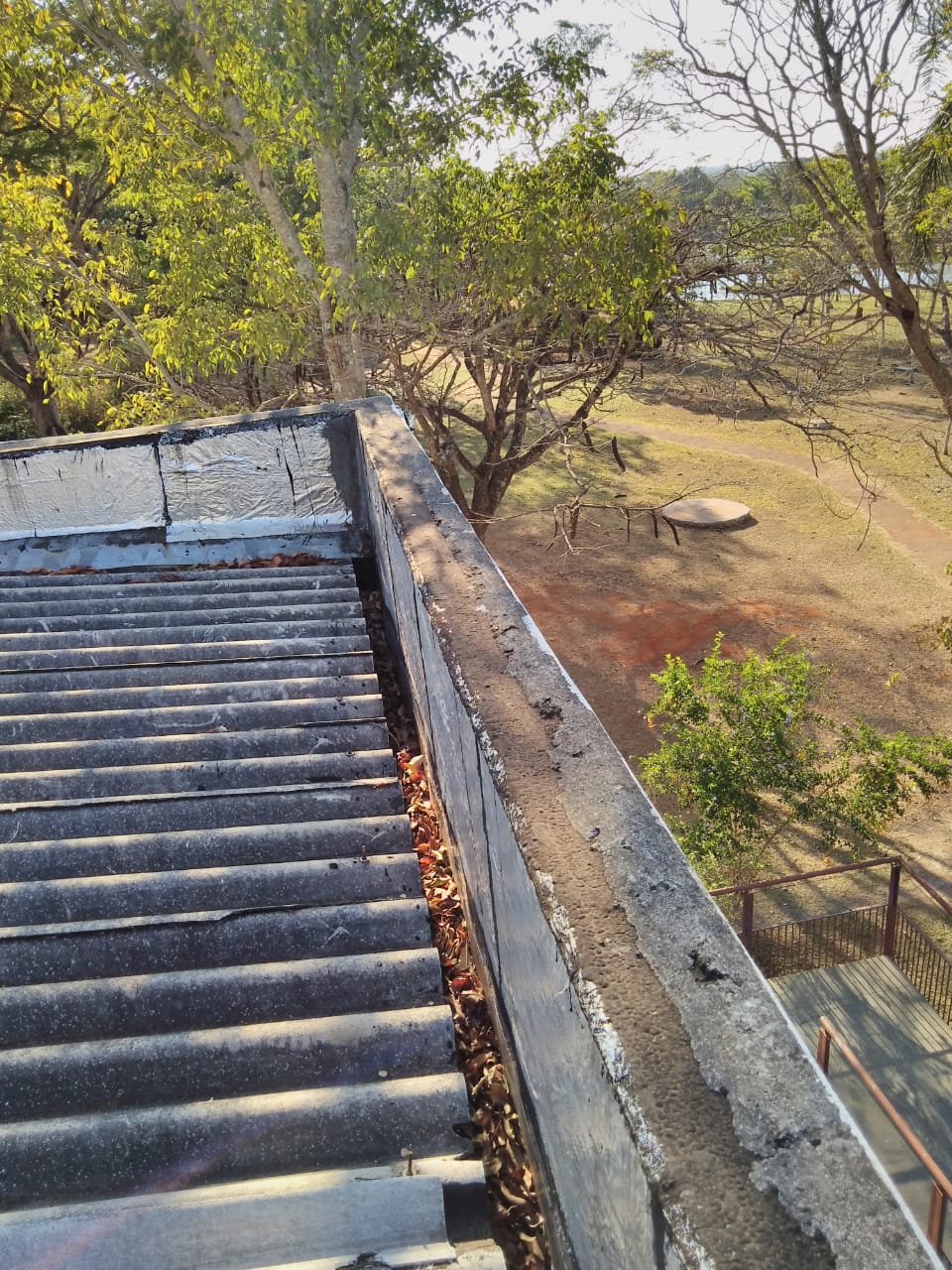 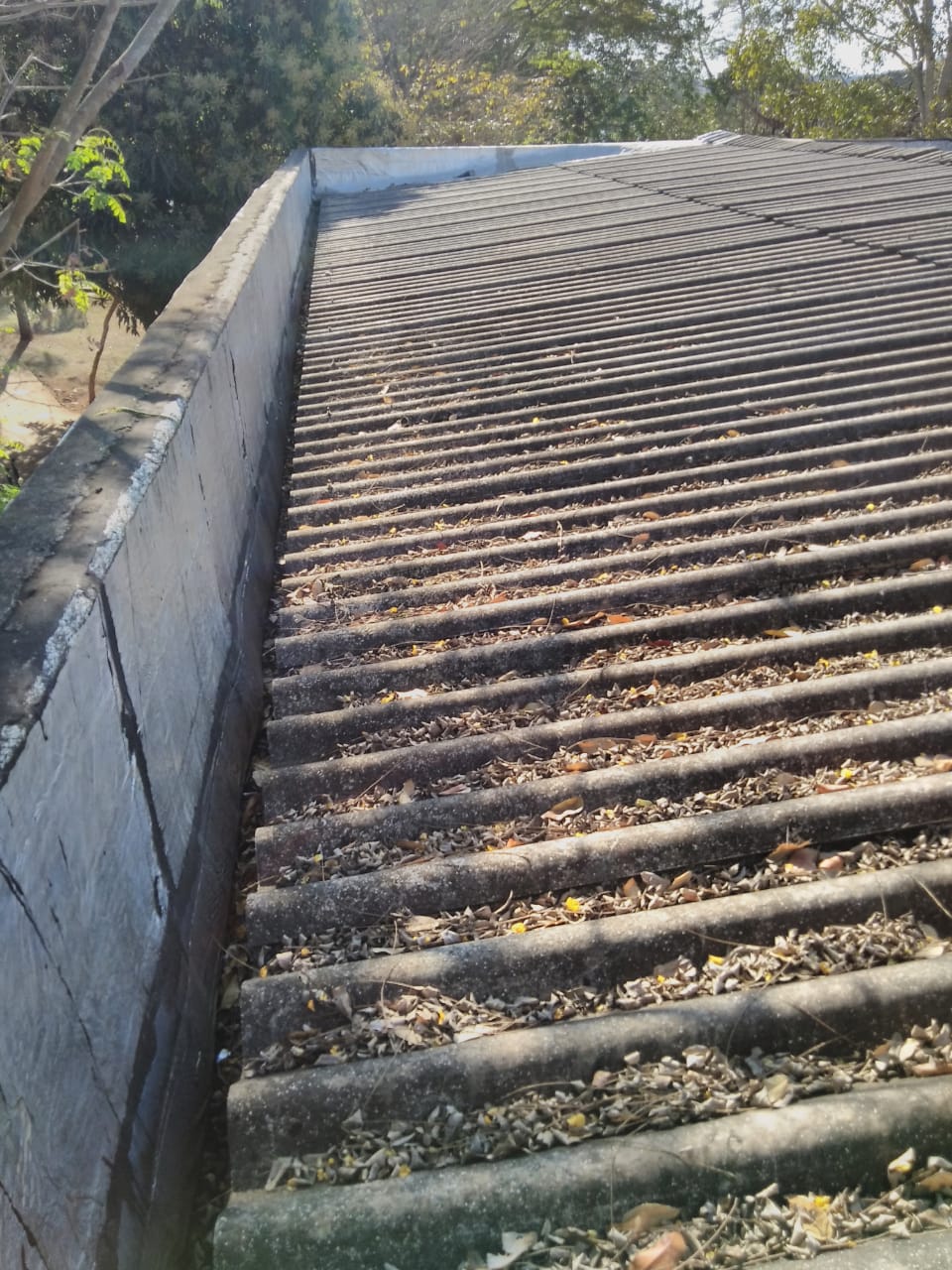 Wi-fi Social
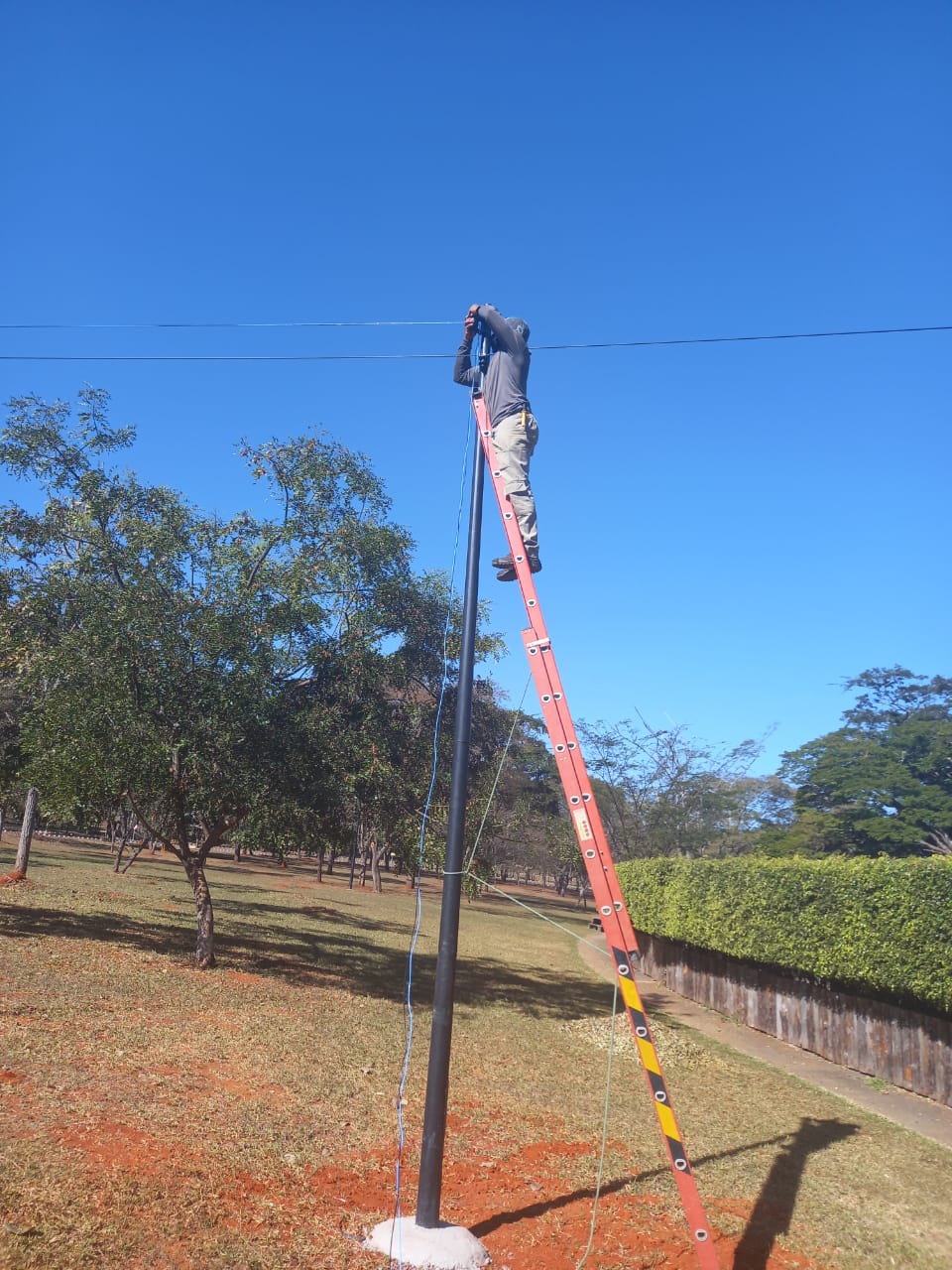 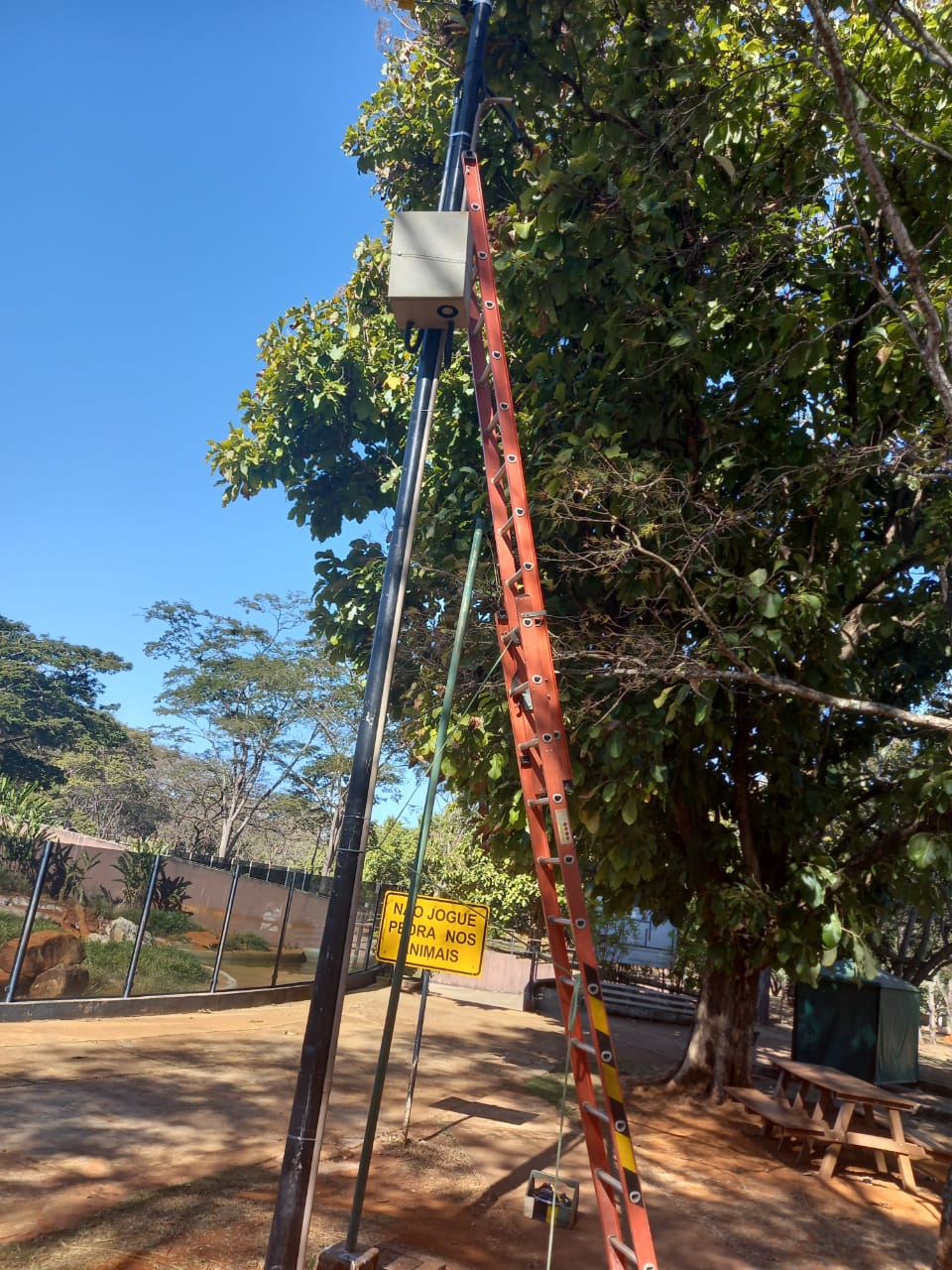 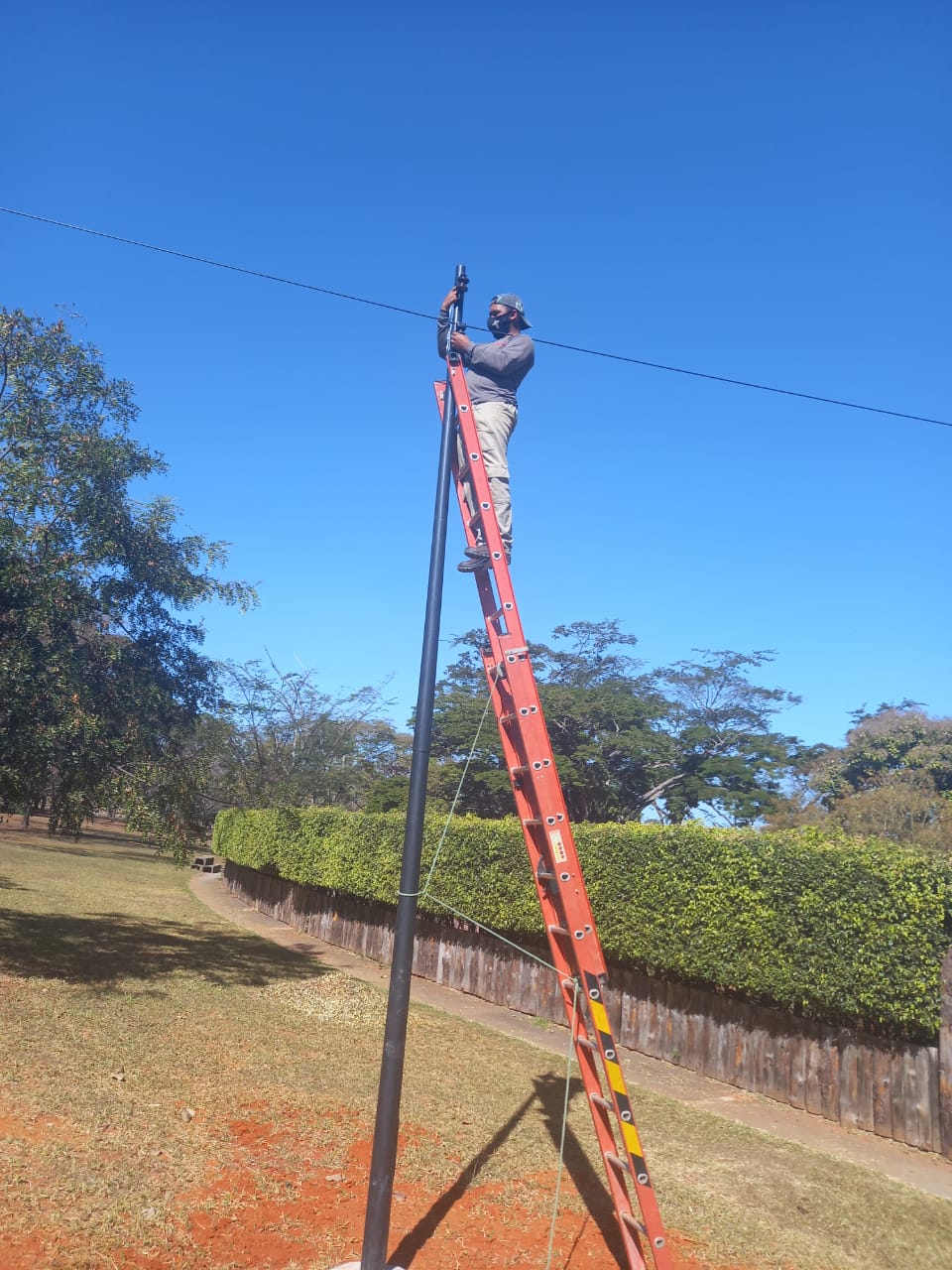 Manutenção engate da carreta do trator
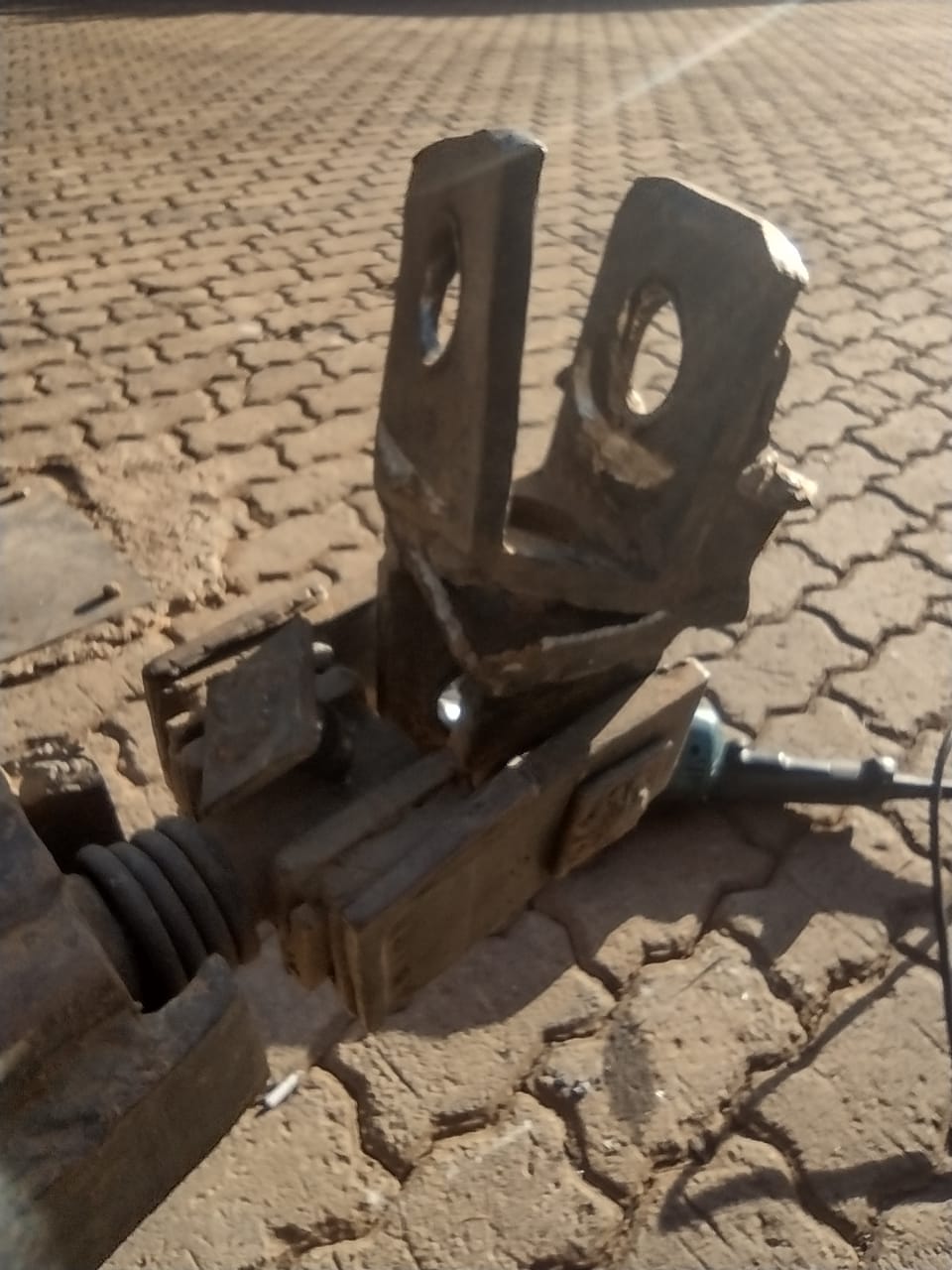 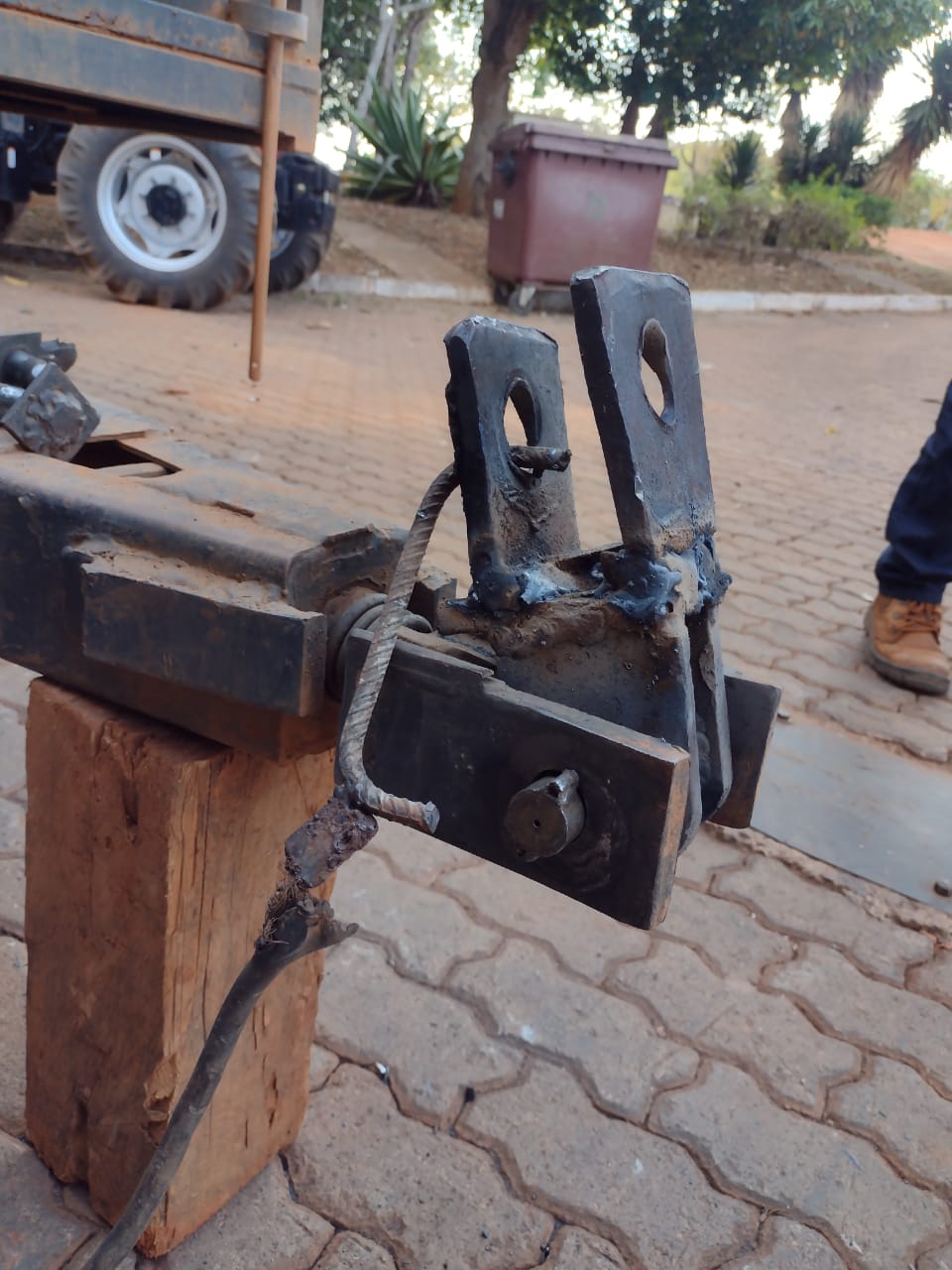 Limpeza do bebedouro próximo a SUELP
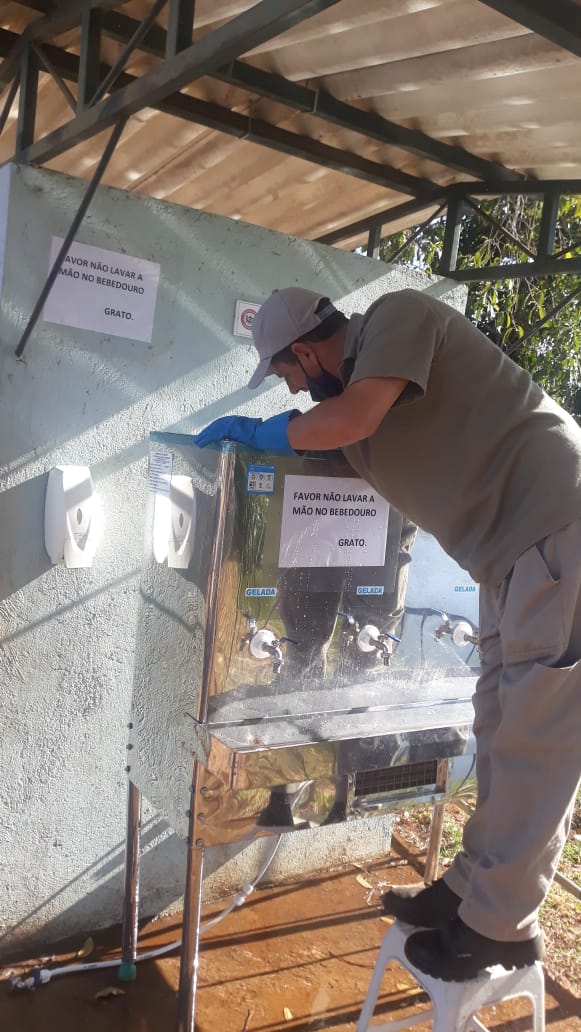 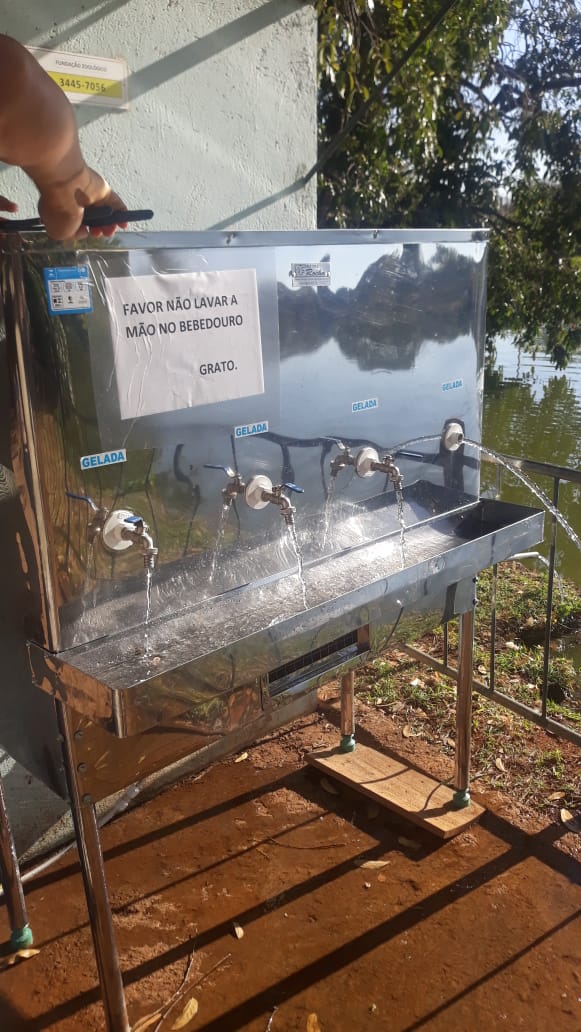 Manutenção válvula dos mictórios
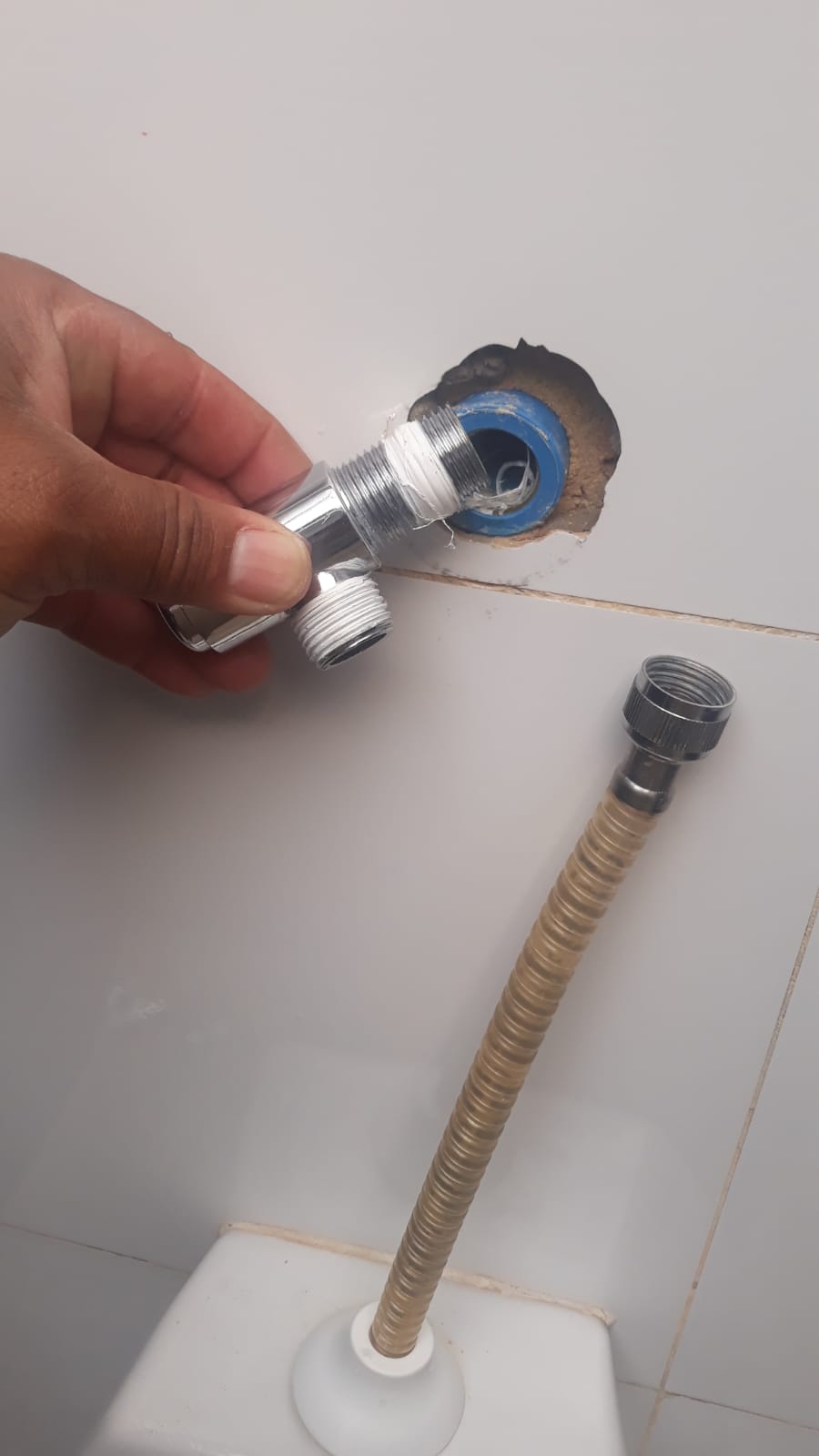 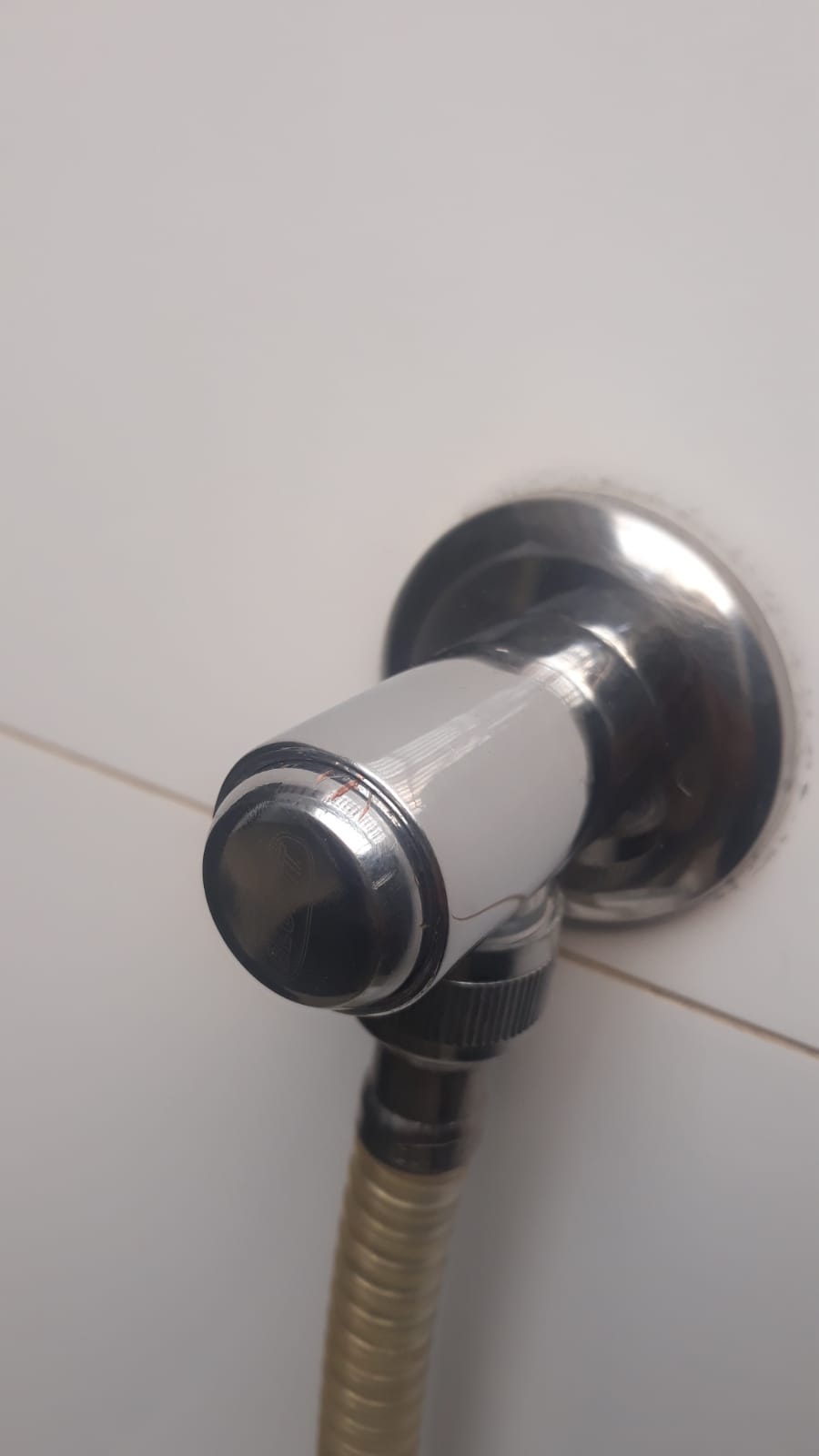 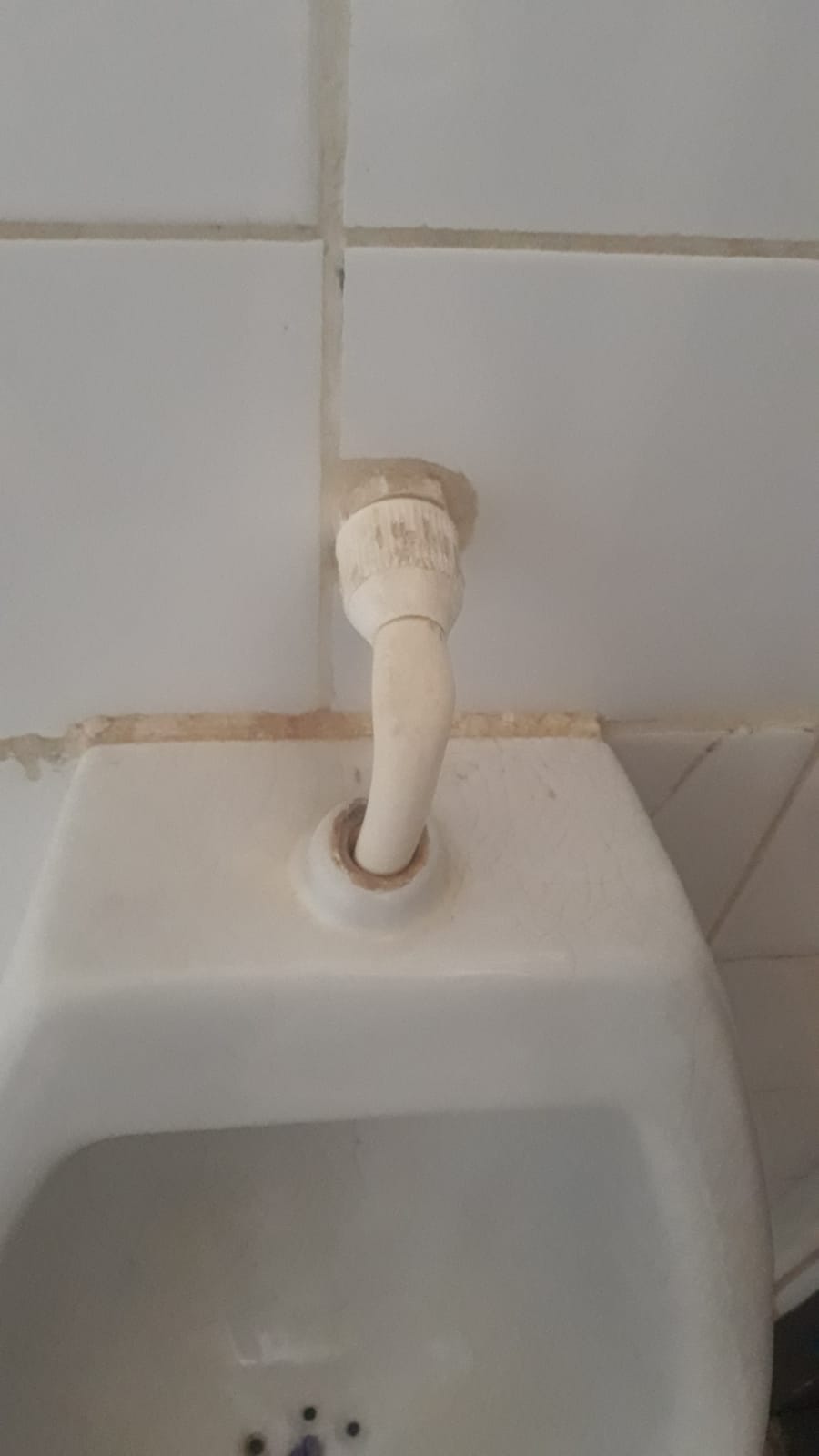 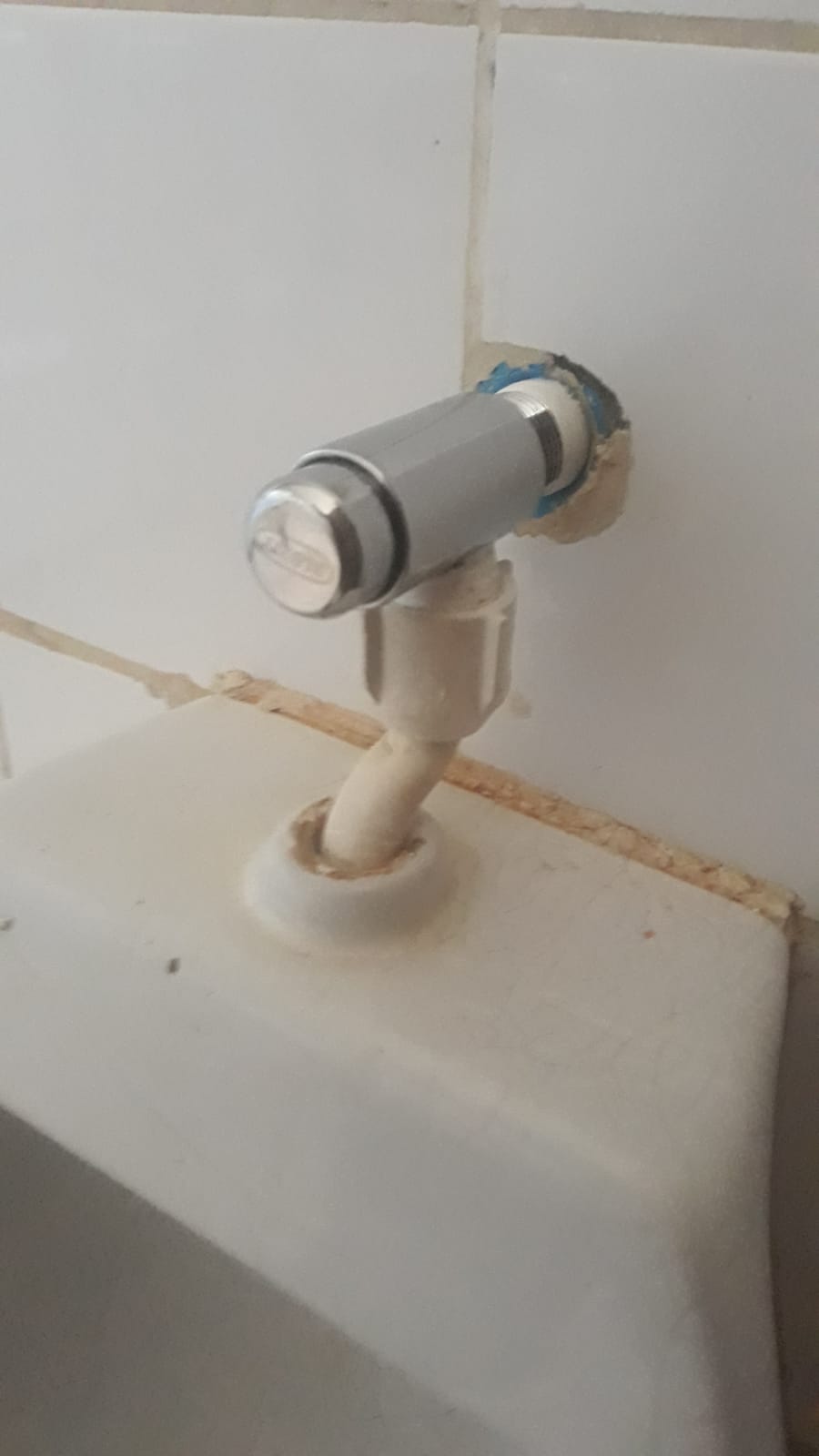 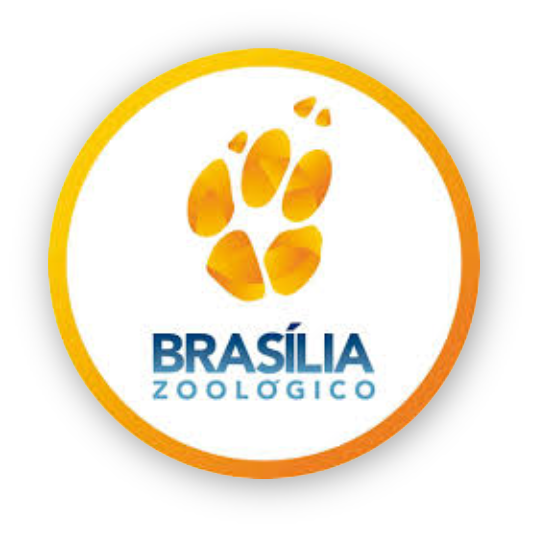 Mês de Agosto /2021